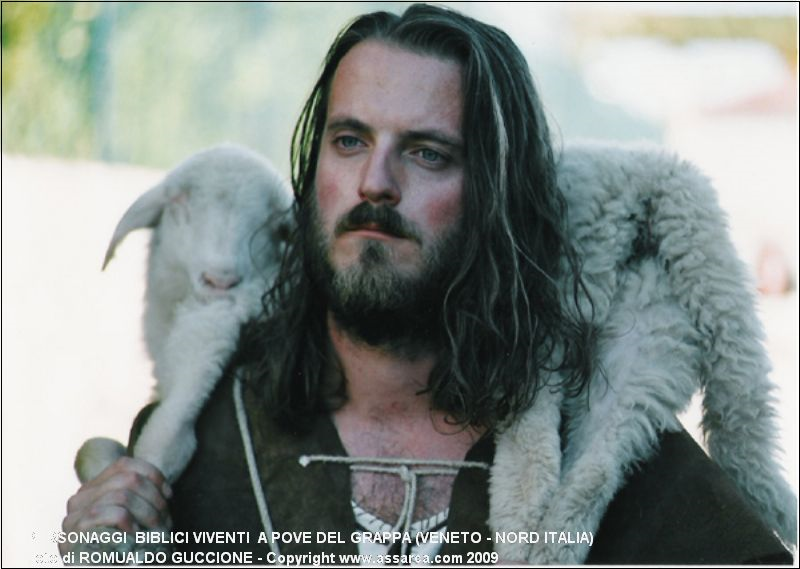 Quarta  domenica 
di Pasqua
3 maggio 2020
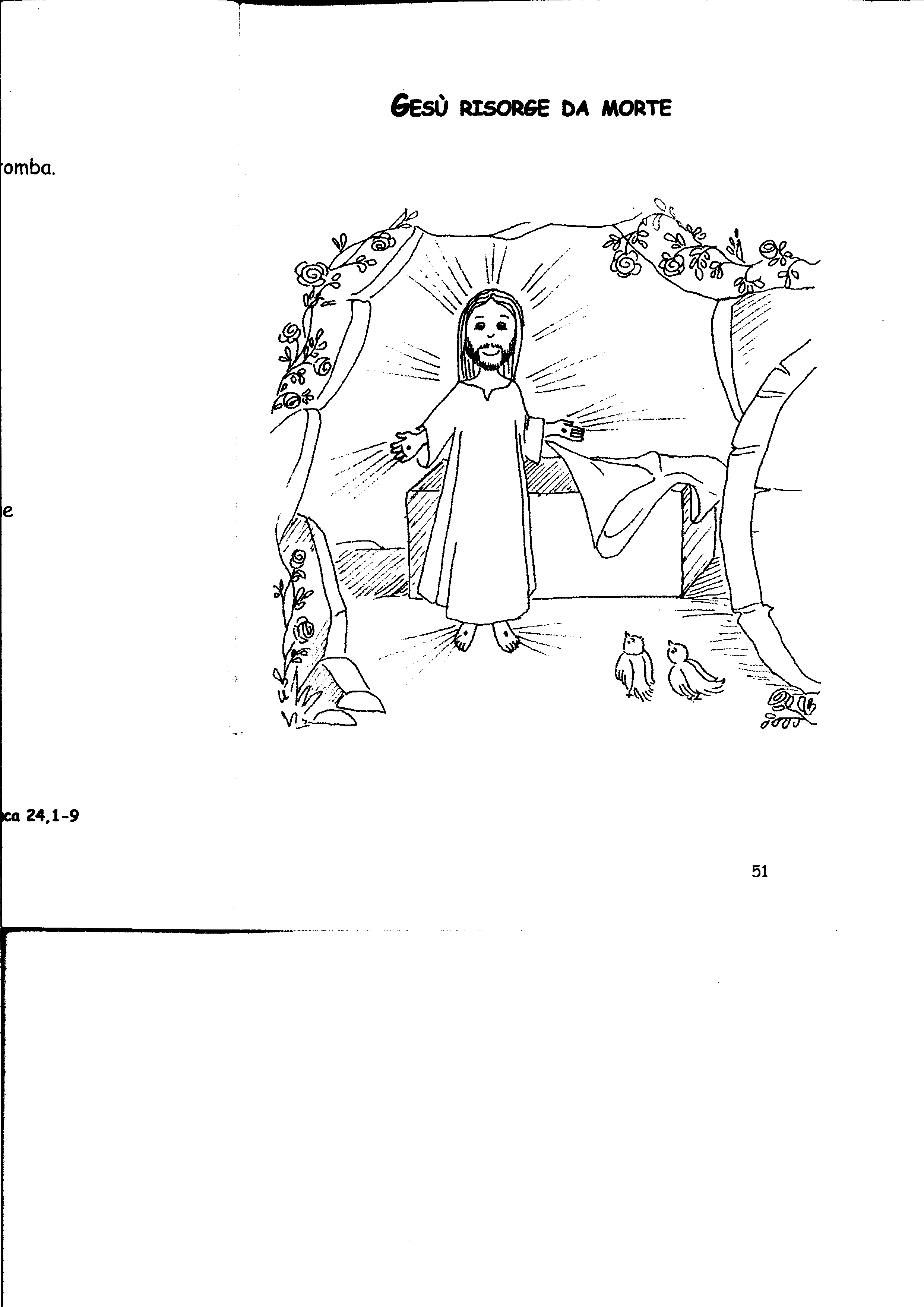 E' risorto
Cristo
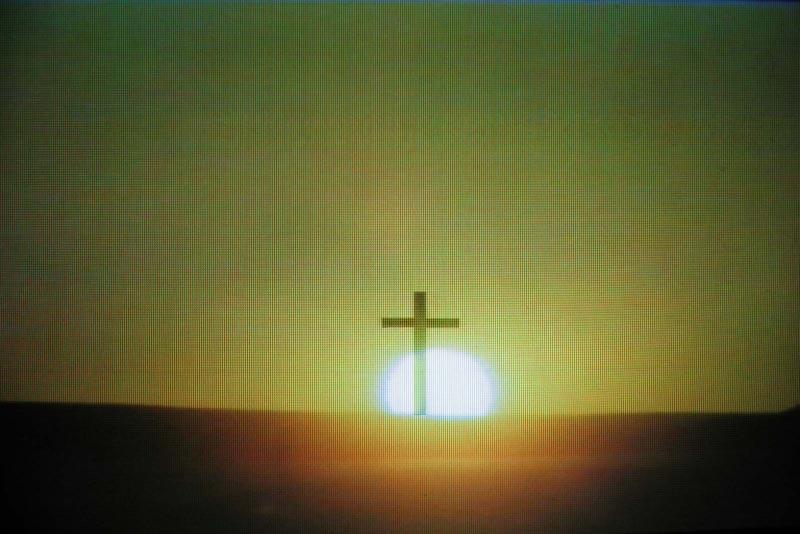 È un'alba nuova, 
risorto è Gesù:
la gioia esplode tra noi;
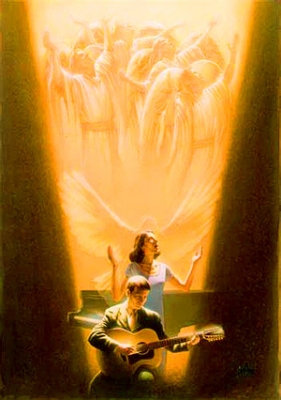 la Chiesa canta: 
alleluia,
Cristo Risorto 
è novità.
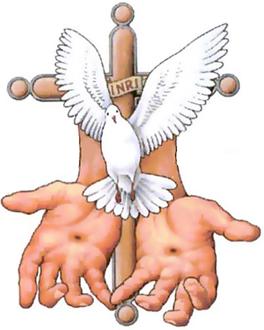 Dona lo Spirito 
a tutti noi,
la pace 
ai discepoli suoi;
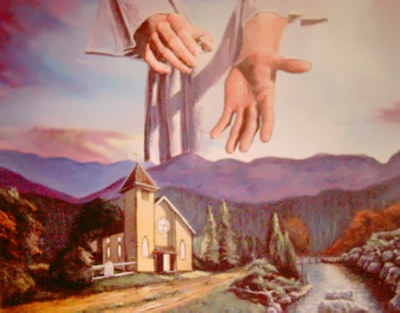 l'uomo rinasce a libertà,
grida l'annuncio di novità.
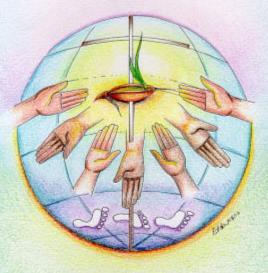 È RISORTO CRISTO, ALLELUIA!
UNO SPIRITO NUOVO EFFONDERÀ
E IL MONDO INTERO RINNOVERÀ.
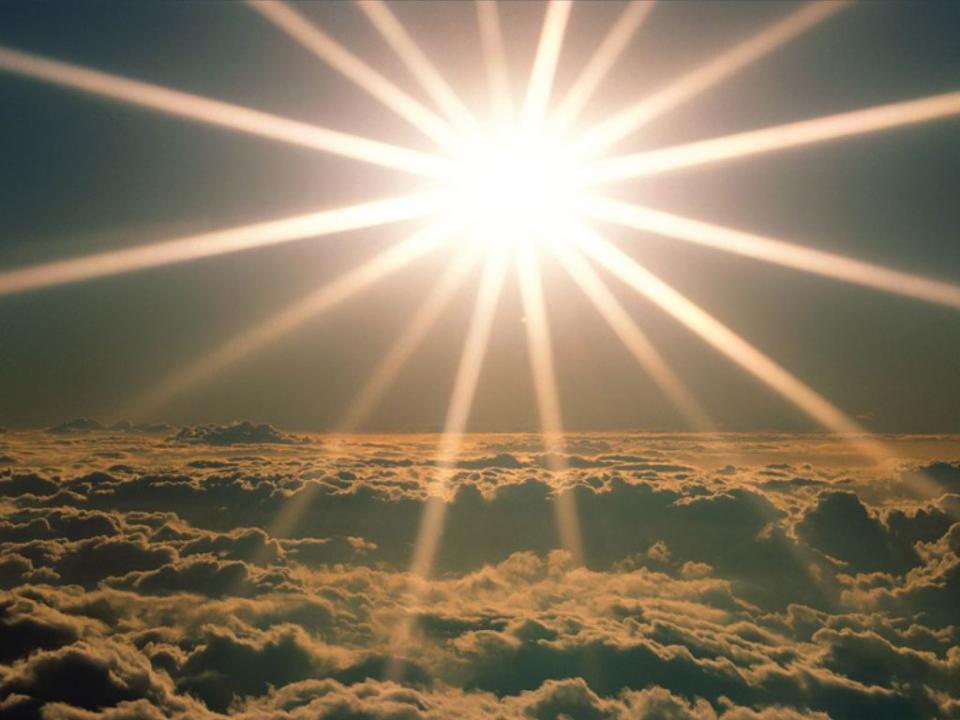 È RISORTO CRISTO, ALLELUIA!
UNO SPIRITO NUOVO EFFONDERÀ
E IL MONDO INTERO RINNOVERÀ.
Nel nome del Padre, e del Figlio 
e dello Spirito Santo.			
Amen. 

Il Signore sia con voi.
E con il tuo spirito.
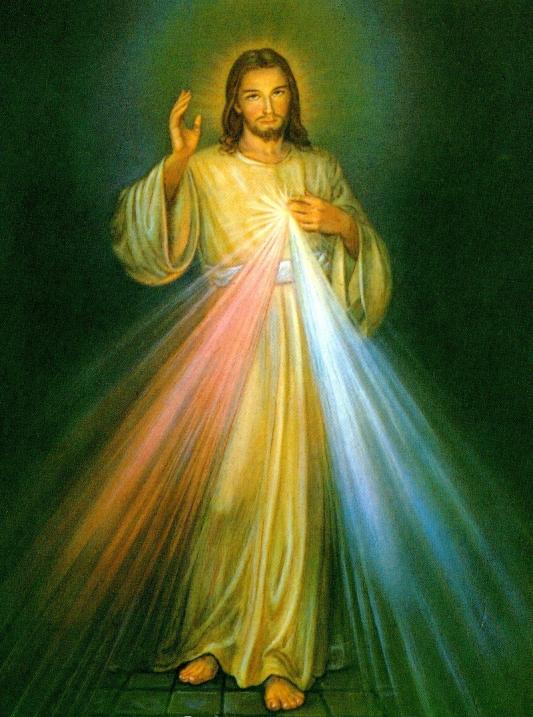 Confesso a Dio Onnipotente 
e a voi fratelli che ho molto peccato in pensieri, 
parole, opere e omissioni. 
Per mia colpa, mia colpa, 
mia grandissima colpa, 
e supplico la Beata sempre Vergine Maria, gli angeli, i Santi 
e voi fratelli di pregare per me 
il Signore Dio nostro.
Dio, Padre buono, 
che ci perdona sempre 
quando siamo pentiti di vero cuore, abbia misericordia di noi, 
perdoni i nostri peccati 
e ci conduca alla vita eterna.
Amen.
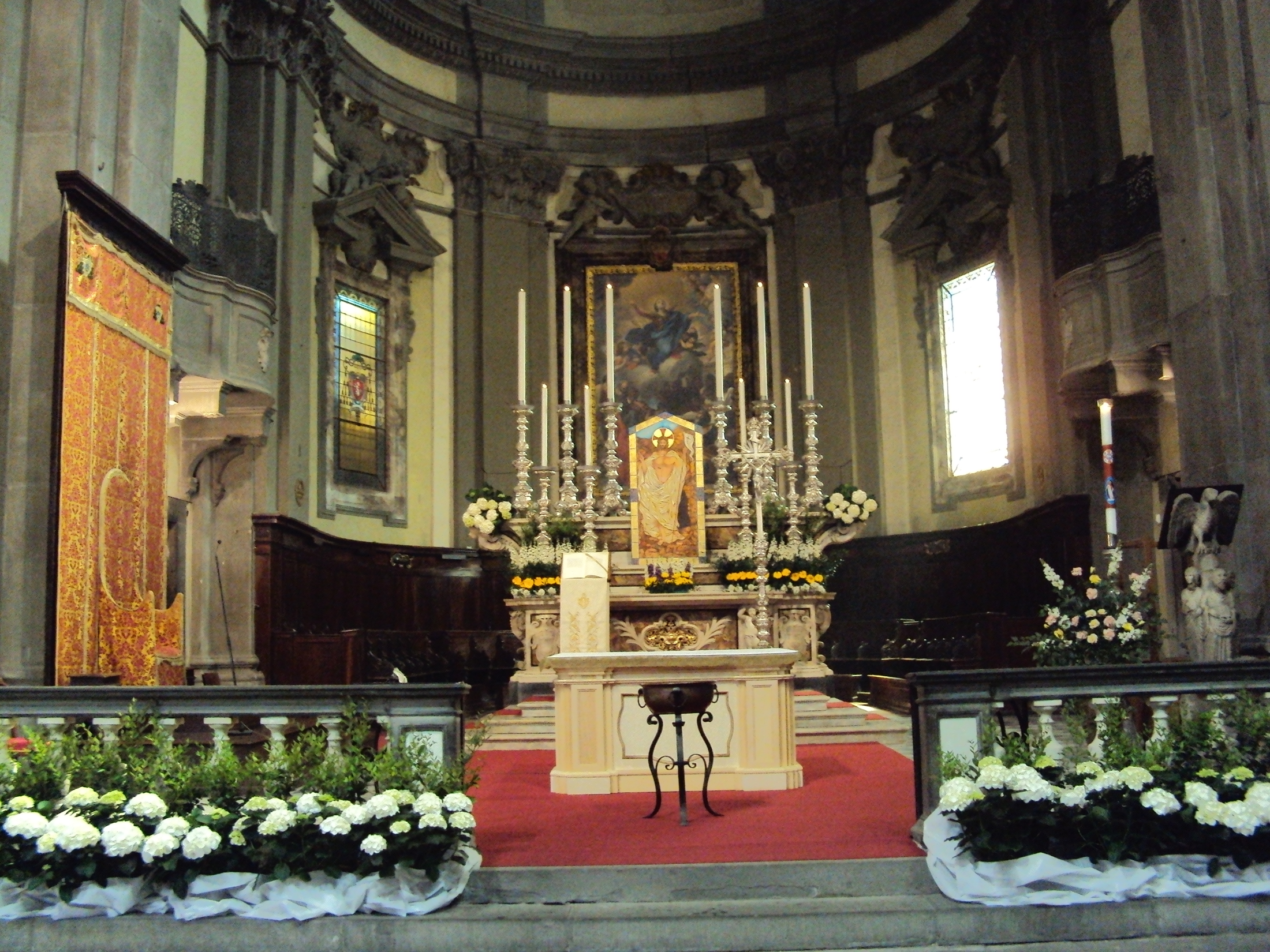 Gloria, gloria 
in cielo a Dio 
e pace in terra 
agli uomini 
di buona volontà.
Ti lodiamo, 
ti benediciamo, rendiamo grazie per la tua infinita bontà.
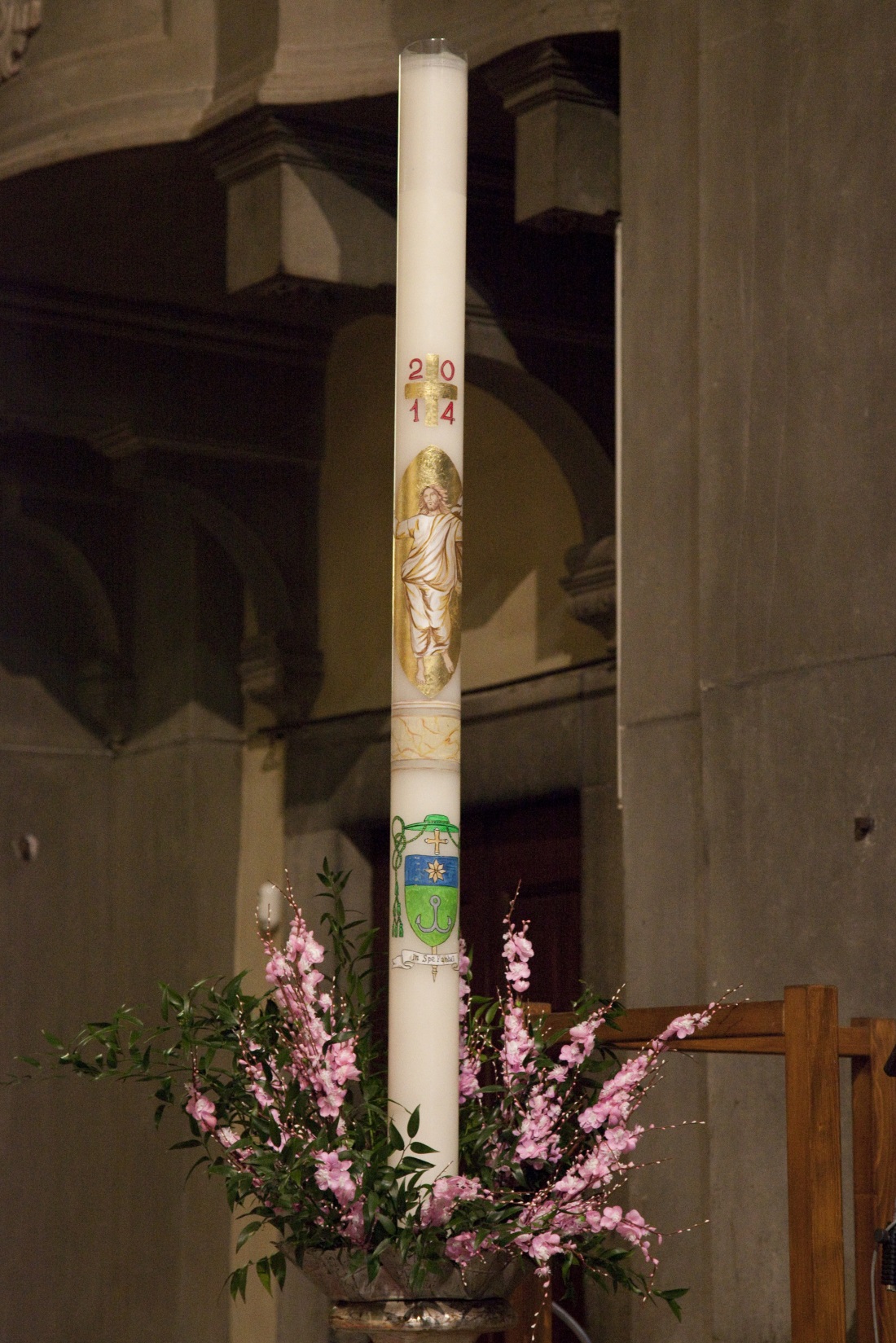 Signore Dio, Re del cielo, Dio Padre Onnipotente.
Signore Dio, Agnello di Dio,
abbi pietà, pietà di noi, 
pietà di noi.
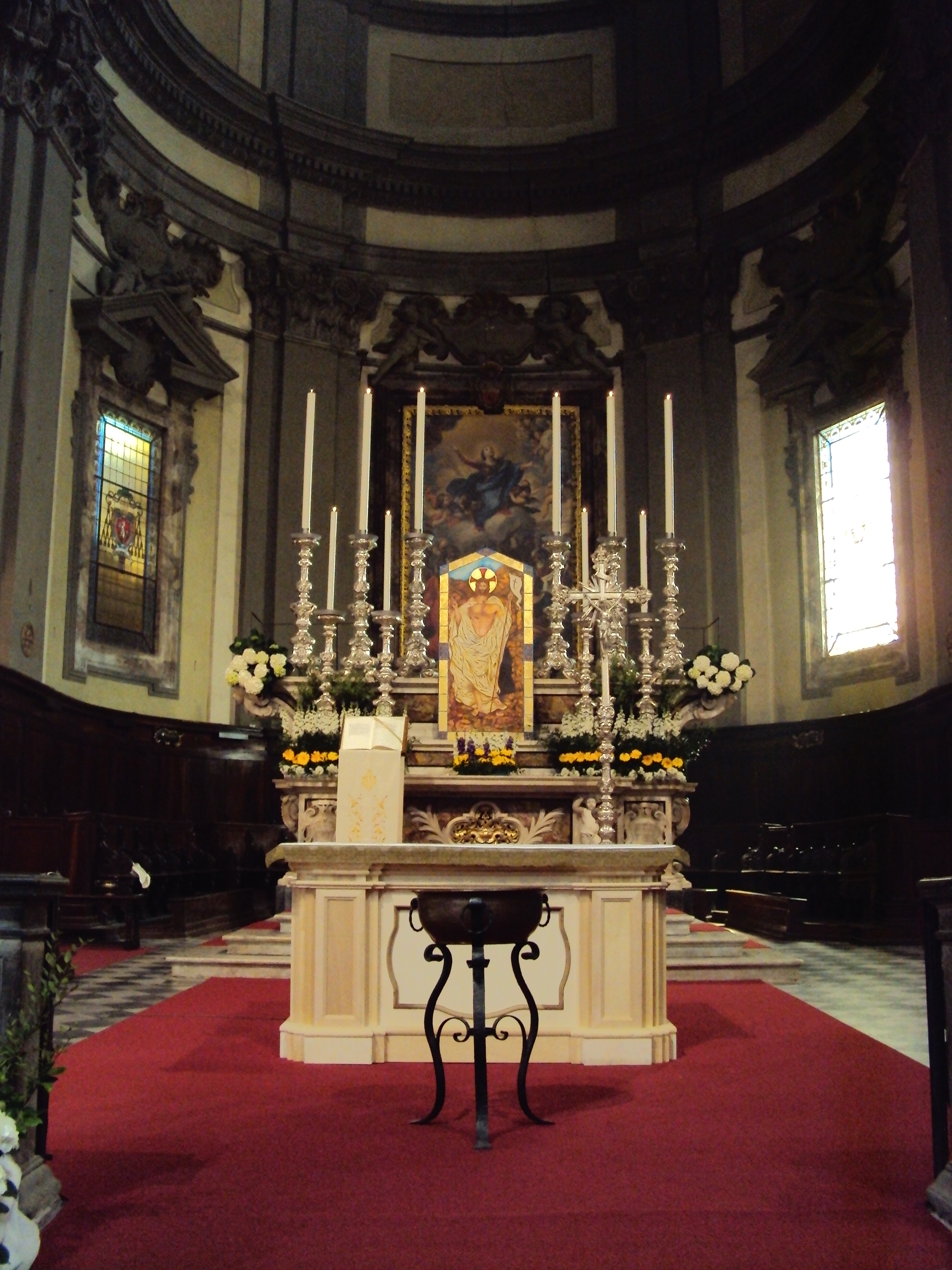 Gloria, gloria 
in cielo a Dio 
e pace in terra 
agli uomini 
di buona volontà.
Ti adoriamo, 
ti glorifichiamo, rendiamo grazie per la tua infinita bontà.
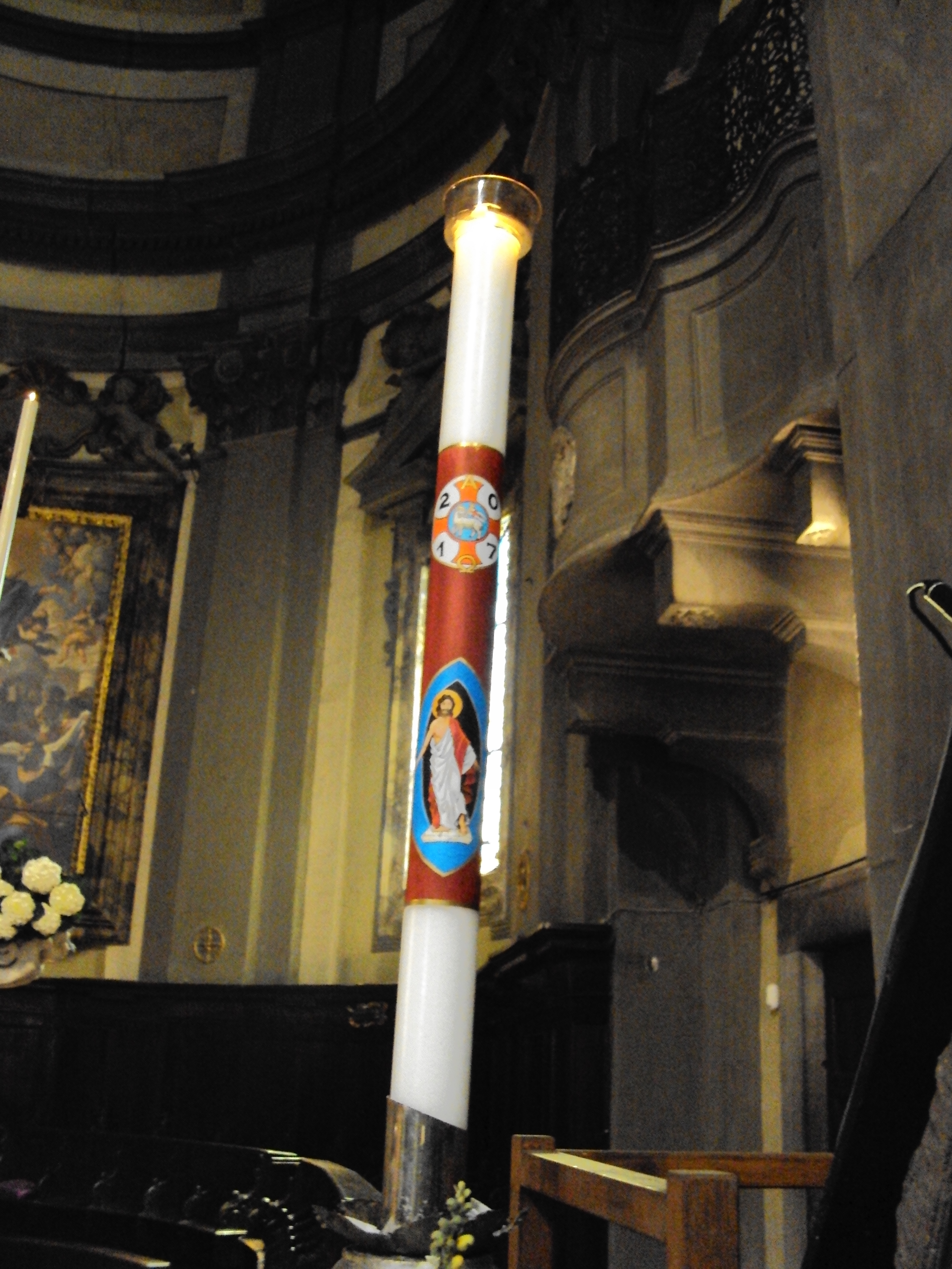 Tu che togli i peccati del mondo, accogli la nostra supplica.
Tu che siedi alla destra 
del Padre, 
abbi pietà, 
pietà di noi, 
pietà di noi.
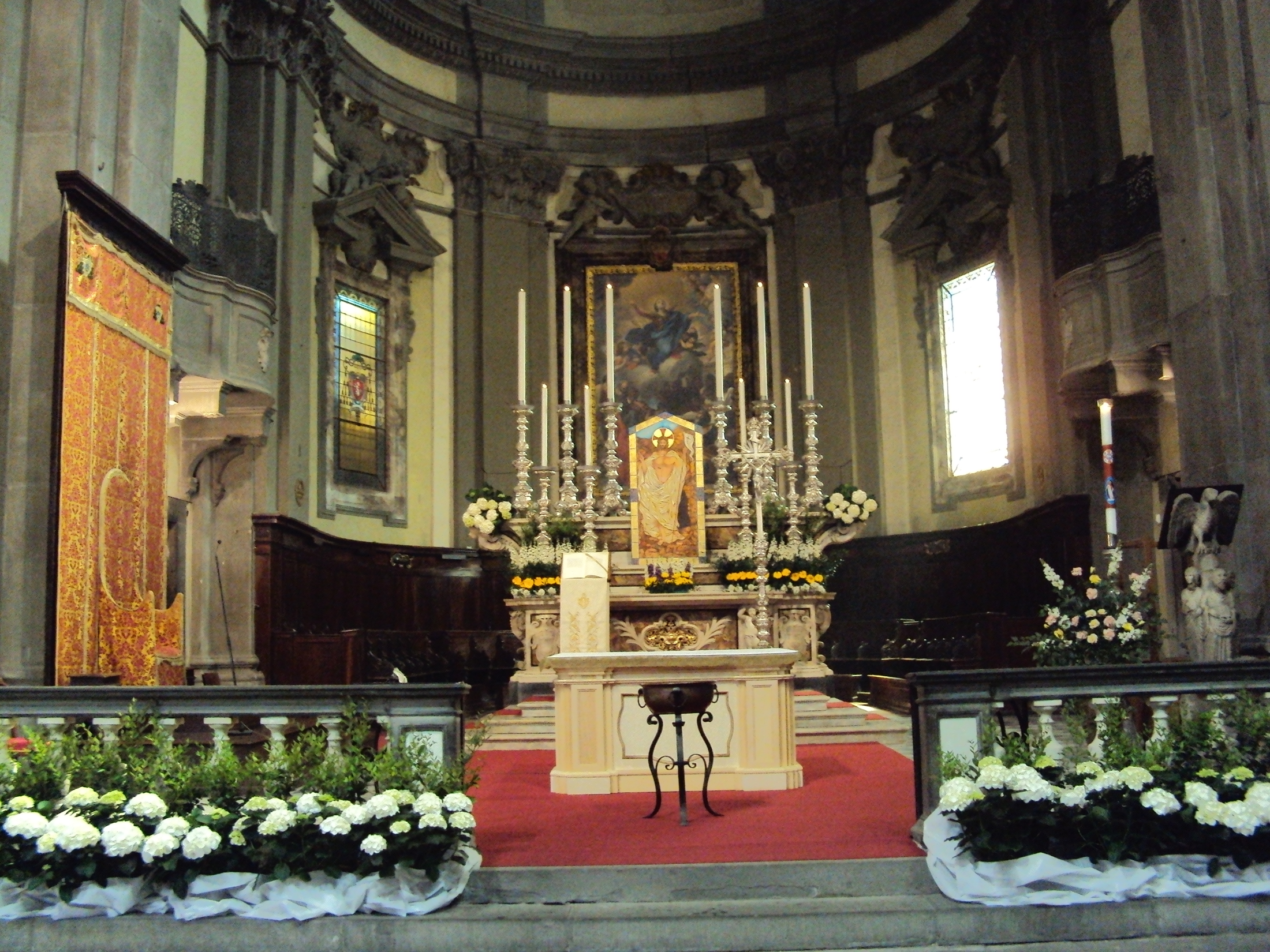 Perché solo tu il Santo, solo il Signore, solo tu l’Altissimo Gesù; con lo Spirito Santo, nella gloria di Dio Padre Onnipotente. Amen.
O Dio, nostro Padre, che nel tuo Figlio ci hai riaperto la porta della salvezza, infondi in noi la sapienza dello Spirito, perché fra le insidie del mondo sappiamo riconoscere la voce di Cristo, buon pastore, che ci dona l'abbondanza della vita. Egli è Dio, e vive e regna con te, nell'unità dello Spirito Santo, per tutti i secoli dei secoli. 			Amen.
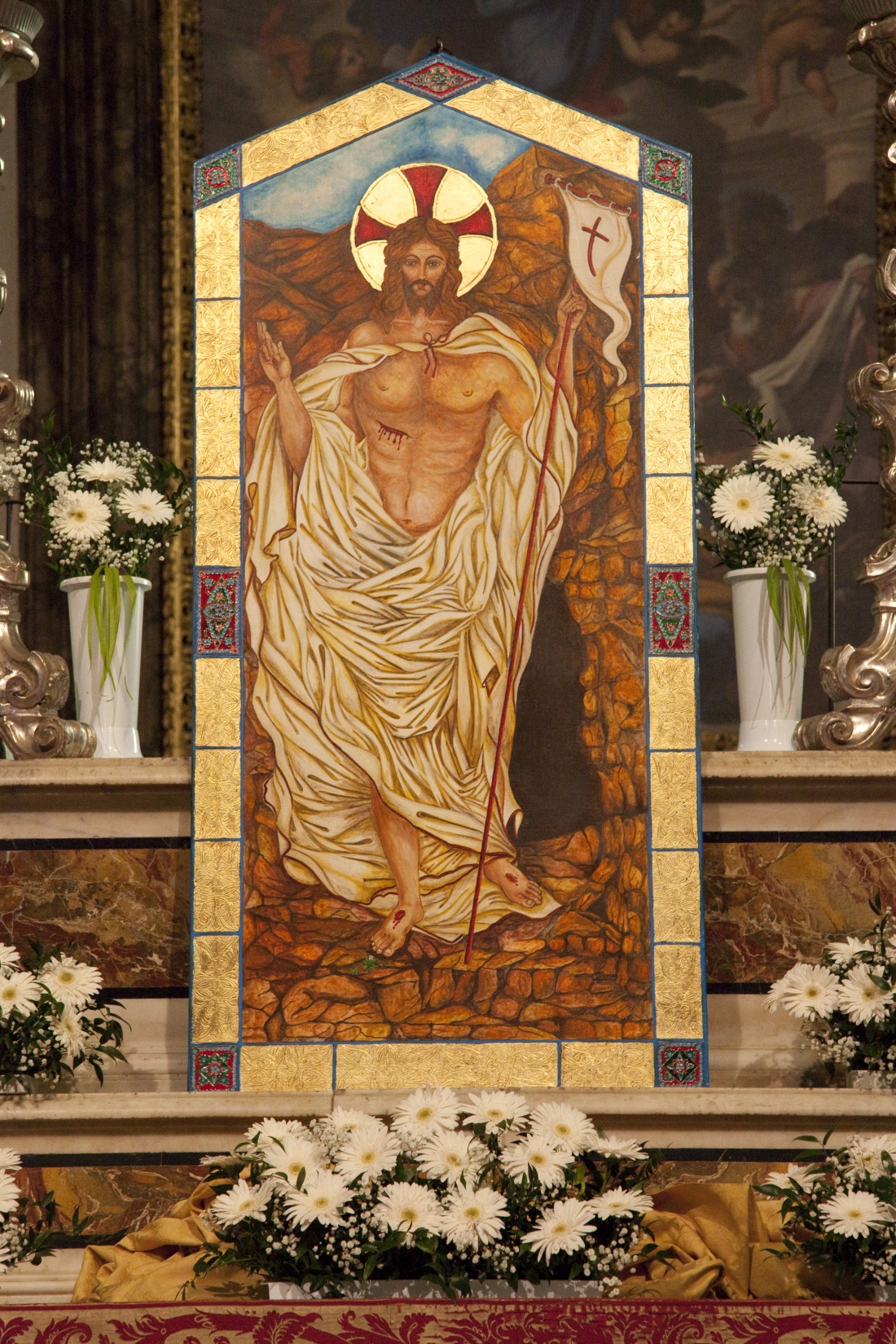 Liturgia
della
PAROLA
Dagli Atti degli Apostoli
Nel giorno di Pentecoste, Pietro con gli Undici si alzò in piedi e a voce alta parlò così: «Sappia con certezza tutta la casa d’Israele che Dio ha costituito Signore e Cristo quel Gesù che voi avete crocifisso».
All’udire queste cose si sentirono trafiggere il cuore e dissero a Pietro e agli altri apostoli: «Che cosa dobbiamo fare, fratelli?».
E Pietro disse loro: «Convertitevi e ciascuno di voi si faccia battezzare nel nome di Gesù Cristo, per il perdono dei vostri peccati, e riceverete il dono dello Spirito Santo. Per voi infatti è la promessa e per i vostri figli e per tutti quelli che sono lontani, quanti ne chiamerà il Signore Dio nostro».
Con molte altre parole rendeva testimonianza e li esortava: «Salvatevi da questa generazione perversa!». Allora coloro che accolsero la sua parola furono battezzati e quel giorno furono aggiunte circa tremila persone.

Parola di Dio.	       Rendiamo grazie a Dio.
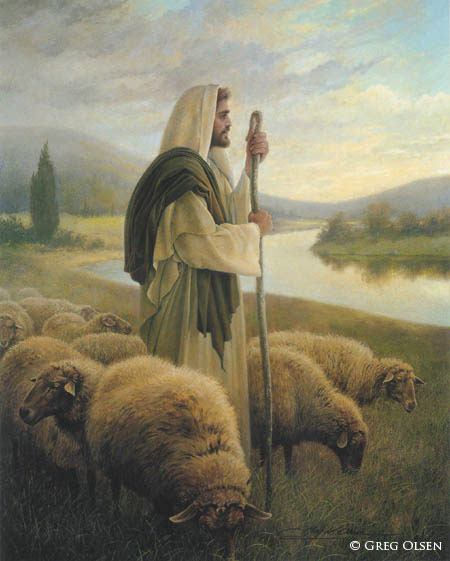 Salmo responsoriale
Alleluia, alleluia, alleluia.
Il Signore è il mio pastore: non manco di nulla. Su pascoli erbosi mi fa riposare, ad acque tranquille mi conduce. Rinfranca l’anima mia.
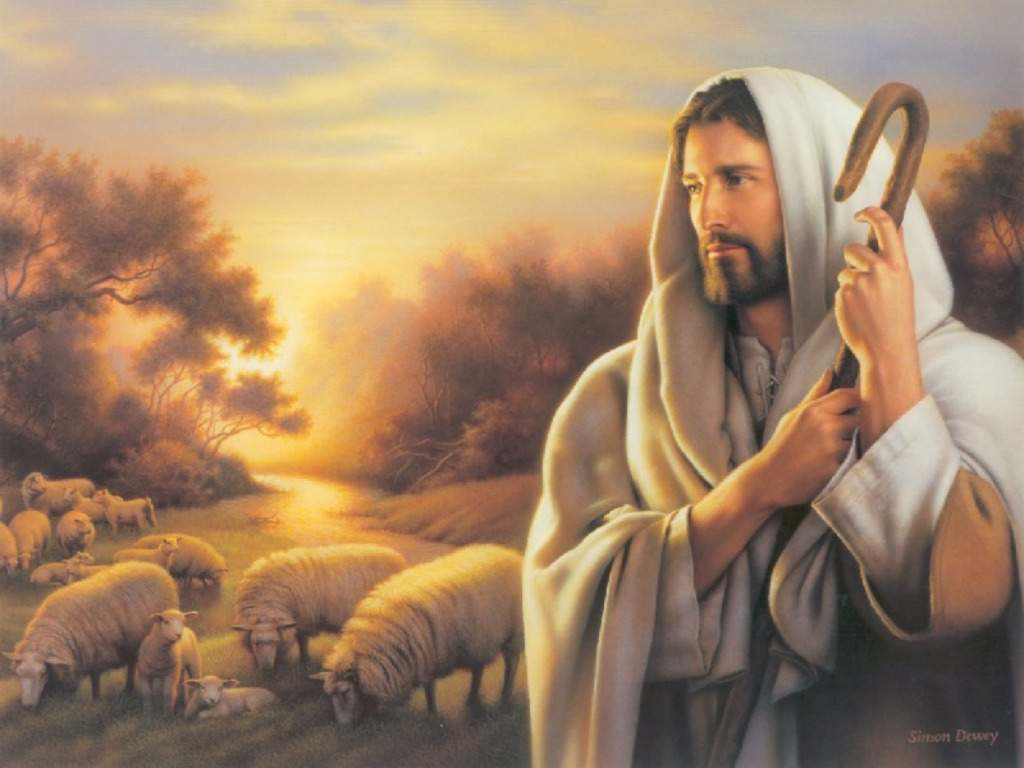 Mi guida per il giusto cammino a motivo del suo nome. Anche se vado per una valle oscura, non temo alcun male, perché tu sei con me. Il tuo bastone e il tuo vincastro mi danno sicurezza.
Alleluia, alleluia, alleluia.
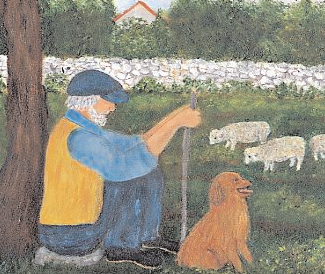 Davanti a me tu prepari una mensa sotto gli occhi dei miei nemici. Ungi di olio il mio capo; il mio calice trabocca.
Alleluia, alleluia, alleluia.
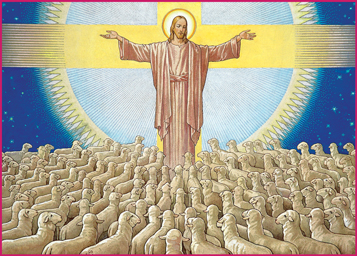 Sì, bontà e fedeltà mi saranno compagne tutti i giorni della mia vita, abiterò ancora nella casa del Signore per lunghi giorni.
Alleluia, alleluia, alleluia.
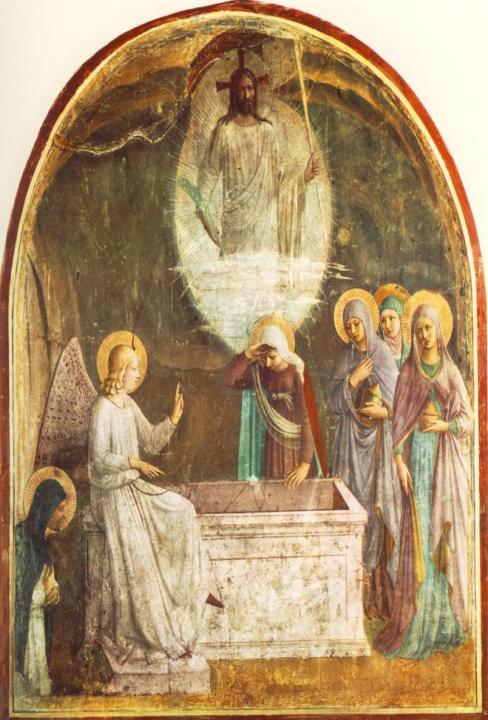 Alleluia
Alleluia, alleluia
a colui che risuscitò. 
Alleluia, alleluia,
Gloria al nome 
di Gesù.
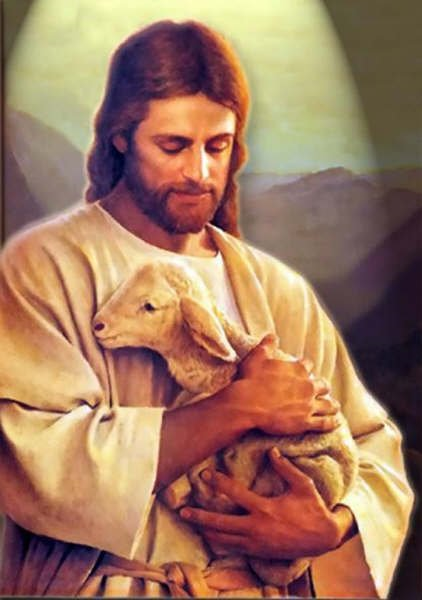 Io sono il buon pastore, dice il Signore; 
conosco le mie pecore, 
e le mie pecore 
conoscono me.
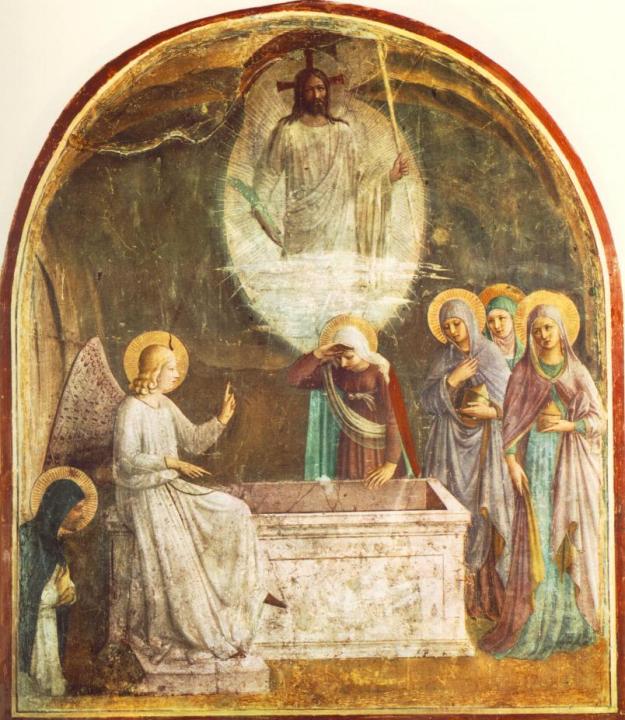 Alleluia,
alleluia
a colui che 
risuscitò. 
Alleluia, 
alleluia,
gloria 
al nome 
di Gesù.
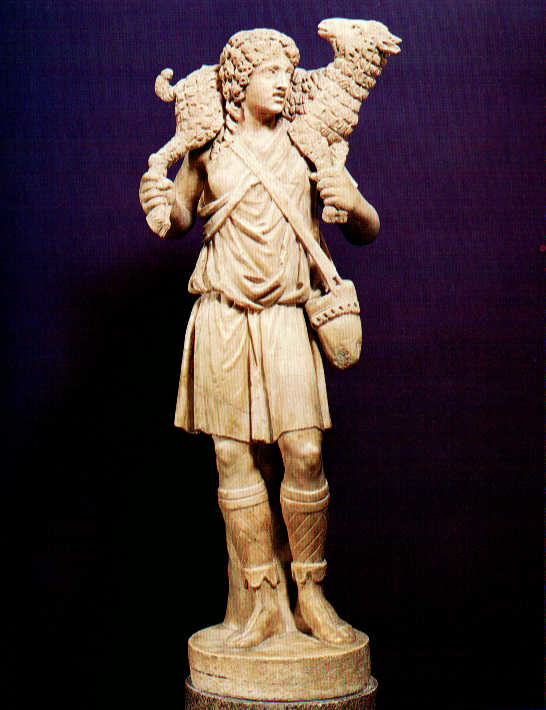 Il Signore sia con voi.
E con il tuo spirito.

Dal Vangelo 
secondo Giovanni.
Gloria a te, o Signore.
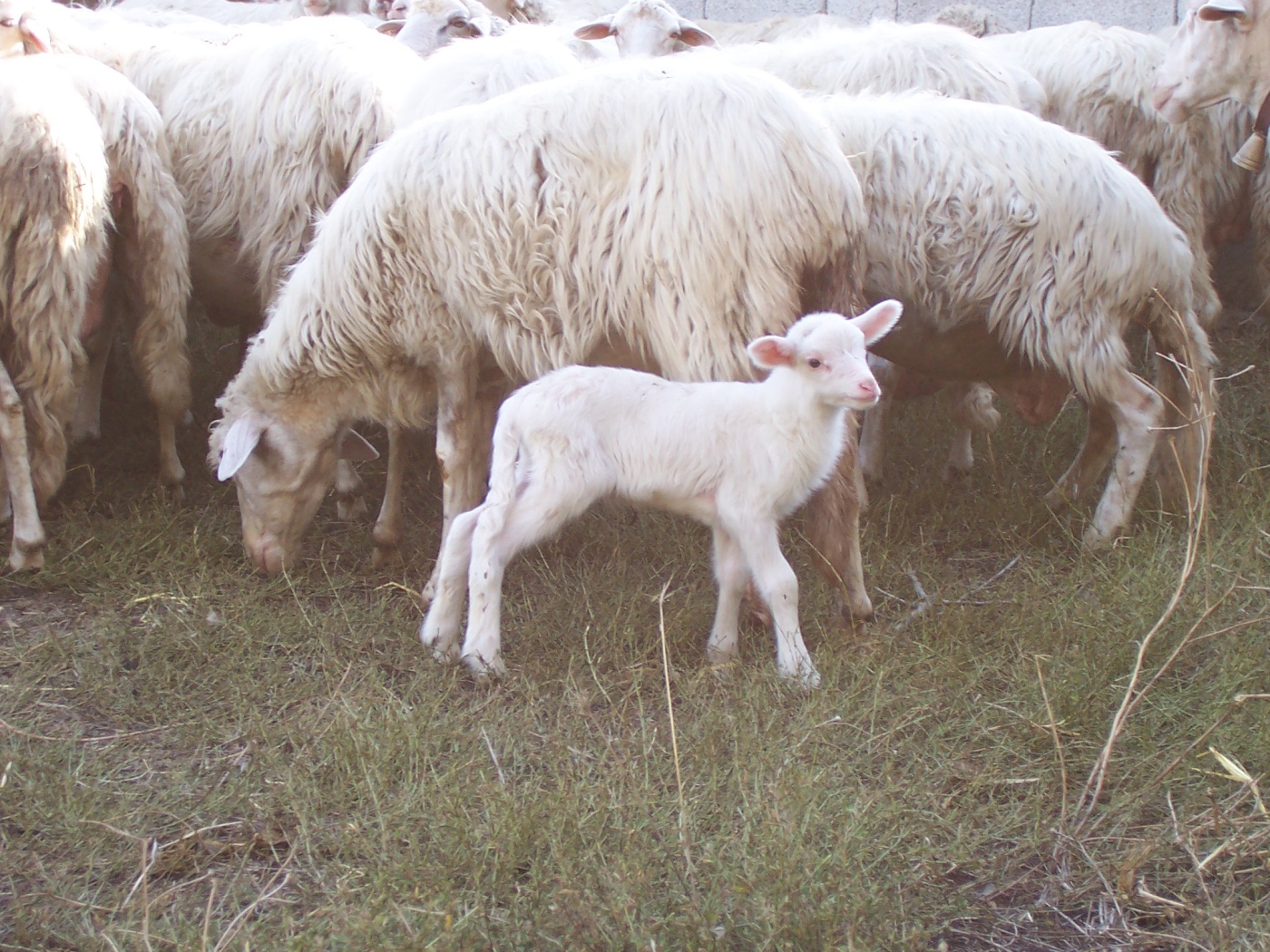 «In verità, in verità io vi dico: chi non entra nel recinto delle pecore dalla porta, ma vi sale da un’altra parte, è un ladro e un brigante. Chi invece entra dalla porta, è pastore delle pecore.
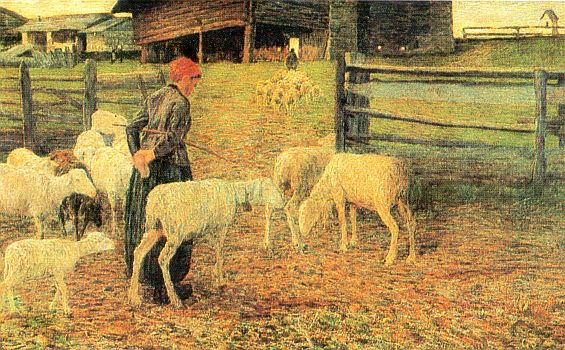 Il guardiano gli apre e le pecore ascoltano la sua voce: egli chiama le sue pecore, ciascuna per nome, e le conduce fuori. E quando ha spinto fuori tutte le sue pecore, cammina davanti a esse, e le pecore lo seguono perché conoscono la sua voce.
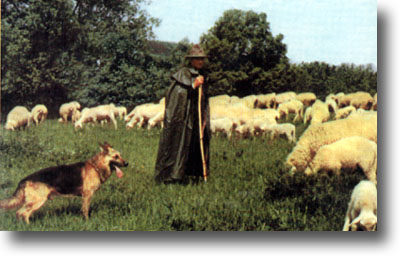 Un estraneo invece non lo seguiranno, ma fuggiranno via da lui, perché non conoscono la voce degli estranei».
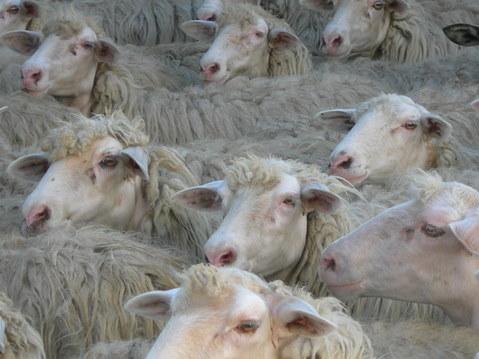 Gesù disse loro questa similitudine, ma essi non capirono di che cosa parlava loro.
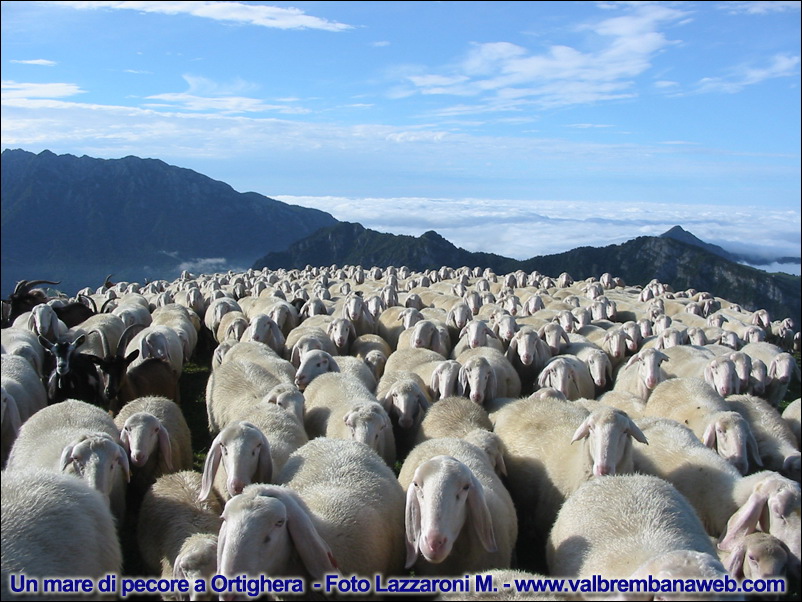 Allora Gesù disse loro di nuovo: «In verità, in verità io vi dico: io sono la porta delle pecore. Tutti coloro che sono venuti prima di me, sono ladri e briganti; ma le pecore non li hanno ascoltati.
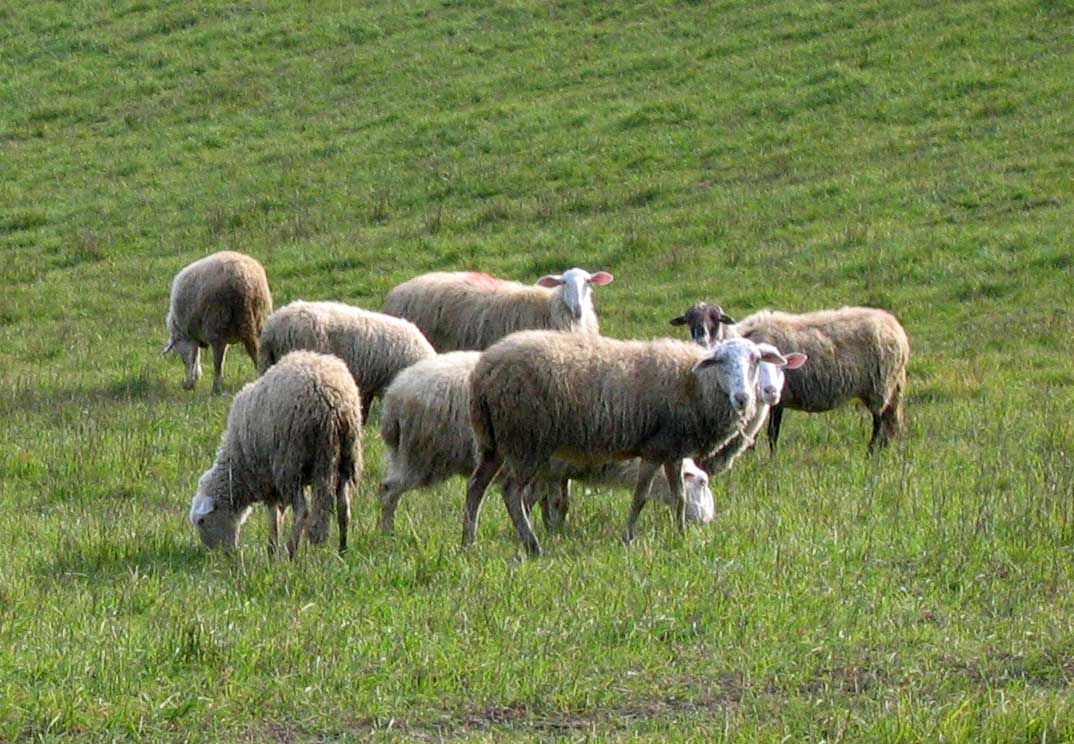 Io sono la porta: se uno entra attraverso di me, sarà salvato; entrerà e uscirà e troverà pascolo.
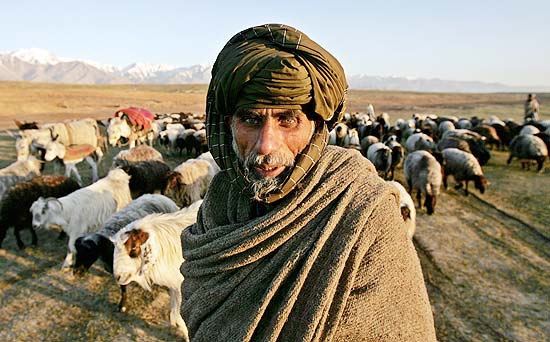 Il ladro non viene se non per rubare, uccidere e distruggere; io sono venuto perché abbiano la vita e l’abbiano in abbondanza».
Parola
del
Signore.
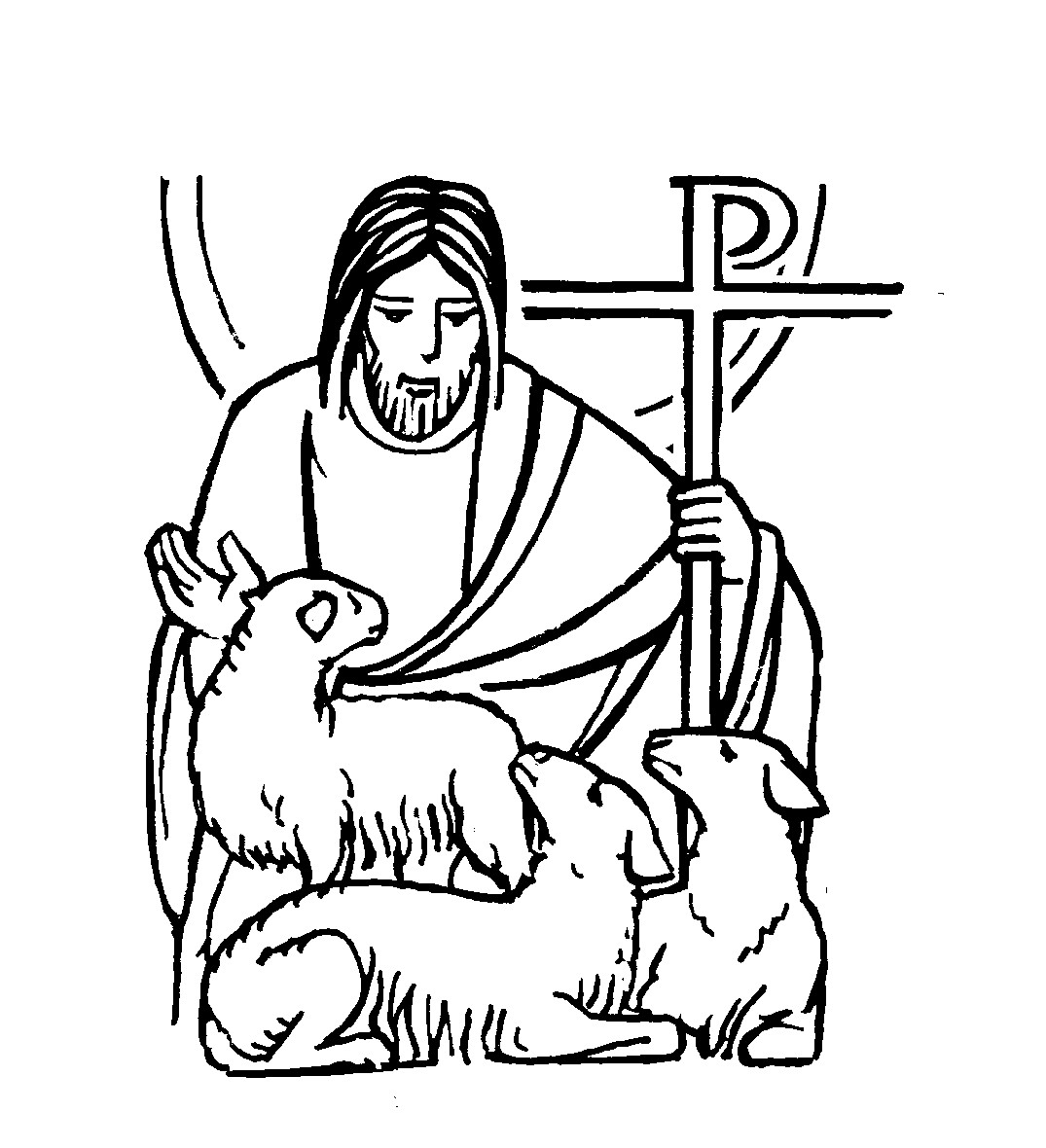 Lode a te, o Cristo.
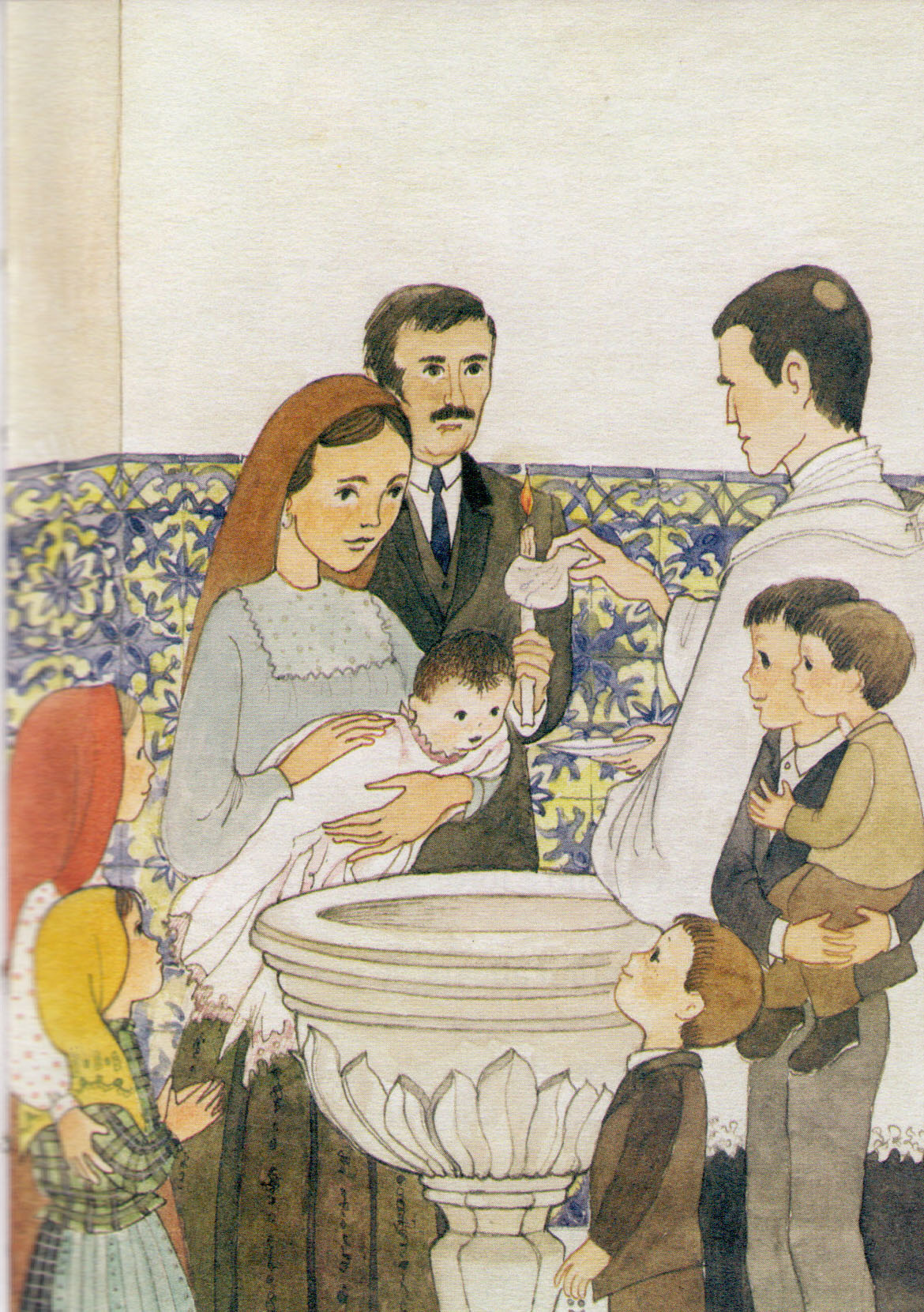 Francesco e Giacinta erano fratelli e nacquero ad Aljustrel, una piccola frazione della Serra d'Aire. I genitori si affrettarono a portare i loro bambini in chiesa,
perché diventassero figli di Dio. Francesco nacque l' 11 giugno 1908 e venne battezzato il 20 dello stesso mese. Giacinta nacque l’11 marzo 1910 e venne battezzata otto giorni dopo.
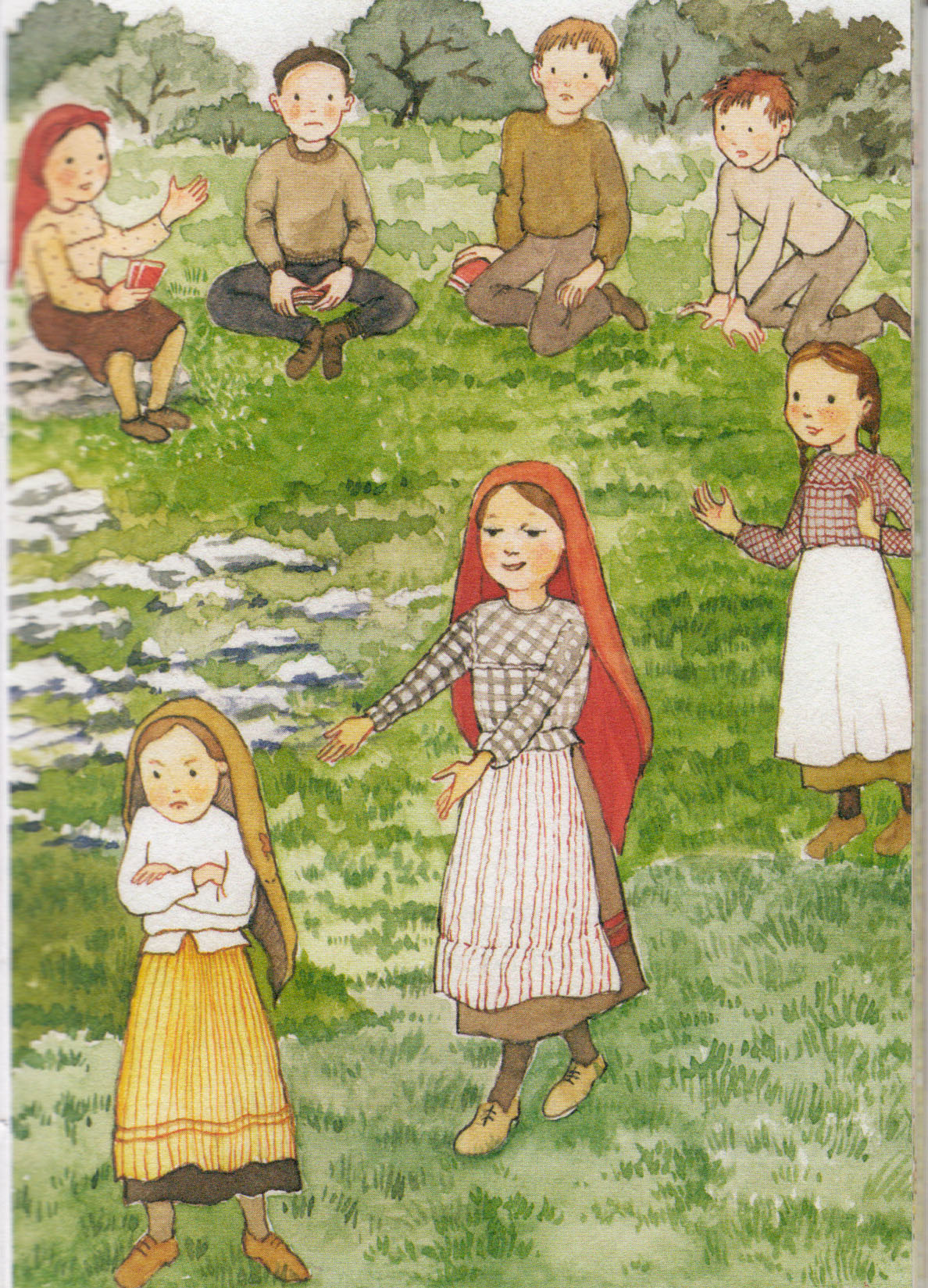 I due fratellini crescevano
e amavano molto la cuginetta Lucia, che abitava vicino a loro.

Giacinta era molto allegra, le piaceva danzare e giocare,
ma voleva essere sempre lei
a scegliere i giochi e s'imbronciava quando non la accontentavano.
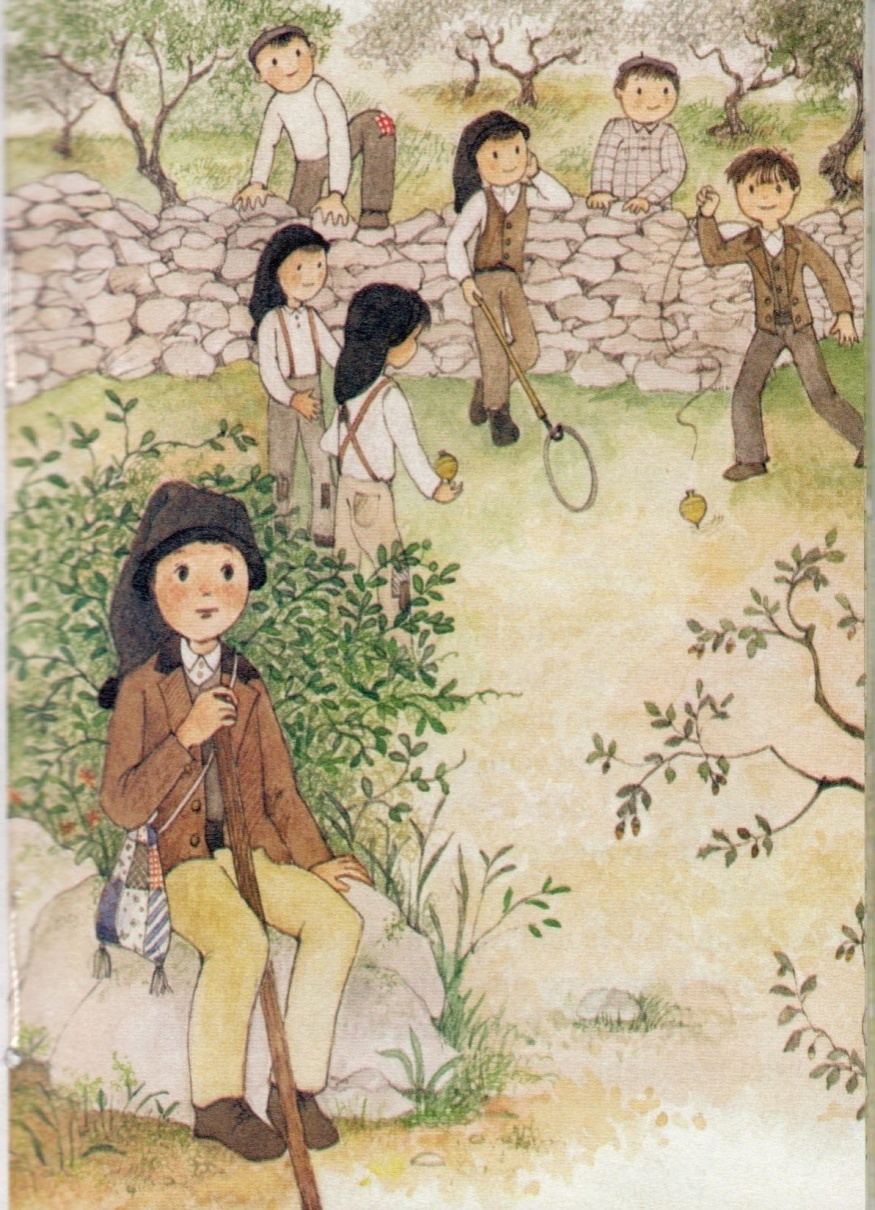 Francesco era differente: molto calmo, un pò "non te la prendere", gli piaceva cantare, suonare il piffero, e voleva vivere in pace con tutti.
Nel gioco non gli dispiaceva per niente di perdere.
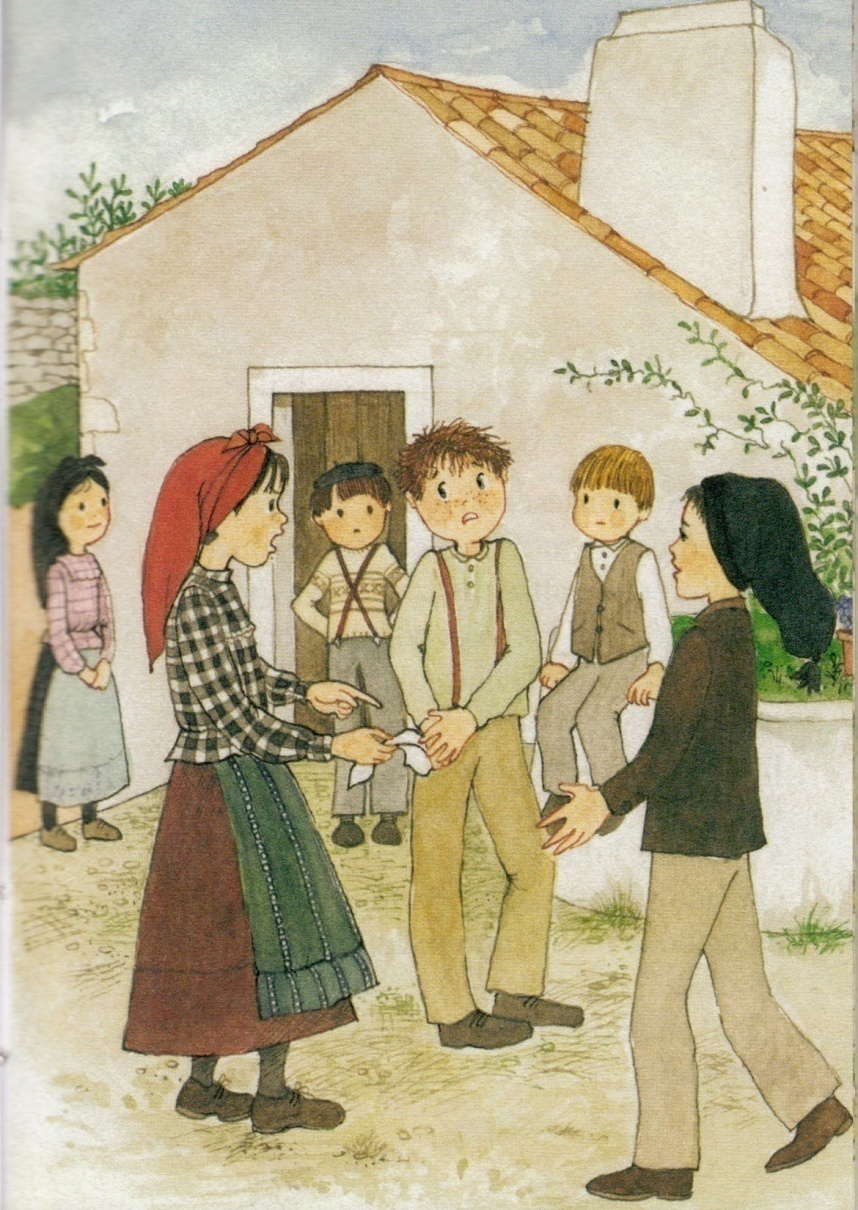 Un giorno, gli regalarono un fazzoletto con dipinta la Madonna di Nazaré.
Tutto felice, lo mostrò agli altri bambini. Il fazzoletto, passando di mano in mano, sparì... ma Lucia lo ritrovò, nascosto nella tasca di un altro ragazzo, che non voleva restituirlo.
Mentre Lucia tentava di toglierlo con la forza, Francesco intervenne dicendo: - Lascia stare! Cosa vuoi che mi importi del fazzoletto...?
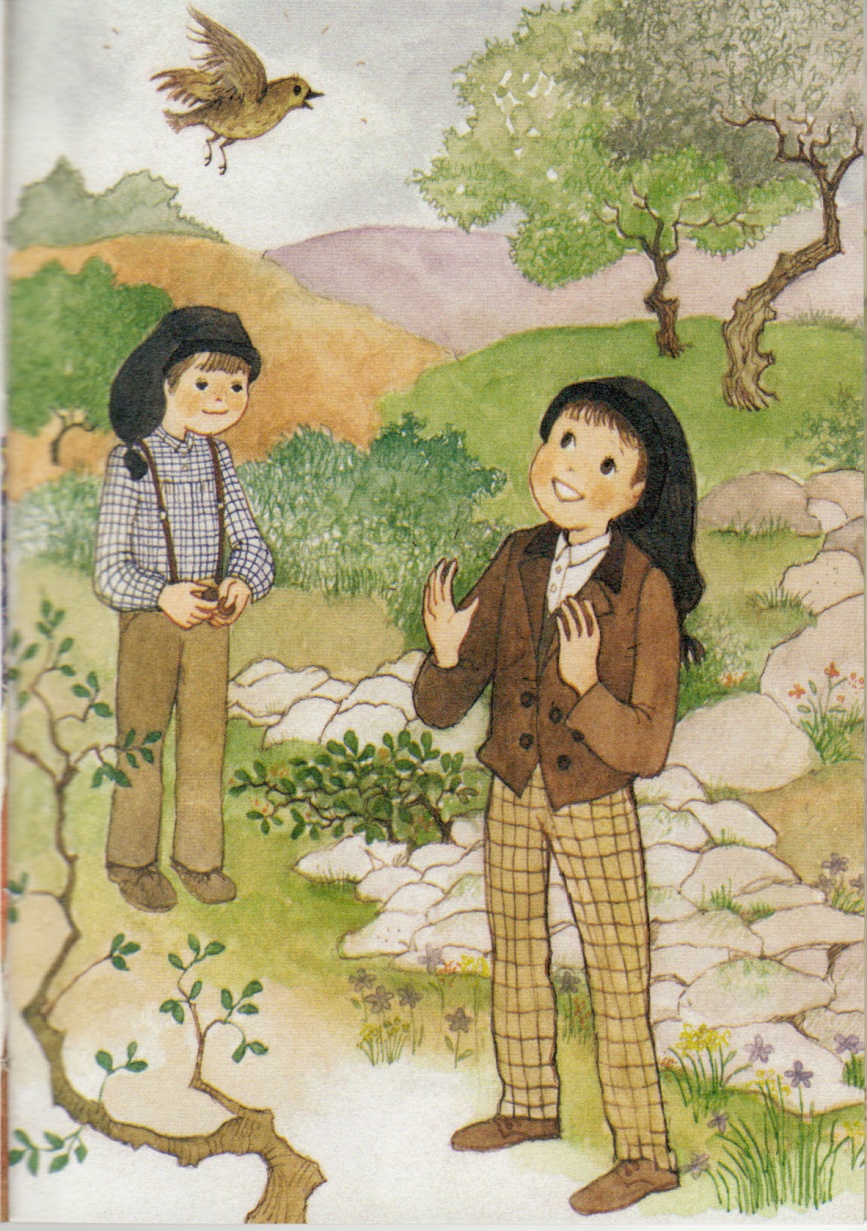 Come S. Francesco di Assisi, Francesco era molto amico degli animali. Un giorno, un altro ragaz- zo aveva preso un passe- rotto. Pieno di compassio- ne, Francesco gli offrì due soldi, perché lo liberasse. Il ragazzo accettò, ma vol- le subito il denaro. France sco corse a casa a pren- dere i due soldi. Quando vide il passerotto in liber- tà, soddisfatto, gli disse:
- Sta' attento! Non lasciarti prendere di nuovo!
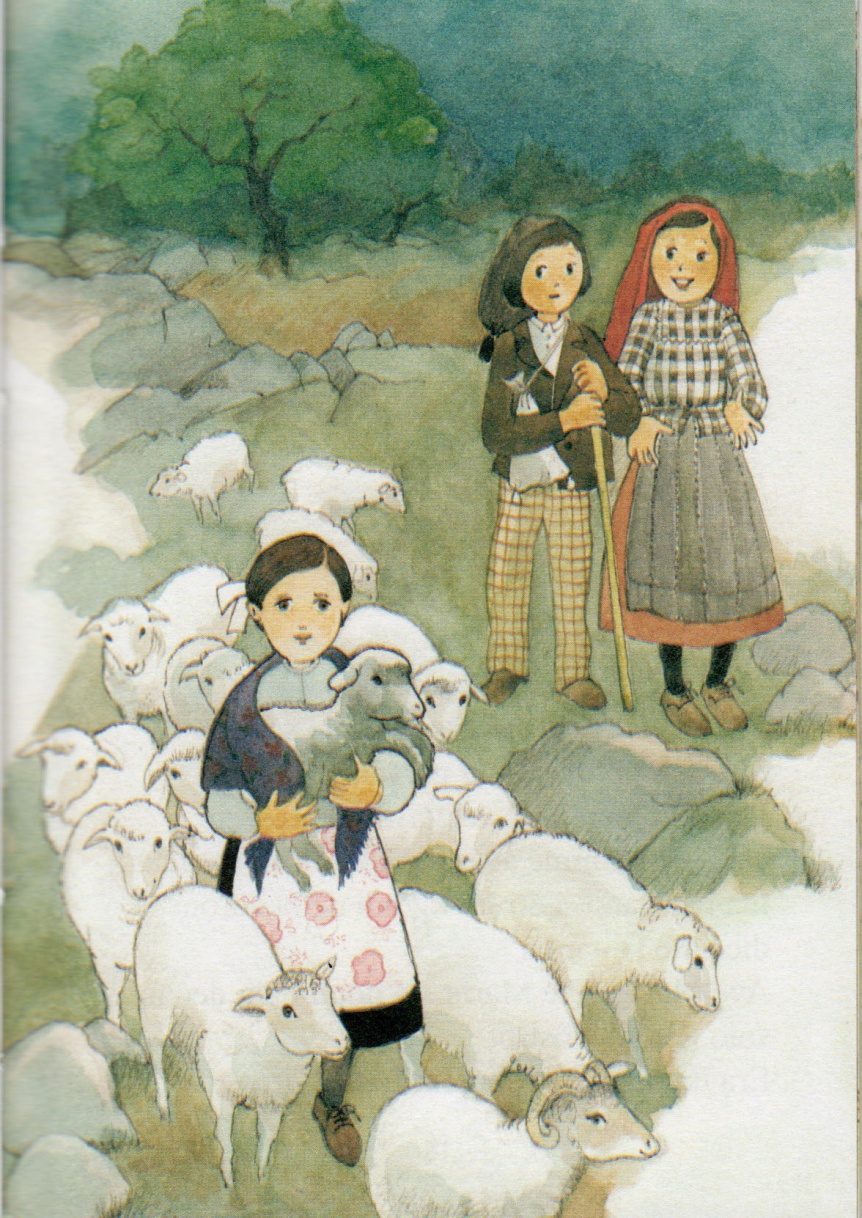 Quando Lucia incominciò a custodire il gregge, Francesco e Giacinta chiesero alla mamma
che li lasciasse andare a pascolare il loro gregge con quello della cugina. Per imitare Gesù Buon Pastore, così come Lo aveva visto in una immaginetta,
Giacinta amava prendere
gli agnellini in braccio,
affinchè non si stancassero.
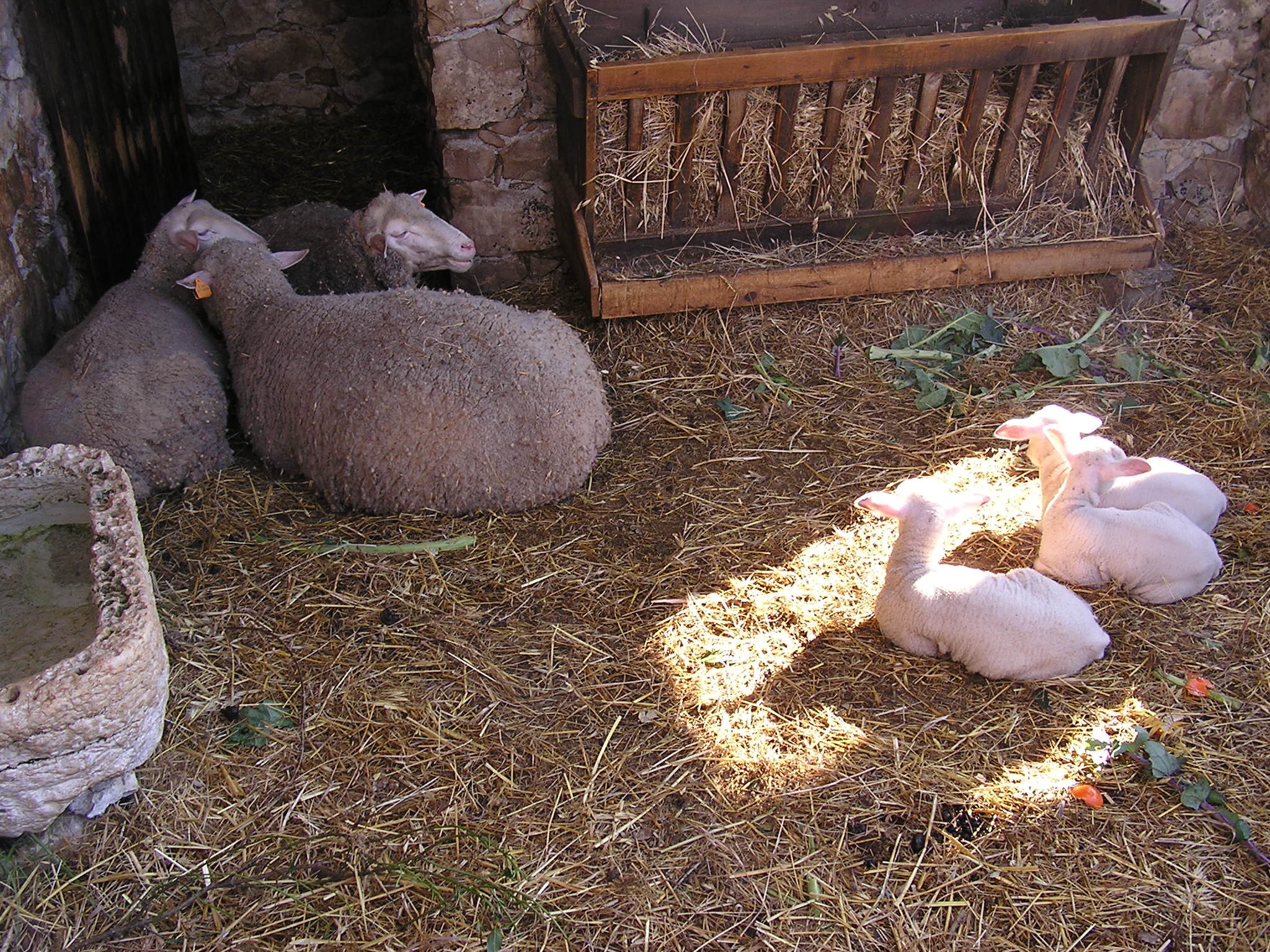 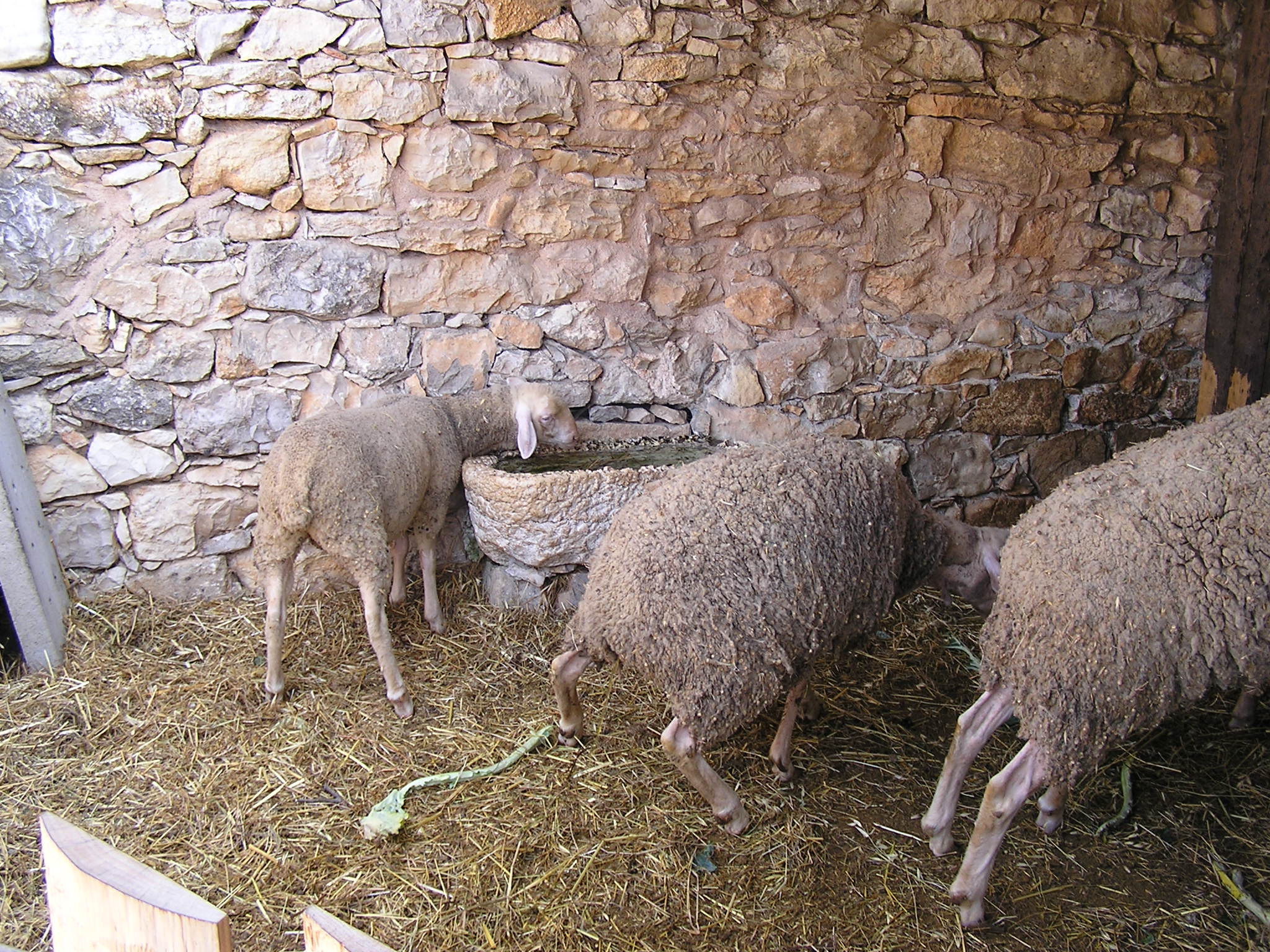 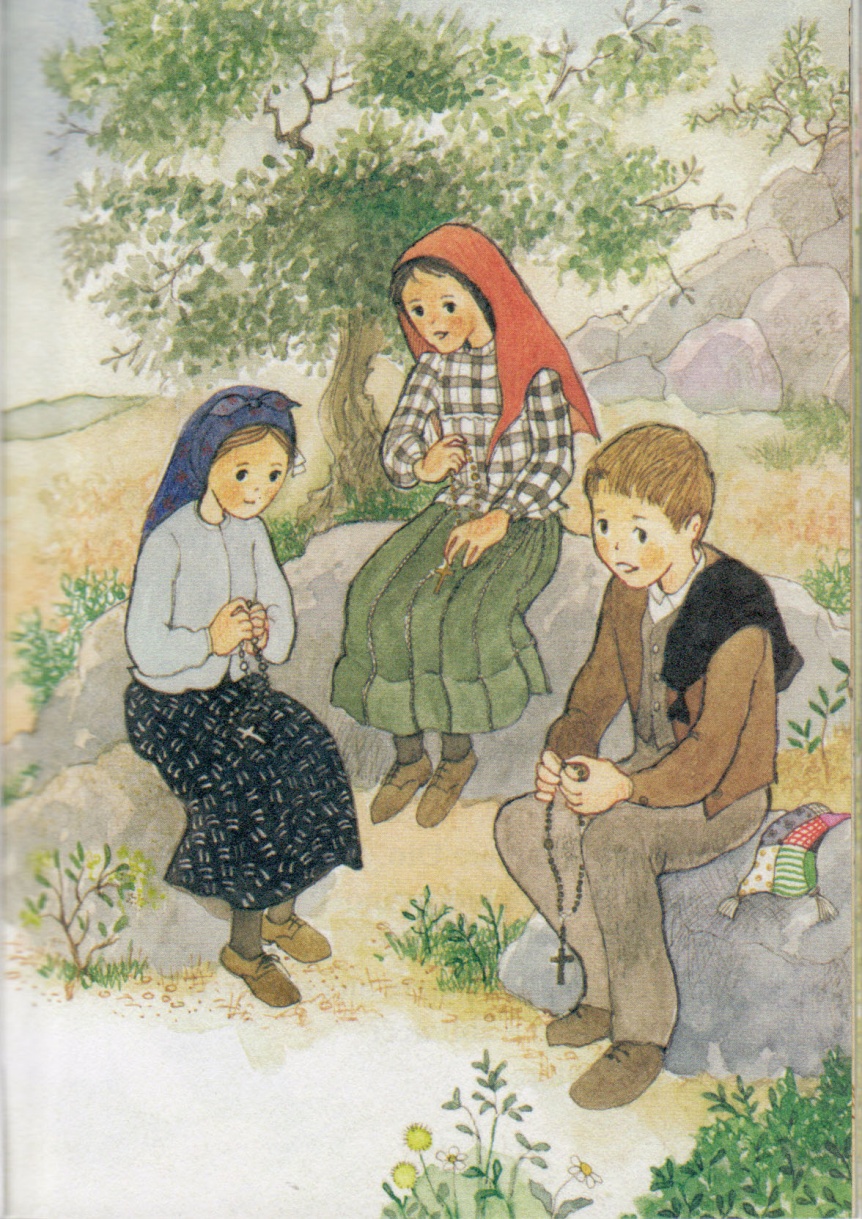 Quando i tre si riunivano,
il tempo che passavano insieme sembrava loro sempre poco per giocare.
Dopo la merenda, recitavano il rosario, come le mamme avevano loro raccomandato, ma facevano scorrere i grani della corona dicendo soltanto: Ave Maria, Ave Maria... e dopo ogni decina, solo: Padre Nostro. Era un pregare troppo in fretta!
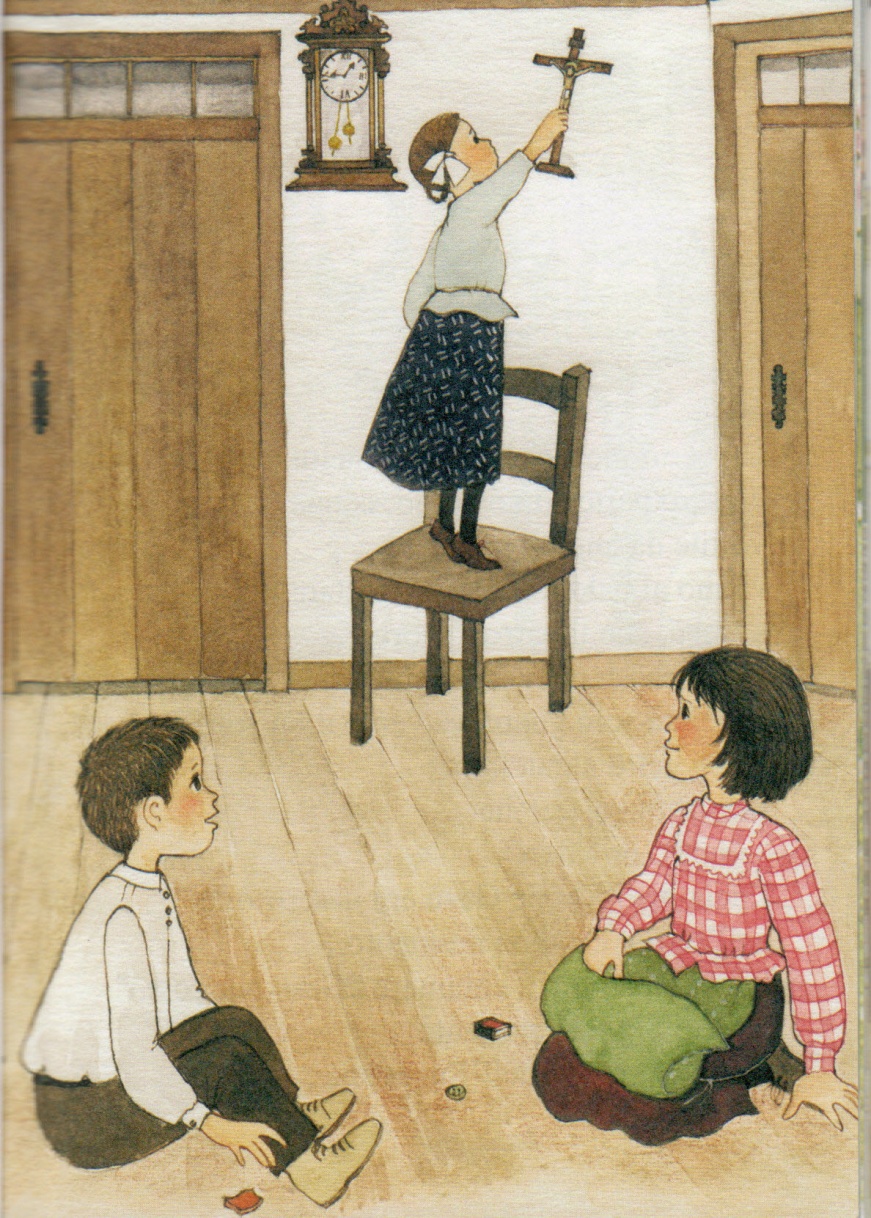 Fin da piccolissimi, in casa e in chiesa, imparavano ad amare Dio. Una volta, mentre giocavano al gioco delle penitenze, Giacinta tolse dalla parete un crocifisso per dare tre baci e abbracci a Gesù Crocifisso
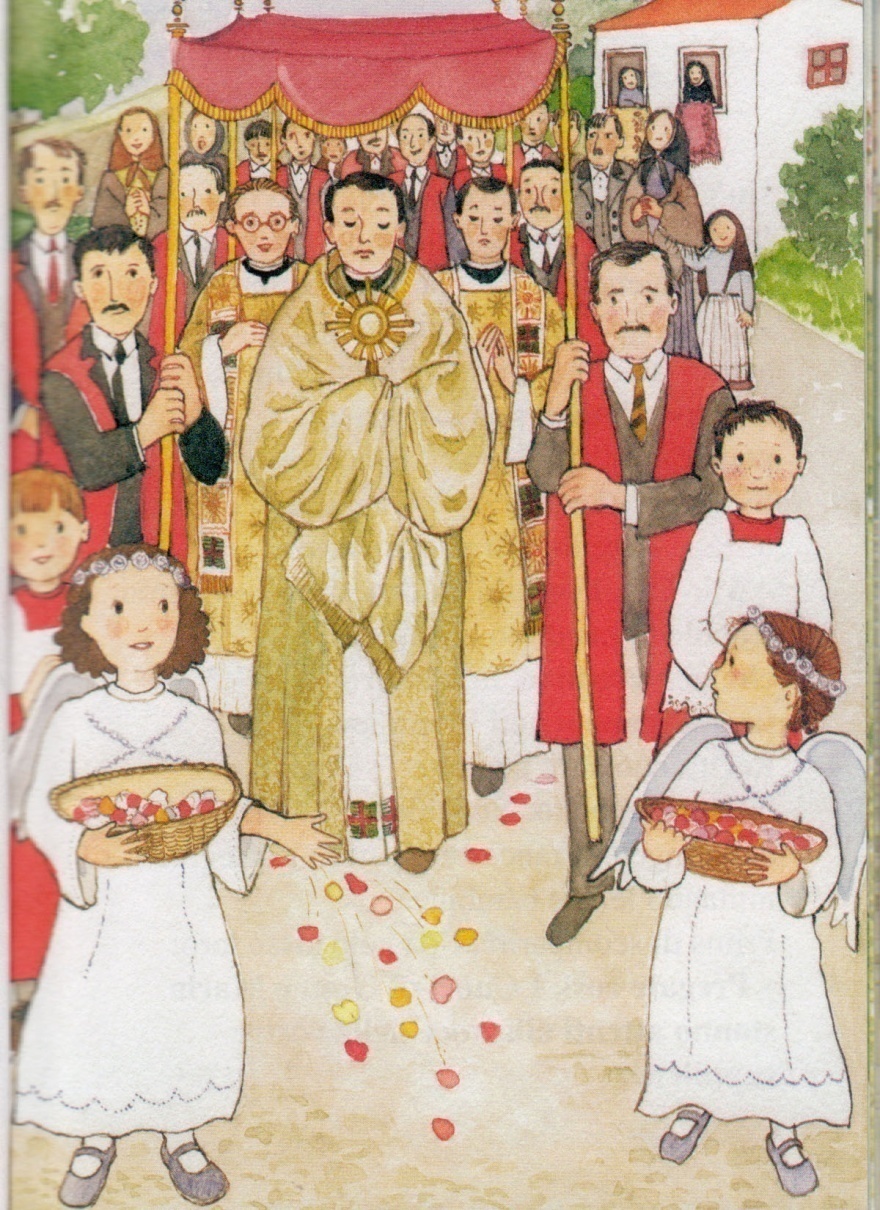 Un giorno, Lucia e Gia- cinta presero parte ad una processione vestite da angioletti, vicino al baldacchino per gettare fiori a Gesù, che il parro- co portava. Ma, nono- stante i segni che Lucia le faceva, Giacinta solo guardava verso il parroco  e non gettò alcun fiore.
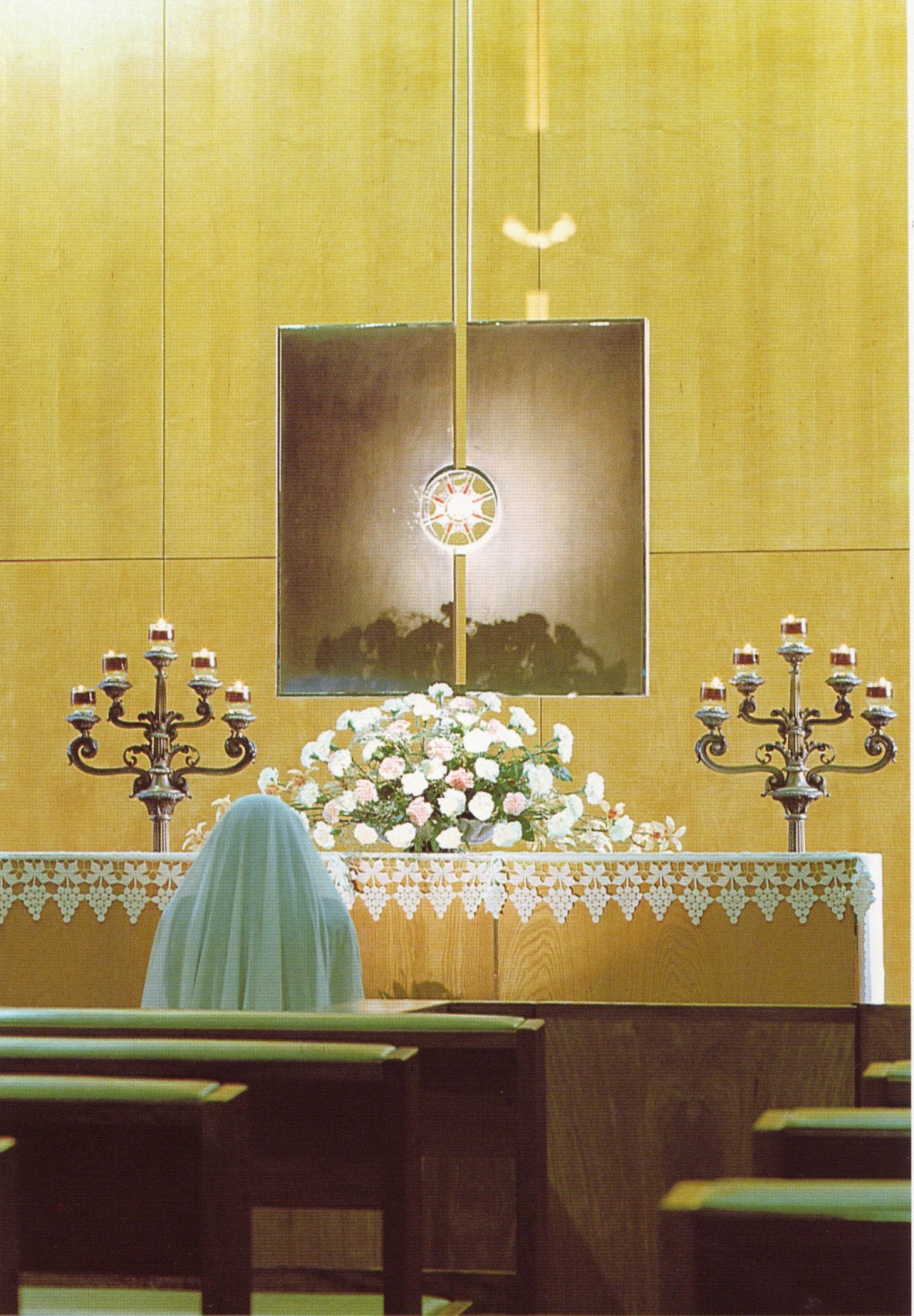 Dopo spiegò perchè:
- Non L'ho visto.
Lucia le disse che Gesù era nascosto nell'Ostia. Da quel momento,
incominciarono a chiamare "Gesù Nascosto" Nostro Signore presente
nel Sacramento dell'Eucaristia.
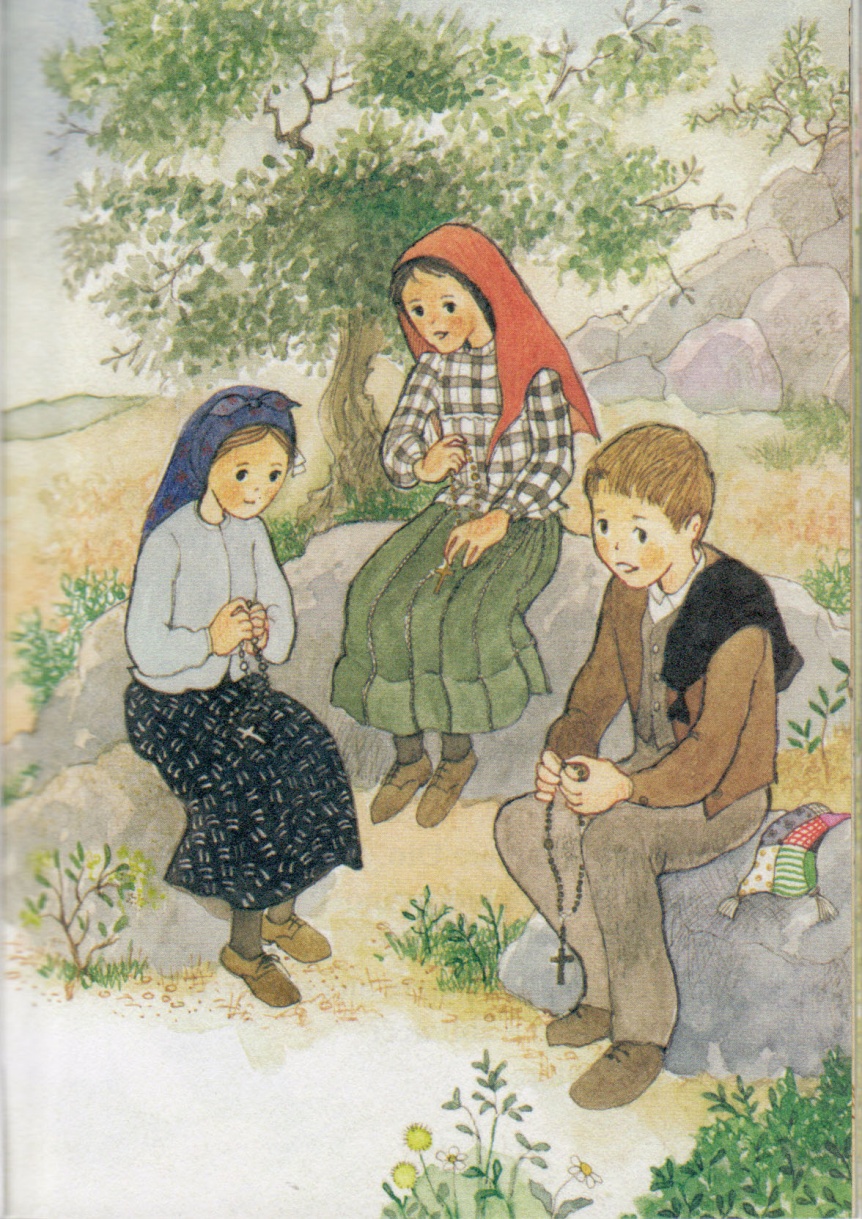 Un giorno di primavera, rifugiatisi nella Loca do Cabeco per ripararsi dalla pioggia, fecero merenda e recitarono il Rosario.
Avevano già ripreso a giocare, quando videro avvicinarsi un giovane, bianco come la neve, che disse loro di non aver paura, perché era l'Angelo della Pace.
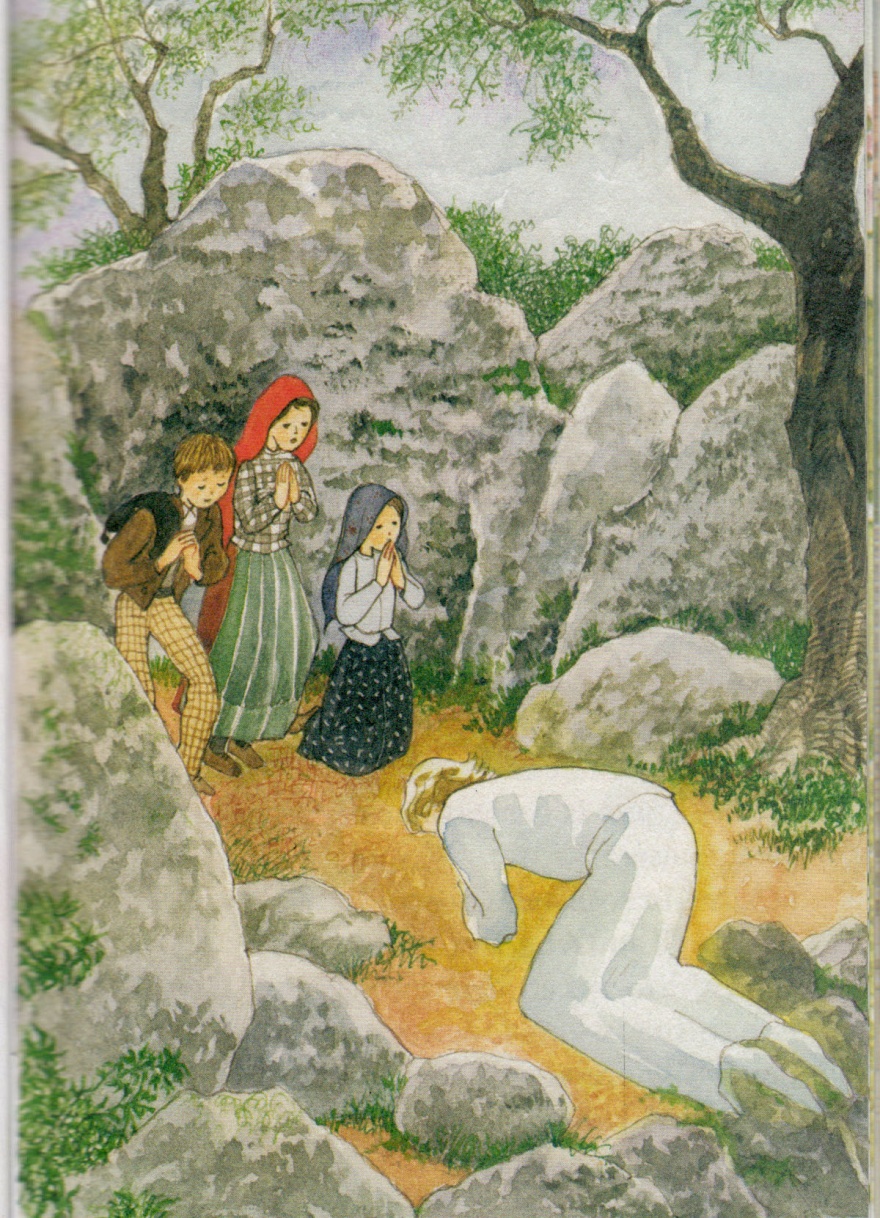 Si inginocchiò, si curvò con la fronte fino a terra, e disse loro di pregare così: - Mio Dio, io credo, adoro, spero e Vi amo. Vi chiedo perdono per quelli che non credono, non adorano, non sperano e non Vi amano.
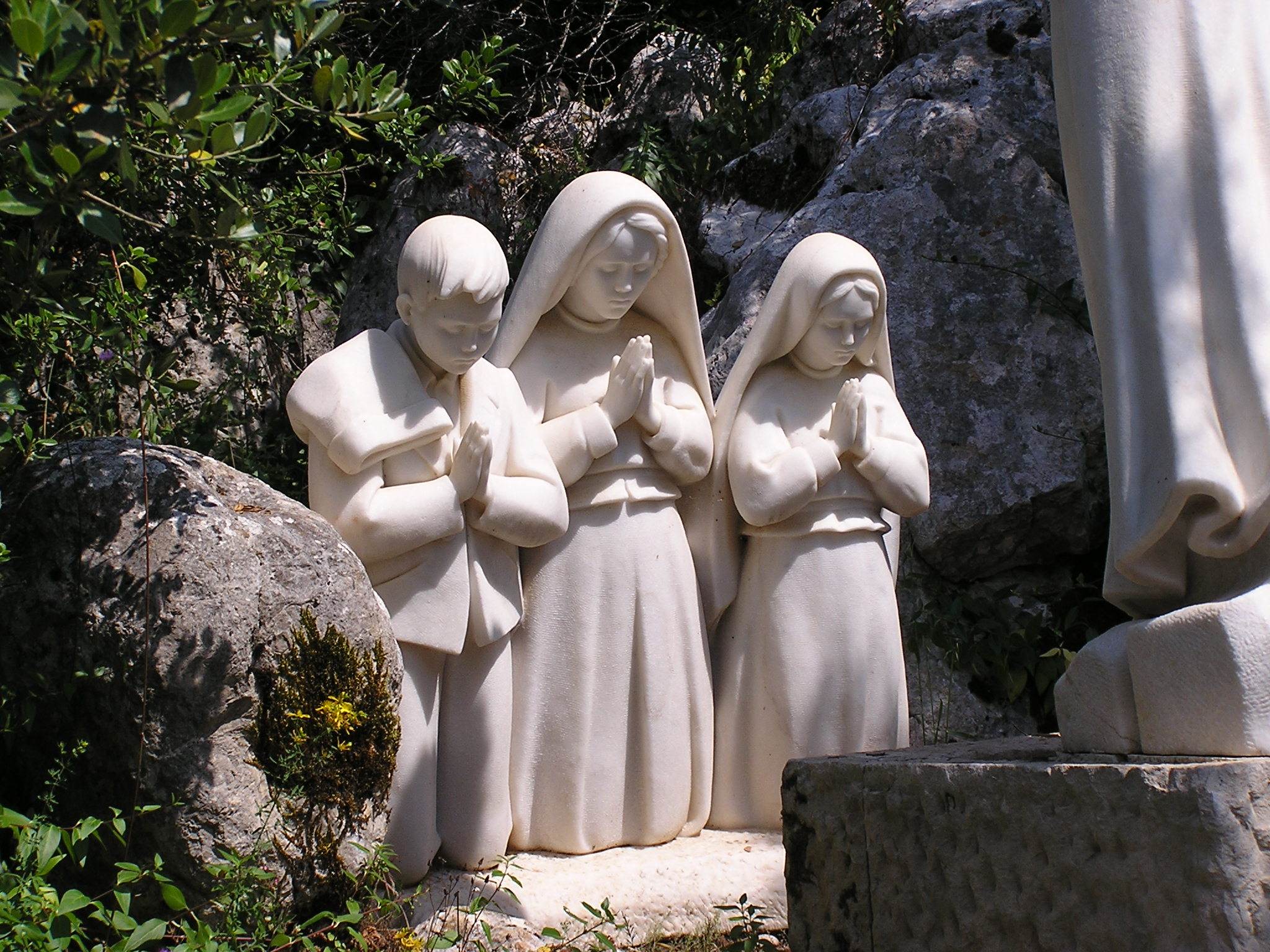 Recitarono altre tre volte
questa preghiera. Non udendo la voce dell'Angelo, Francesco ripeteva la preghiera imitando le due bambine.
Prima di scomparire, l'Angelo disse loro: Pregate così. I Cuori di Gesù e Maria stanno attenti alla voce delle vostre suppliche.
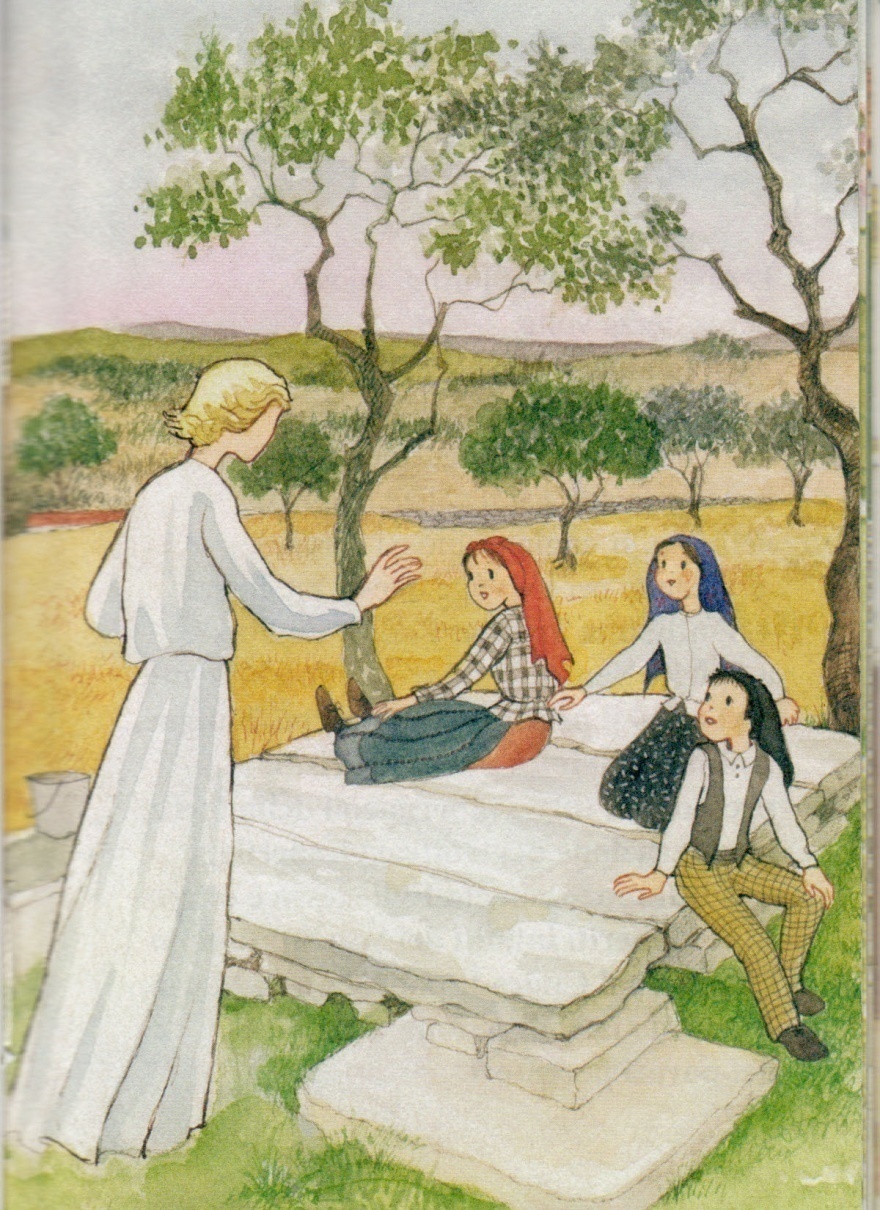 In estate, presso il pozzo della casa di Lucia, apparve loro di nuovo l'Angelo, dicendo: Cosa fate? Pregate! Pregate molto! I Cuori di Gesù e di Maria hanno su di voi disegni di misericordia. Offrite costantemente all'Altissimo orazioni e sacrifici.
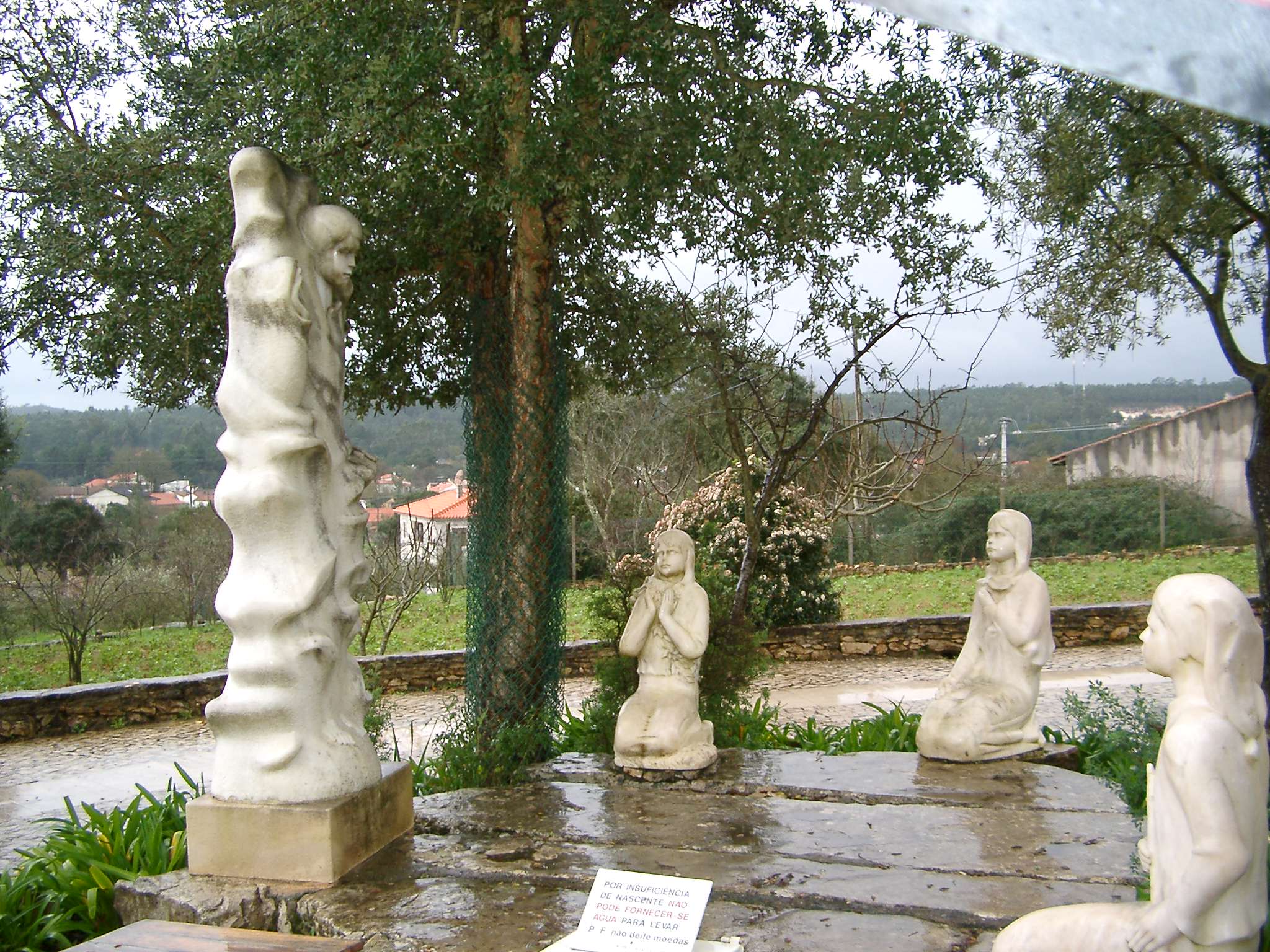 Su richiesta di Lucia, l'Angelo spiegò che, di tutto quello che potevano,
offrissero sacrifici per riparare i peccati che offendono tanto Dio
e chiedessero la conversione dei peccatori. E aggiunse:
Attirate così, sulla vostra Patria, la pace. Io sono il suo Angelo Custode. Sopratutto, accettate e sopportate con sottomissione le sofferenze che il Signore vi manderà.
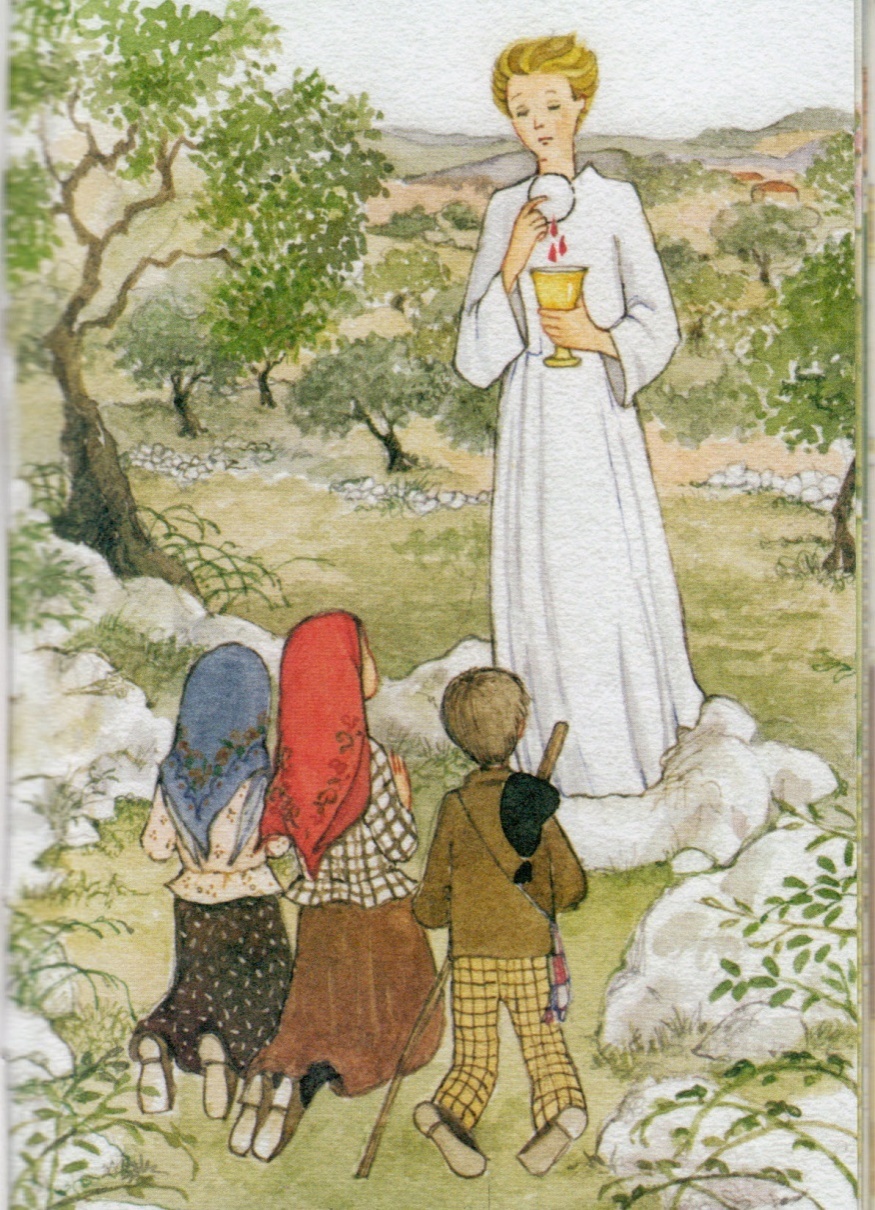 L'Angelo apparve loro di nuovo per la terza volta. Aveva in mano un calice,
sul quale stava sospesa un'Ostia,
dalla quale cadevano gocce di sangue. Lasciando sospesi il calice e l'Ostia nell'aria, si inginocchiò, si curvò,
e ripetette per tre volte questa preghiera:
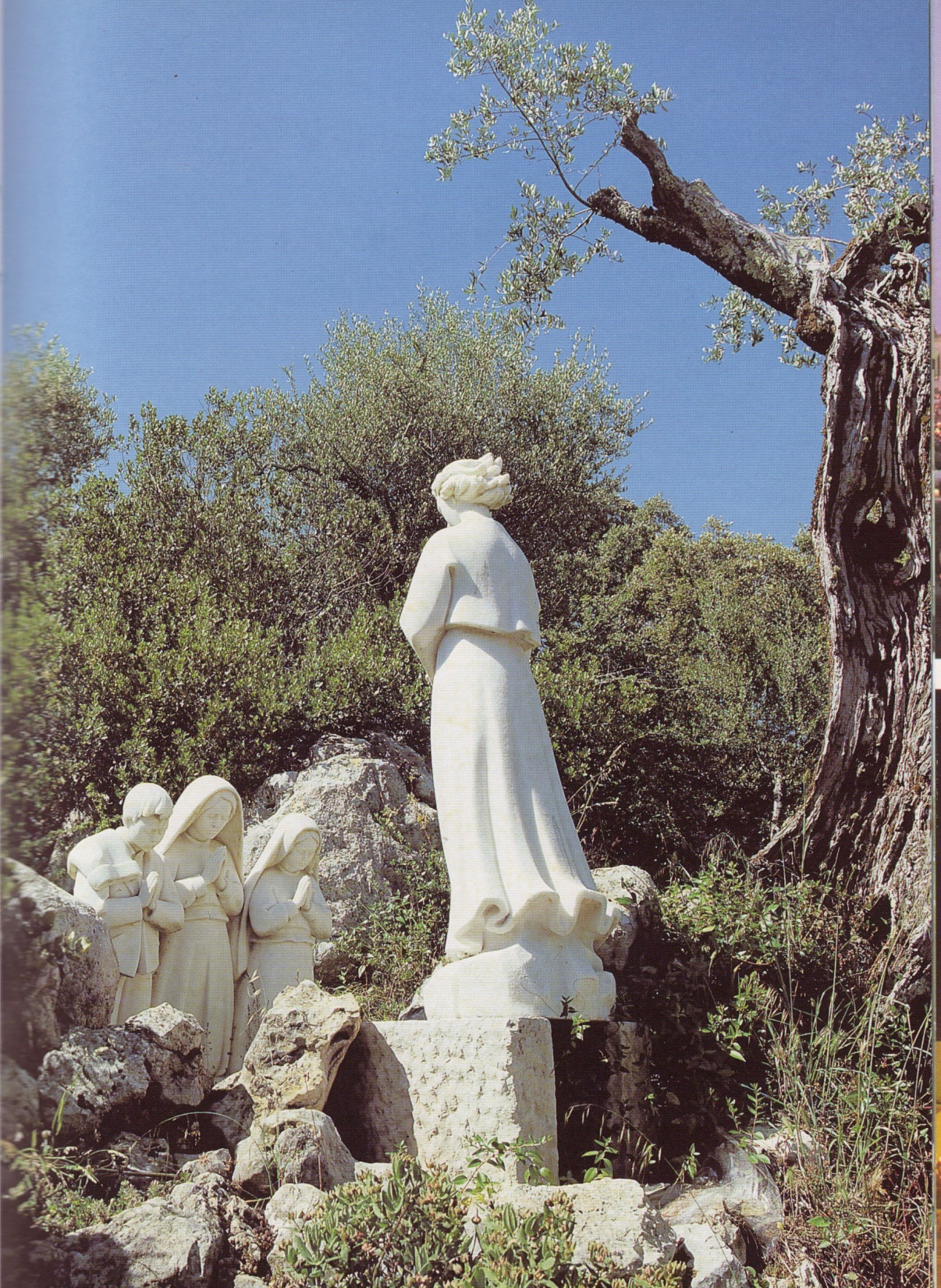 Santissima Trinità: Padre, Figlio e Spirito Santo, Vi adoro profondamente e Vi offro il preziosissimo Corpo, Sangue, Anima e Divinità di Gesù Cristo, presente in tutti i tabernacoli della terra, in riparazione degli oltraggi, sacrilegi e indifferenze con cui Egli stesso è offeso. E per i meriti infiniti del Suo Santissimo Cuore e del Cuore Immacolato di Maria, Vi chiedo la conversione dei poveri peccatori.
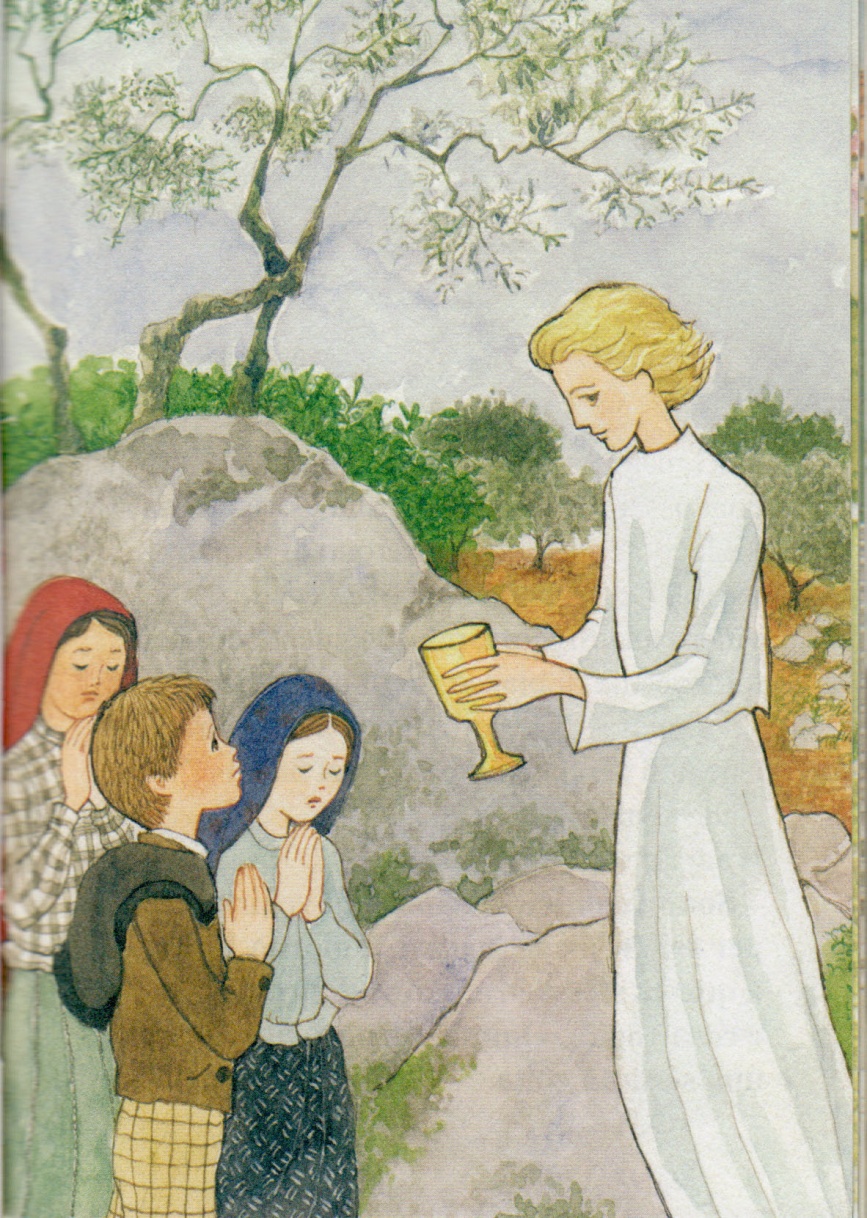 Dopo essersi rialzato, diede l'Ostia a Lucia, e del contenuto del calice diede da bere a Giacinta e Fran-cesco, dicendo: Prendete e bevete il Corpo e il Sangue di Gesù Cristo, orribilmente oltraggiato dagli uomini ingrati. Riparate i loro crimini e consolate il vostro Dio. Prostrati a terra, ripetet-tero per tre volte la pre-ghiera che l'Angelo della Pace aveva loro insegna-to.
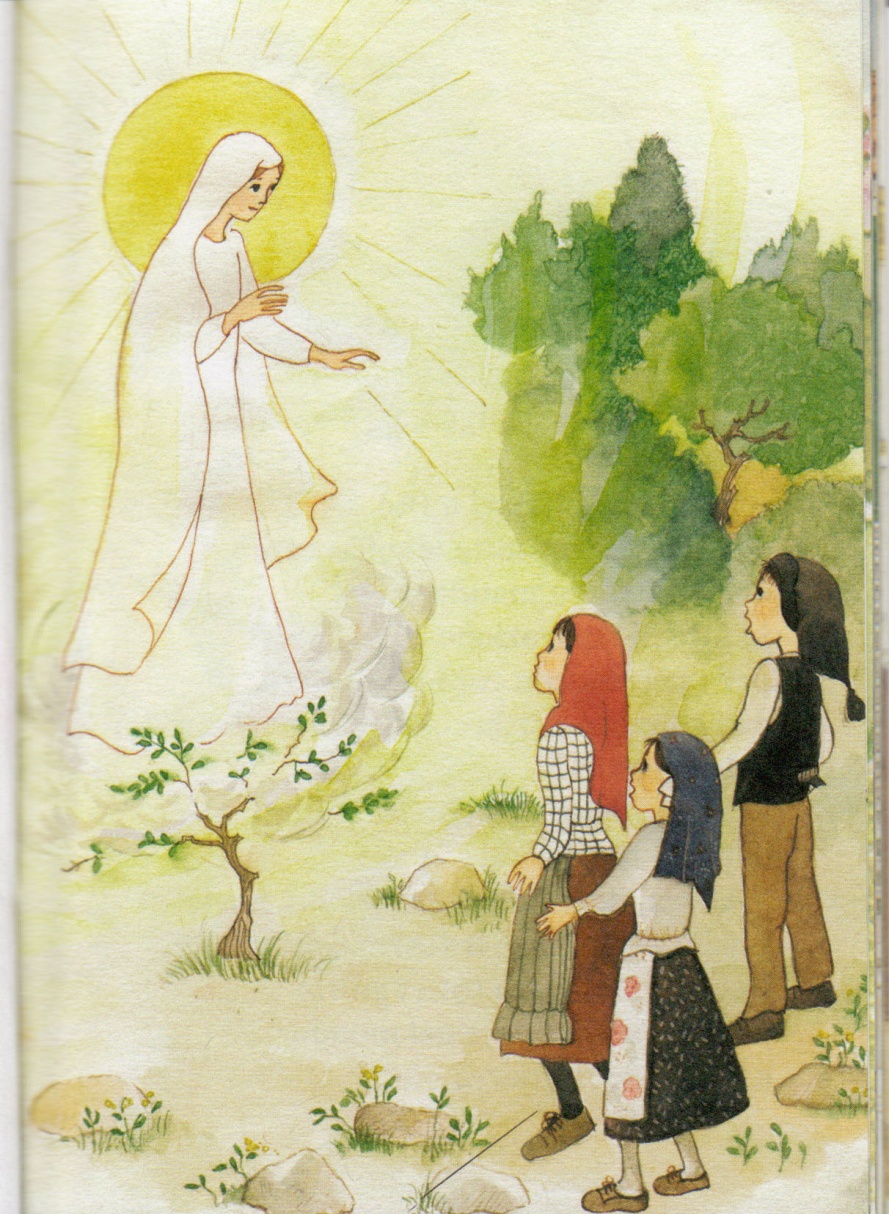 Il 13 maggio 1917, i tre Pastorelli condussero le loro greggi alla Cova da Iria. Vedendo un lampo, pensarono di tornare a casa. Un secondo lampo, ed ecco,
videro una Signora, più splendente del Sole, tutta vestita di bianco, su di un leccio... La Signora disse loro di non aver paura. Che non avrebbe fatto loro del male e che veniva dal Cielo.
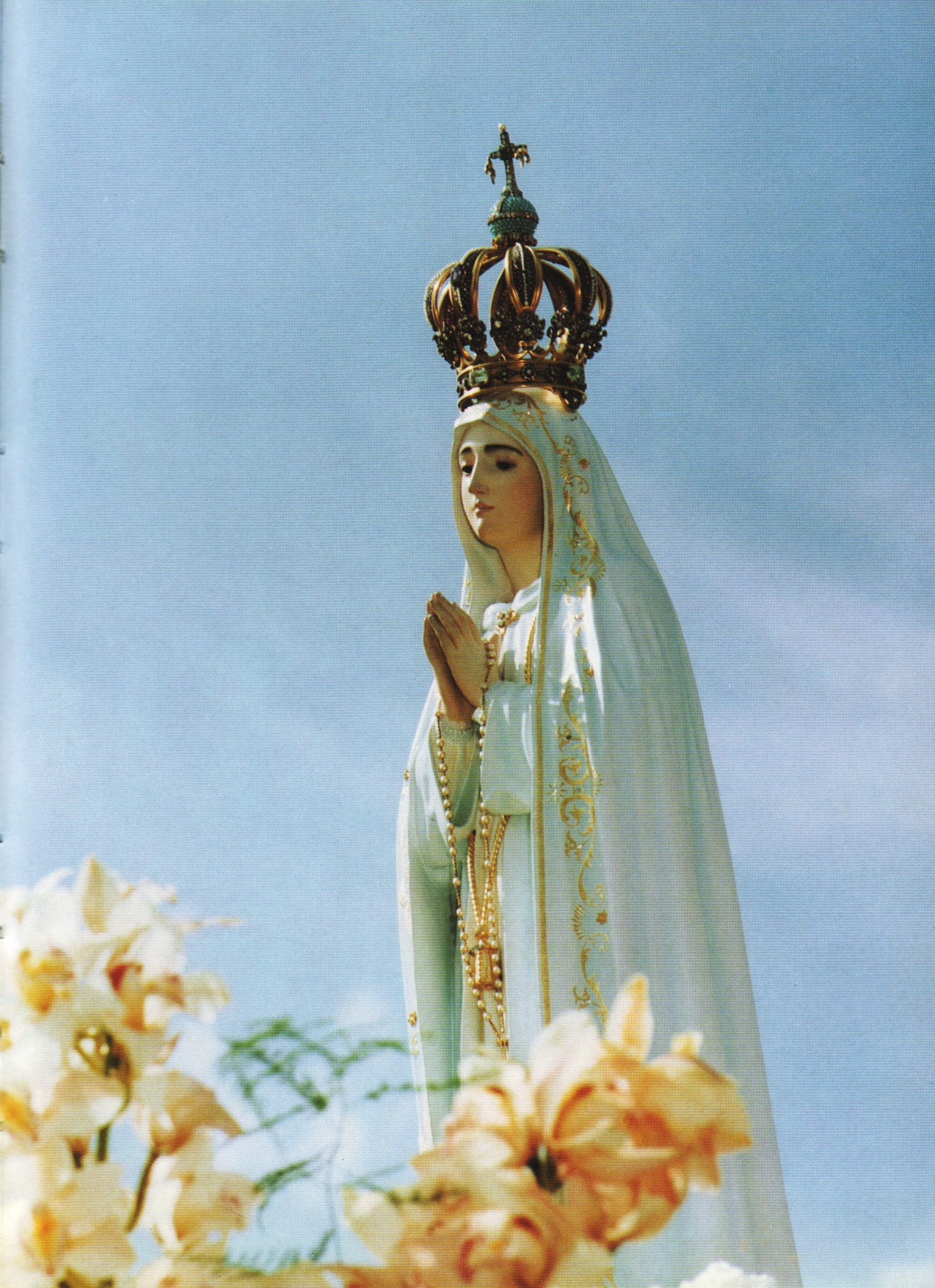 E aggiunse:
Sono venuta a chiedervi di venire qui per sei mesi consecutivi, 
il giorno 13,
a questa stessa ora. Poi vi dirò chi sono
e cosa voglio.
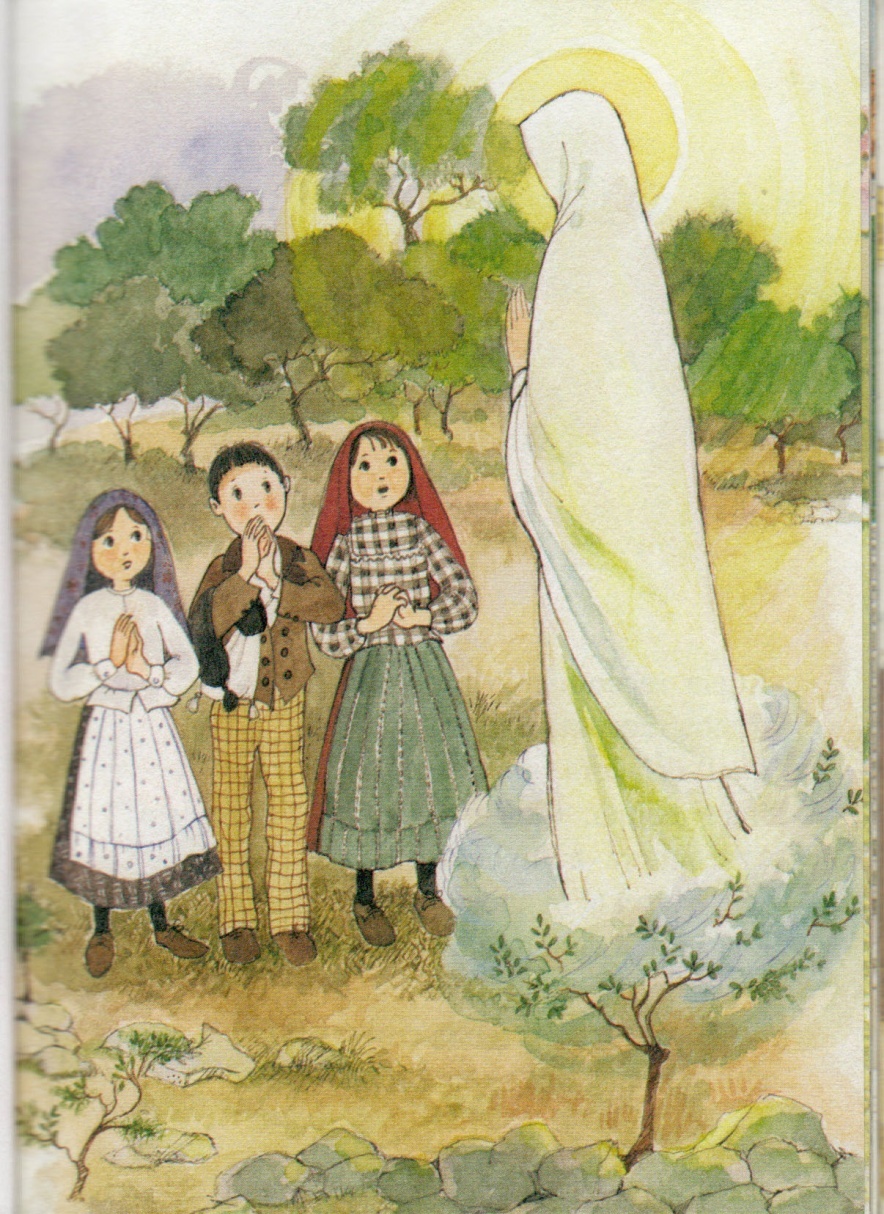 Lucia chiese:
E anch'io andrò in Cielo?... E Giacinta?... e Francesco? – 
Sì - rispose la Signora, poi chiese loro:
- Volete voi offrirvi a Dio per sopportare tutte le sofferenze che Egli vorrà mandarvi, in atto di riparazione per i peccati con cui Egli è offeso, e di supplica per la conversione dei peccatori?
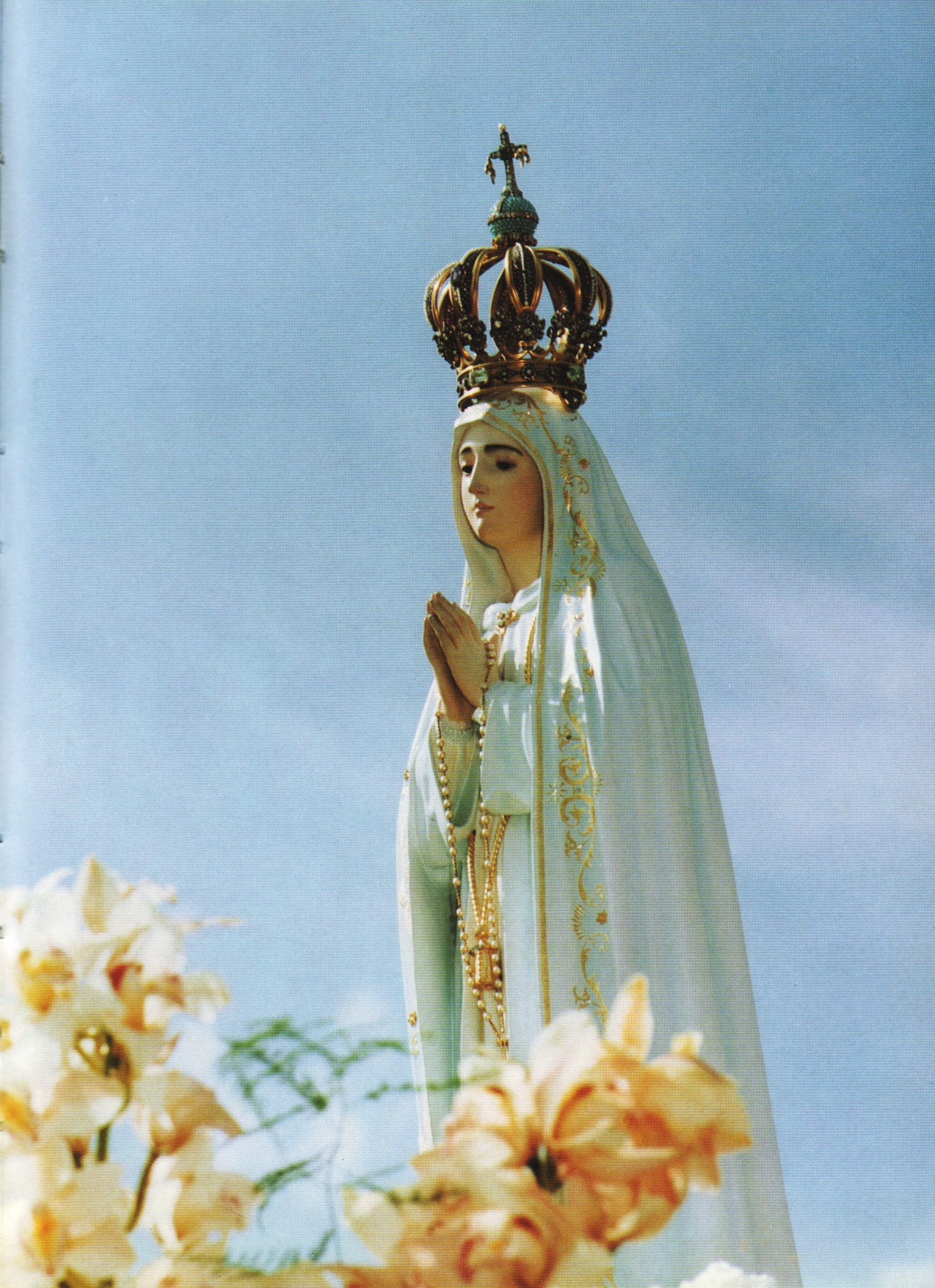 Sì, lo vogliamo - rispose Lucia a nome di tutti e tre.
-Allora, dovrete soffrire molto, ma la grazia di Dio sarà il vostro conforto... Recitate il rosario tutti i giorni per ottenere la pace nel mondo e la fine della guerra.
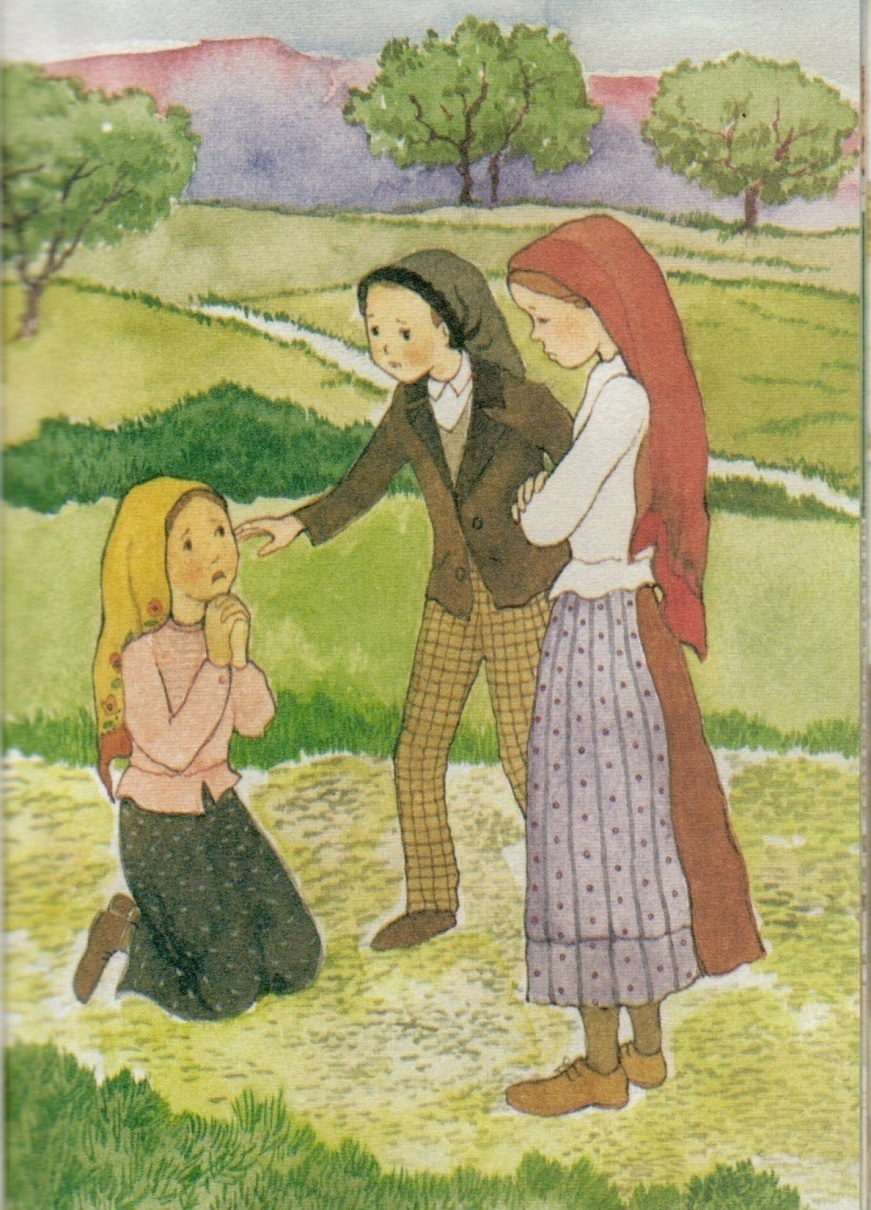 Lucia raccomandò ai cugini di non raccontare a nessuno quello che era successo; ma Giacinta, tutta entusiasta per aver visto "la Signora tanto bella", non riuscì a mantenere il segreto, e la sera raccontò tutto in casa. Il giorno dopo, si scusò piangendo: - Avevo qui dentro una cosa che non mi faceva star zitta.
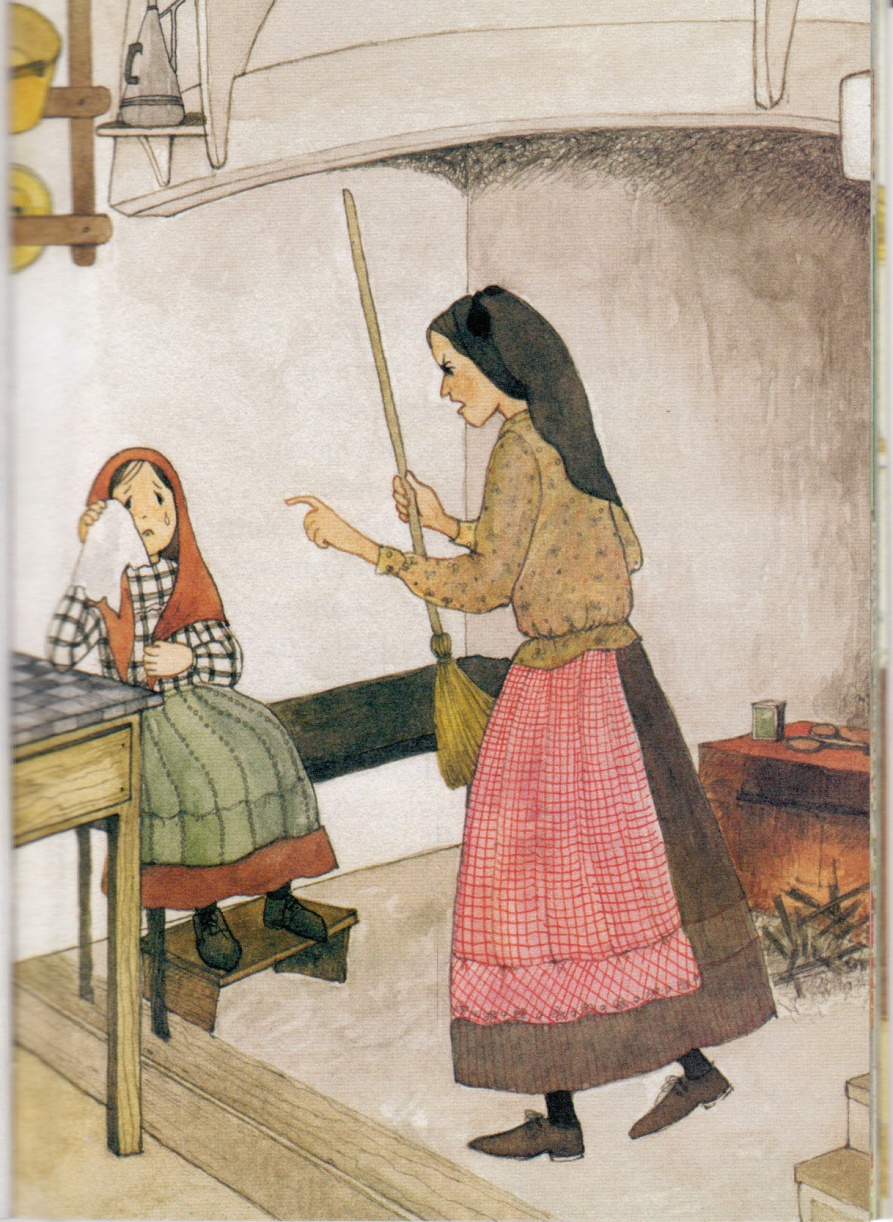 La notizia si diffuse. La mamma di Lucia, afflitta al pensiero che i piccoli stessero ingannando le persone, voleva a tutti i costi che la figlia confessasse di aver mentito. Arrivò persino ad usare il manico della granata...
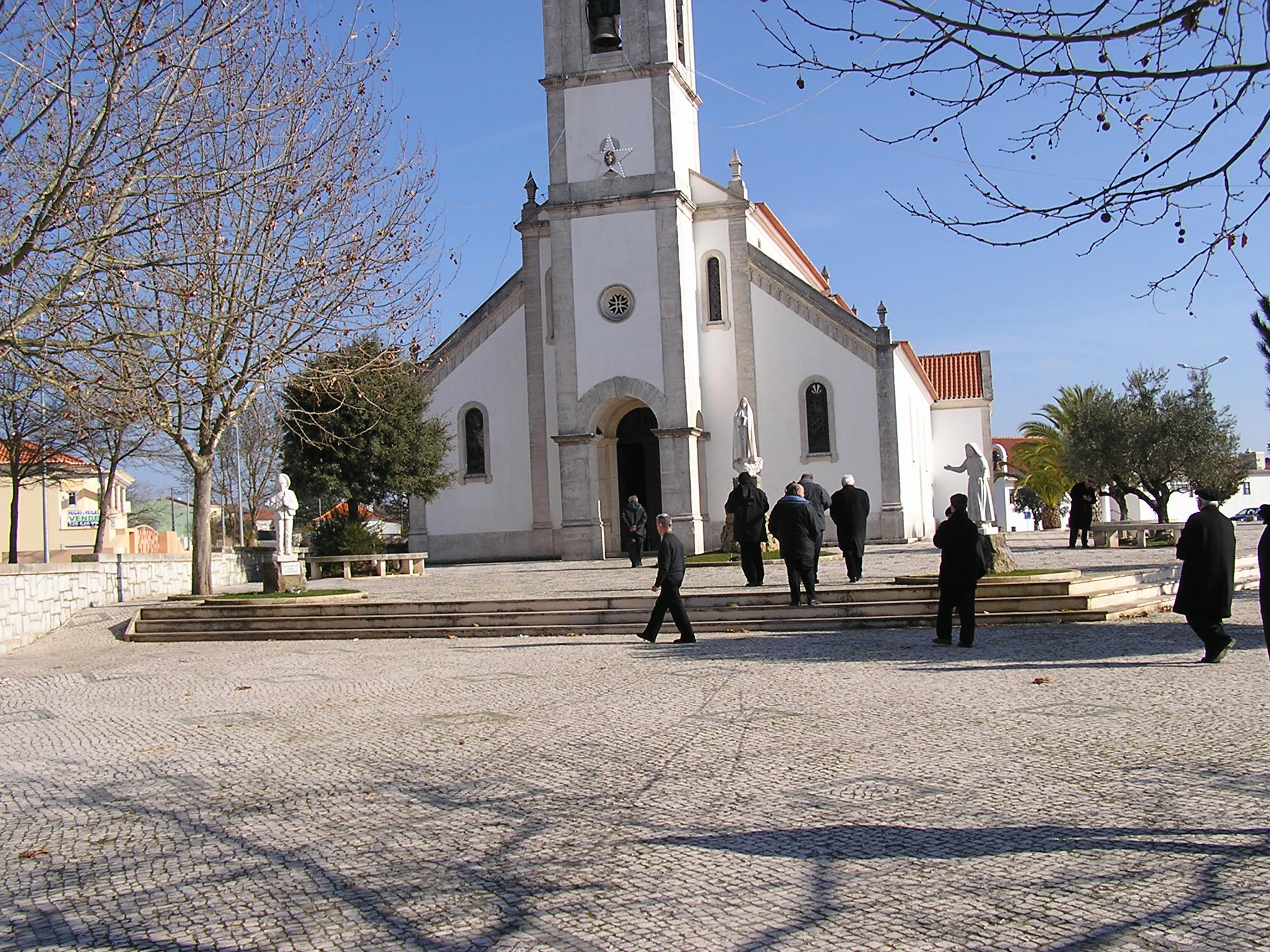 Ma i Pastorelli non potevano negare quello che avevano visto e udito.
Fu proprio questo ciò che dissero al Parroco quando li interrogò.
Queste furono le prime sofferenze annunciate dalla Madonna.
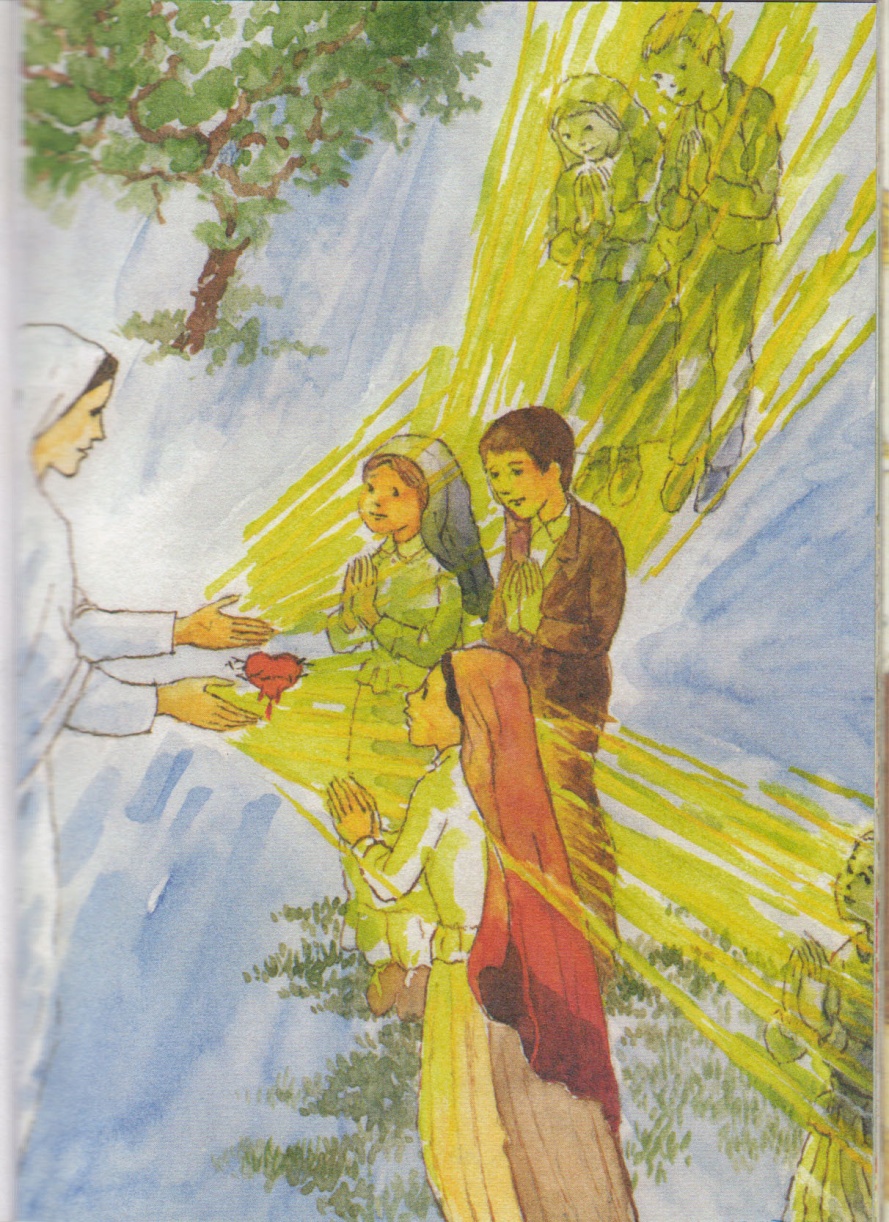 Il 13 giugno, la Madonna chiese loro di tornare il 13 del mese seguente, di recitare il Rosario tutti i giorni e di imparare a leggere.
Promise anche che, presto, avrebbe portato Giacinta e Francesco in Cielo, ma disse che Lucia doveva restare ancora un pò di tempo, perché Gesù voleva servirsi di lei per far conoscere ed amare la Madonna.
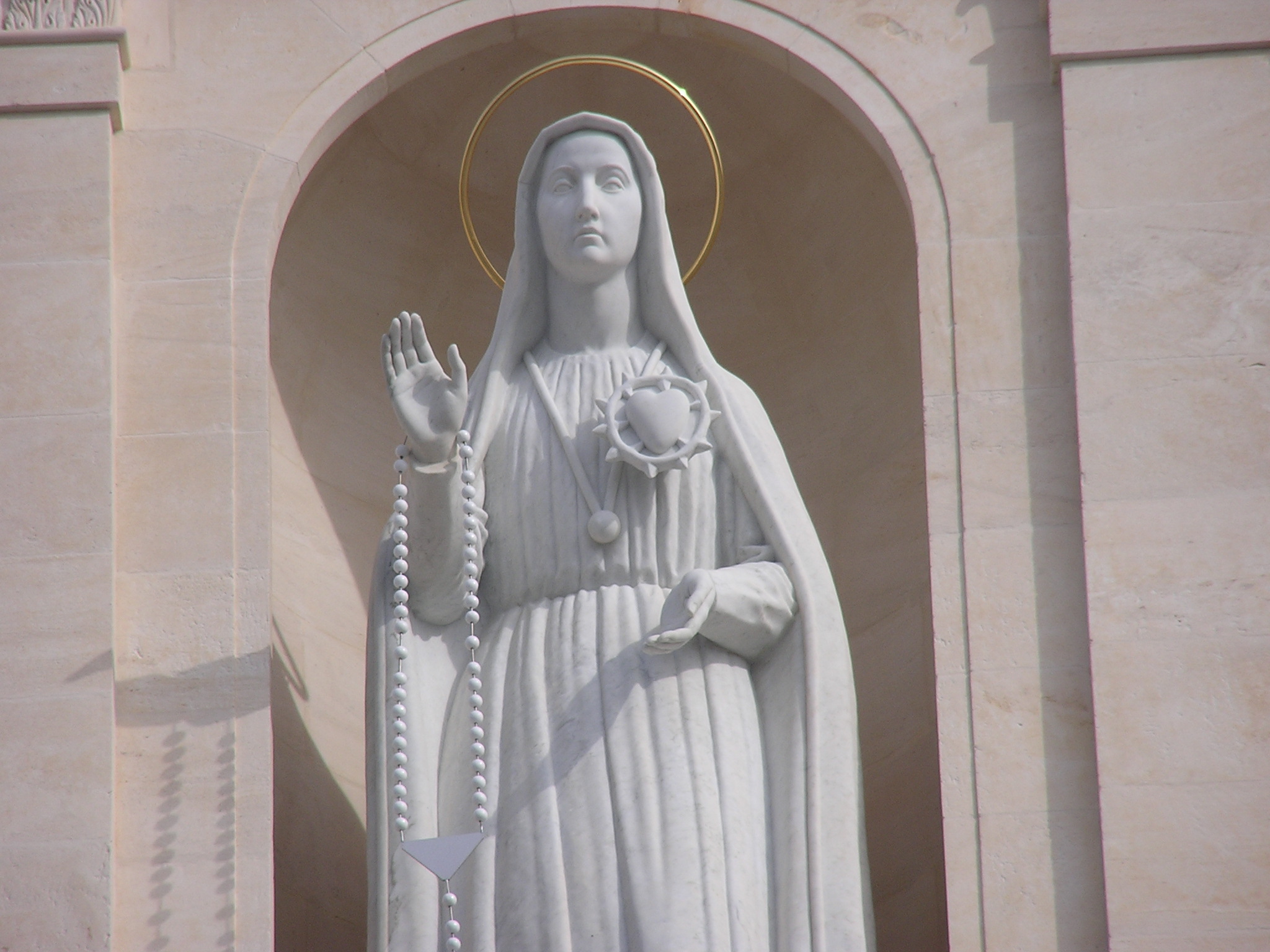 Egli vuole stabilire nel mondo la devozione al mio Cuore Immacolato.
A chi l'abbraccerà, prometto la salvezza, e saranno amate da Dio queste anime, come fiori messi da Me a ornare il Suo trono. 
E per consolarla aggiunse:
Non ti scoraggiare. lo non ti abbandonerò mai. ll mio Cuore Immacolato sarà il tuo rifugio e il cammino che ti condurrà fino a Dio.
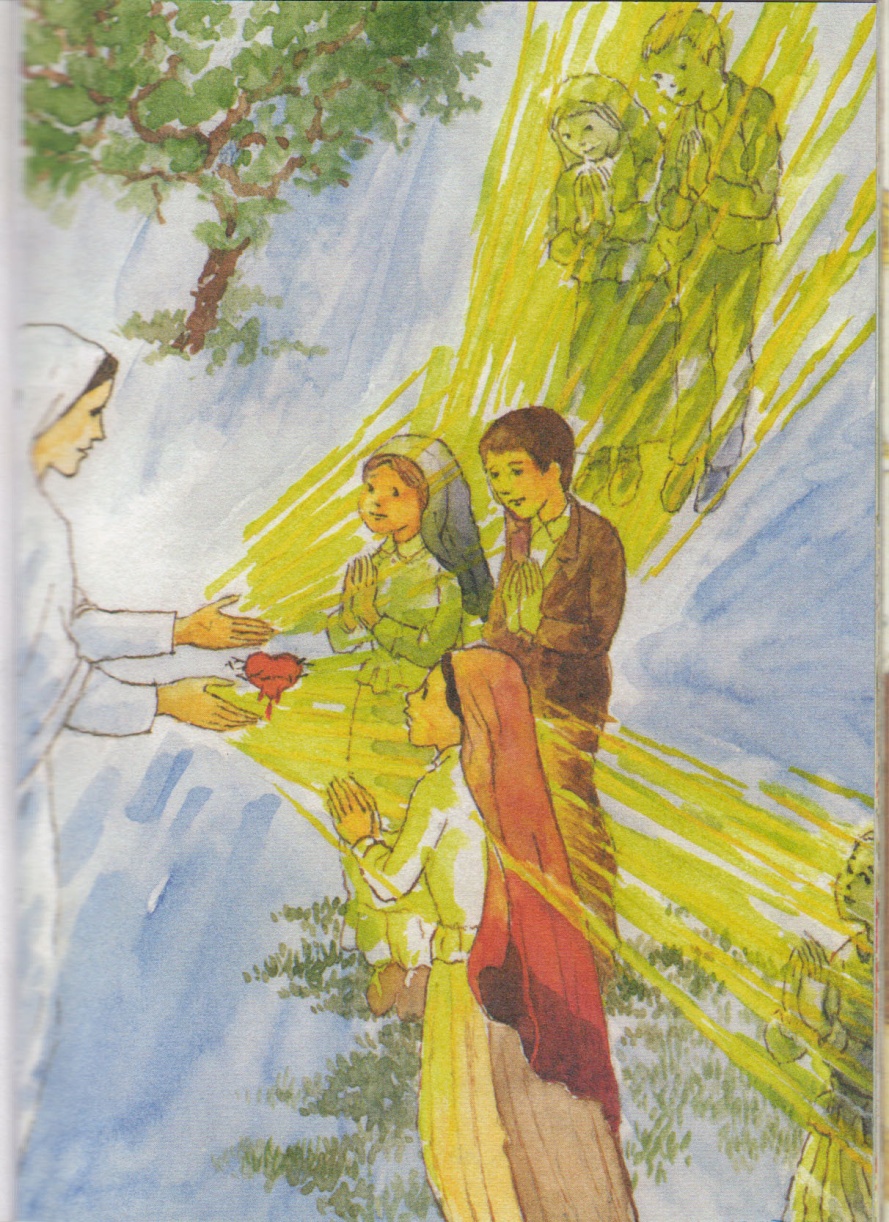 Aprì le mani da cui uscì un riflesso di luce. Giacinta e Francesco pareva che stessero nella parte di quella luce che si elevava verso il Cielo, e Lucia in quella che si diffondeva sulla terra. Videro anche il Cuore Immacolato di Maria, circondato di spine che chiedeva riparazione.
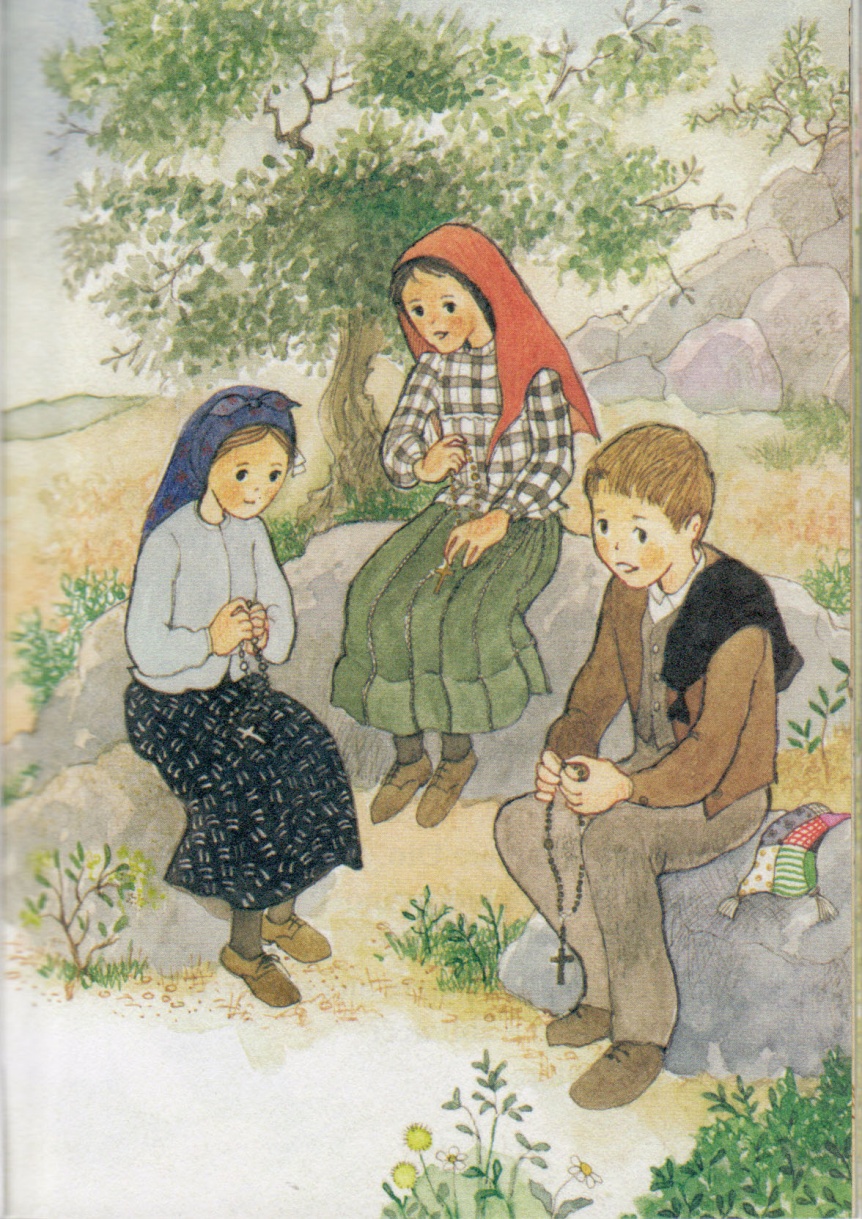 I tre incominciarono 
allora ad attuare le richieste della Signora: pregare e fare sacrifici per la conversione 
dei peccatori.
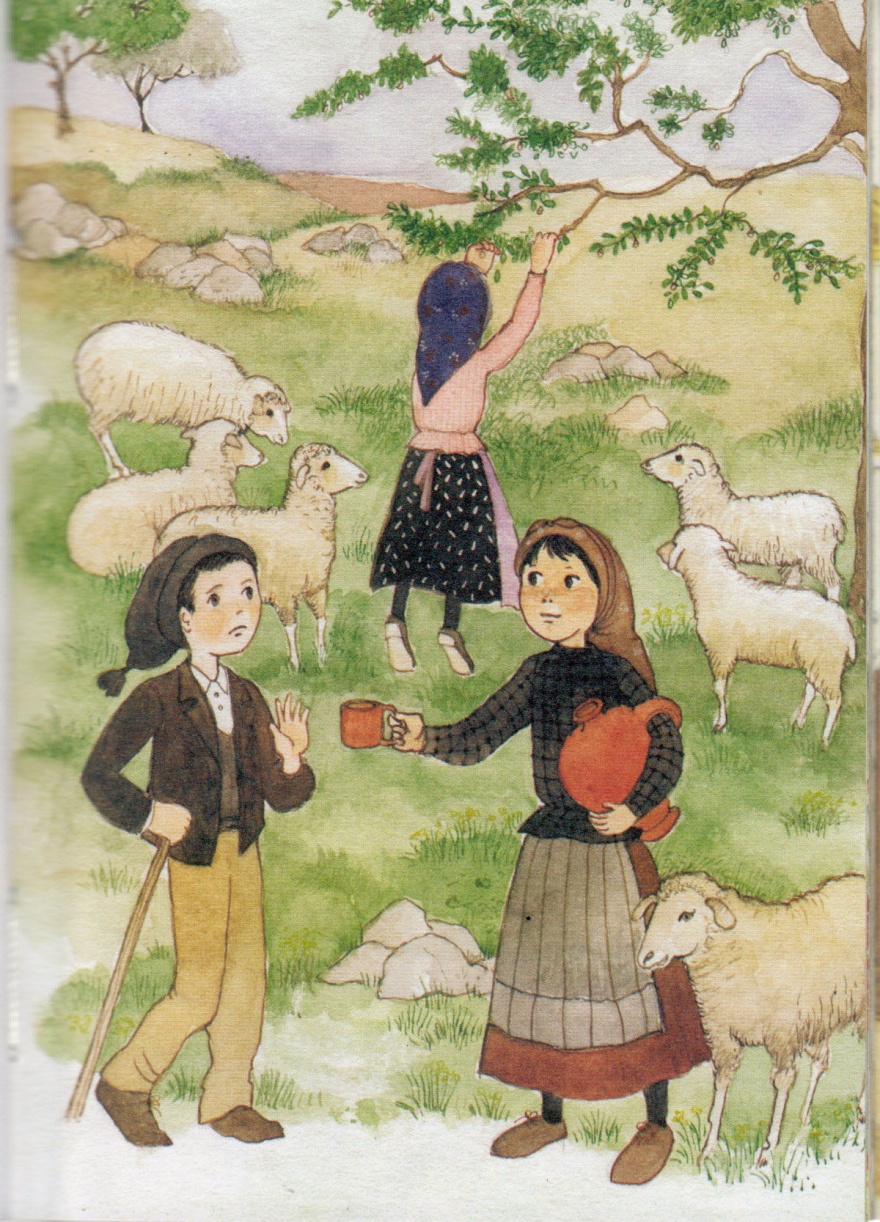 Davano la merenda ai bambini poveri, soppor-tavano a lungo la sete nei giorni di grande calore; mangiavano ghiande e olive acerbe, molto amare; rinunciavano alla dolce uva e ai fichi, e perfino si pungevano le gambe con le ortiche e si stringevano alla vita una corda, grossa e ruvida...
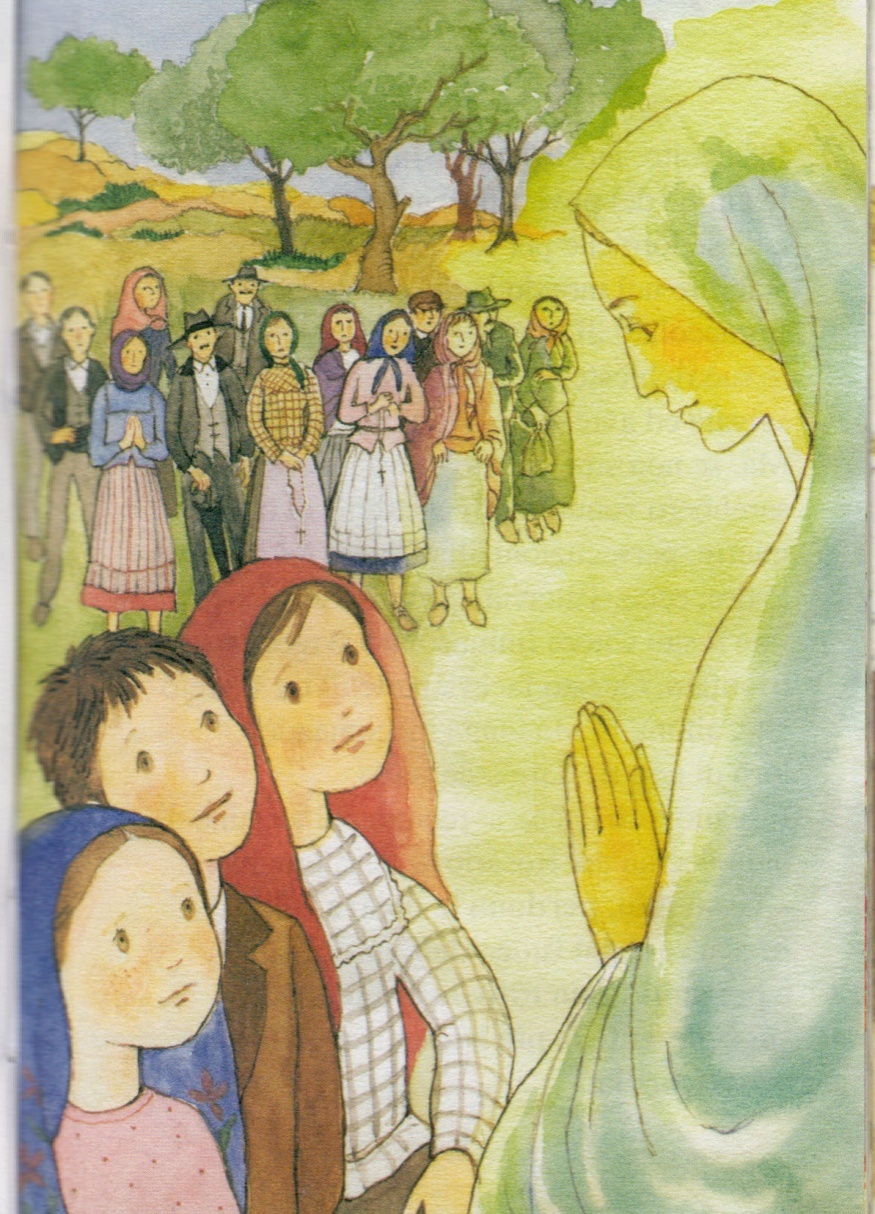 Il 13 luglio, la Signora chiese loro di nuovo di tornare in quel luogo il giorno 13, e di recitare il Rosario tutti i giorni per la pace nel mondo... Promise di dire in ottobre chi era e che cosa voleva e che avrebbe fatto un miracolo perché tutti potessero credere.
Disse loro:
Sacrificatevi per i peccatori,
e dite molte volte, specialmente
ogni volta che fate qualche sacrificio: 
O Gesù, è per amore Vostro, per la conversione dei peccatori
e in riparazione dei peccati commessi contro il Cuore Immacolato di Maria.
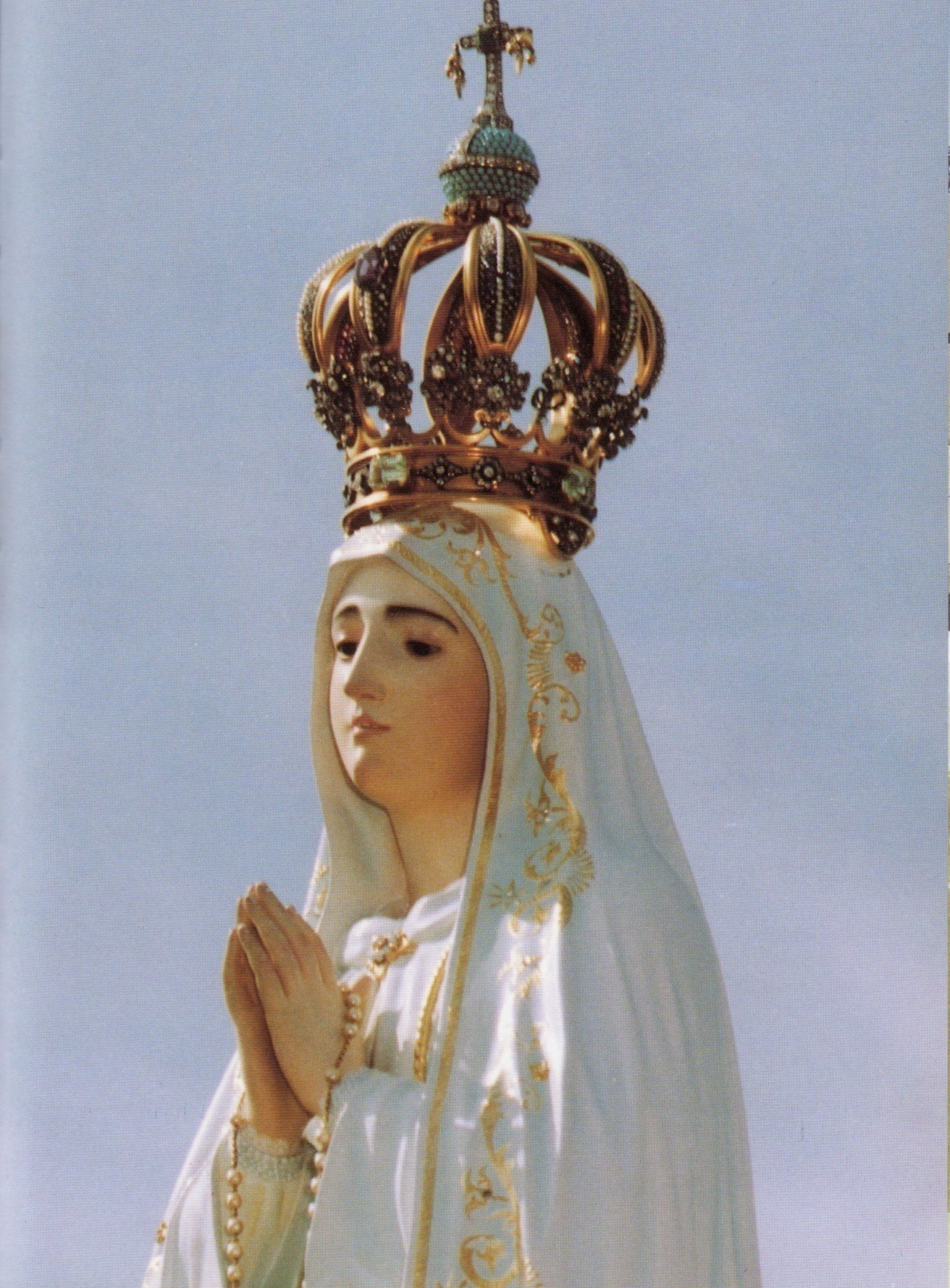 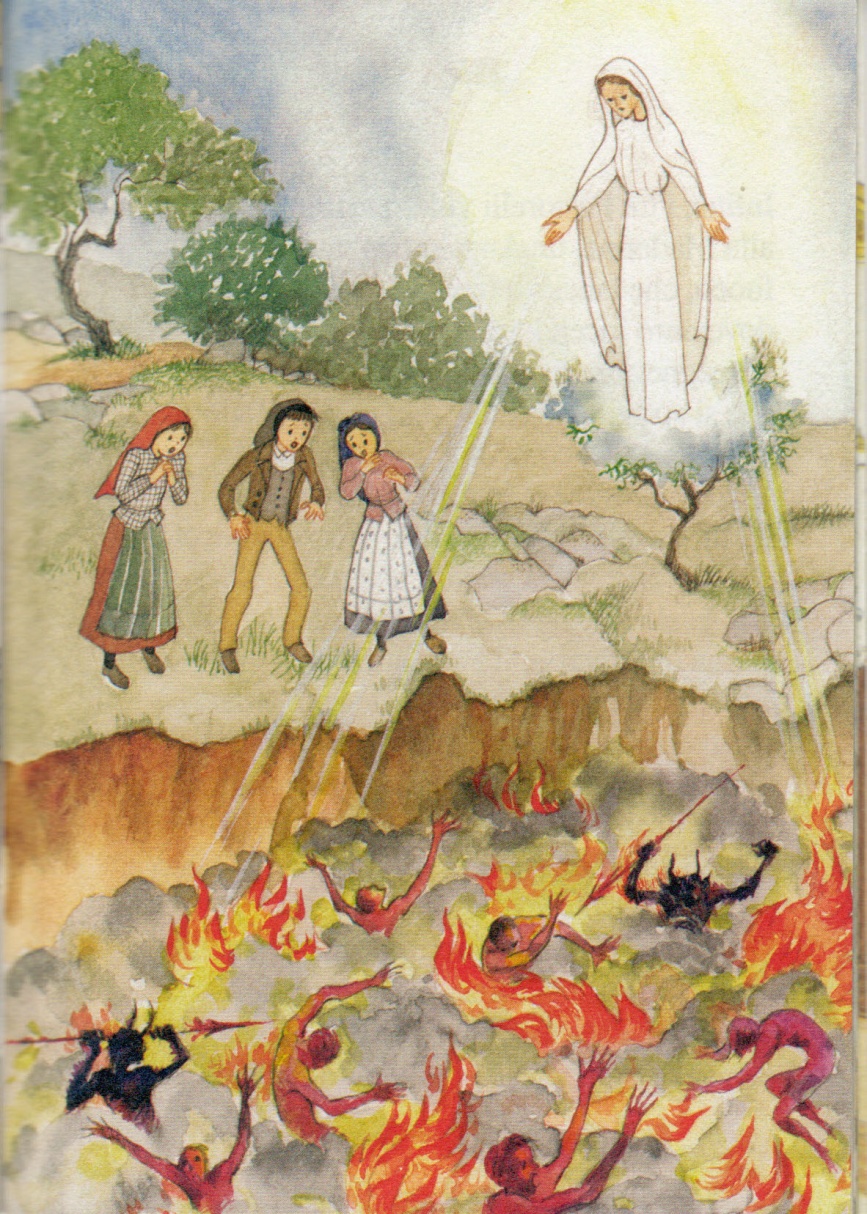 In seguito, mostrò loro l'Inferno, dove vanno le anime dei poveri peccatori, e disse loro che per salvarle Dio voleva stabilire nel mondo la devozione al Cuore Immacolato di Maria. Se si fossero ascoltate le sue richieste, molte anime si sarebbero salvate ed avrebbero avuto la pace.
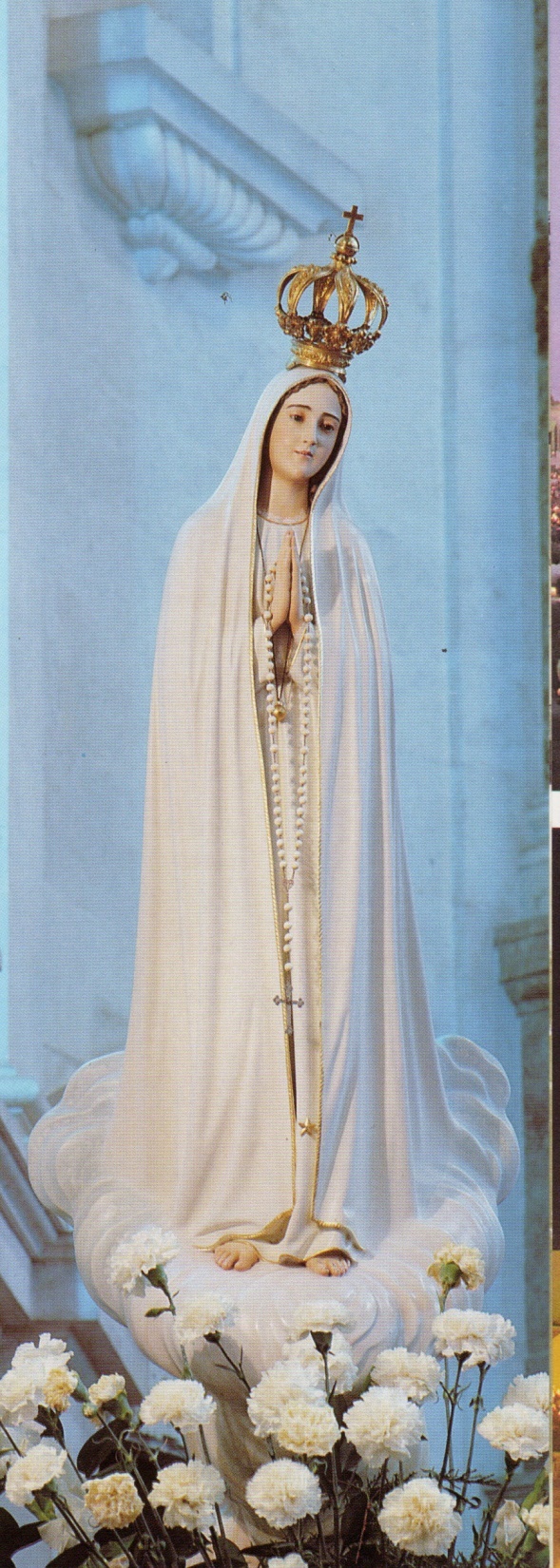 Ma, se non smettevano di offendere Dio, sarebbero venuti molti castighi sul mondo: guerre, persecuzioni alla Chiesa ed al Santo Padre, ecc... Tuttavia, promise loro che alla fine il suo Cuore Immacolato avrebbe trionfato. Questo faceva parte di un segreto che, allora, la Madonna raccomandò loro di non rivelare a nessuno. Insegnò loro anche a recitare, al termine di ogni decina del Rosario, questa preghiera:
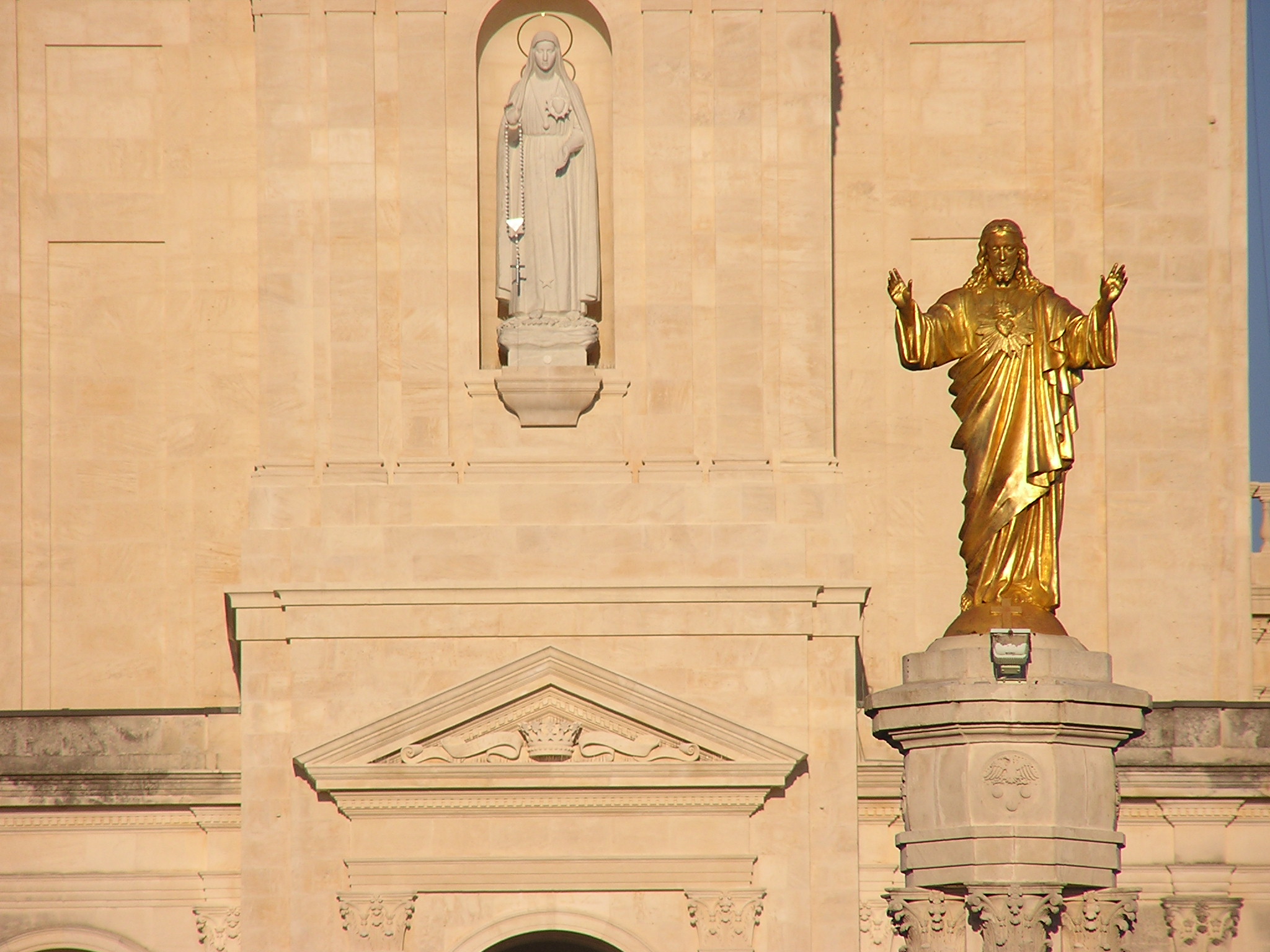 Gesù mio, perdona le nostre colpe, preservaci dal fuoco dell'Inferno e porta in Cielo tutte le anime, specialmente le più bisognose della tua misericordia.
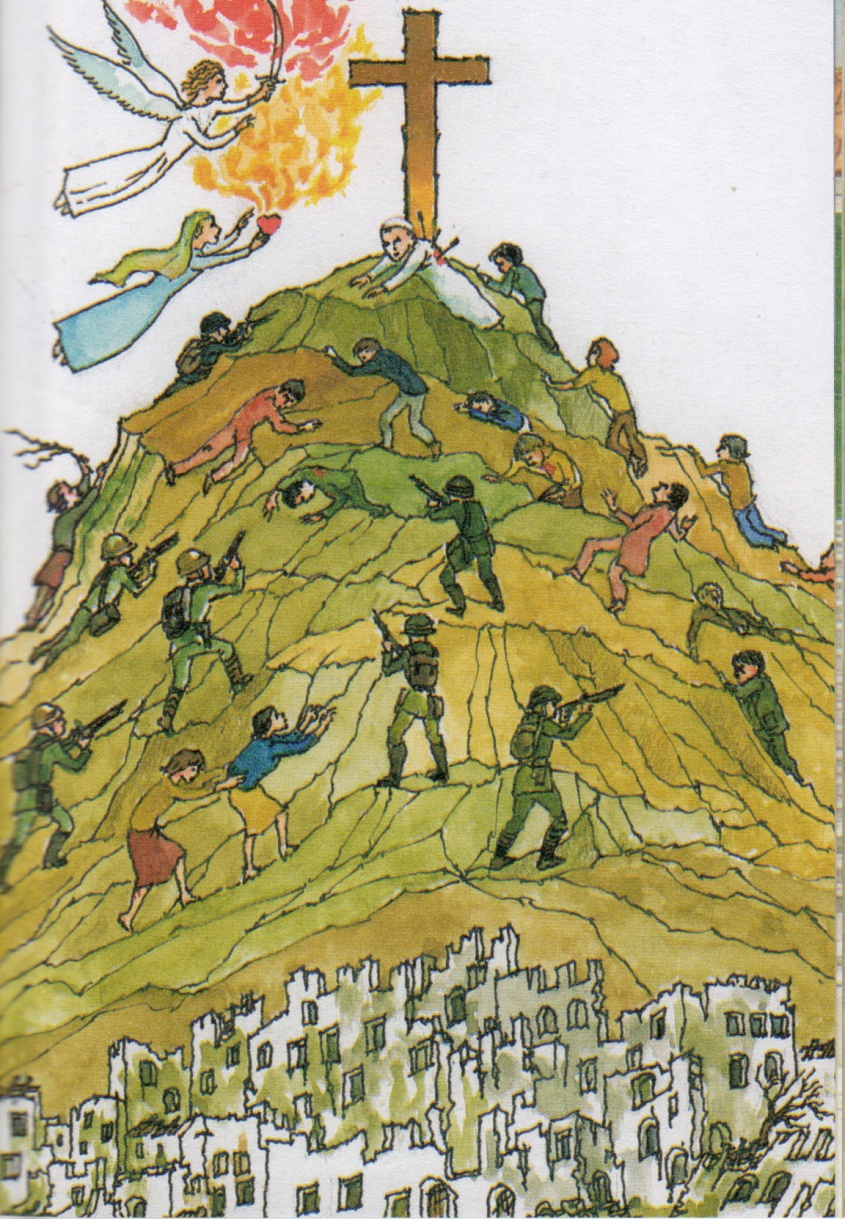 Infine, i tre Pastorelli videro, accanto
alla Madonna, un Angelo con una spada di fuoco, che lanciava fiamme, le quali sembrava dovessero incendiare il mondo, ma che si spegnevano a contatto con lo splendore che si sprigionava dalle mani della Madonna.
Videro anche, come in uno specchio, un Vescovo vestito di bianco, che intuivano essere il Santo Padre, che, con altri Vescovi, Sacerdoti e Religiose, saliva una montagna, in cima alla quale si trovava una grande croce.
Prima di arrivarvi, il Papa attraversò una grande città in rovina e pregava per le anime dei cadaveri che incontrava lungo il cammino.
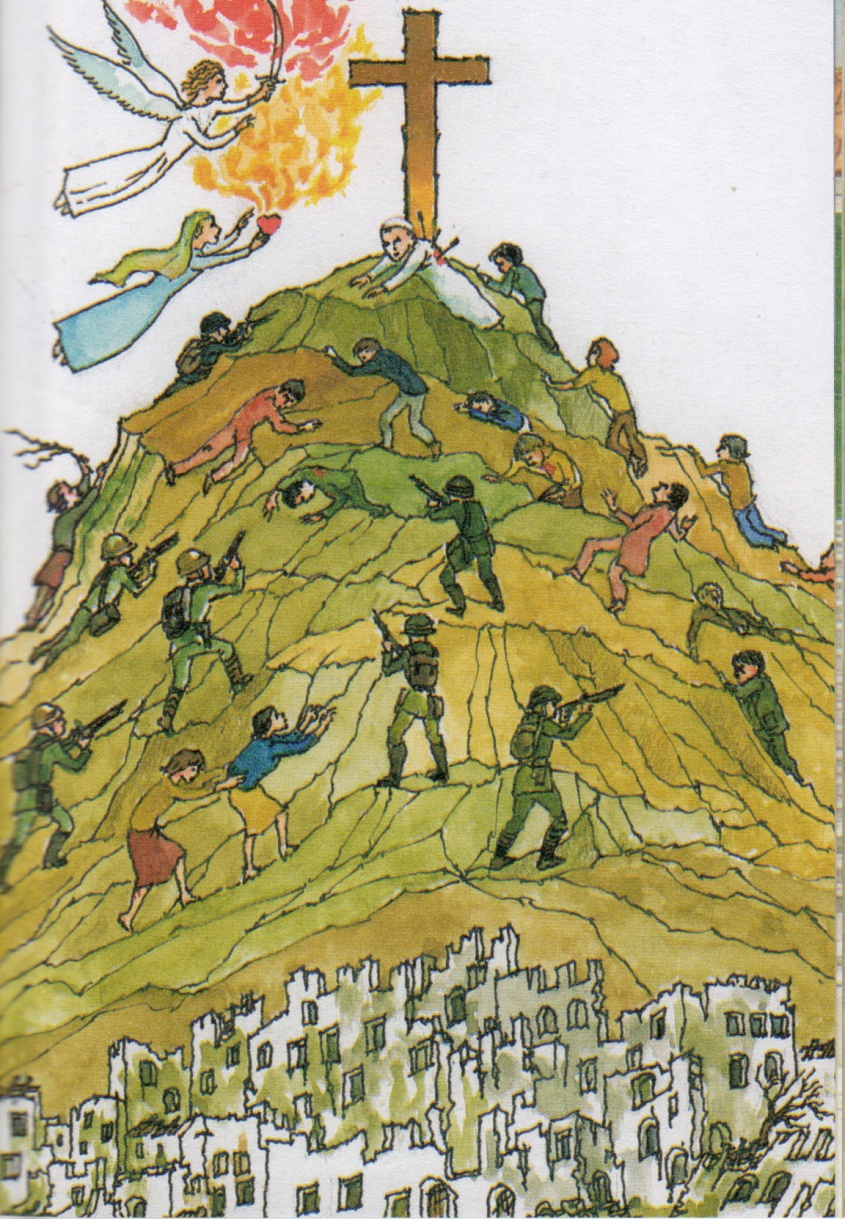 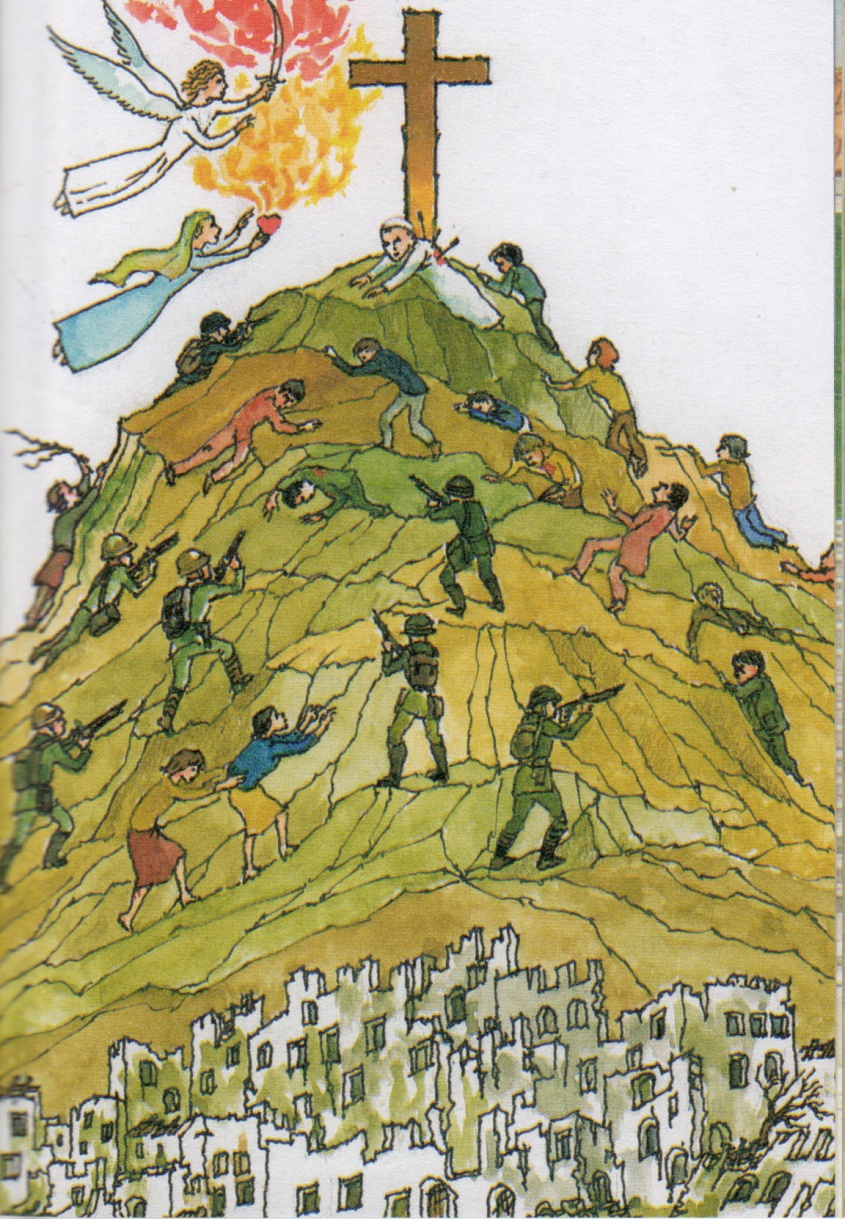 Quando raggiunse la cima della montagna, venne ucciso da un gruppo di soldati, che gli spararono vari colpi di arma da fuoco e gli tirarono frecce.
Giacinta ne rimase tanto impressionata che, a partire da quel giorno,
ogni volta che offriva un sacrificio, diceva che era anche per il Santo Padre.
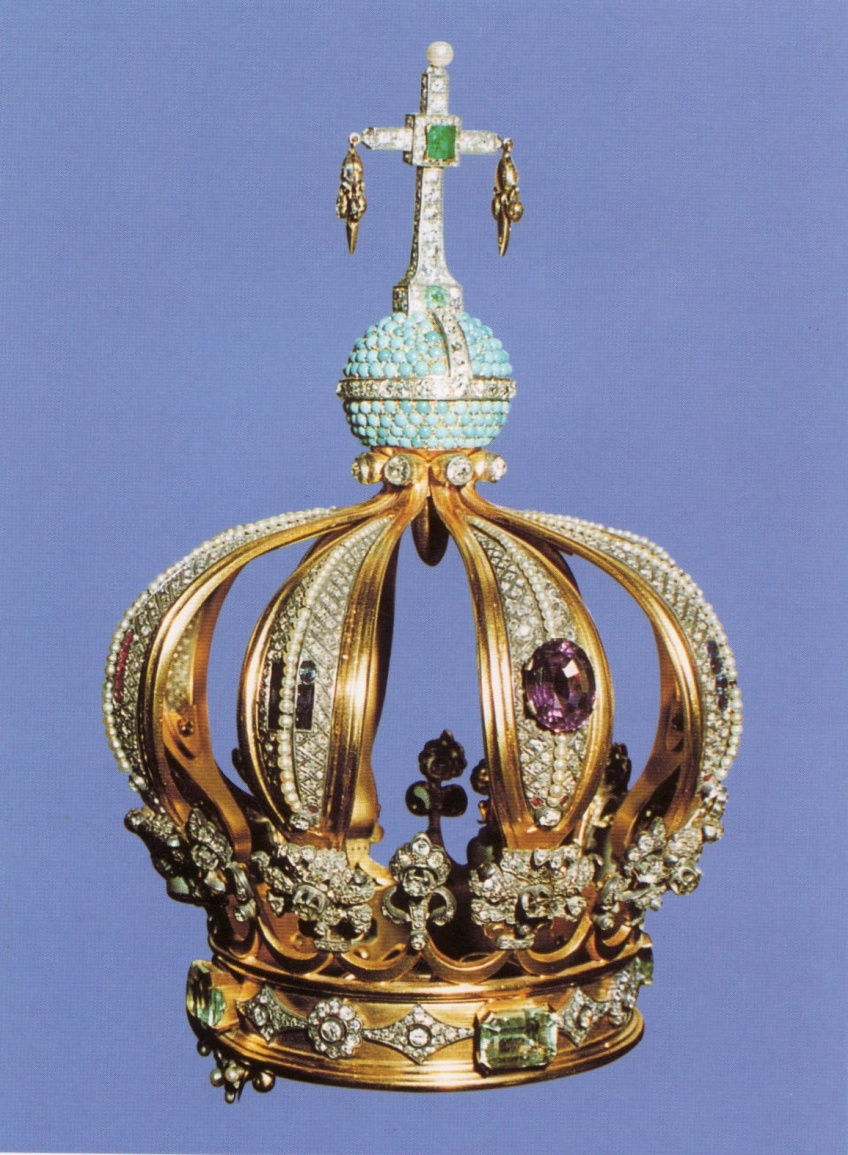 Nel 1917 in Portogallo era in atto una forte persecuzione religiosa.
Il Sindaco del Comune di Vila Nova de Ourém volle farla finita con la storia delle Apparizioni e mandò a chiamare i Pastorelli per interrogarli.
Siccome Francesco e Giacinta erano troppo piccoli, andò solo Lucia.
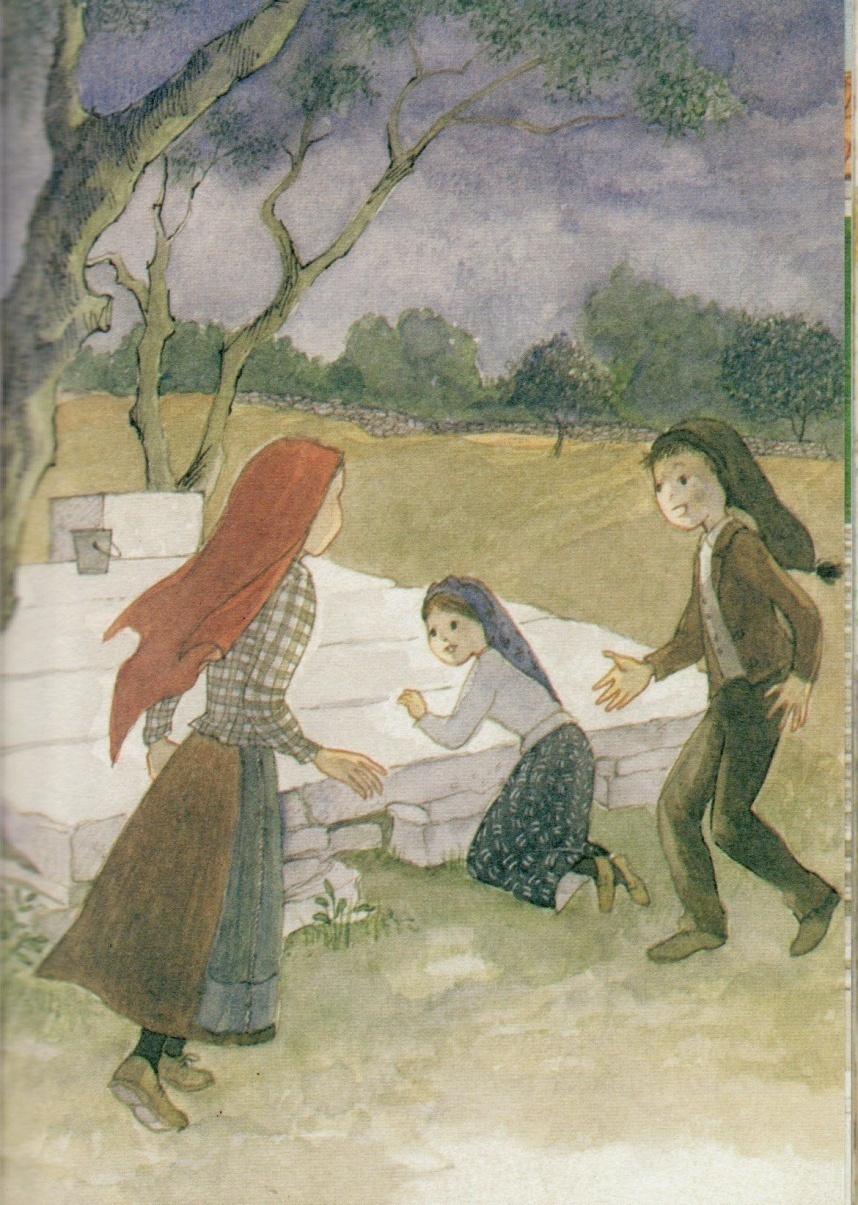 Ma l'amicizia tra i tre era talmente profonda che i cugini si preoccuparono molto per lei. Quando Lucia ritornò, alla sera tardi, li trovò in ginocchio, vicino al pozzo, che piangevano e pregavano per lei.
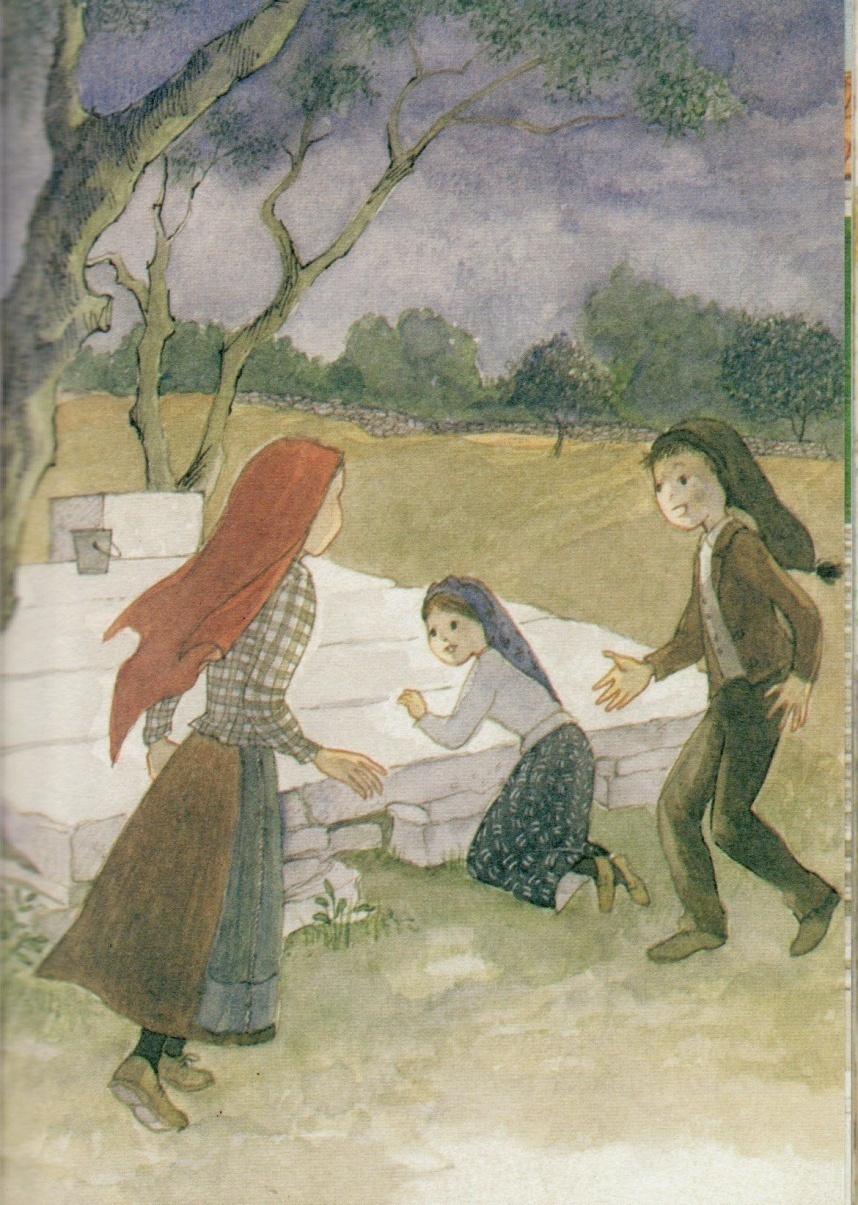 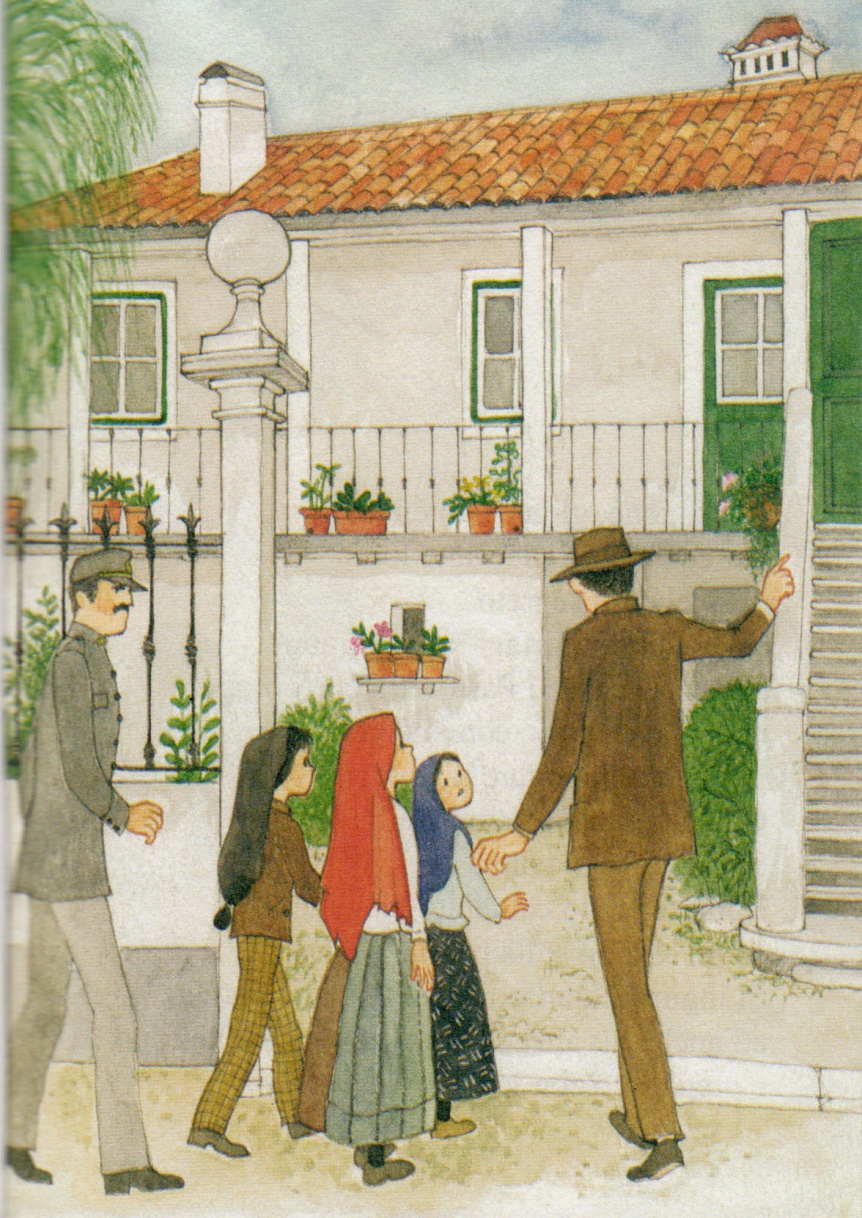 Il 13 agosto, i Pastorelli non poterono andare alla Cova da Iria.
Il Sindaco li aveva portati a Vila Nova de Ourém.
Prima in Comune, poi in casa sua, infine in prigione, fece loro promesse e poi minacce per strappare loro il segreto.
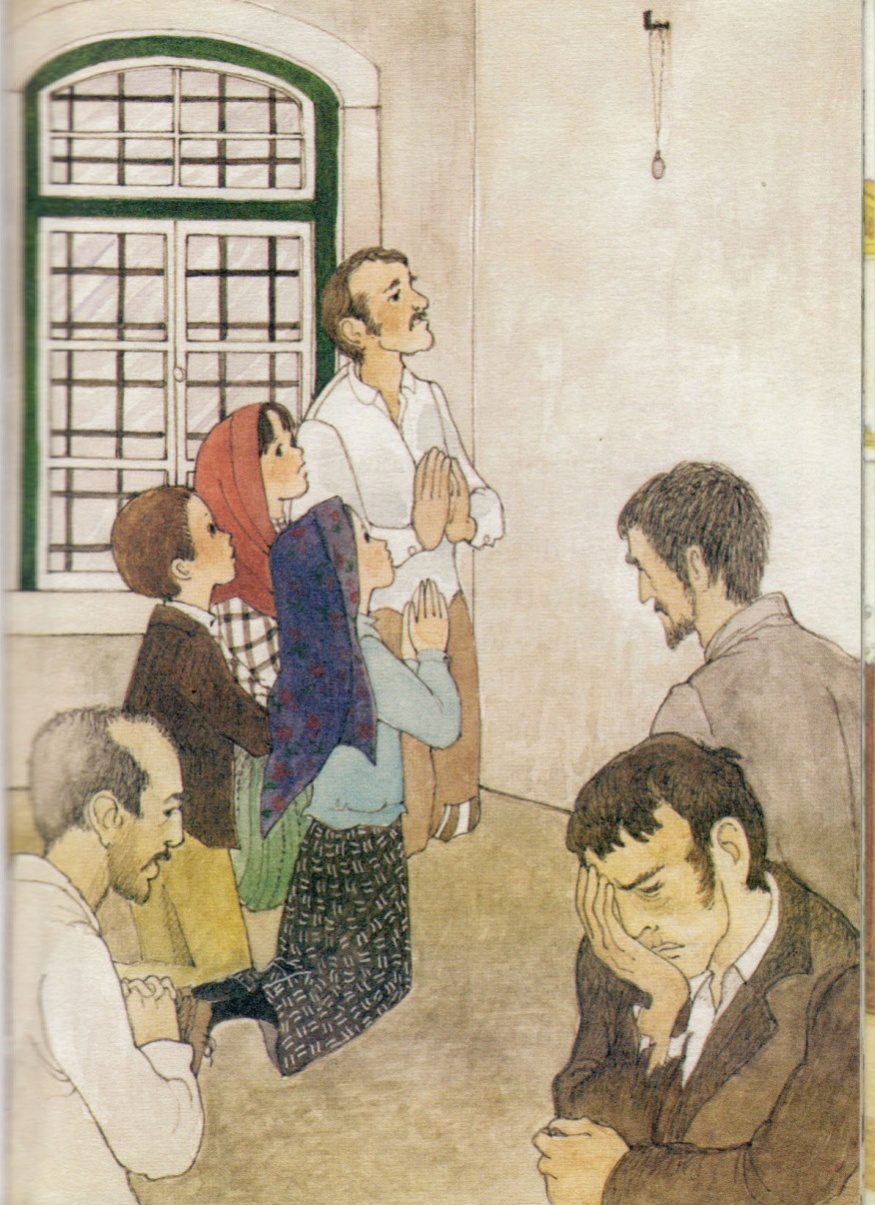 In prigione, gli altri detenuti, per consolarli, dicevano loro di rivelare il segreto e che non importava se la Signora
non voleva; ma i Pastorelli, con coraggio, non si lasciarono convincere. Decisero di recitare il Rosario. Giacinta prese una medaglia che portava al collo e chiese ad un carcerato di appenderla ad un chiodo sulla parete.
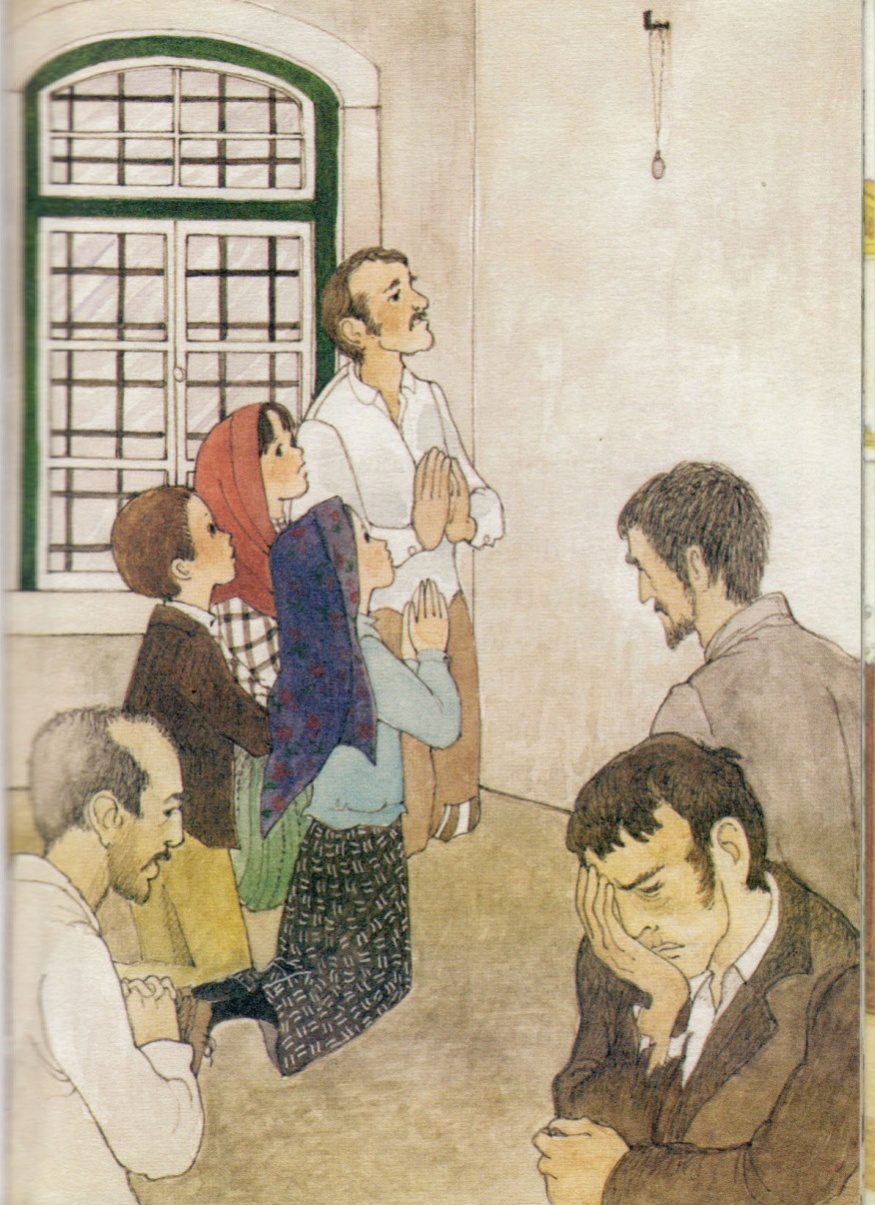 Si inginocchiarono davanti alla medaglia,
ed anche gli altri detenuti si inginocchiarono e pregarono con loro.
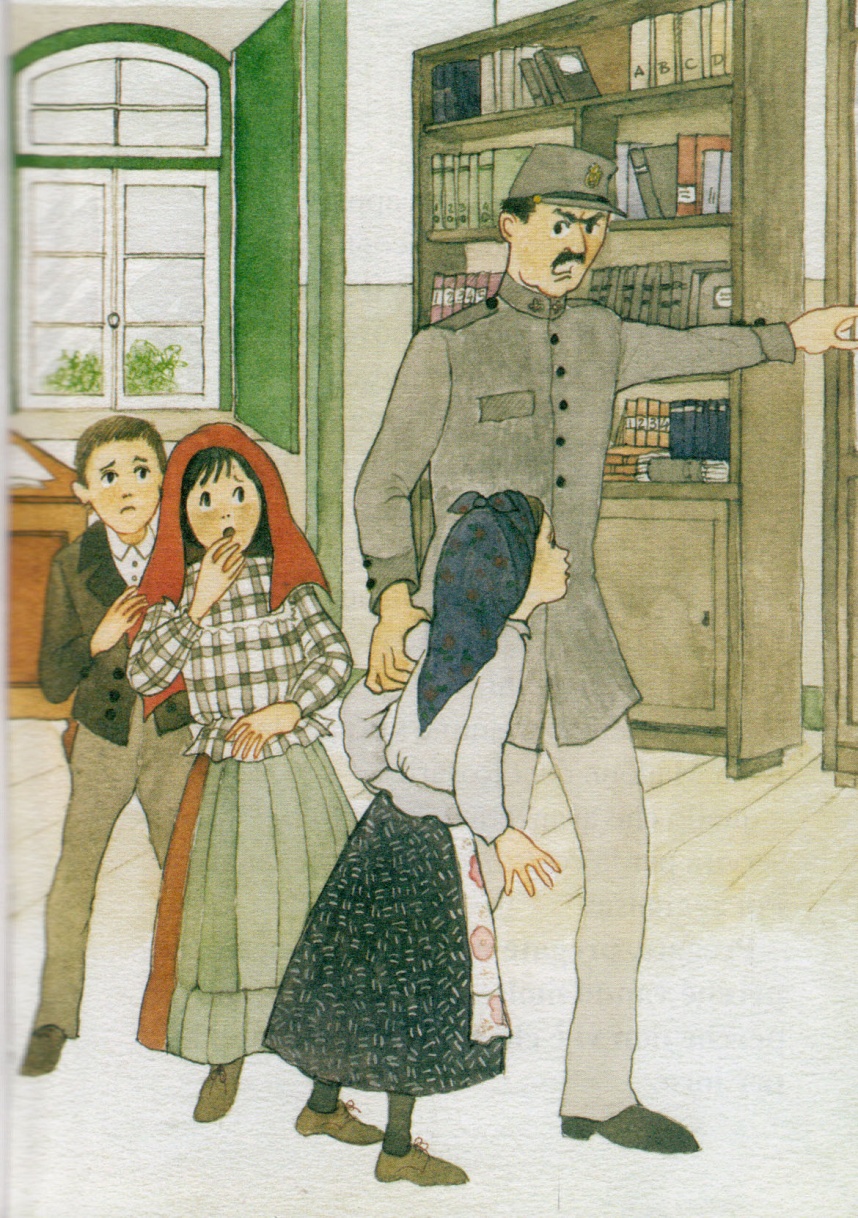 E alla fine la grande minaccia.
Minacciando che li avrebbe fatti morire in una caldaia di olio bollente, se non avessero rivelato il segreto, il Sindaco mandò una guardia a prenderli, uno alla volta, per spaventarli ancora di più.
Prima Giacinta, poi Francesco e infine Lucia. 
I Pastorelli affrontarono tutto con coraggio.
Non rivelarono il segreto né negarono ciò che avevano visto. Offrirono tutto come sacrificio. Infine, vennero liberati il giorno 15, festa dell'Assunzione
della Beata Vergine Maria.
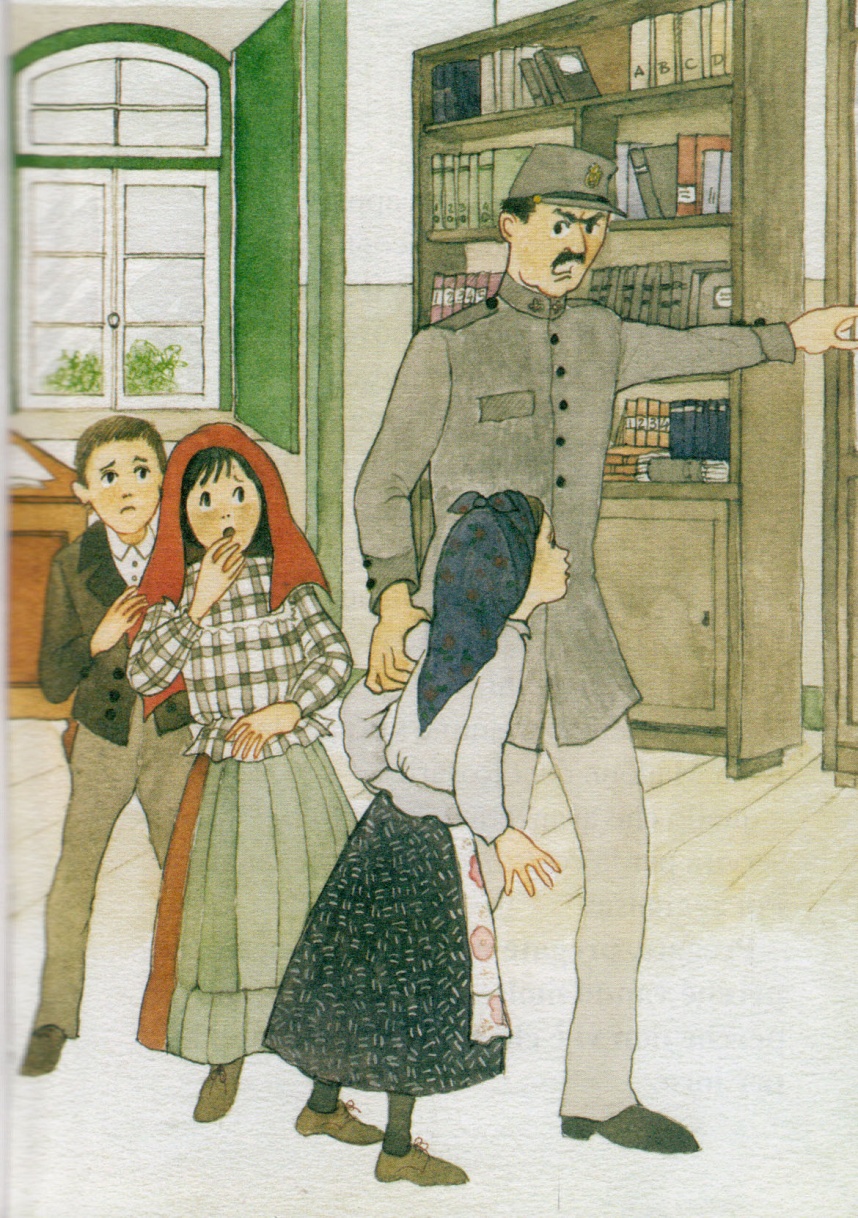 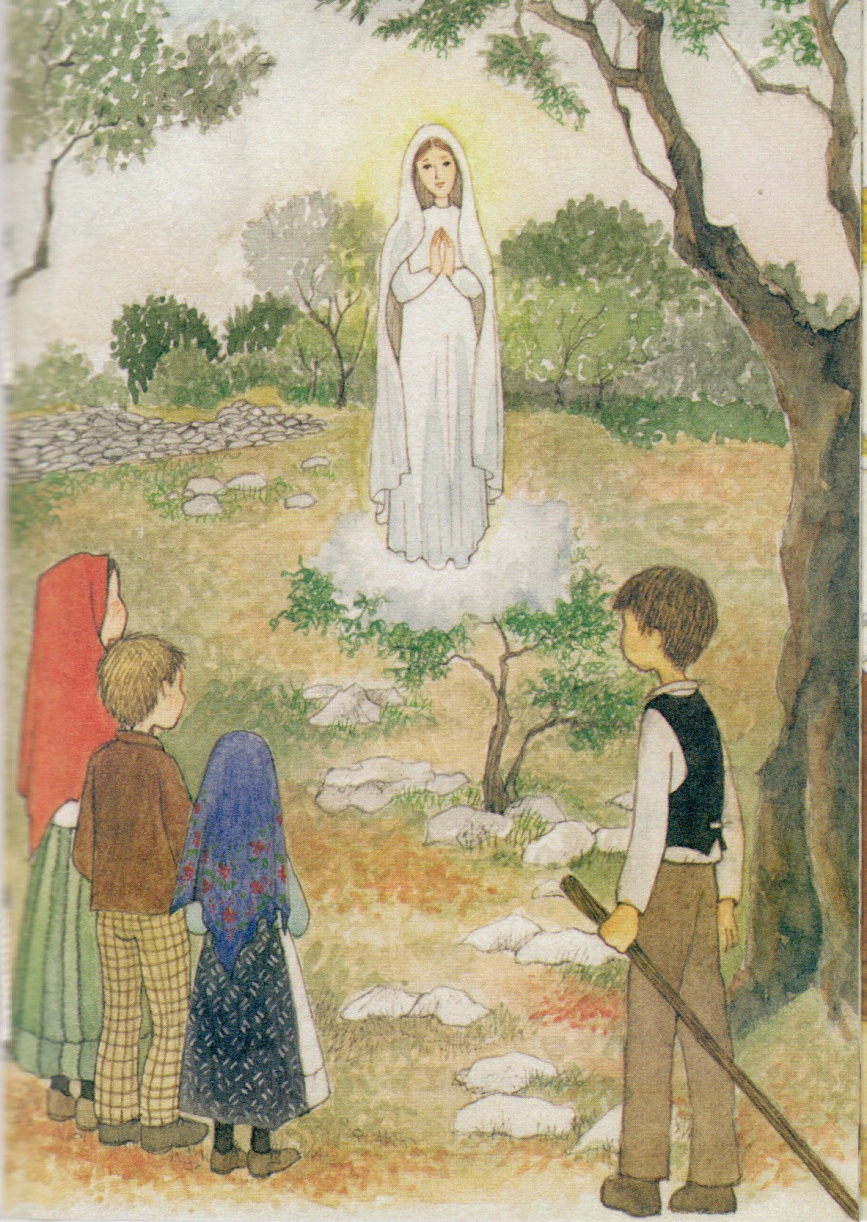 Il 19 agosto, la Madonna apparve loro ai Valinhos. Disse loro di continuare
ad andare alla Cova da Iria il giorno 13, di recitare il Rosario e rinnovò la promessa del miracolo nell'ultimo mese. Disse anche ciò che si doveva fare con le offerte che la gente lasciava in Cova da Iria:
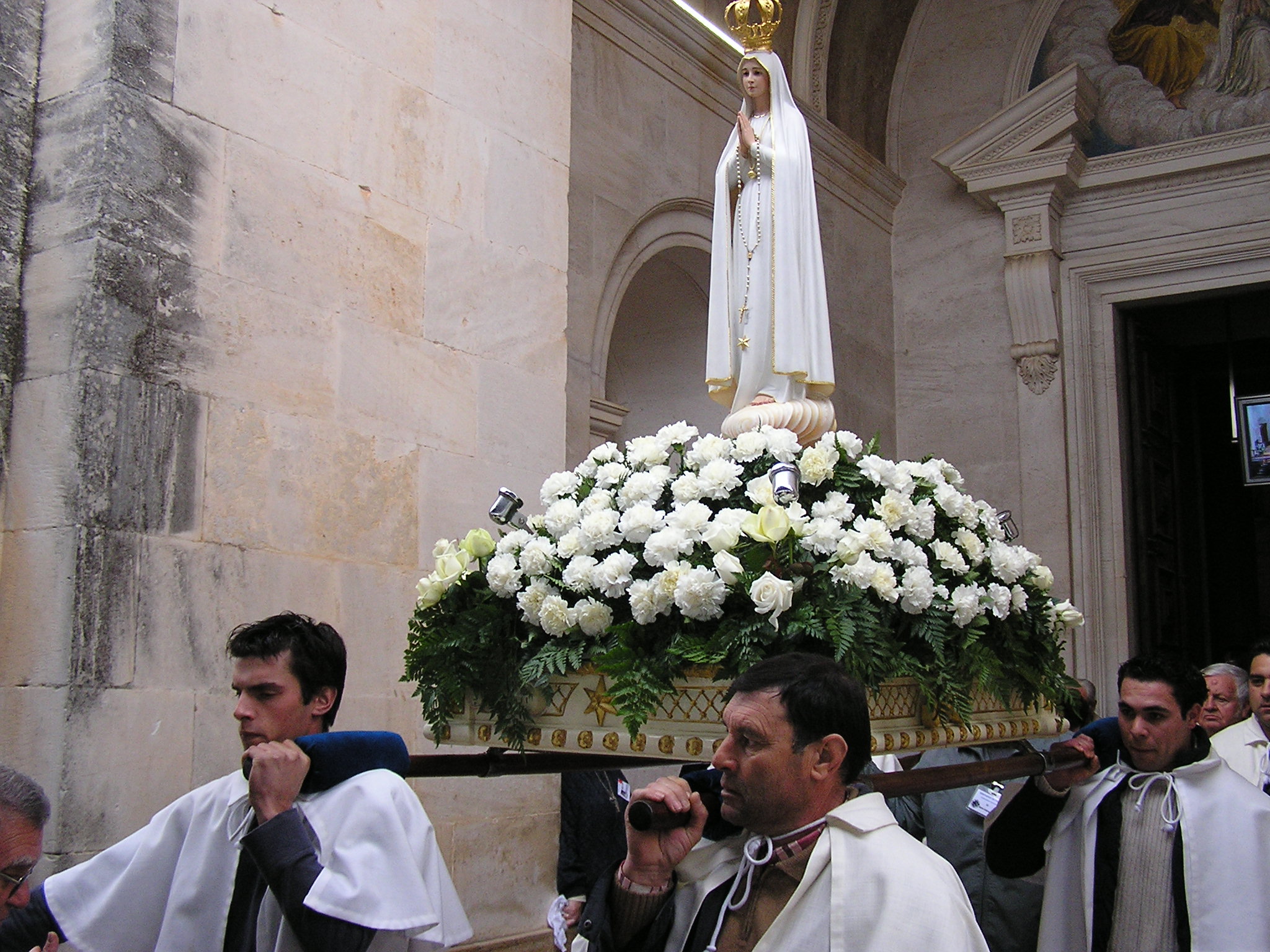 Si facciano due portantine: una la porterai tu con Giacinta e due bambine vestite di bianco; l'altra, la porterà Francesco
con altri tre bambini.
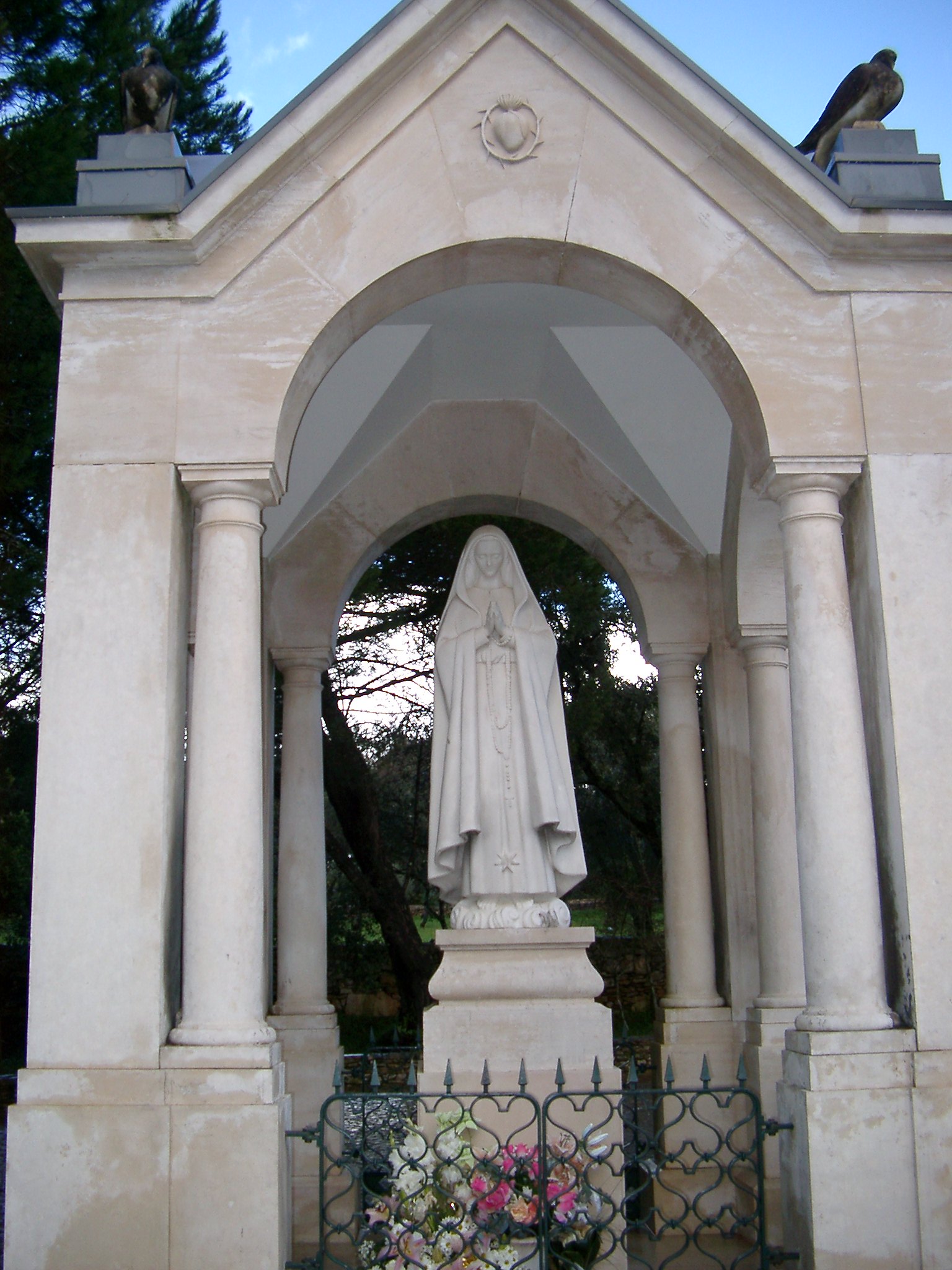 Il denaro delle portantine sarà per la festa della Madonna del Rosario
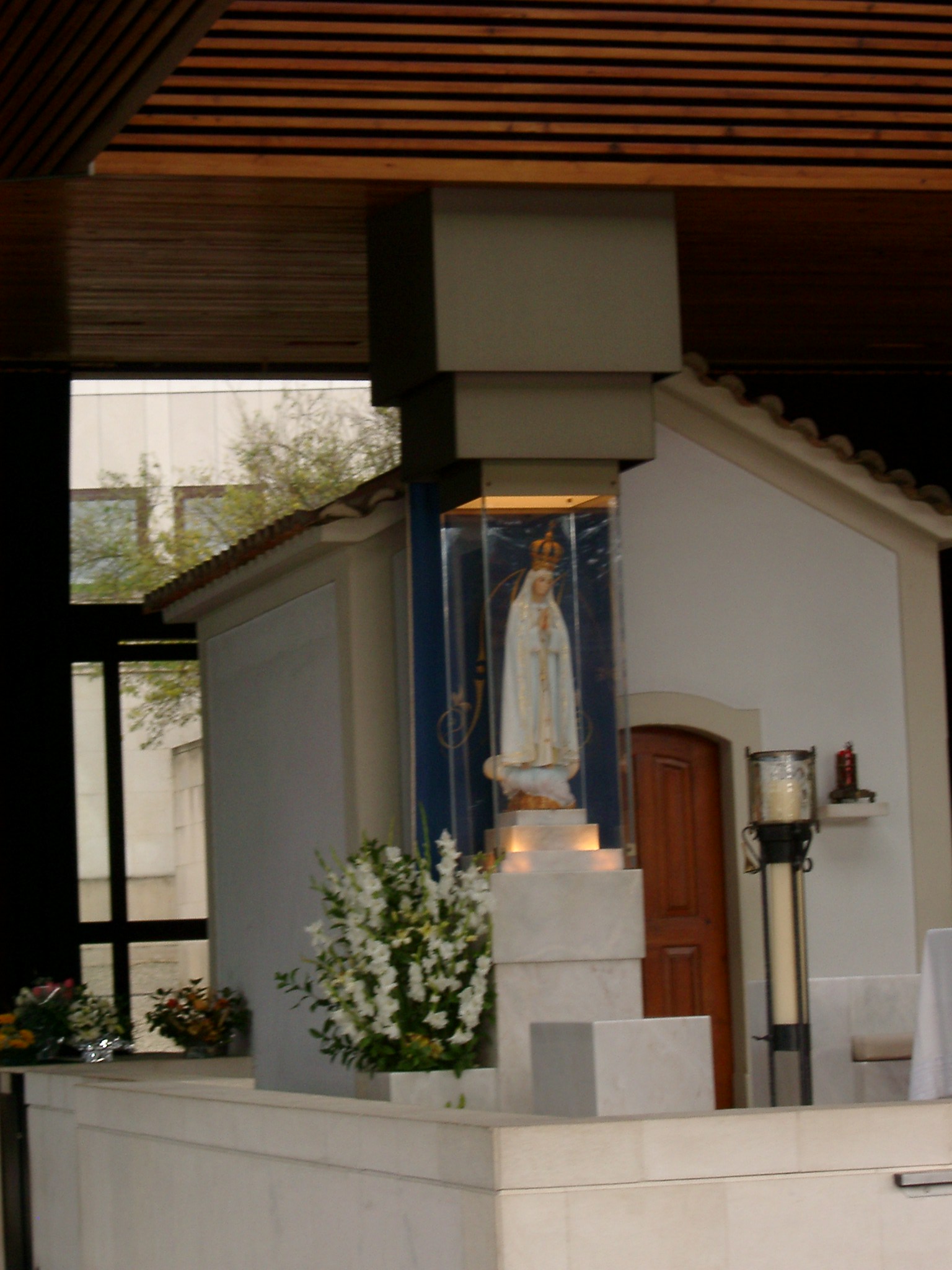 e quello che avanzerà
servirà per la costruzione di una cappella.
Poi aggiunse:
Pregate, pregate molto e fate sacrifici, 
perché vanno molte anime all'Inferno perché non vi è 
chi si sacrifichi e preghi per loro.
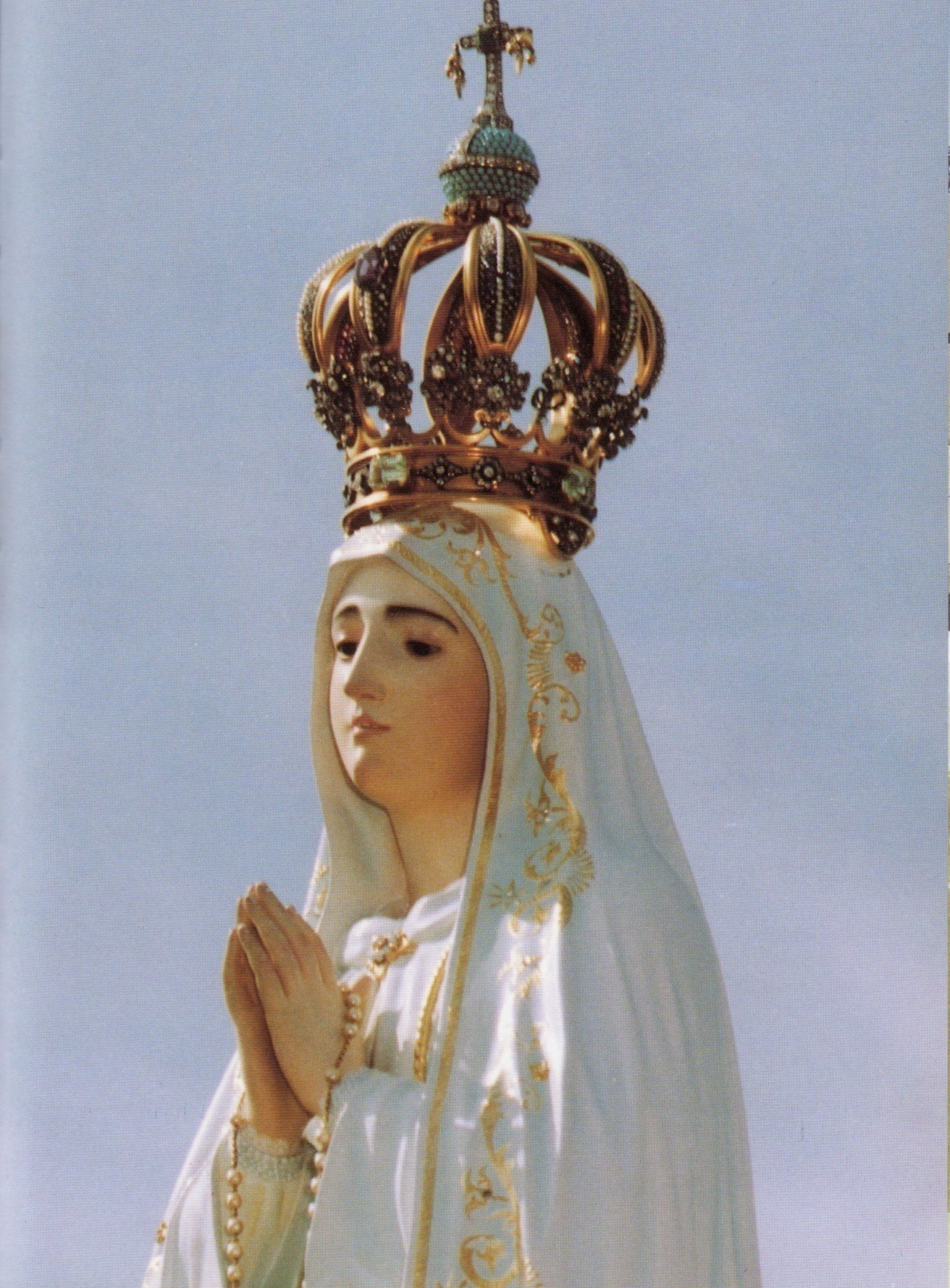 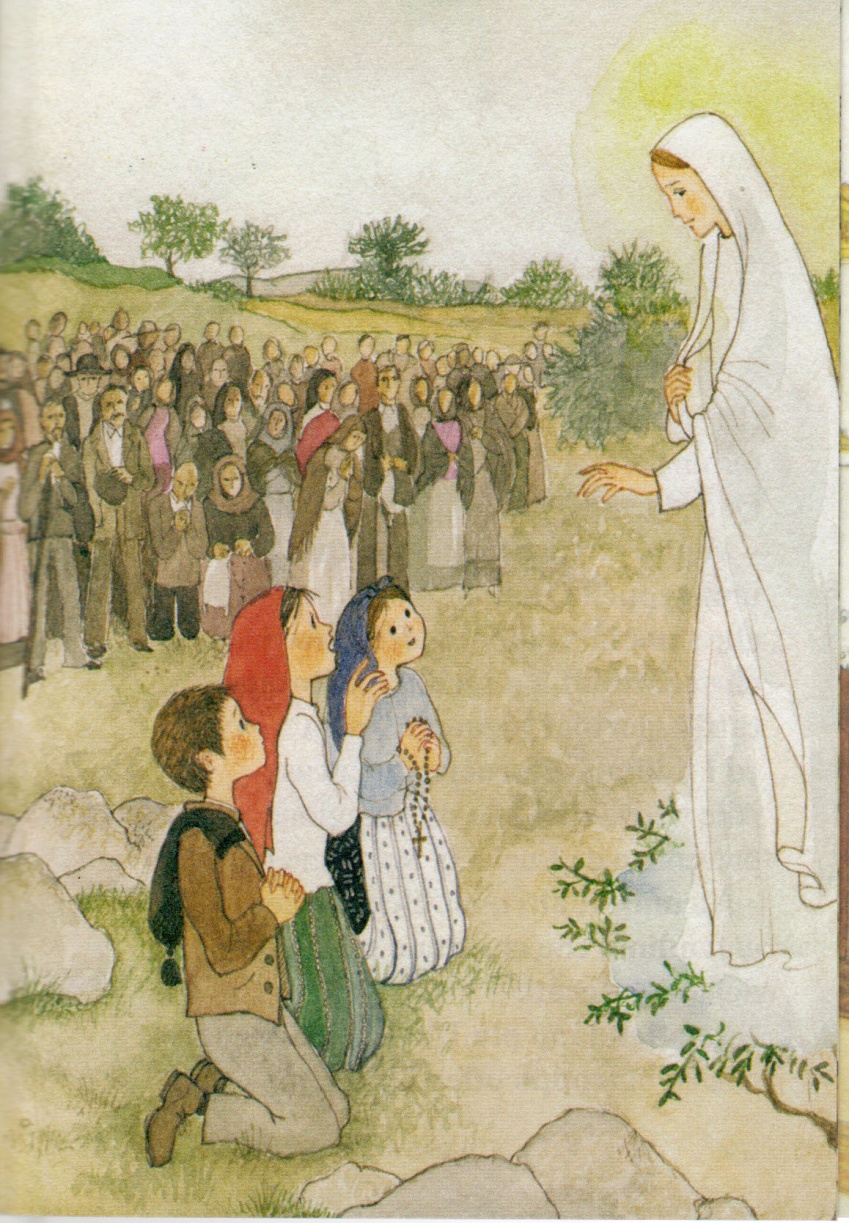 II 13 settembre, una grande moltitudine circondava ormai i Pastorelli.
Questa volta la Madonna disse:
Che continuino a recitare il rosario per ottenere la fine della guerra.
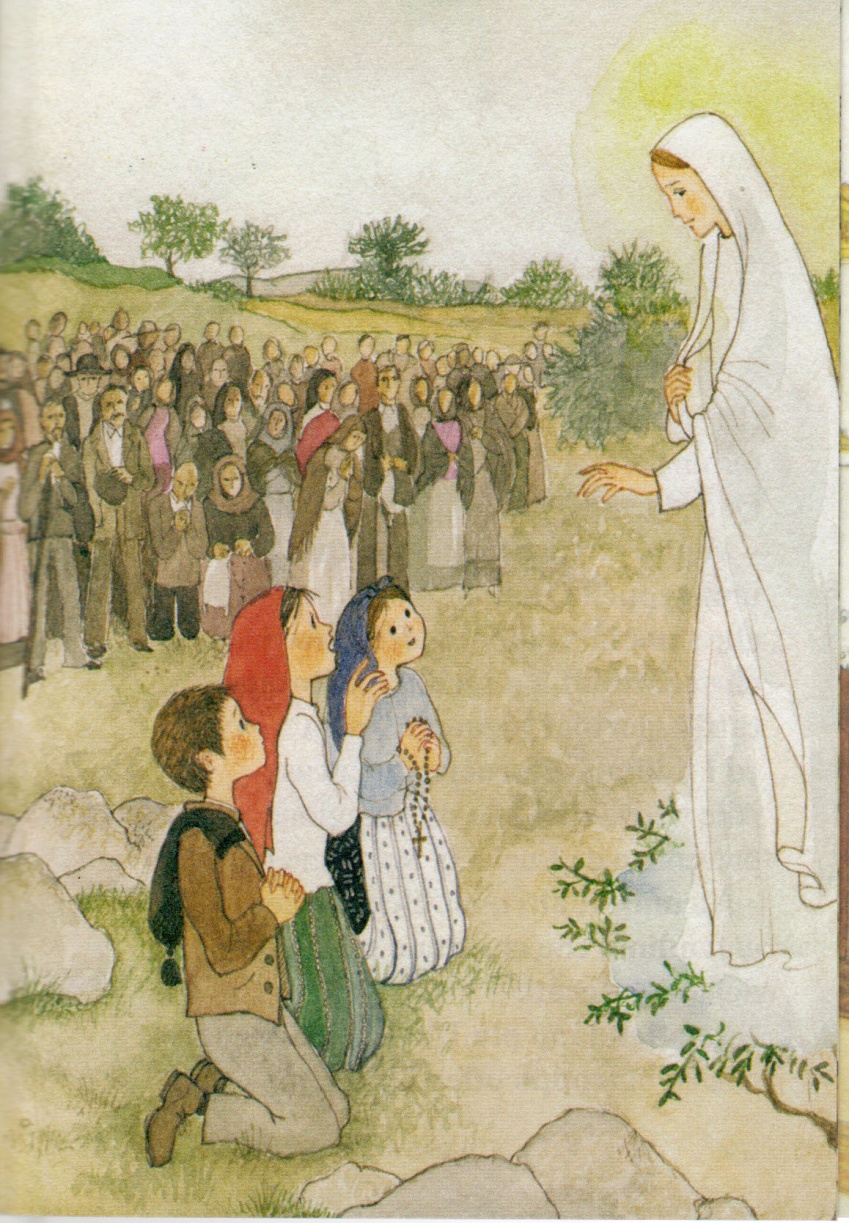 In ottobre verrà anche Nostro Signore, la Madonna Addolorata e del Carmine, S. Giuseppe ed il Bambino Gesù per benedire il Mondo.
Dio è contento dei vostri sacrifici, ma non vuole che dormiate con la corda; portatela solo di giorno.
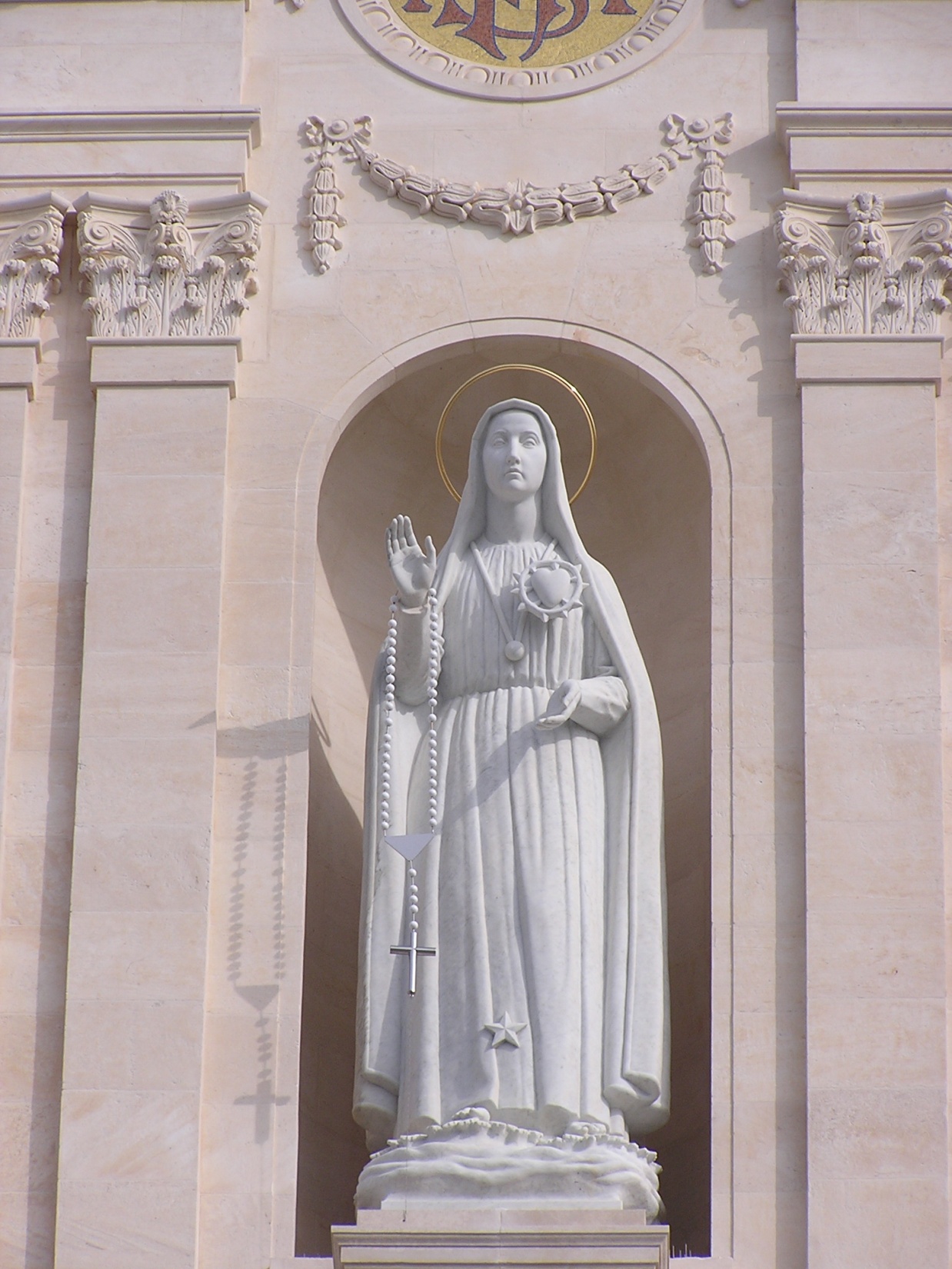 Lucia presentò molte richieste 
e la Madonna rispose:
Sì, alcuni li guarirò; altri no. 
In ottobre farò il miracolo 
perché tutti credano.
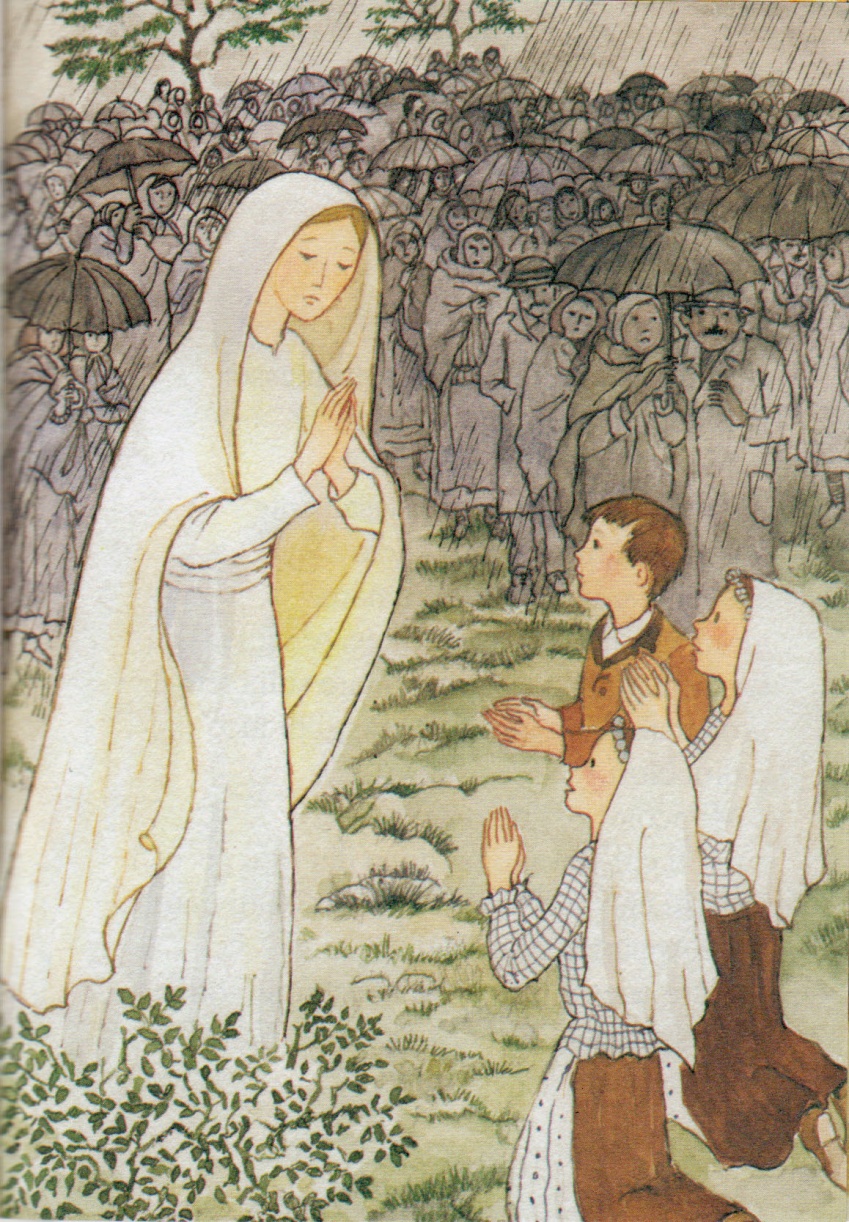 Il 13 ottobre scendeva una pioggia torrenziale.
Quando apparve, la Madonna chiese:
Voglio dirti che facciano qui una cappella in mio onore, che sono la Madonna del Rosario, che continuino a recitare il Rosario tutti i giorni. La guerra finirà ed i militari ritorneranno a casa.
Alle nuove richieste di guarigione presentate da Lucia, la Madonna rispose: - Alcuni, si; altri, no. Prima che si emendino, che chiedano perdono dei loro peccati.
Non offendano più Dio 
Nostro Signore, 
che è già troppo offeso.
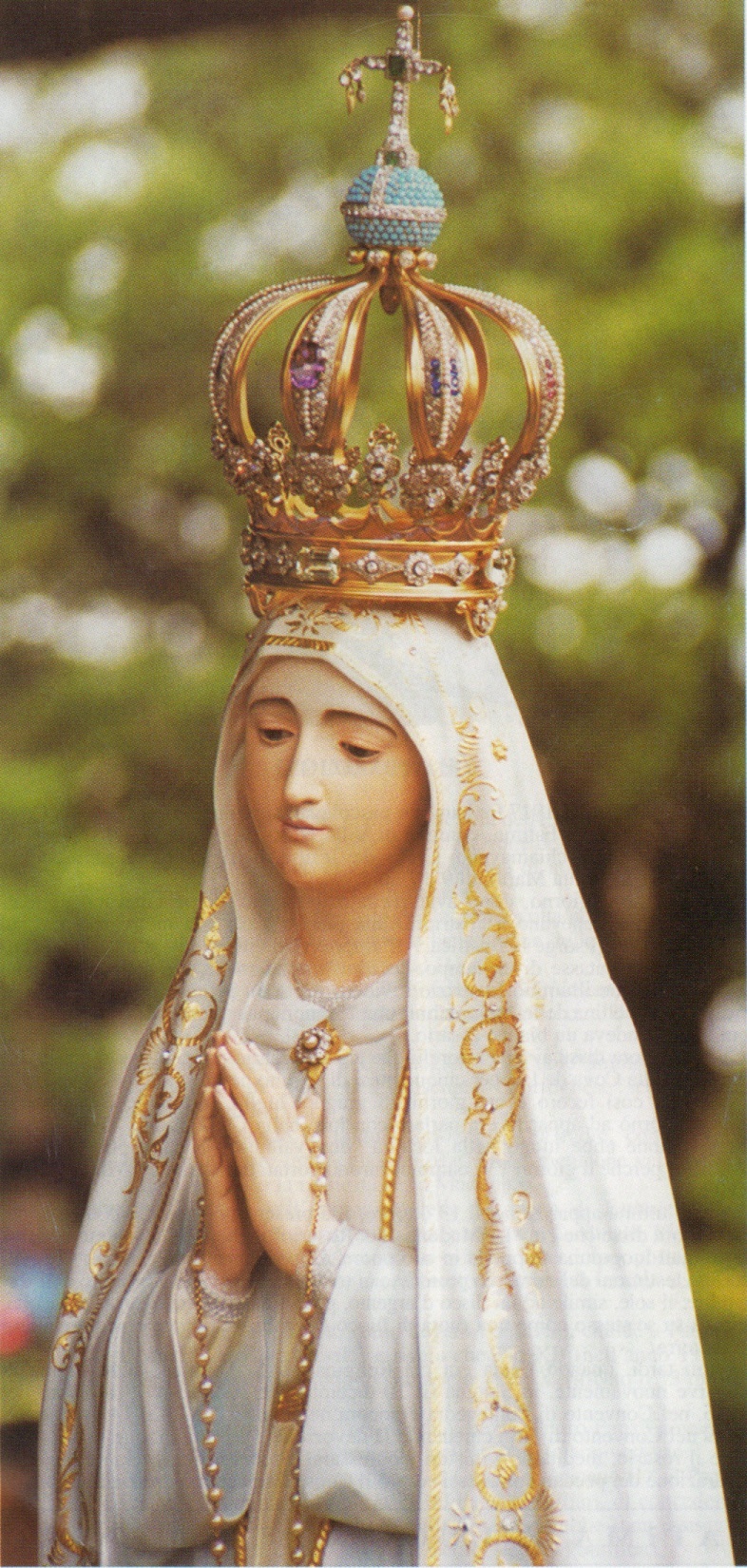 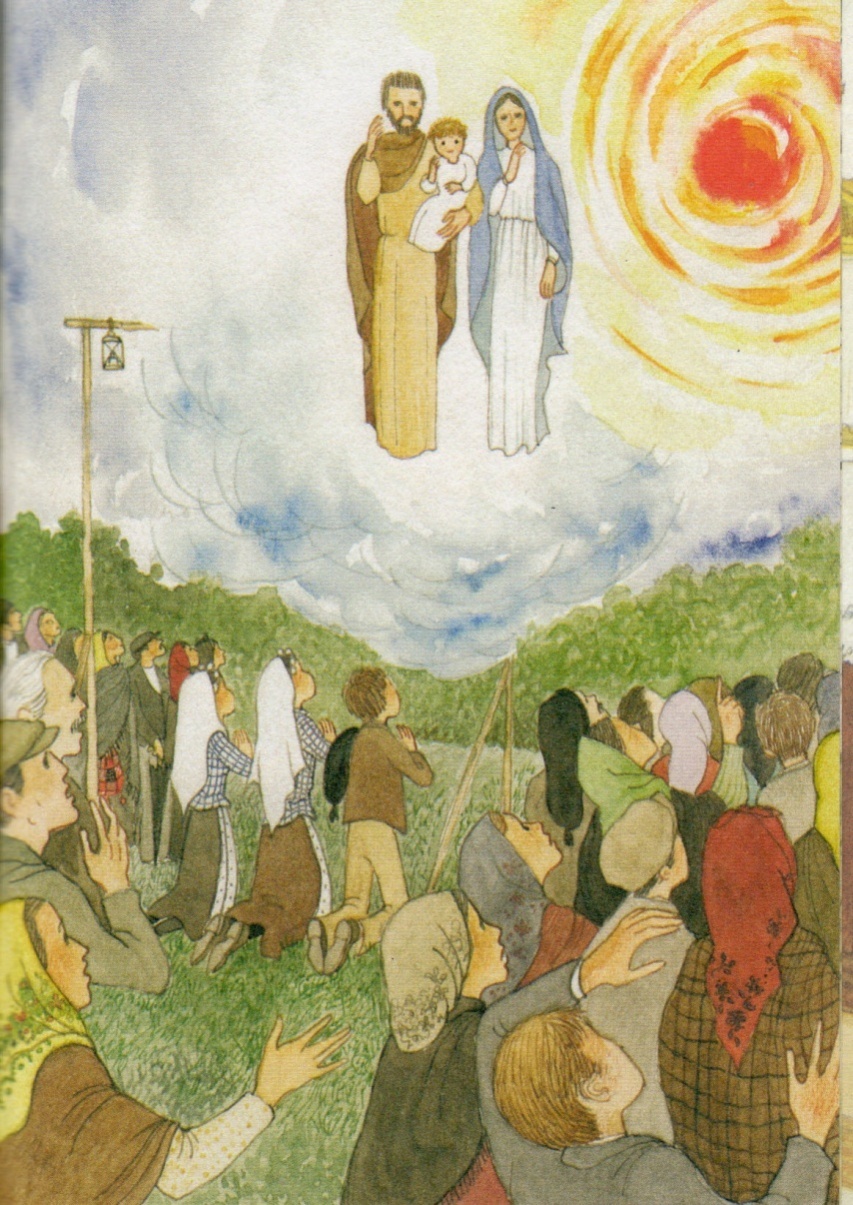 Accadde allora il miracolo promesso: la Madonna, aprendo le mani,
le fece riflettere nel sole.
La pioggia cessò improvvisamente, la folla guardò verso il Cielo
e, atterrita, vide il sole tremare, girare su se stesso, in un roteare violento, tanto che pareva precipitare sulla terra, proiettando in ogni parte raggi di luce multicolori.
- Miracolo! - gridava il popolo, e molti chiedevano perdono dei loro peccati. Fu così che Dio pose il Suo sigillo divino sulle Apparizioni di Fatima.
Mentre questo avveniva, i Pastorelli videro la Sacra Famiglia, la Madonna Addolorata e la Madonna del Carmine.
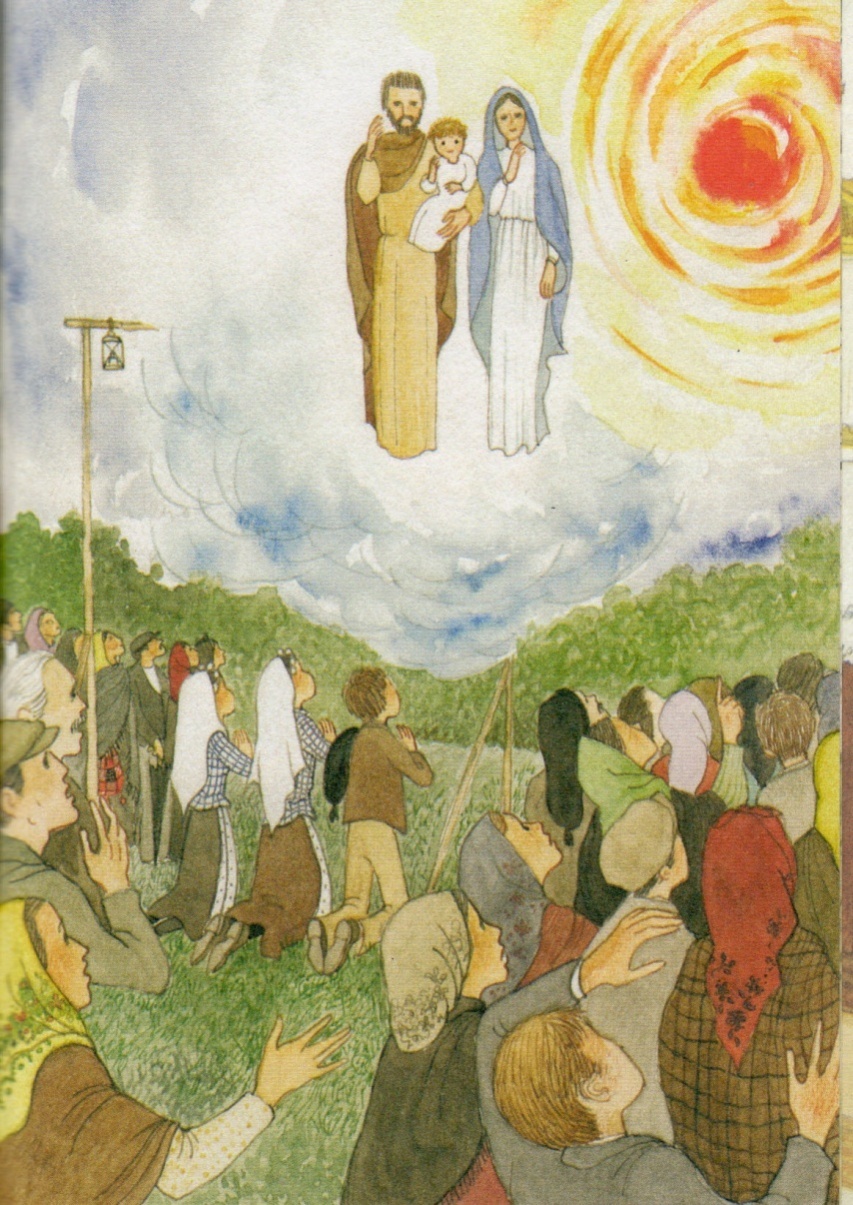 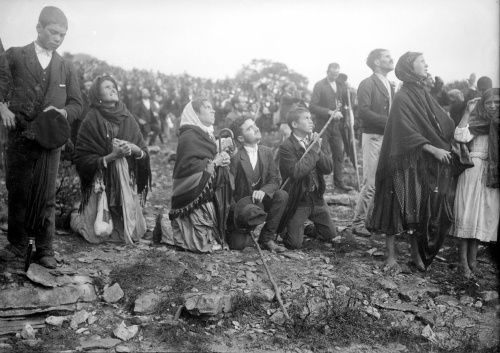 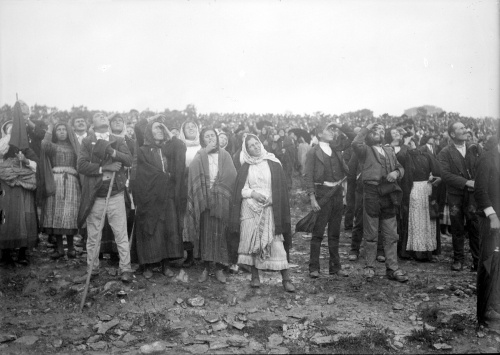 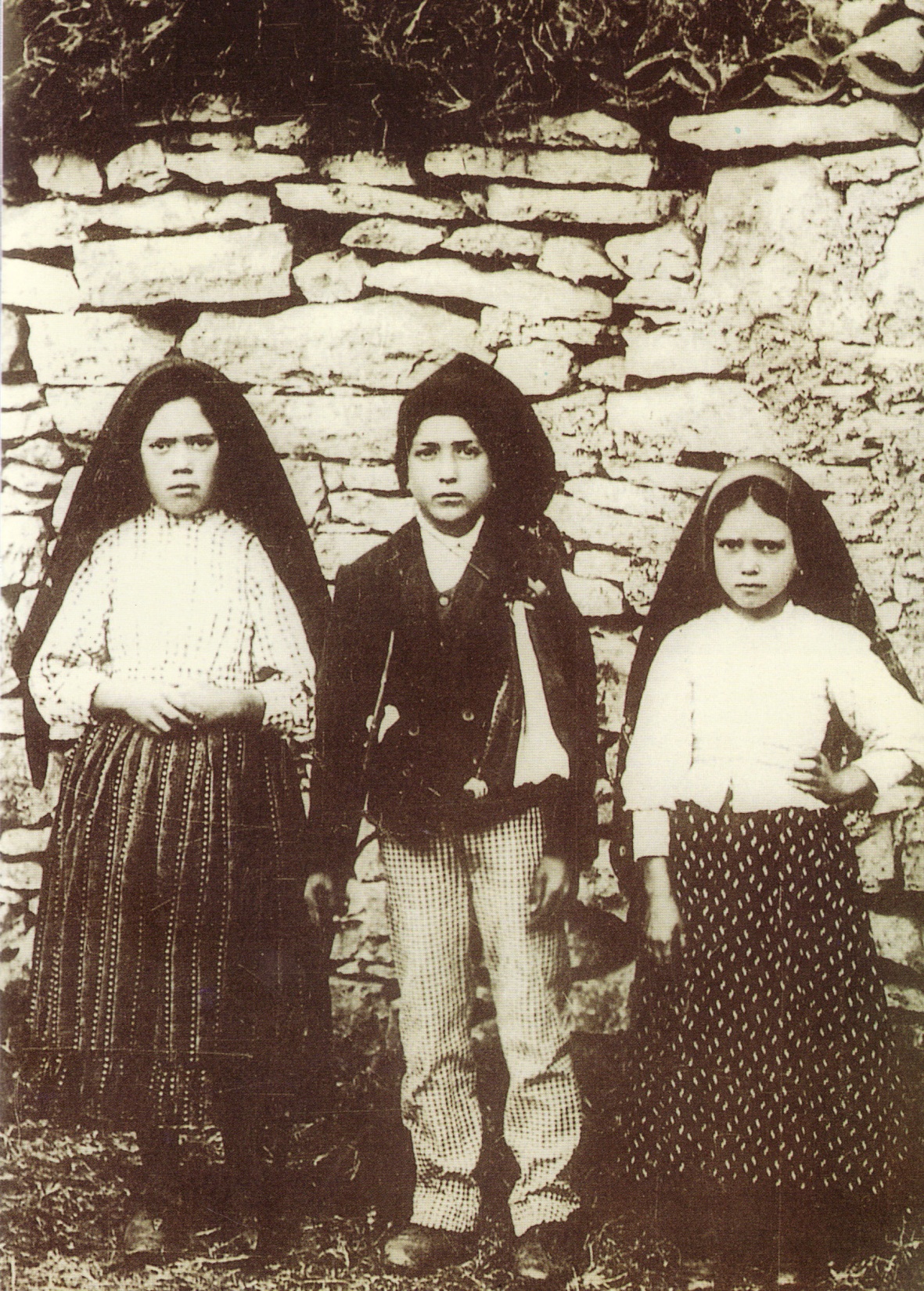 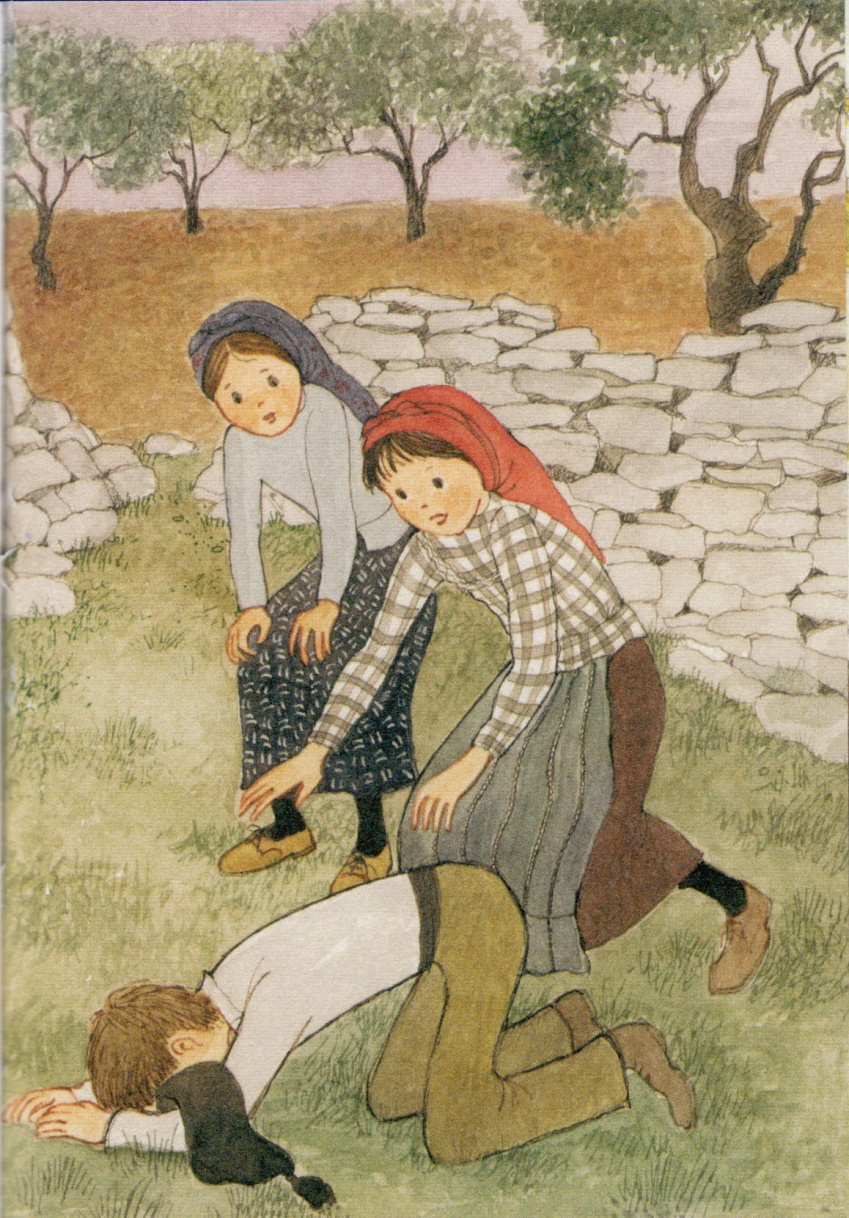 Francesco rimase impressionato quando l'Angelo chiese loro di consolare Dio.
Da quel momento, cercava di stare da solo, raccolto, per pensare a Nostro Signore. A volte, Lucia e Giacinta lo trovavano inginocchiato a terra, profondamente raccolto in preghiera,
assorto a tal punto da non rendersi conto di quello che avveniva attorno a lui.
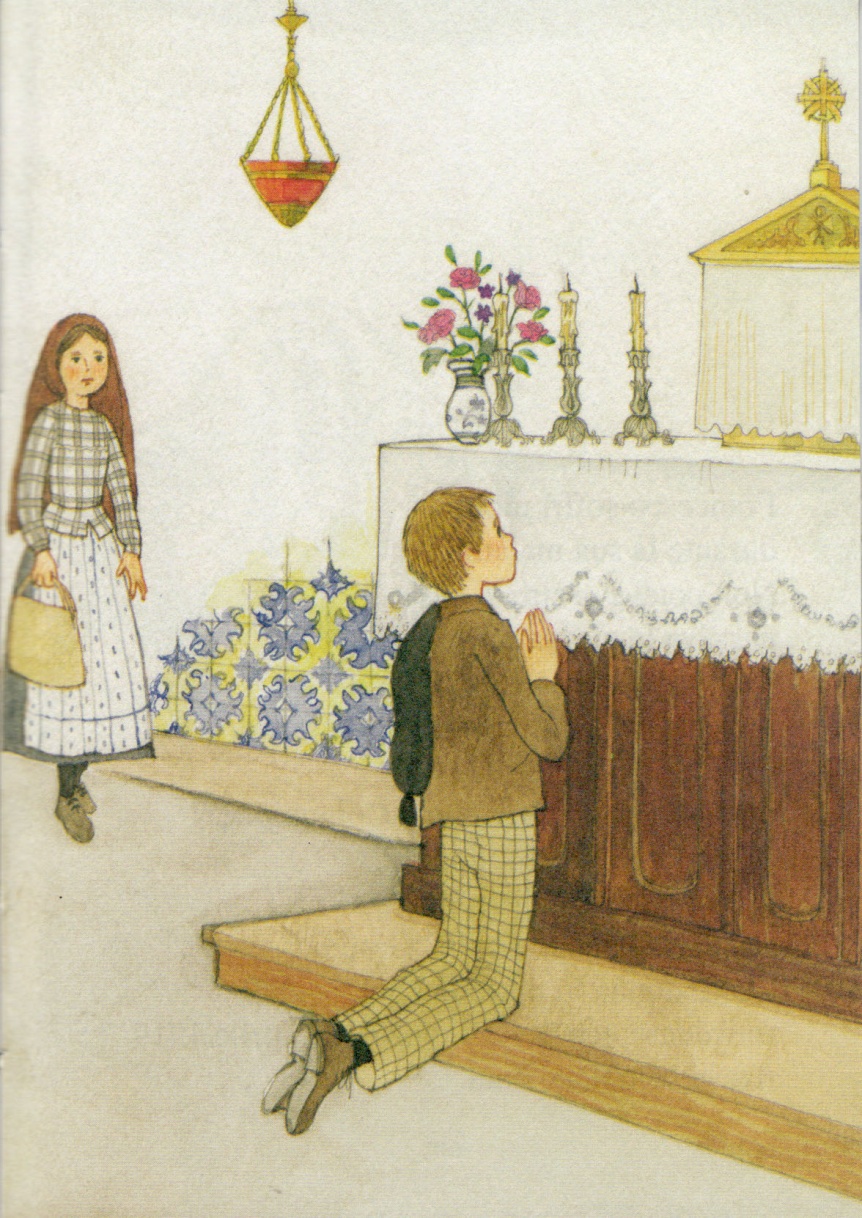 Tutto il tempo che poteva lo passava in chiesa, davanti al Tabernacolo, in adorazione,
e, quando si ammalò,
il suo grande dispiacere
fu quello di non poter andare più a visitare
il suo Gesù Nascosto.
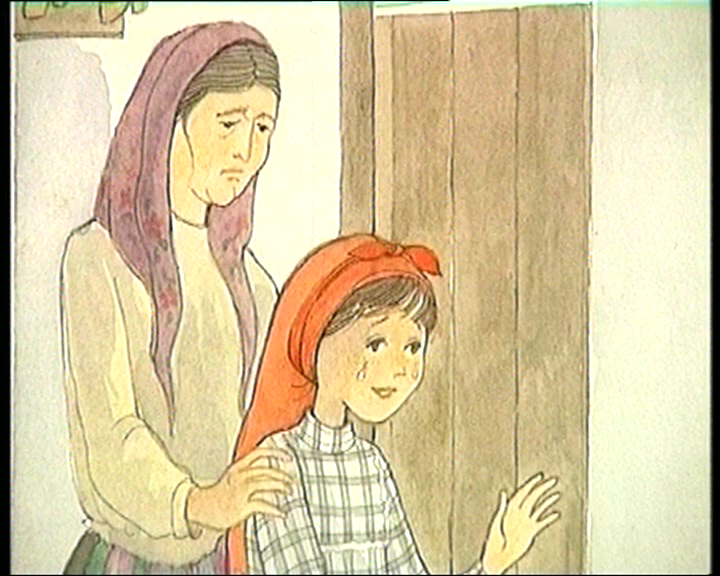 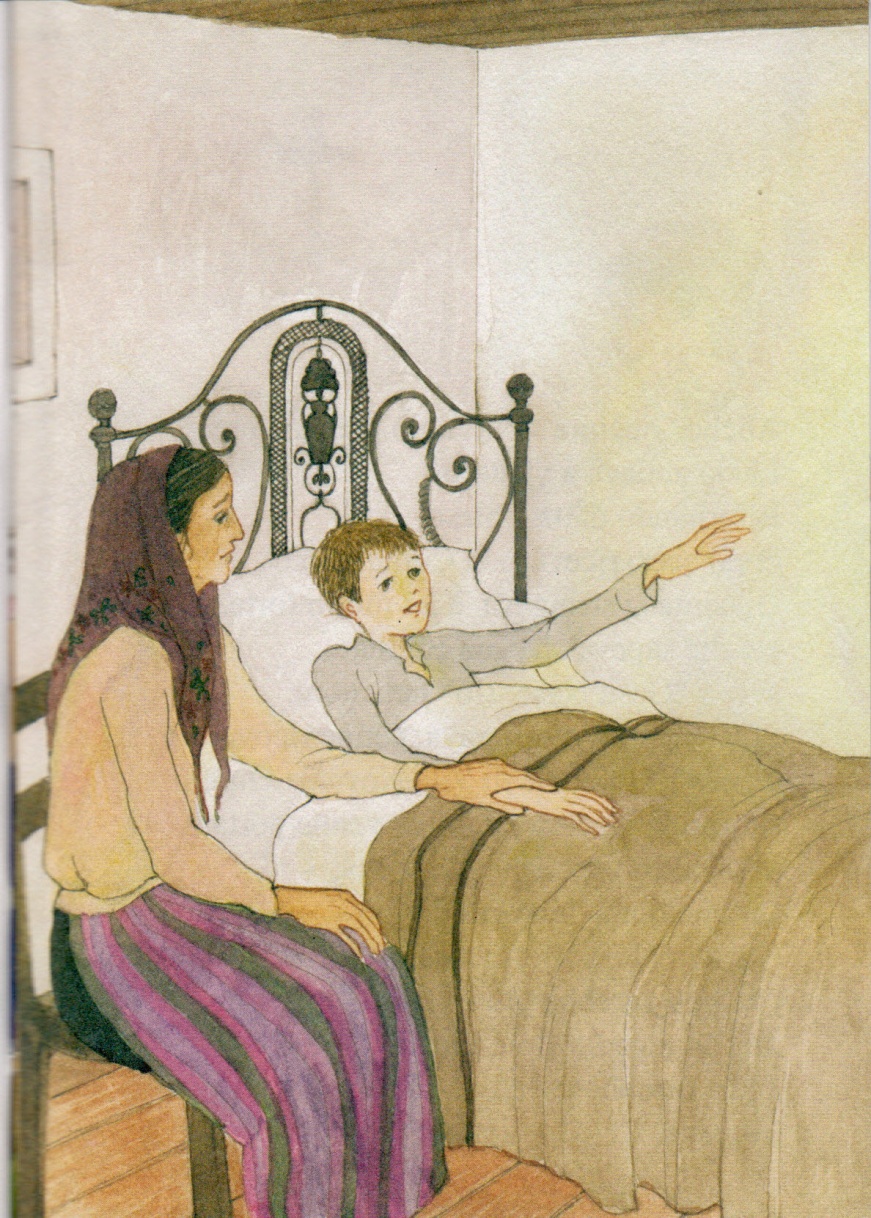 Francesco soffrì molto
durante la sua malattia. Non poteva uscire di casa, passava le giornate a letto, sempre più debole, il suo stato di salute era molto grave. Poco prima di morire,
il Parroco gli portò la Santa Comunione. Al ricevere Gesù, manifestò la sua grande gioia per avere nel suo cuore "Gesù nascosto".
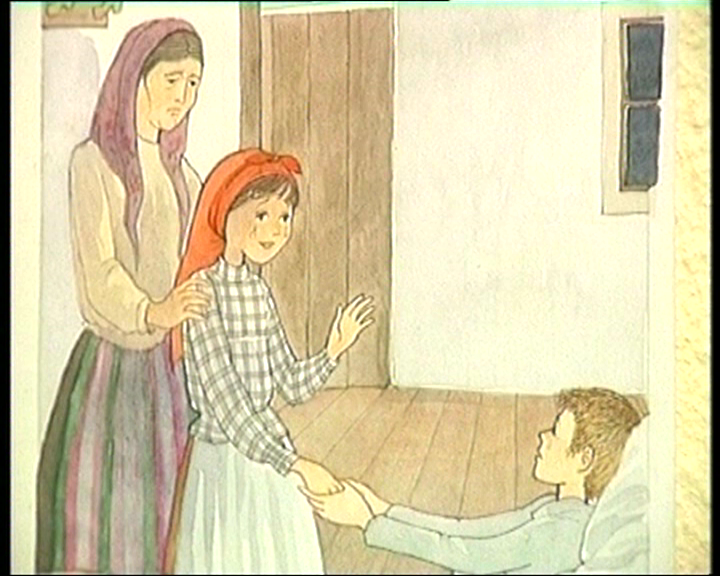 La Madonna lo portó in Cielo, sorridente, senza sofferenze, i14 aprile 1919. Aveva solo dieci anni.
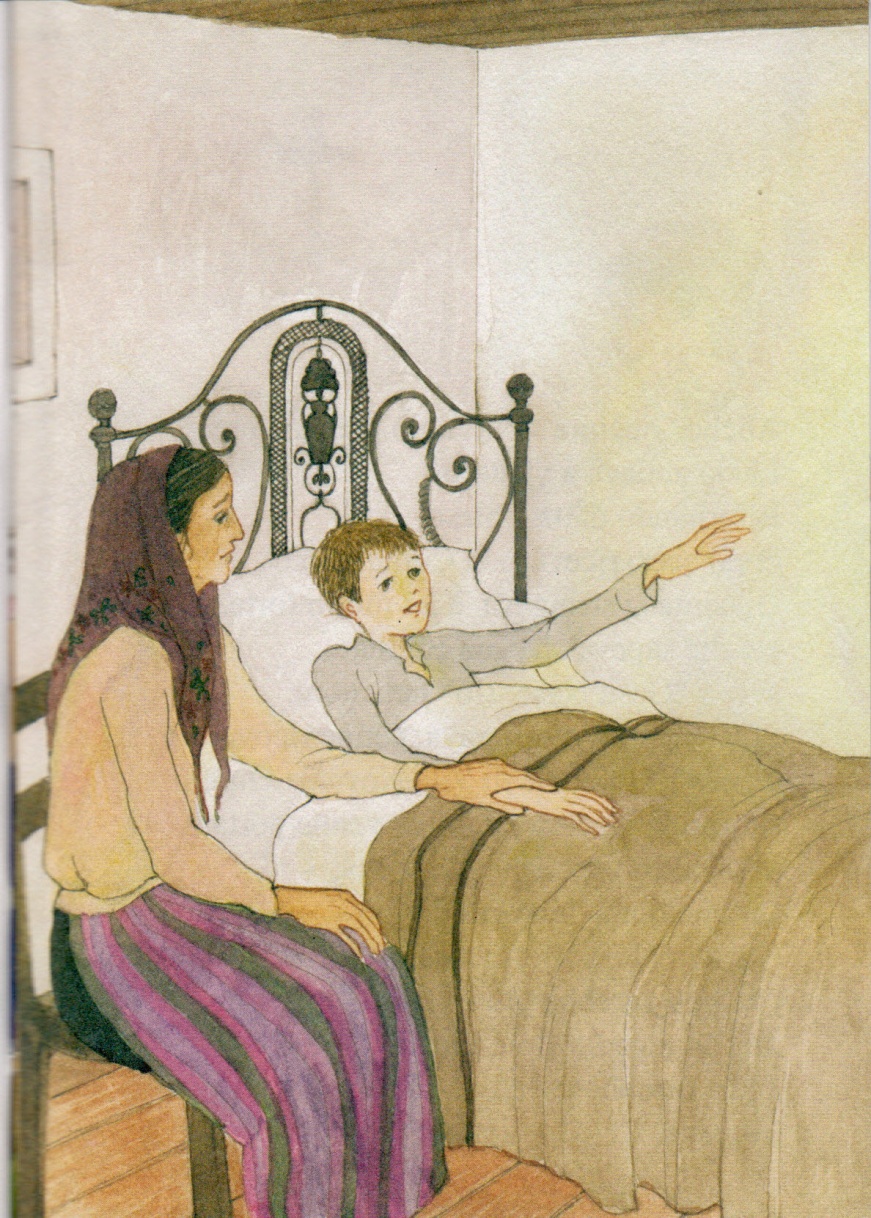 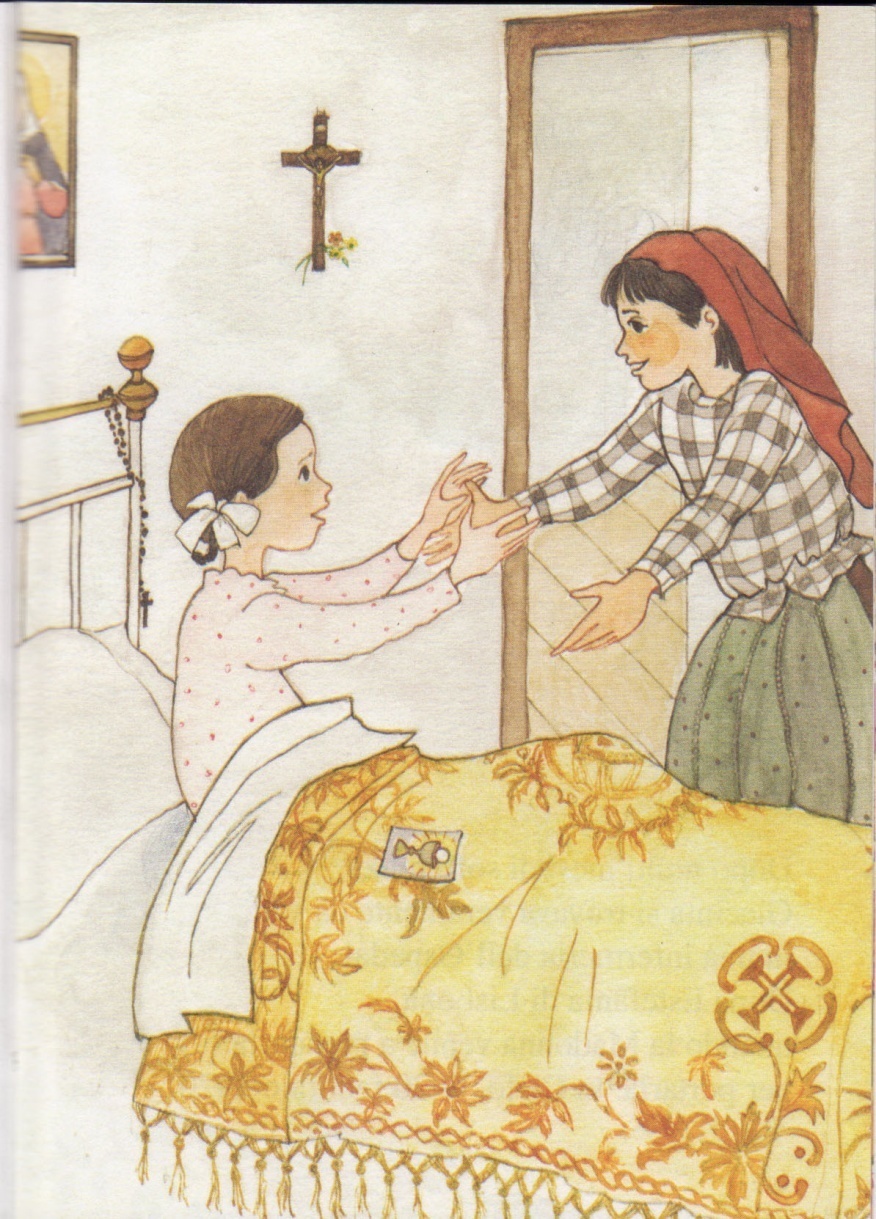 Anche Giacinta si amma-lò gravemente. Lucia an-dava a visitarla. Ritor-nando dalla Chiesa, do-po aver ricevuto la comu-nione, Giacinta si  strin-geva a lei molto forte, perché sapeva che sua cugina aveva "Gesù Nascosto" nel cuore.
Siccome non migliorava, venne ricoverata presso l'Ospedale di Vila Nova de Ourém; ritornò poi a casa ed infine venne portata in un altro ospedale a Lisbona. La Madonna le aveva detto
che avrebbe sofferto molto, che non avrebbe più rivisto né i suoi genitori né Lucia, e che sarebbe morta da sola.
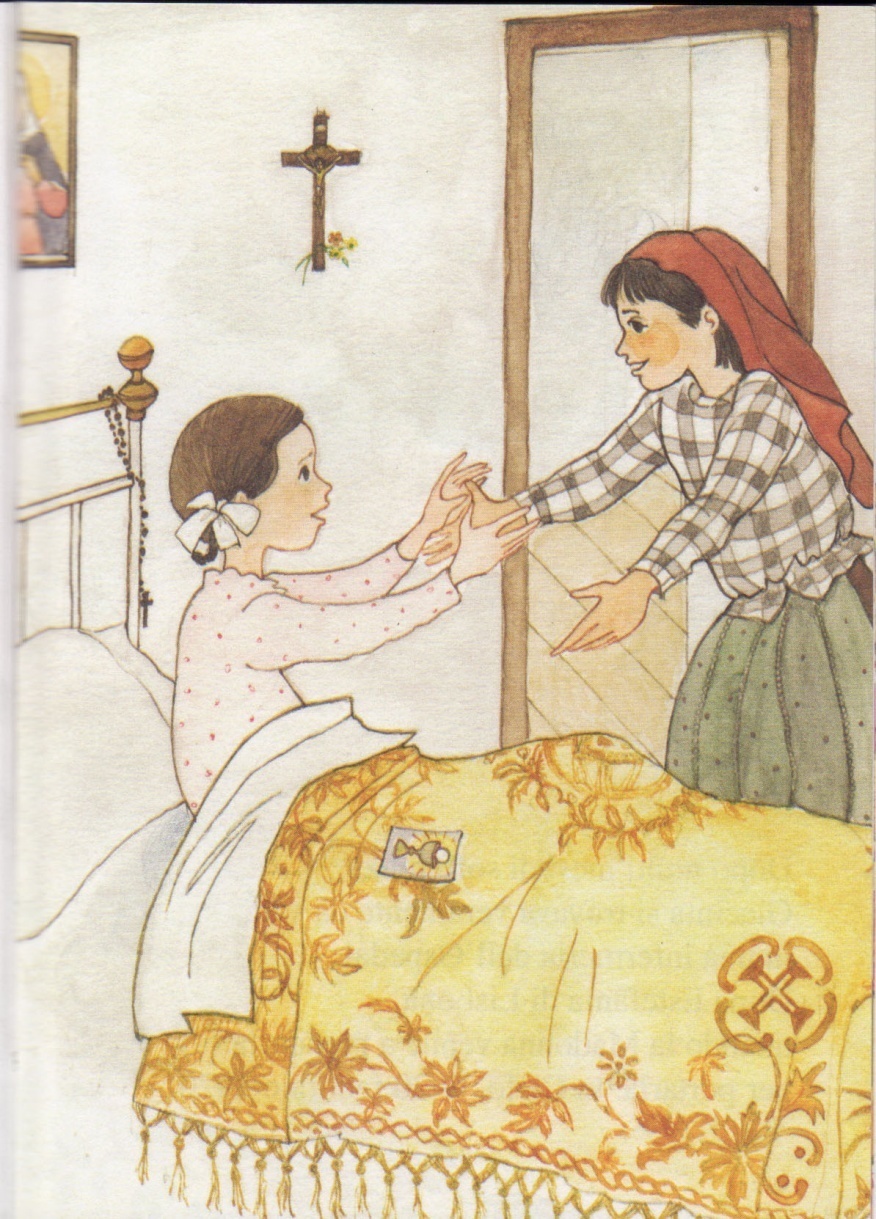 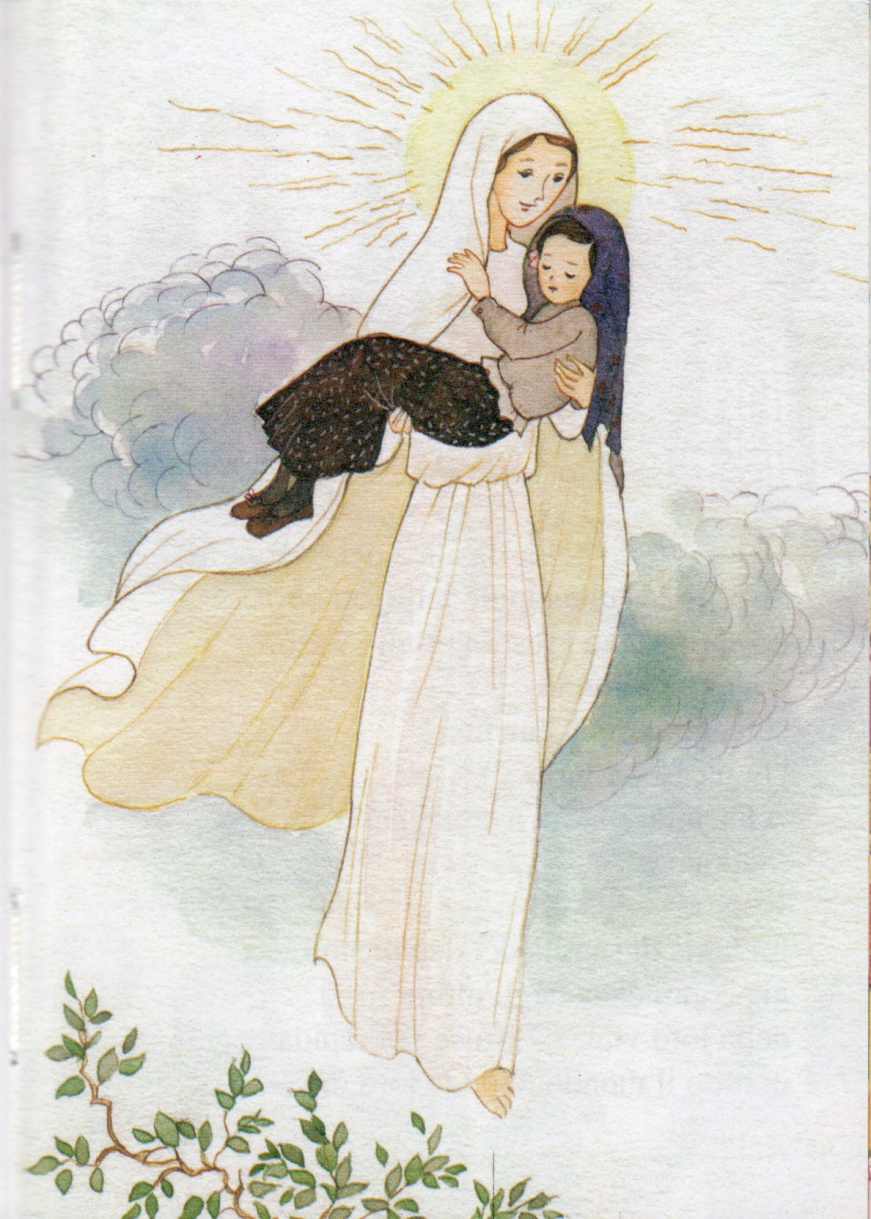 Dopo molti mesi di sofferenza, Giacinta si trovava veramente da sola, in una infermeria dell'Ospedale Dona Estefània di Lisbona,
quando la Madonna venne a prenderla
per portarla in Cielo, il 20 febbraio 1920.
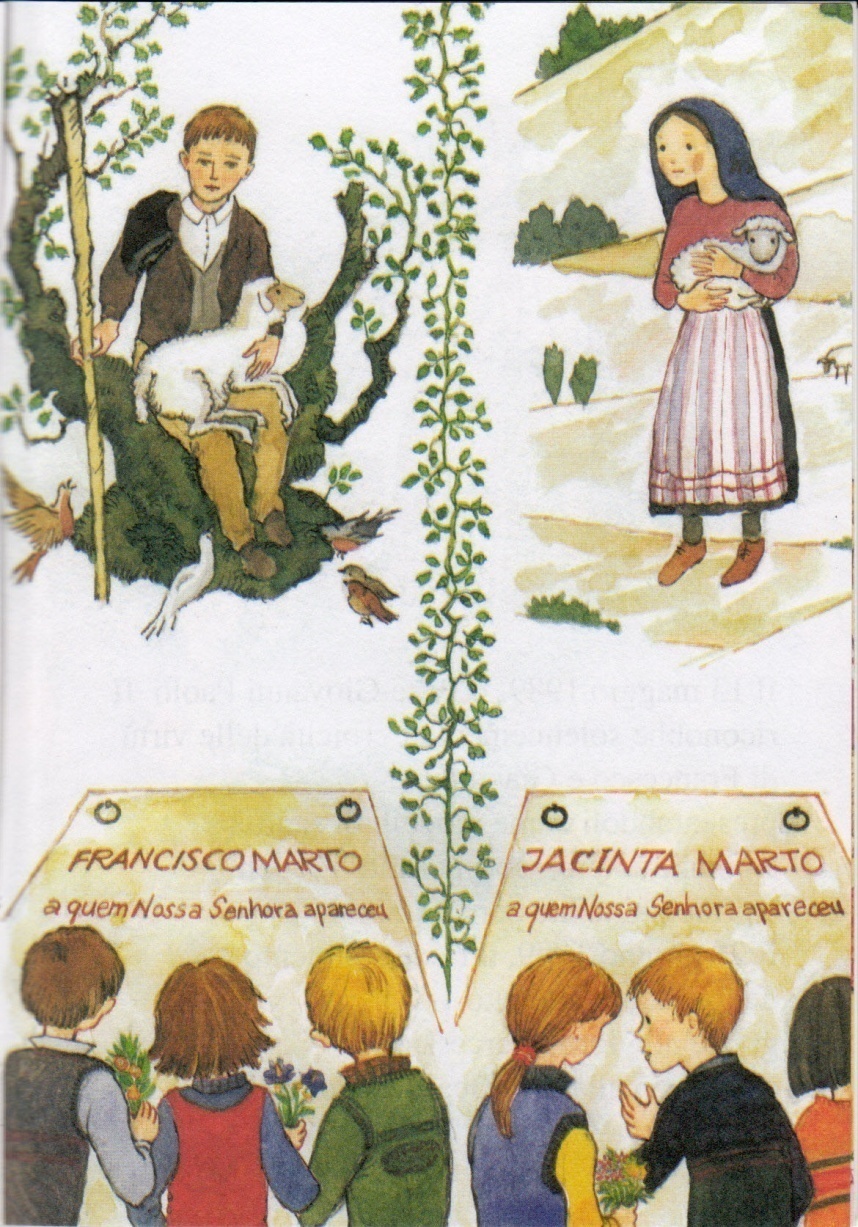 Nel transetto della Basilica del Santuario di Fatima, sulle lapidi delle tombe dove riposano i resti mortali dei due Pastorelli
si legge semplicemente:
"Francesco Marto a cui apparve la Madonna..."
"Giacinta Marto, a cui apparve la Madonna..."
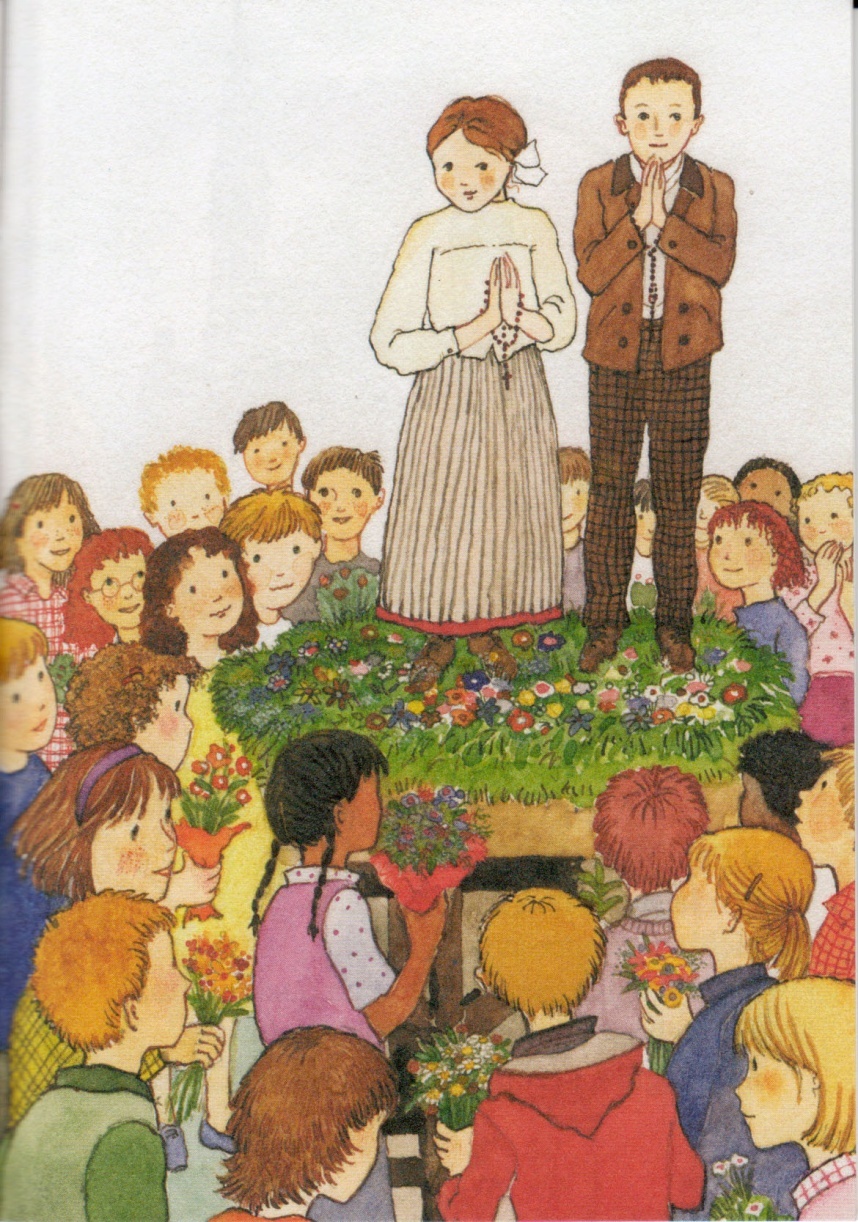 La fama di santità dei due piccoli, già cominciata negli ultimi mesi della loro vita, si diffuse poi rapidamente in tutto il mondo dopo la loro morte.
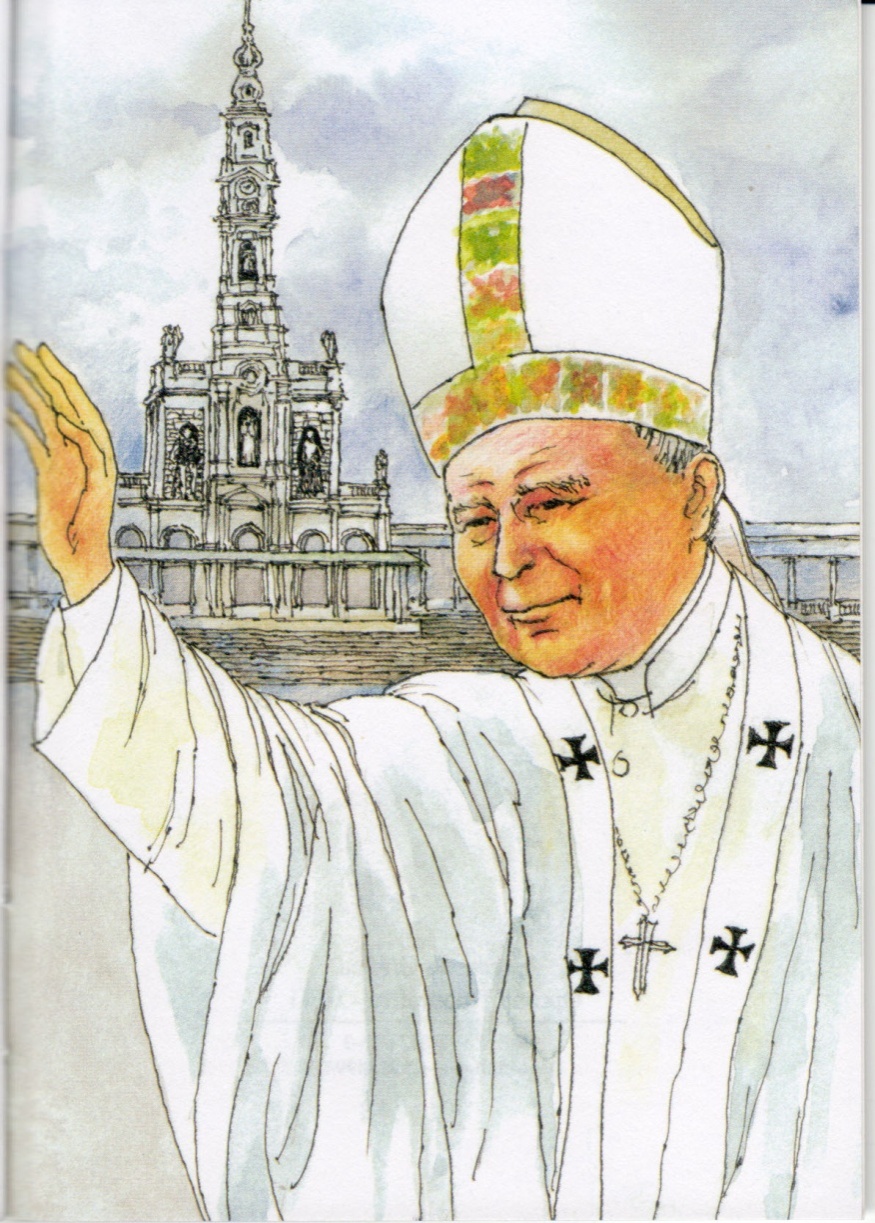 Il 13 maggio 1989, il Papa Giovanni Paolo il riconobbe solennemente l'eroicità delle virtù di Francesco e Giacinta,
presentandoli come mo- delli di santità e potenti intercessori per tutti i fe-deli e principalmente per i bambini. I128 giugno 1999, il riconoscimento del miracolo ottenuto
grazie alla loro interces-sione aprì la via alla loro Beatificazione.
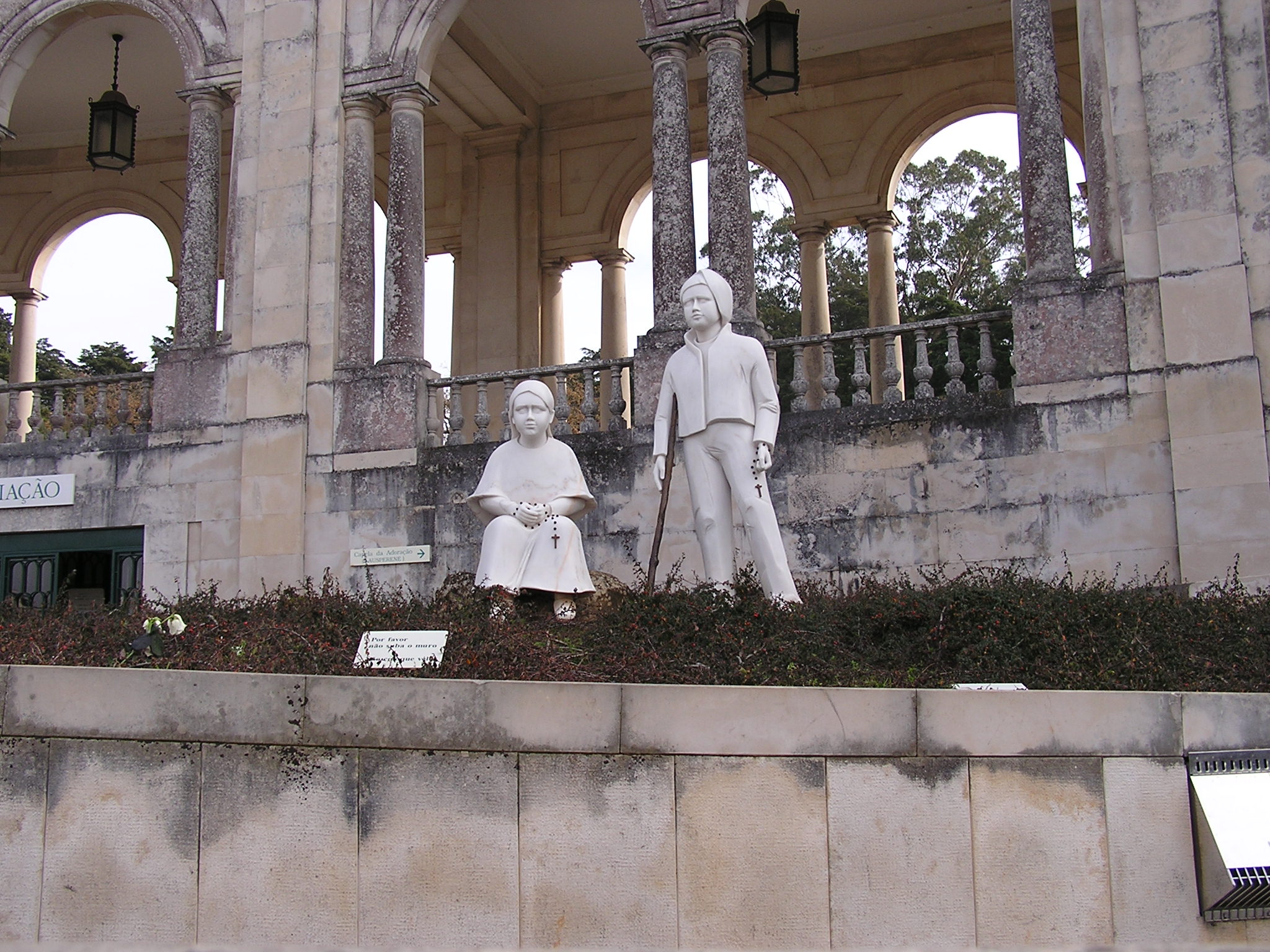 Giacinta e Francesco,.vogliamo imparare 
da voi 
ad amare.
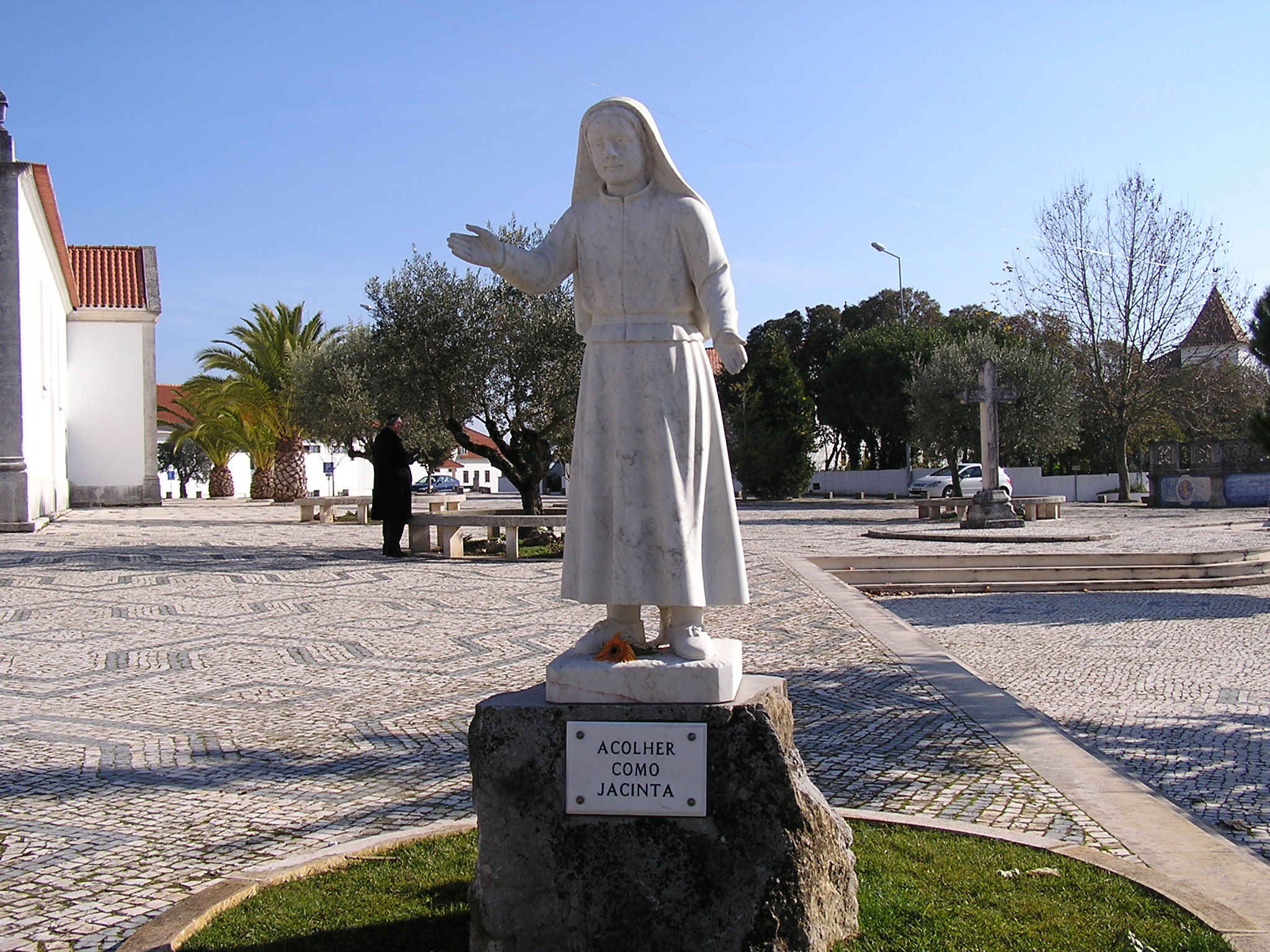 Insegnaci, Giacinta,ad amare i peccatori 
con tutto il cuoree a dare la vita 
perché nessuno di loro 
si perda.
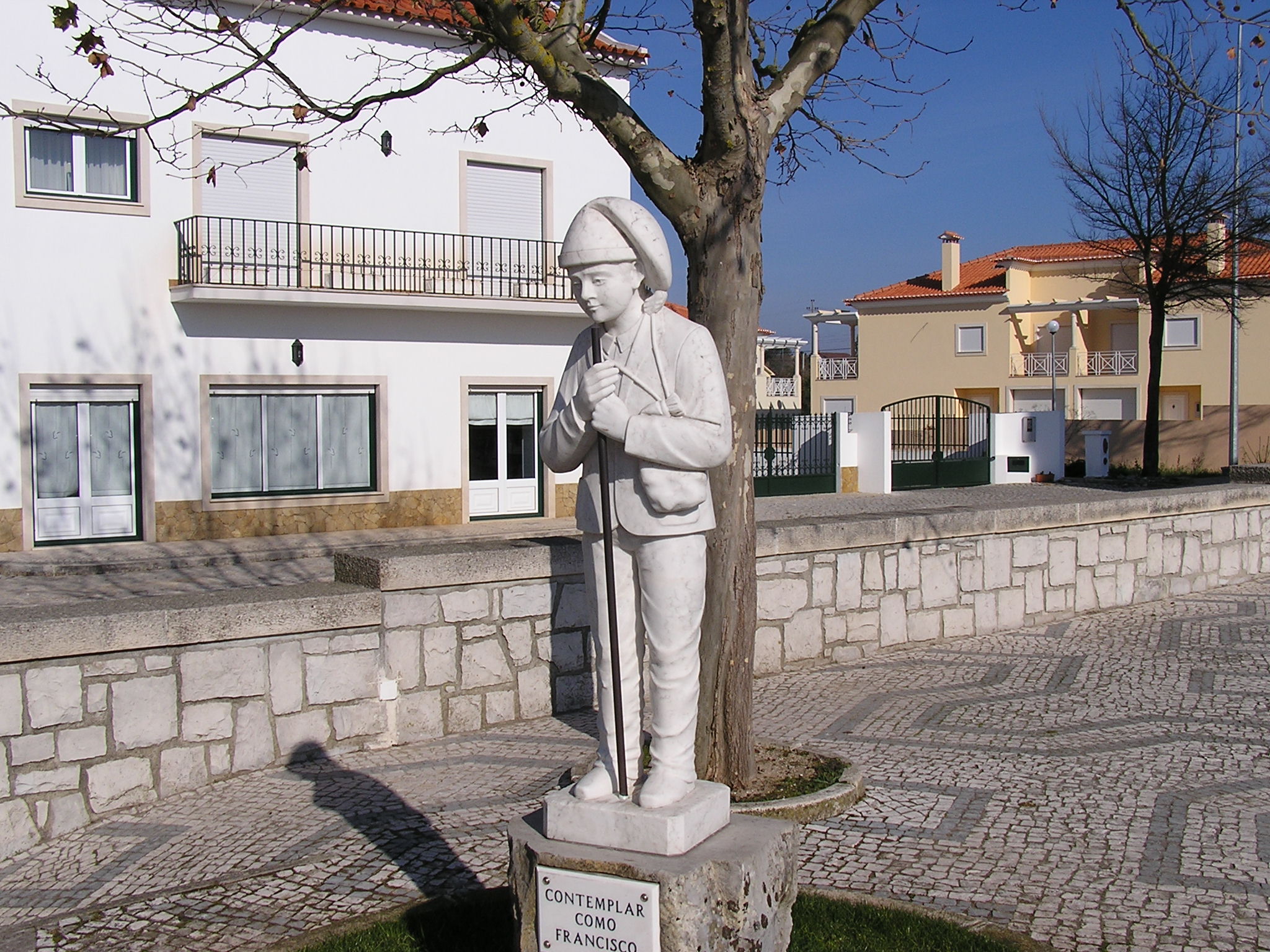 Insegnaci, Francesco,il tuo grande amore 
al Cuore di Gesù,ferito dall'ingratitudine degli uomini.
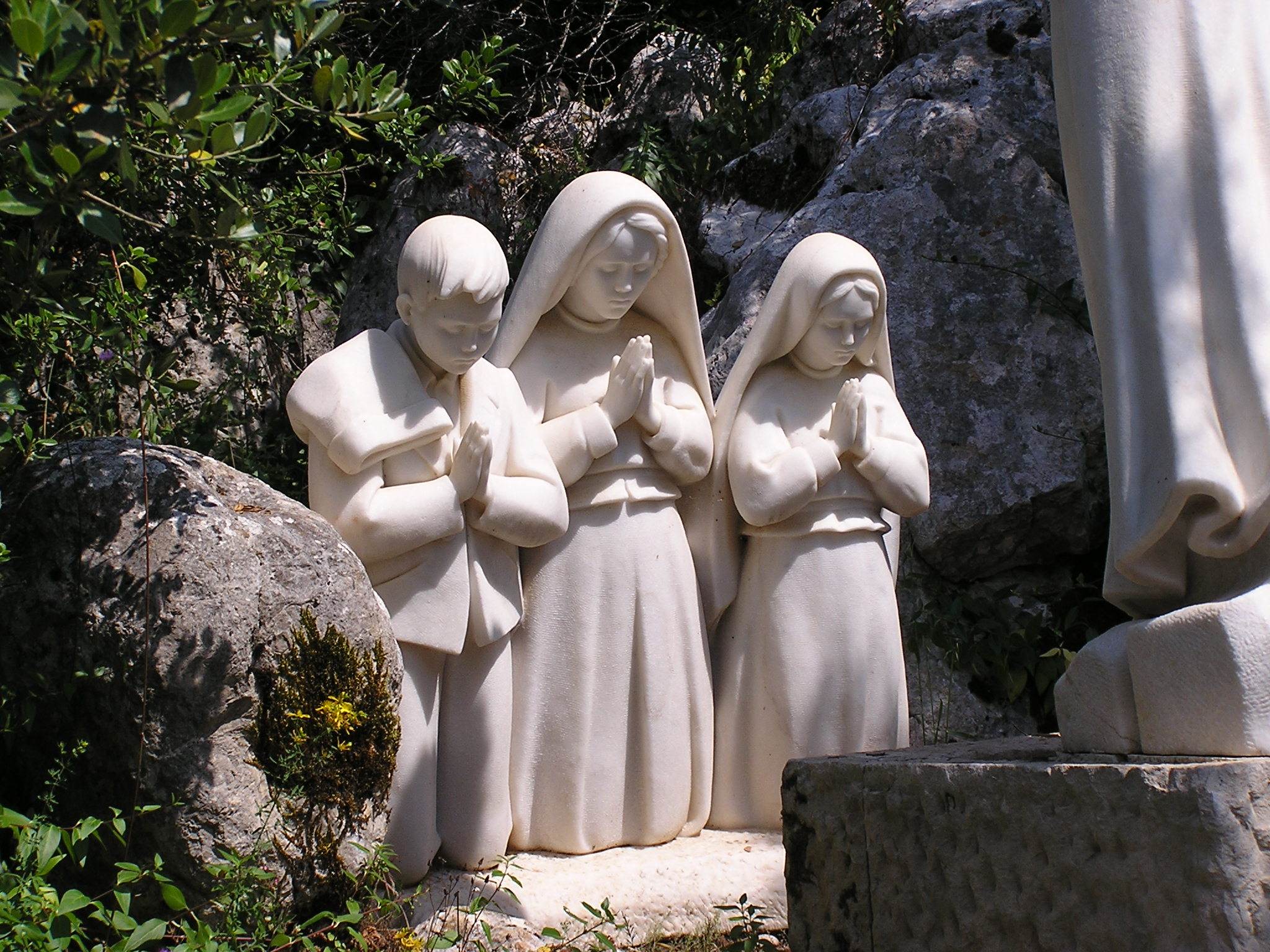 Pastorelli di Fatima,con il vostro aiuto 
vogliamo entrare,sempre più, 
nel Cuore di Maria,nostro rifugio,che ci deve 
portare a Dio.Amem.
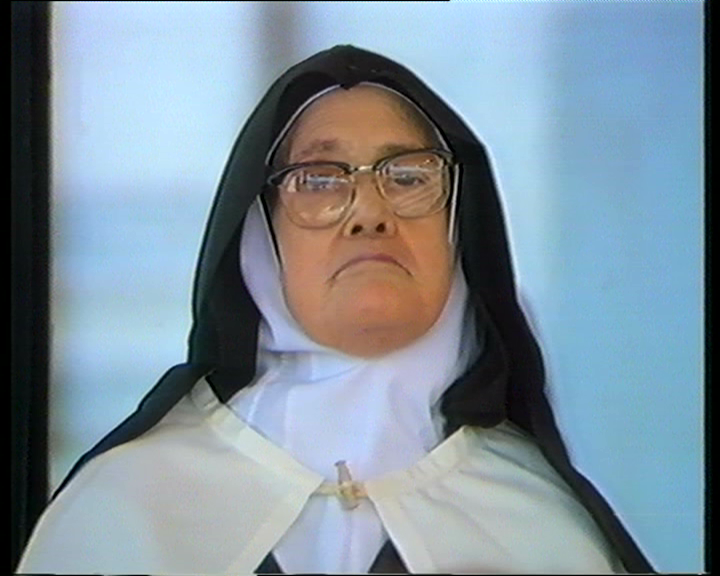 Io credo in Dio,
Padre onnipotente, 
creatore del cielo e della terra; 
e in Gesù Cristo, 
suo unico Figlio, nostro Signore, il quale fu concepito 
di Spirito Santo, 
nacque da Maria Vergine,
patì sotto Ponzio Pilato, 
fu crocifisso, morì e fu sepolto; discese agli inferi; 
il terzo giorno 
risuscitò da morte; 
salì al cielo, 
siede alla destra 
di Dio Padre onnipotente; 
di là verrà a giudicare 
i vivi e i morti.
Credo nello Spirito Santo, 
la santa Chiesa cattolica, 
la comunione dei santi, 
la remissione dei peccati, 
la risurrezione della carne, 
la vita eterna. 
Amen.
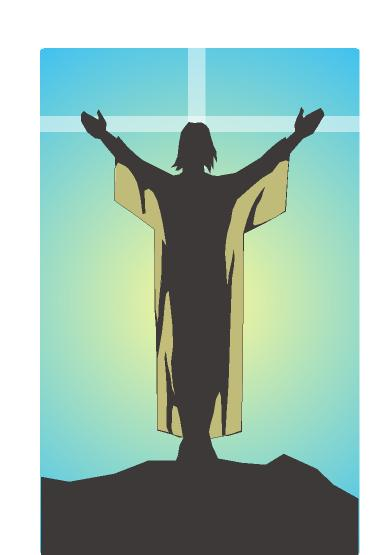 Testimoni dell’Amore
Testimoni dell'amore, 
testimoni del Signore, 
siamo il popolo di Dio 
e annunciamo il regno suo.
Annunciamo la sua pace, 
la speranza della Croce 
che lo Spirito di Dio 
dona a questa umanità.
Il tuo Spirito, Signore, 
in ogni tempo ci fa segno del tuo amore per il mondo.
Tra la gente noi viviamo la tua missione nella fede che ci fa condivisione.
Testimoni dell'amore, 
testimoni del Signore, 
siamo il popolo di Dio 
e annunciamo il regno suo.
Annunciamo la sua pace, 
la speranza della Croce 
che lo Spirito di Dio 
dona a questa umanità.
La Parola della vita noi proclamiamo 
e la storia del tuo amore raccontiamo. Tra la gente noi viviamo una certezza: che tu offri ad ogni uomo 
giorni di grazia.
Testimoni dell'amore, 
testimoni del Signore, 
siamo il popolo di Dio 
e annunciamo il regno suo.
Annunciamo la sua pace, 
la speranza della Croce 
che lo Spirito di Dio 
dona a questa umanità.
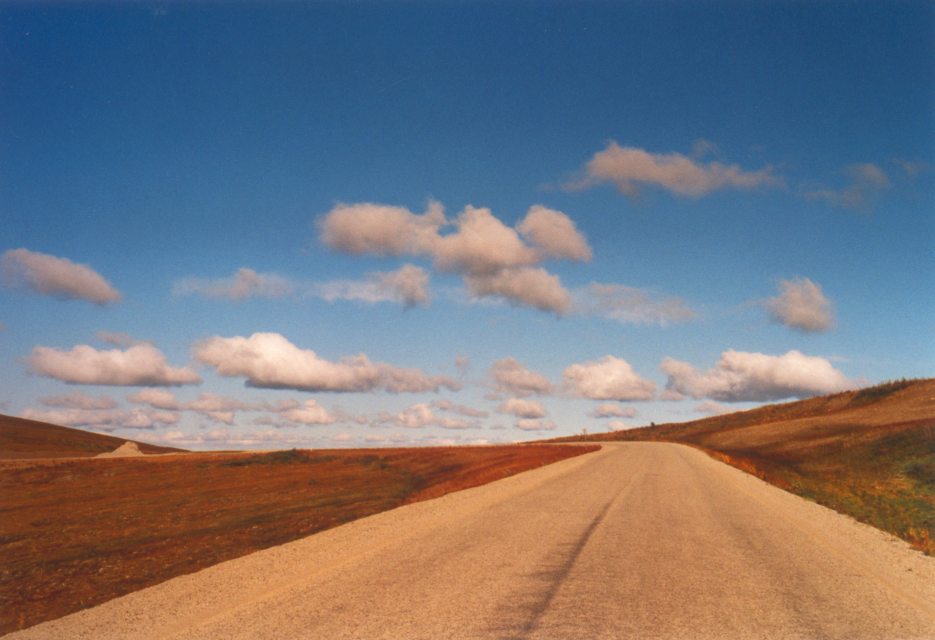 Tu pastore sei con noi, guidi il cammino, 
ci raduni come chiesa per il regno.
Tra la gente noi viviamo nuova speranza
e la gioia che ci dà la tua presenza
Testimoni dell'amore, testimoni del Signore, siamo il popolo di Dio e annunciamo il regno suo.
Annunciamo la sua pace, la speranza della Croce che lo Spirito di Dio dona a questa umanità.
Il Signore sia con voi.
E con il tuo spirito. 

In alto i nostri cuori.
Sono rivolti al Signore. 

Rendiamo grazie al Signore nostro Dio.
È cosa buona e giusta.
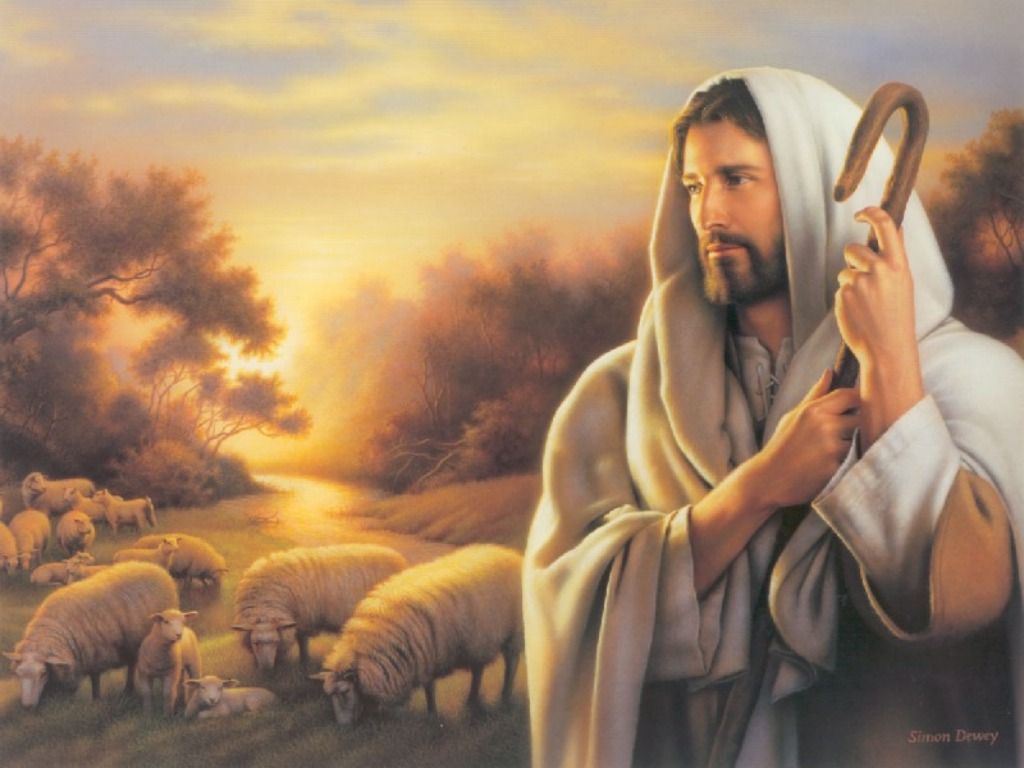 Santo, Santo, Osanna
Santo, Santo, Osanna
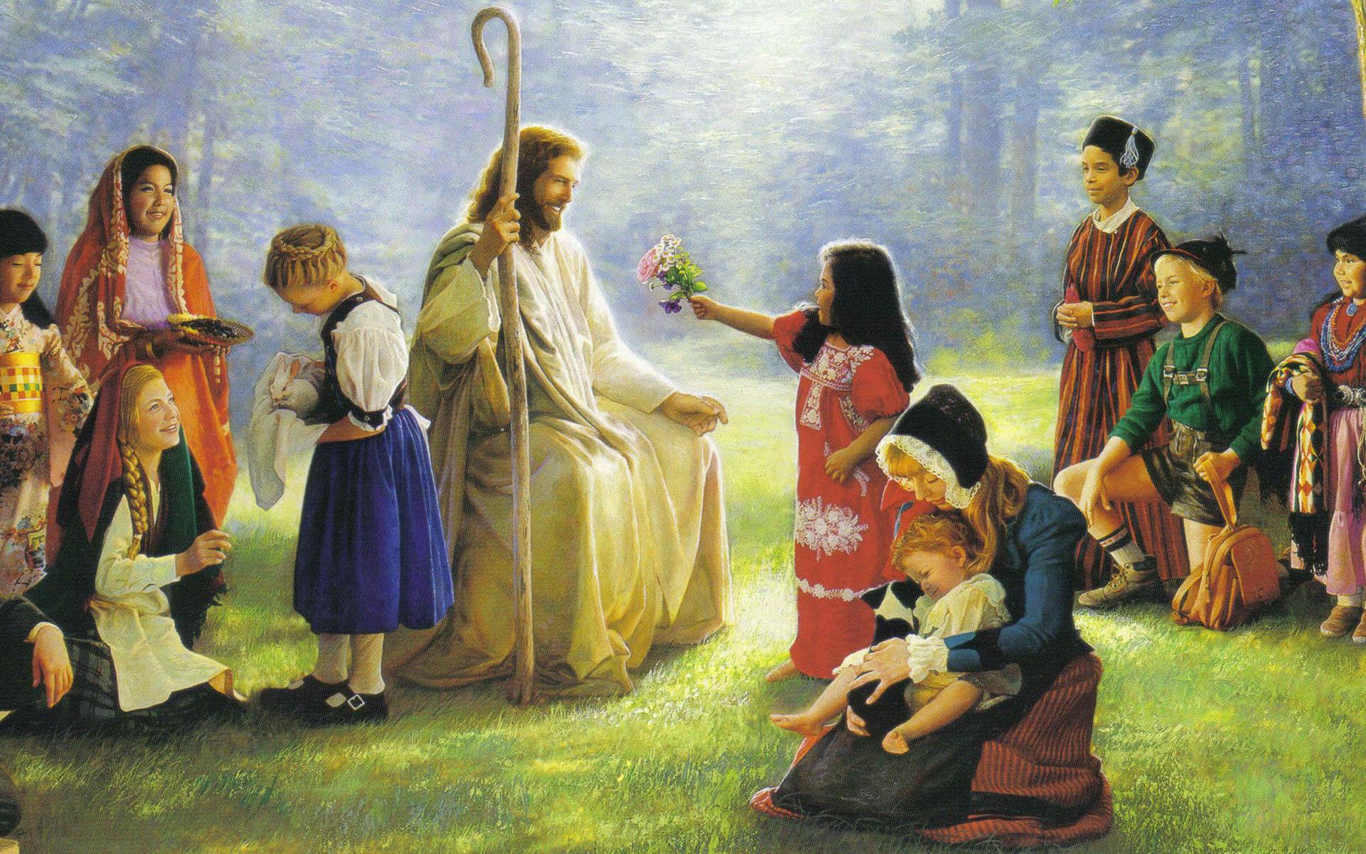 Osanna eh, Osanna eh, 
Osanna a Cristo Signor
Osanna eh, Osanna eh, 
Osanna a Cristo Signor.
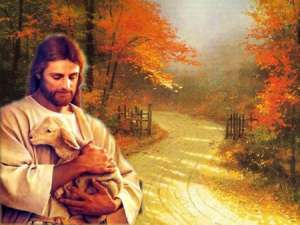 I cieli e la terra o Signore, 
sono pieni di Te
I cieli e la terra o Signore, 
sono pieni di Te
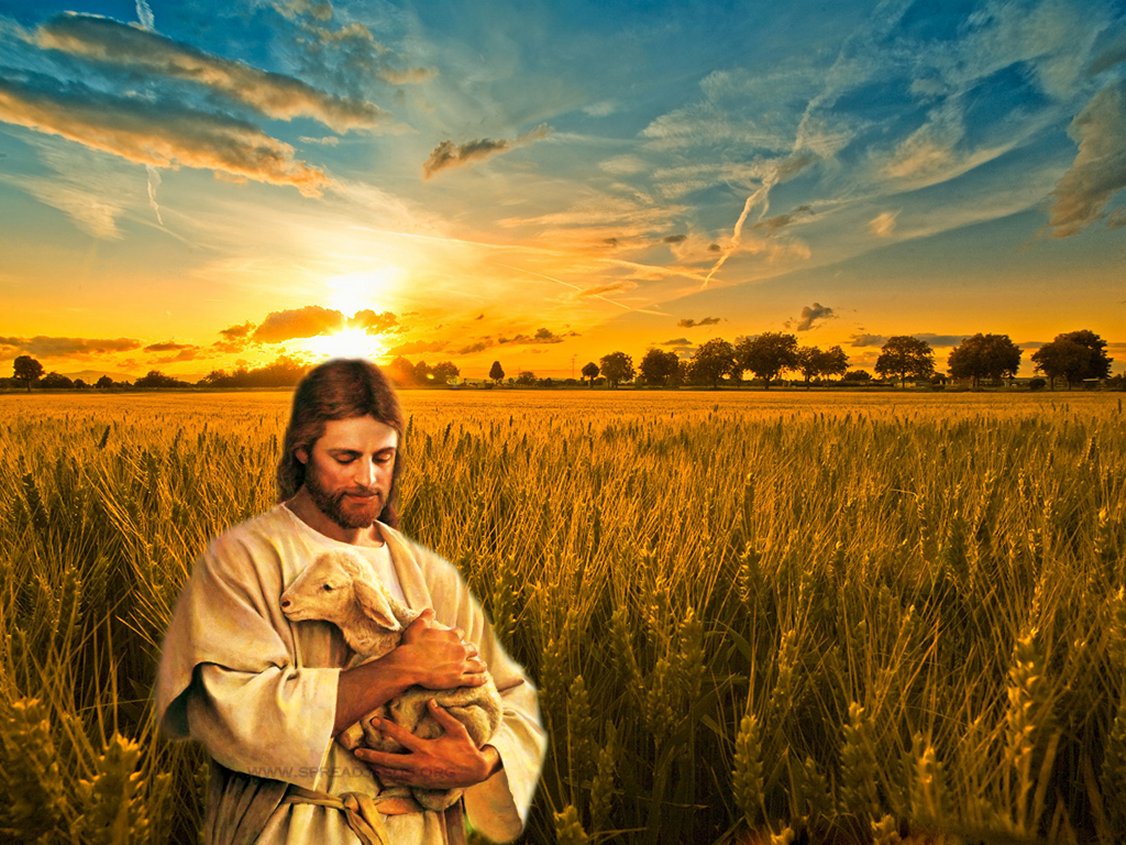 Osanna eh, Osanna eh, 
Osanna a Cristo Signor
Osanna eh, Osanna eh, 
Osanna a Cristo Signor.
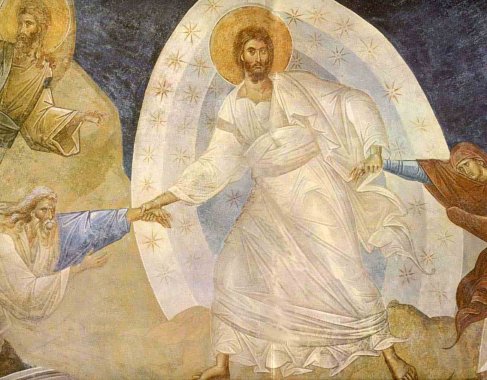 Benedetto colui che viene, 
nel nome del Signor 
Benedetto colui che viene, 
nel nome del Signor
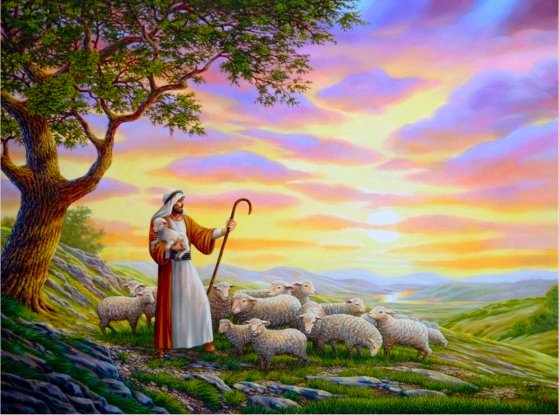 Osanna eh, Osanna eh, 
Osanna a Cristo Signor
Osanna eh, Osanna eh, 
Osanna a Cristo Signor.
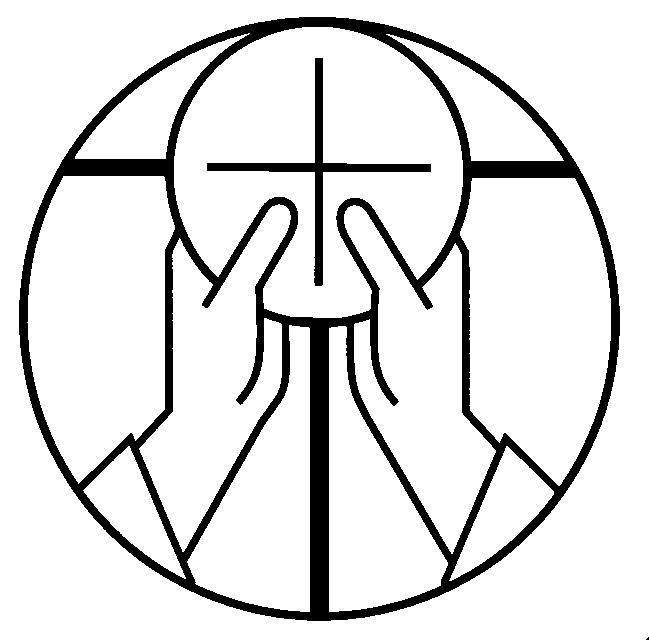 Mistero della fede.

Tu ci hai redenti con la tua croce 
e la tua risurrezione: 
salvaci, o Salvatore del mondo.
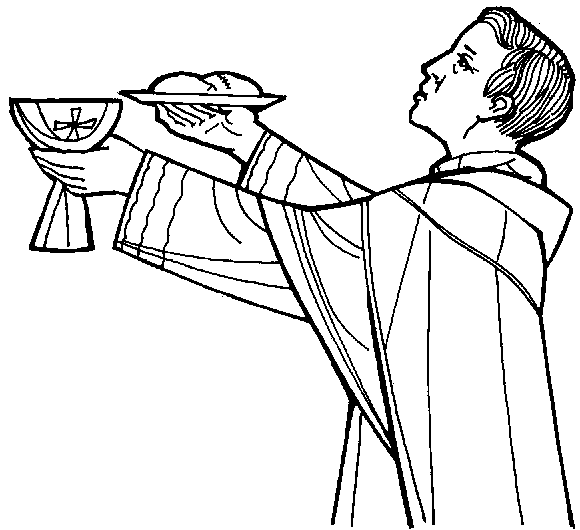 Per Cristo, 
con Cristo 
e in Cristo, 
a te, Dio Padre onnipotente, 
nell'unità dello Spirito Santo, 
ogni onore e gloria 
per tutti i secoli dei secoli.
Amen.
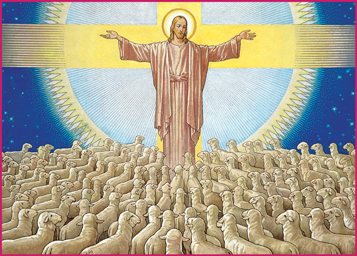 Padre nostro, che sei nei cieli, 
sia santificato il tuo nome, 
venga il tuo regno, 
sia fatta la tua volontà, 
come in cielo così in terra. 
Dacci oggi il nostro pane quotidiano, 
e rimetti a noi i nostri debiti 
come noi li rimettiamo 
ai nostri debitori, 
e non ci indurre in tentazione, 
ma liberaci dal male.
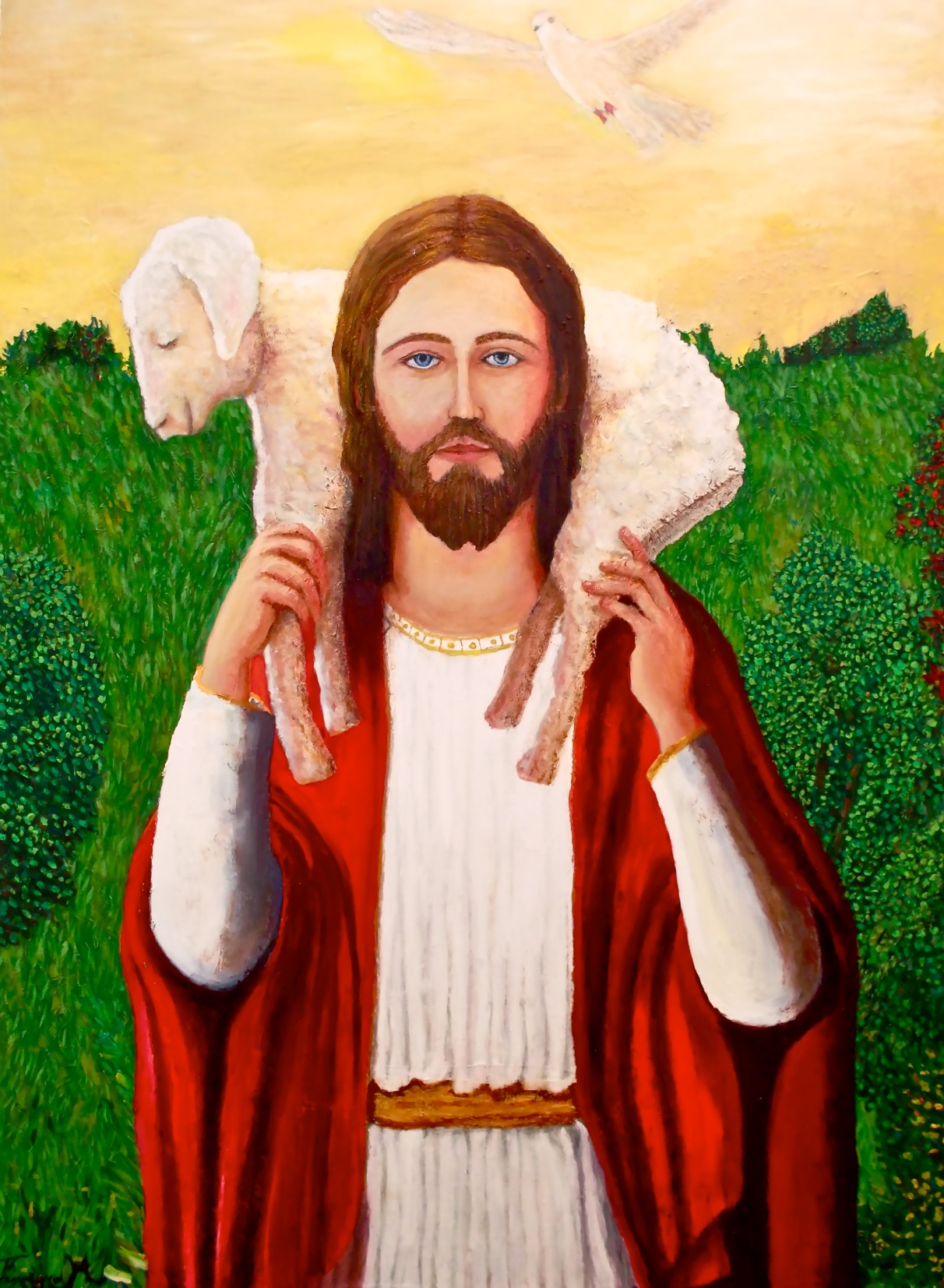 Tuo 
è il regno, 
tua 
la potenza 
e la gloria 
nei secoli.
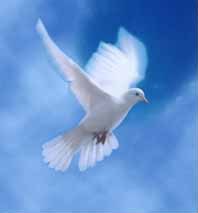 La 
    pace 
    viene 
dall'alto
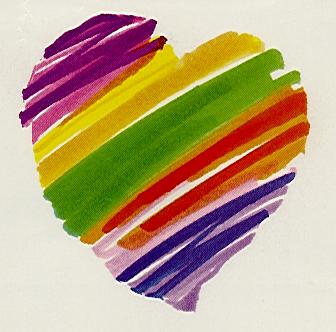 entra 
nel 
cuore,
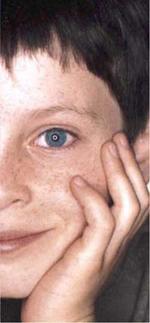 si 
vede 
sul 
volto
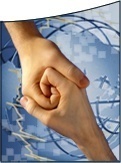 Ora 
  ti 
  stringo 
la mano
non sono più solo
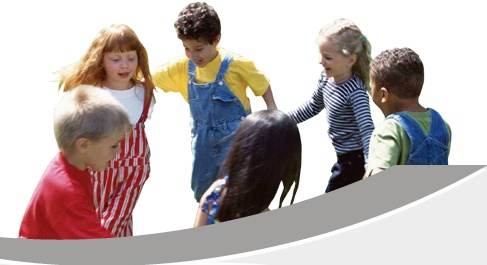 non sei più lontano
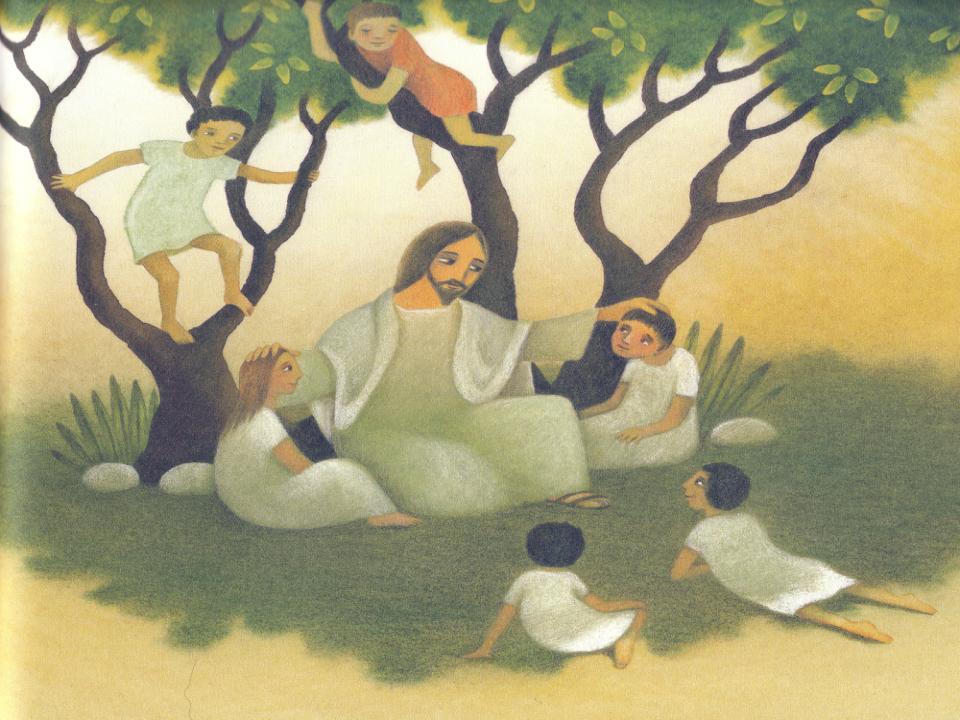 Questa amicizia
attorno al Signore
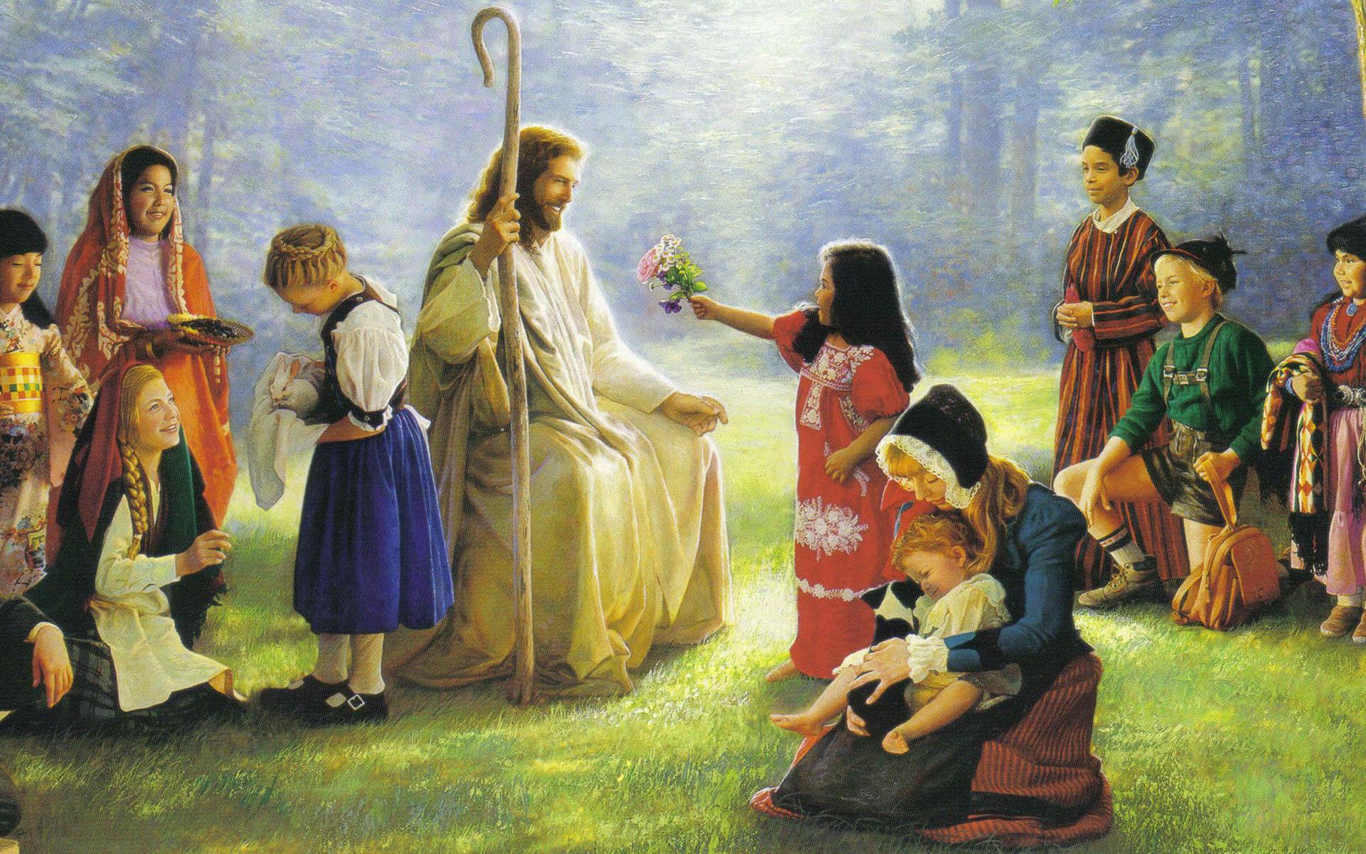 è troppo grande
non può finire.
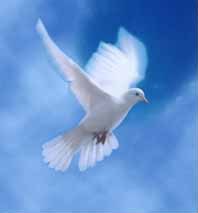 La 
    pace 
    viene 
dall'alto
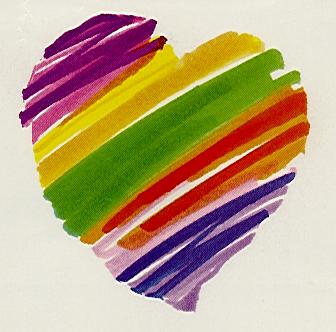 entra 
nel 
cuore,
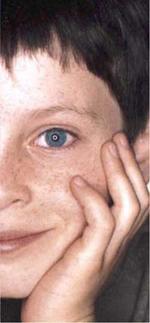 si 
vede 
sul 
volto
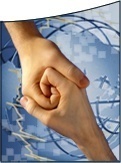 Ora 
  ti 
  stringo 
la mano
non sono più solo
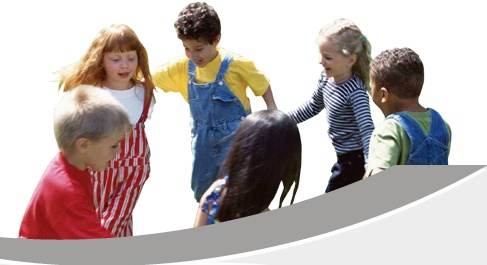 non sei più lontano
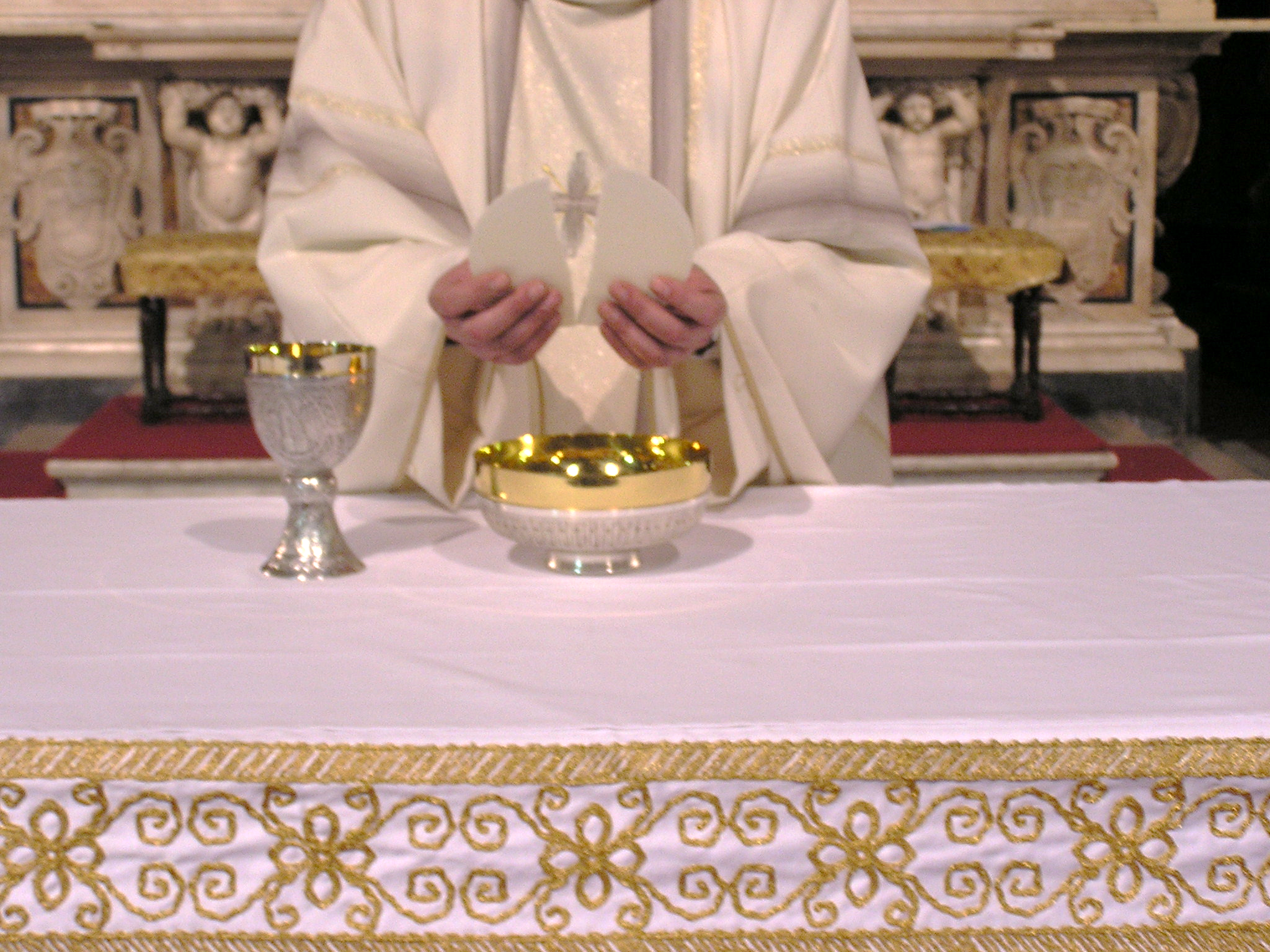 Agnello di Dio, 
che togli i peccati del mondo, 
abbi pietà di noi.
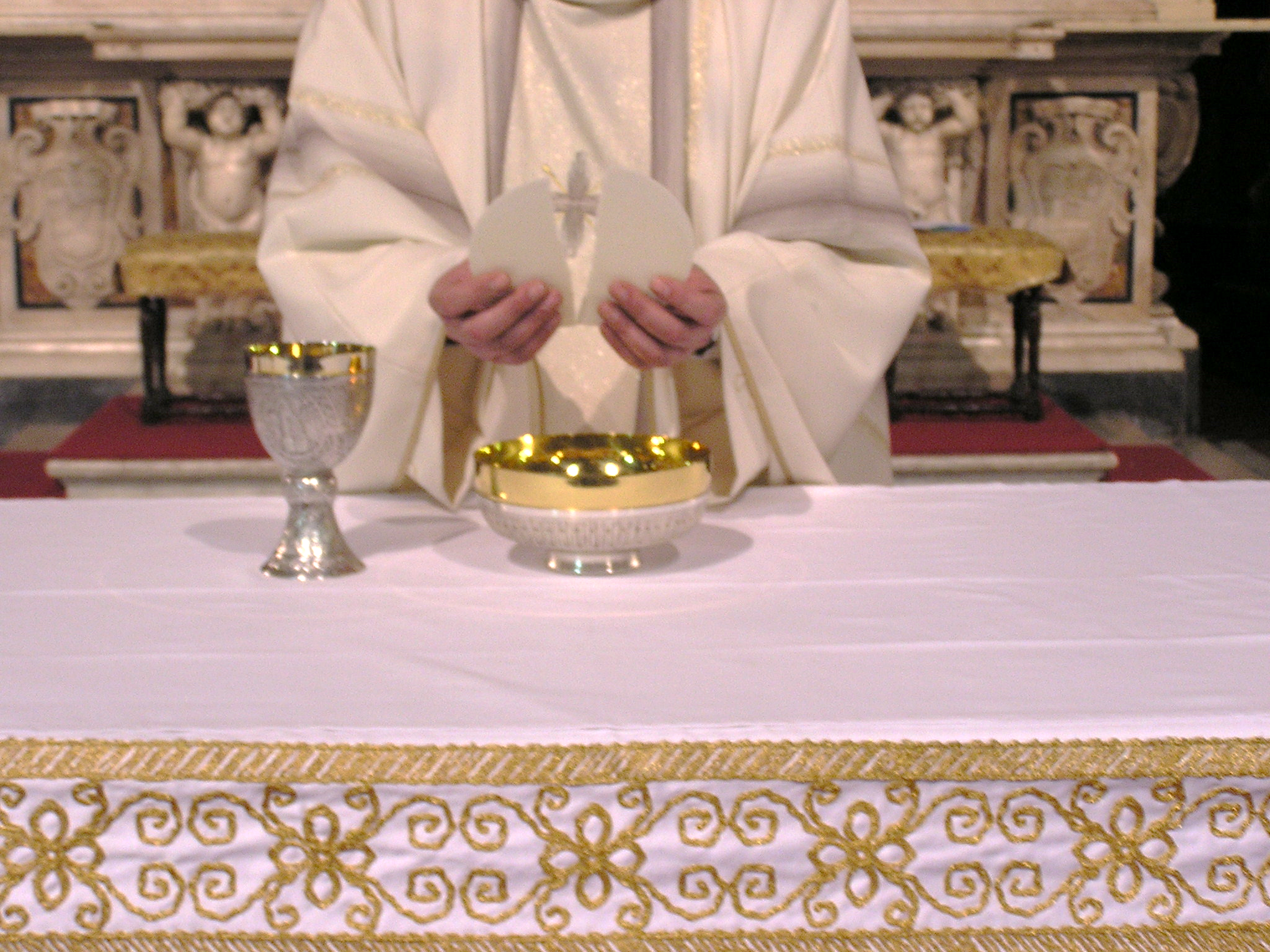 Agnello di Dio, 
che togli i peccati del mondo, 
abbi pietà di noi.
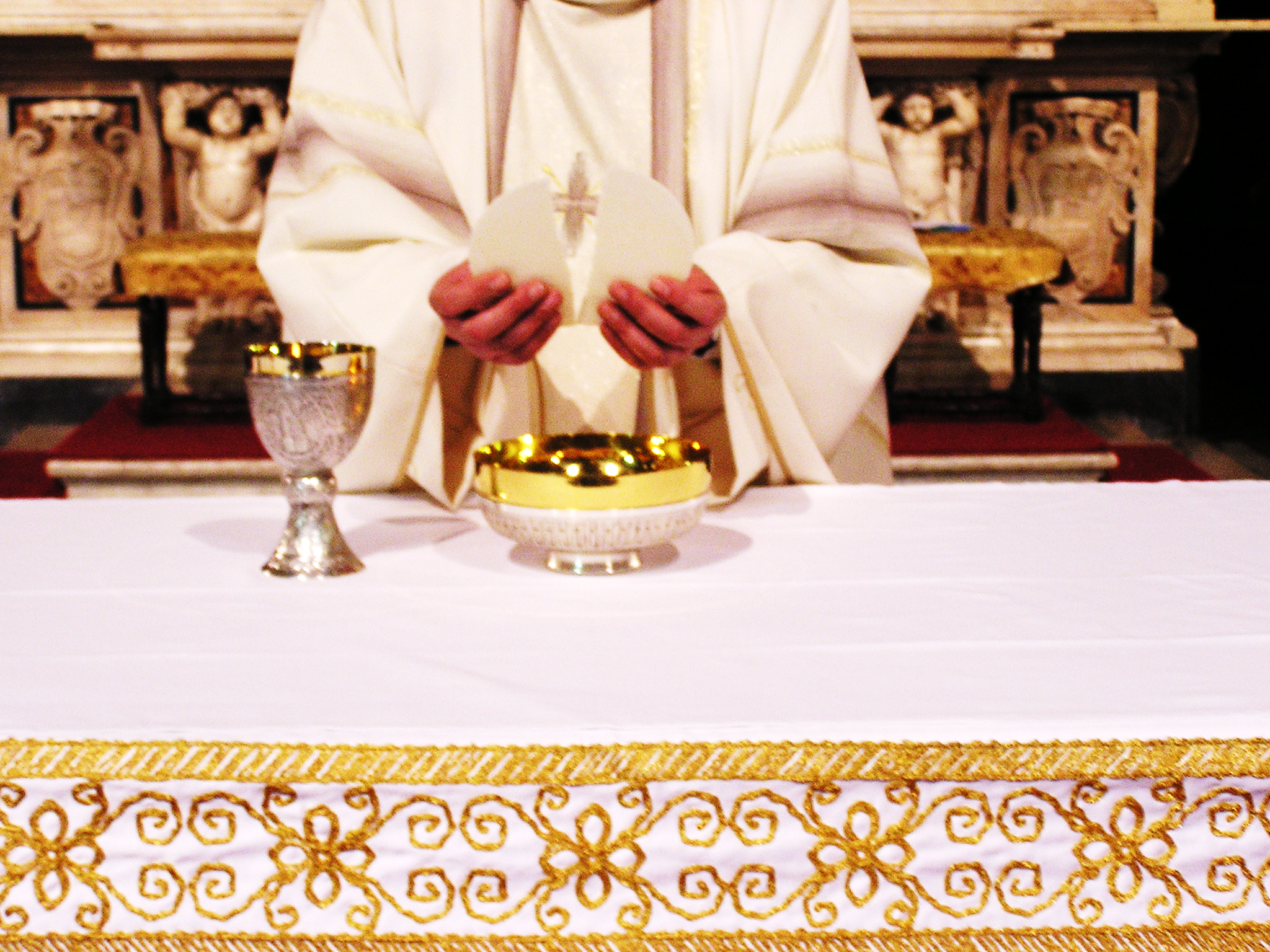 Agnello di Dio, 
che togli i peccati del mondo, 
dona a noi la pace.
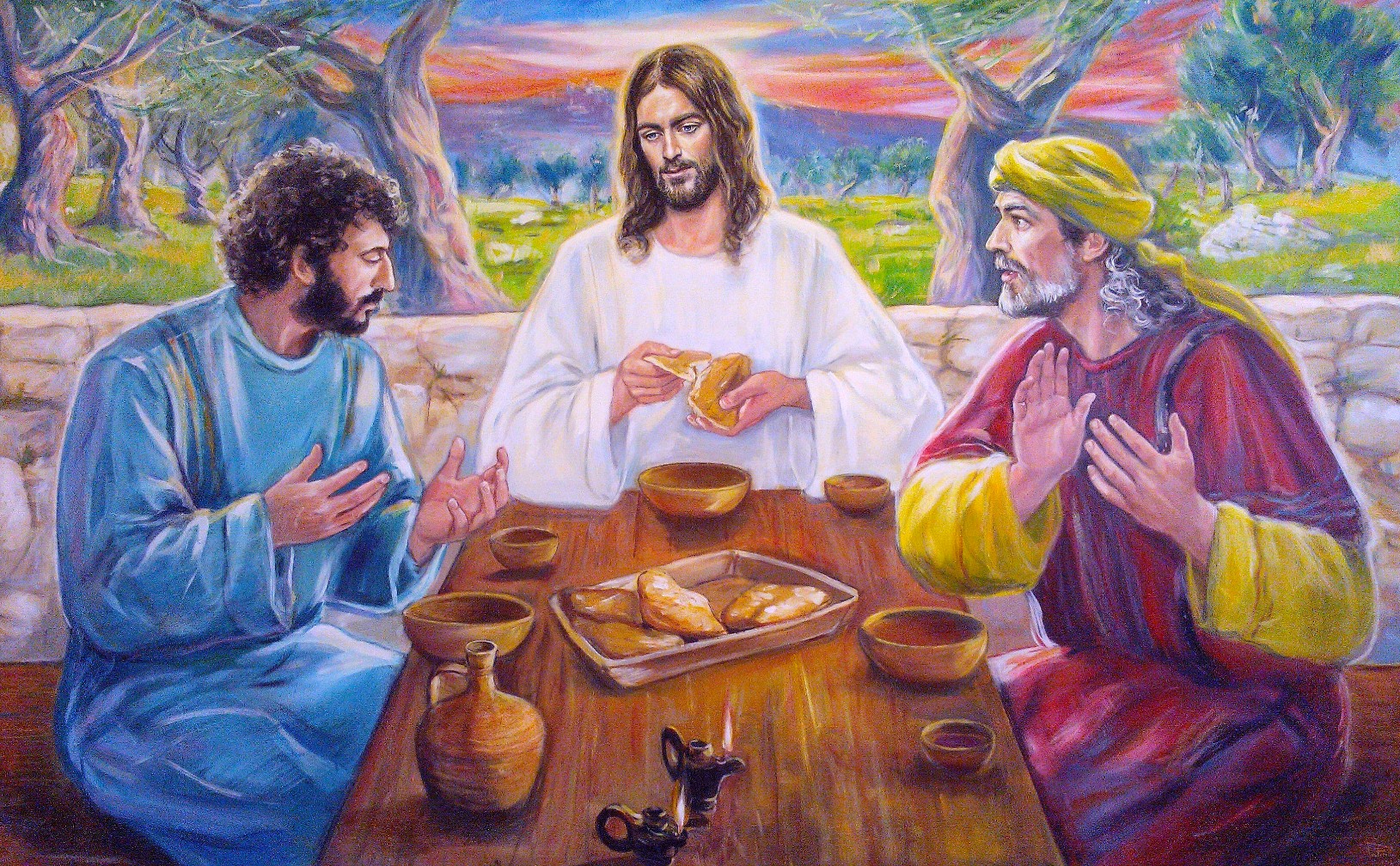 Beati gli invitati 
alla Cena del Signore.
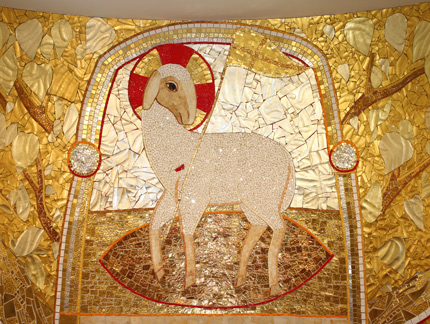 Ecco l’agnello di Dio, 
che toglie i peccati del mondo.
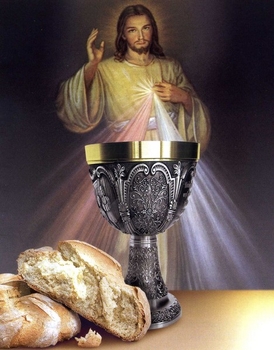 O Signore, non son degno 
di partecipare alla tua mensa:
ma di’ soltanto una parola 
e io sarò salvato.
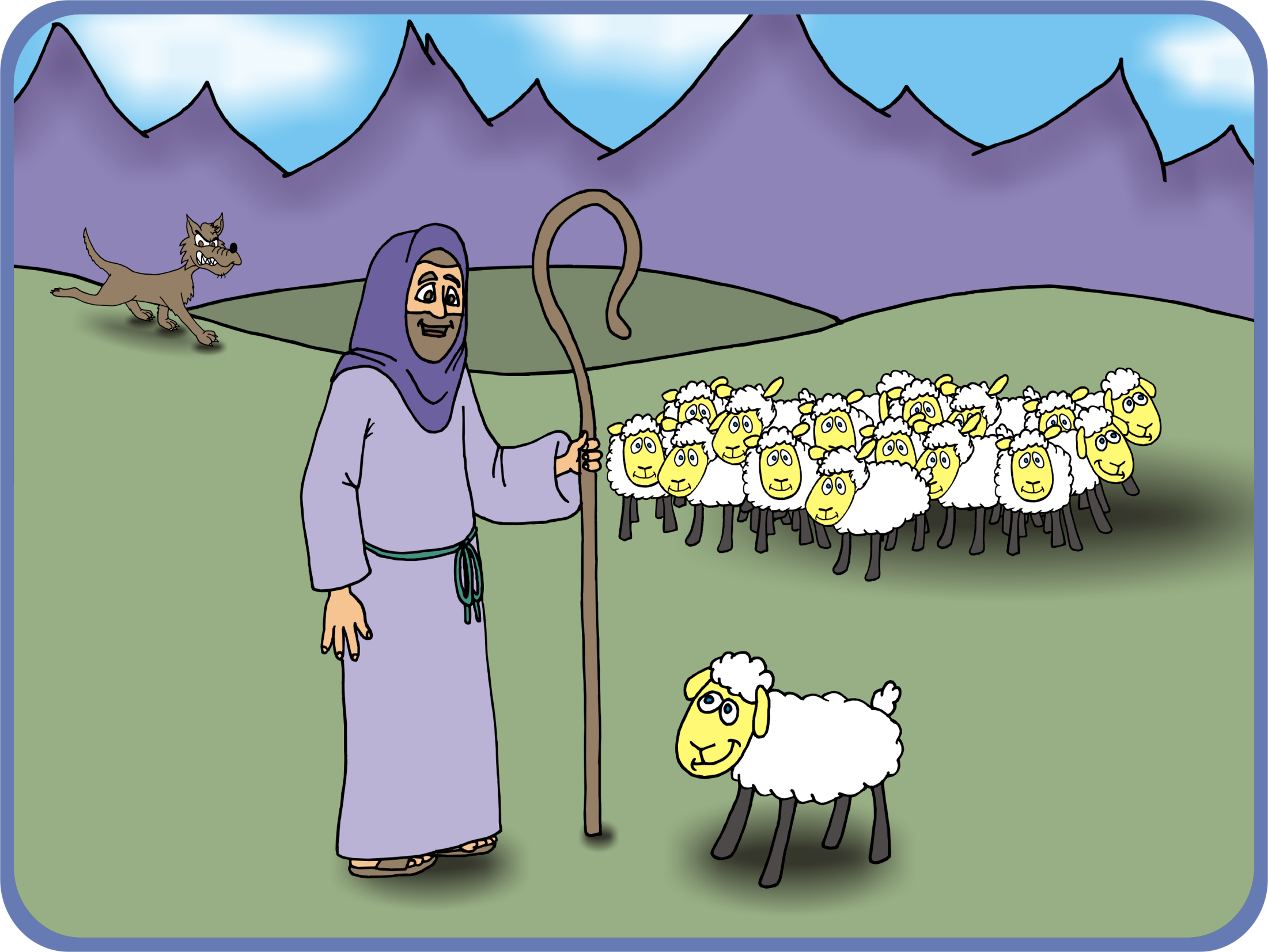 Cristo è
risorto 
Veramente
Cristo  è  risorto veramente alleluia!
Gesù, il vivente, qui con noi    resterà.
Cristo Gesù, Cristo Gesù
è il Signore 
della vita.
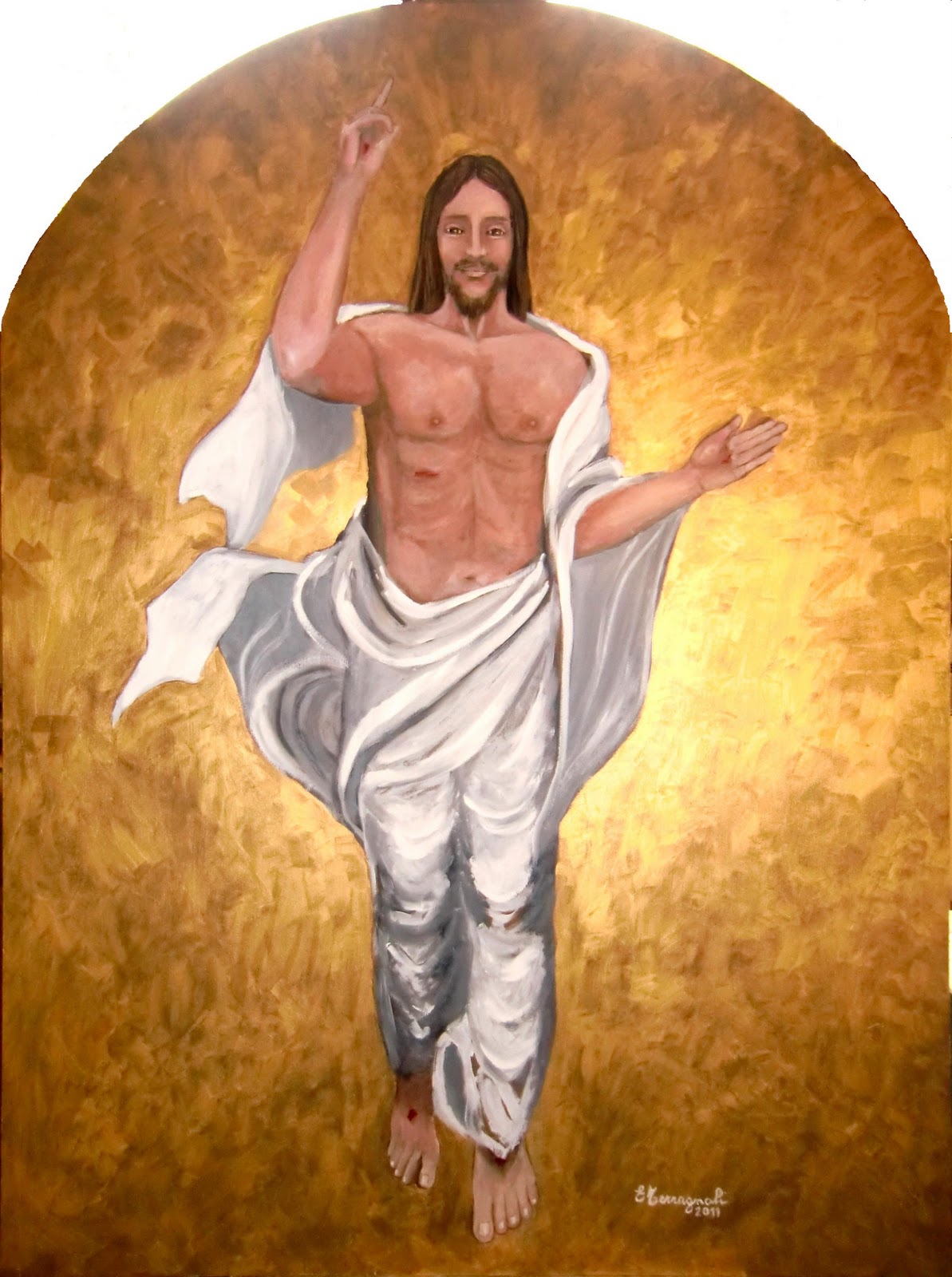 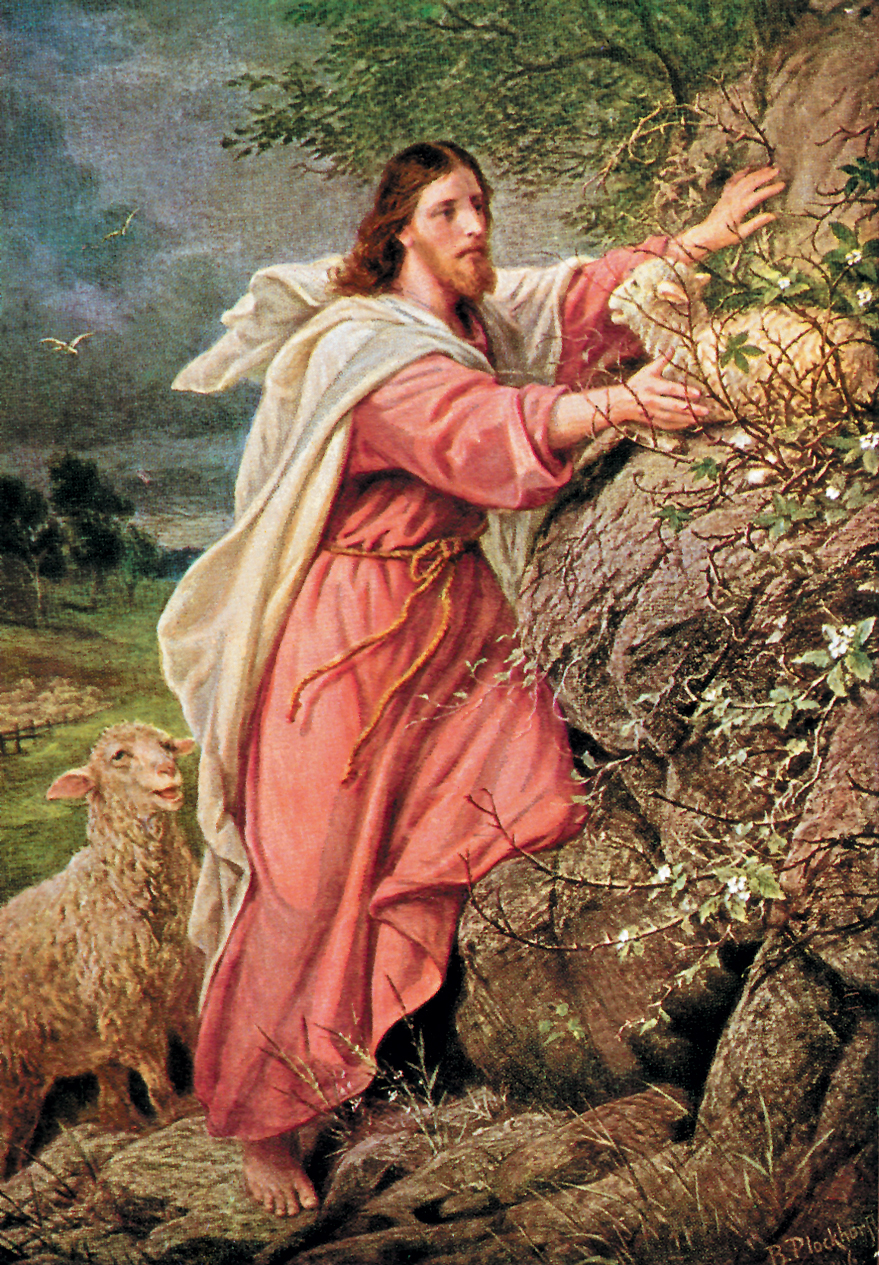 Morte, dov’è   la tua vittoria?
Paura non mi puoi far più.
Se sulla croce io morirò insieme a lui,
poi insieme a lui   risorgerò
Cristo  è  risorto veramente alleluia!
Gesù, il vivente, qui con noi    resterà.
Cristo Gesù, Cristo Gesù
è il Signore 
della vita.
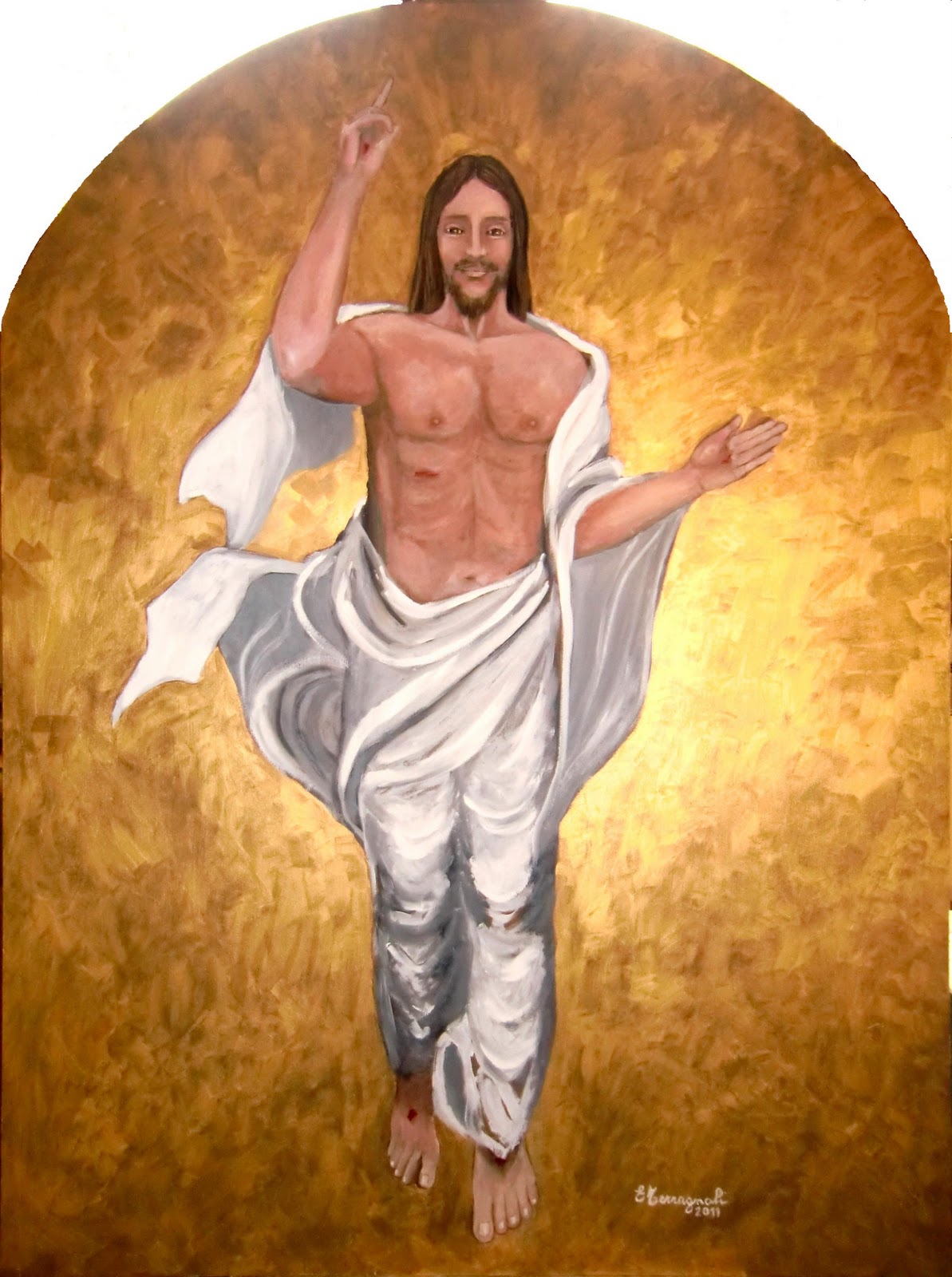 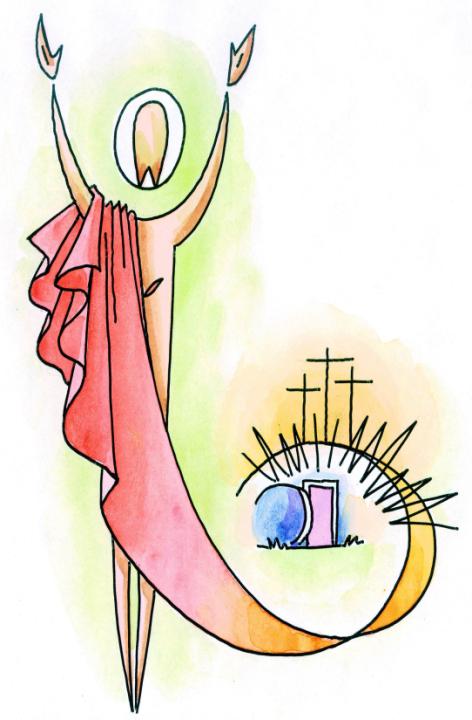 Tu, Signore amante della vita, 
mi hai creato per l’eternità.
La vita mia tu dal sepolcro strapperai, 
con questo mio corpo ti vedrò.
Cristo  è  risorto veramente alleluia!
Gesù, il vivente, qui con noi    resterà.
Cristo Gesù, Cristo Gesù
è il Signore della vita.
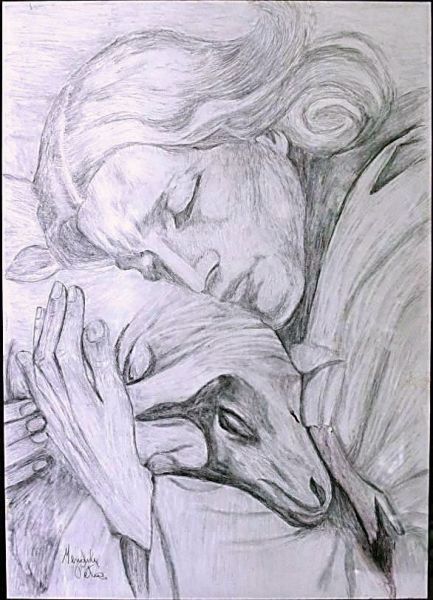 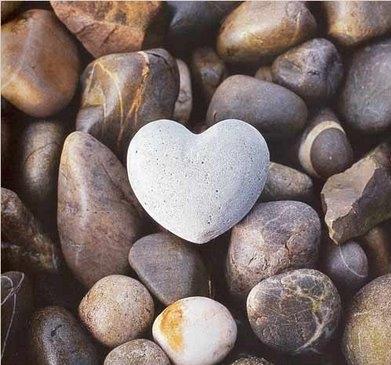 Tu mi hai donato la tua vita,
io voglio donar la mia a te.
Fa’ che possa dire “Cristo vive anche in me”
E quel giorno io risorgerò.
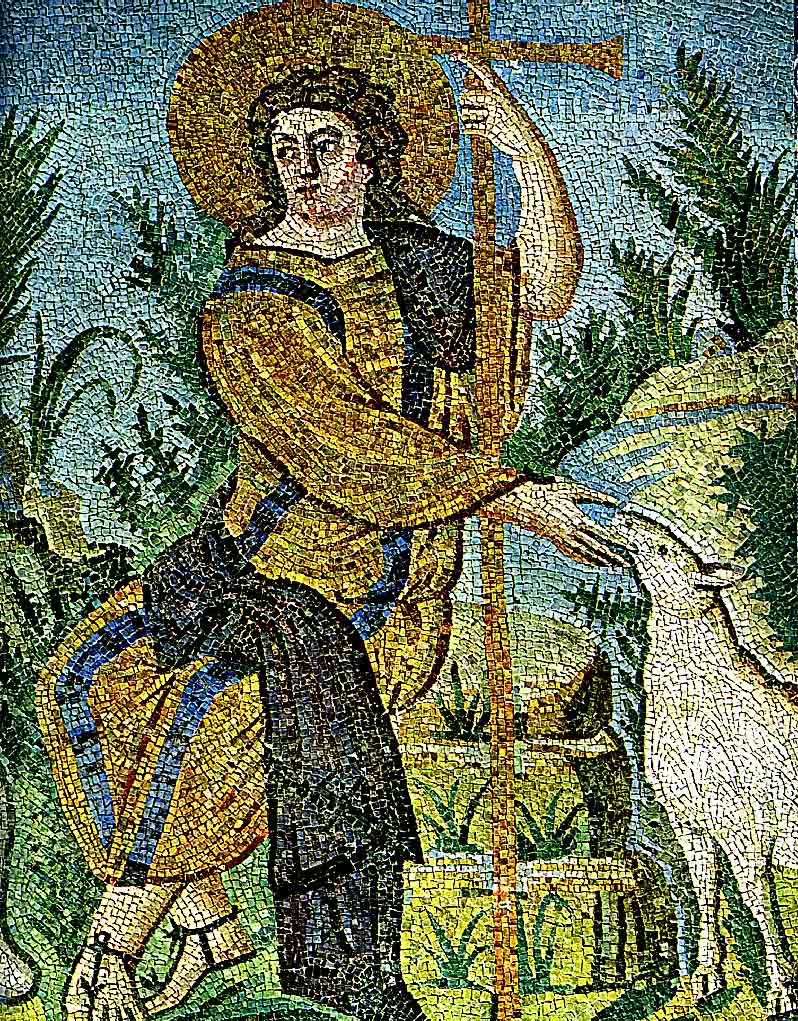 Cristo  è  risorto veramente alleluia!
Gesù, il vivente, qui con noi    resterà.
Cristo Gesù, Cristo Gesù
è il Signore 
della vita.
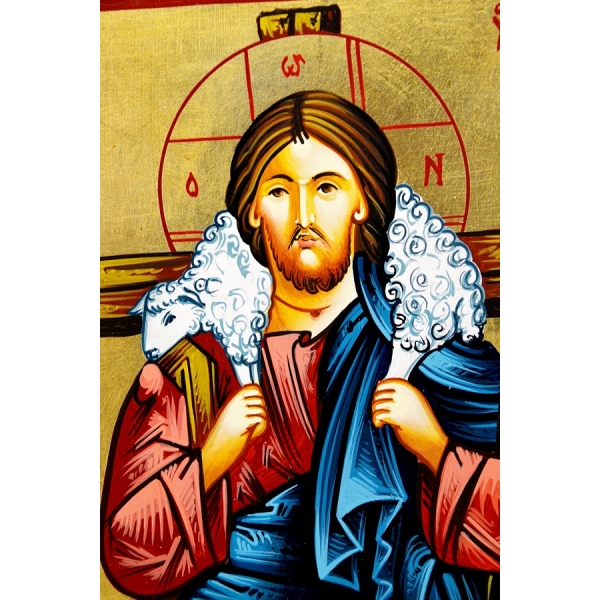 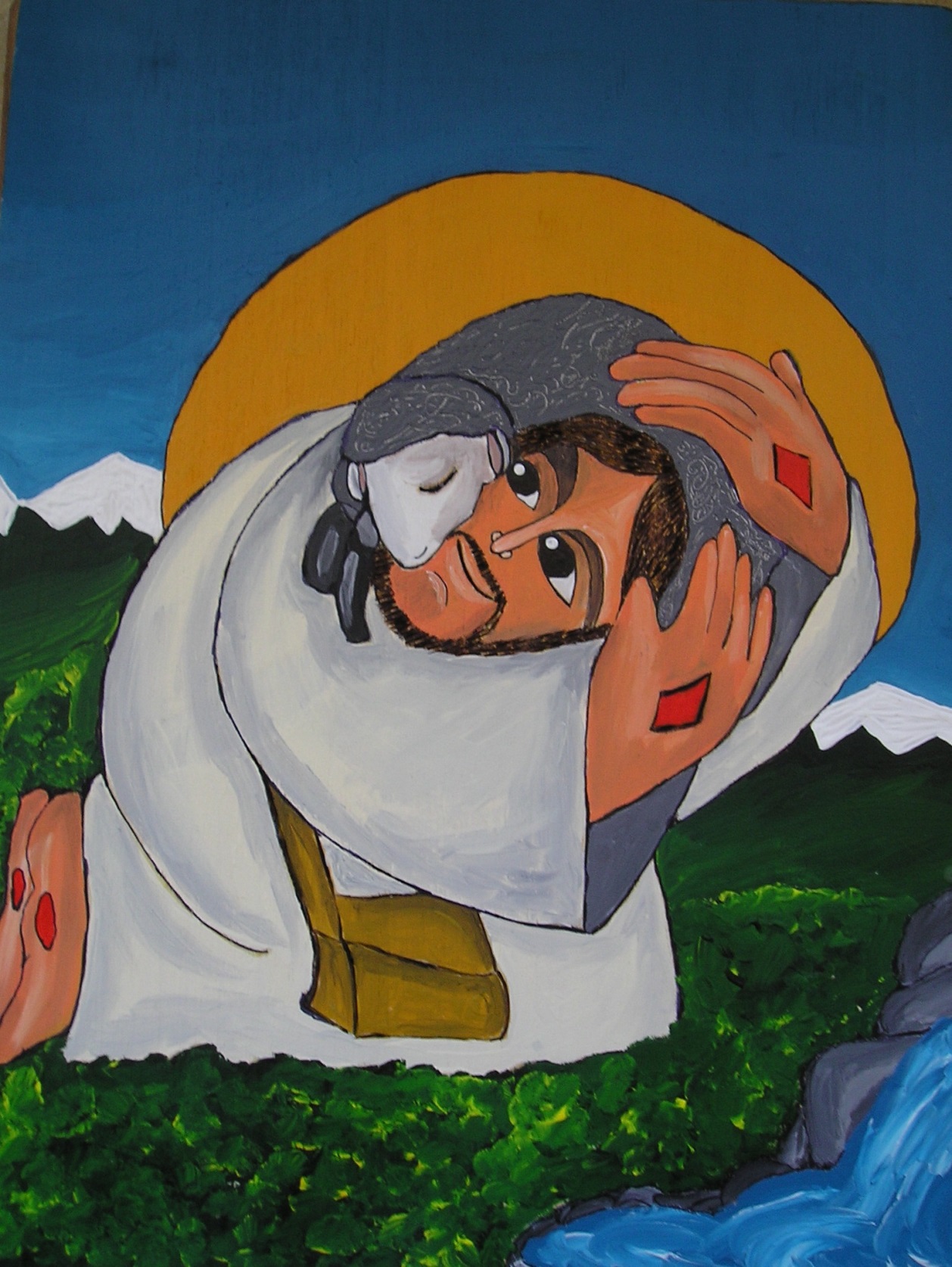 Morte, dov’è   la tua vittoria?
Paura non mi puoi far più.
Se sulla croce io morirò insieme a lui,
poi insieme a lui   risorgerò
Cristo  è  risorto veramente alleluia!
Gesù, il vivente, qui con noi    resterà.
Cristo Gesù, Cristo Gesù
è il Signore 
della vita.
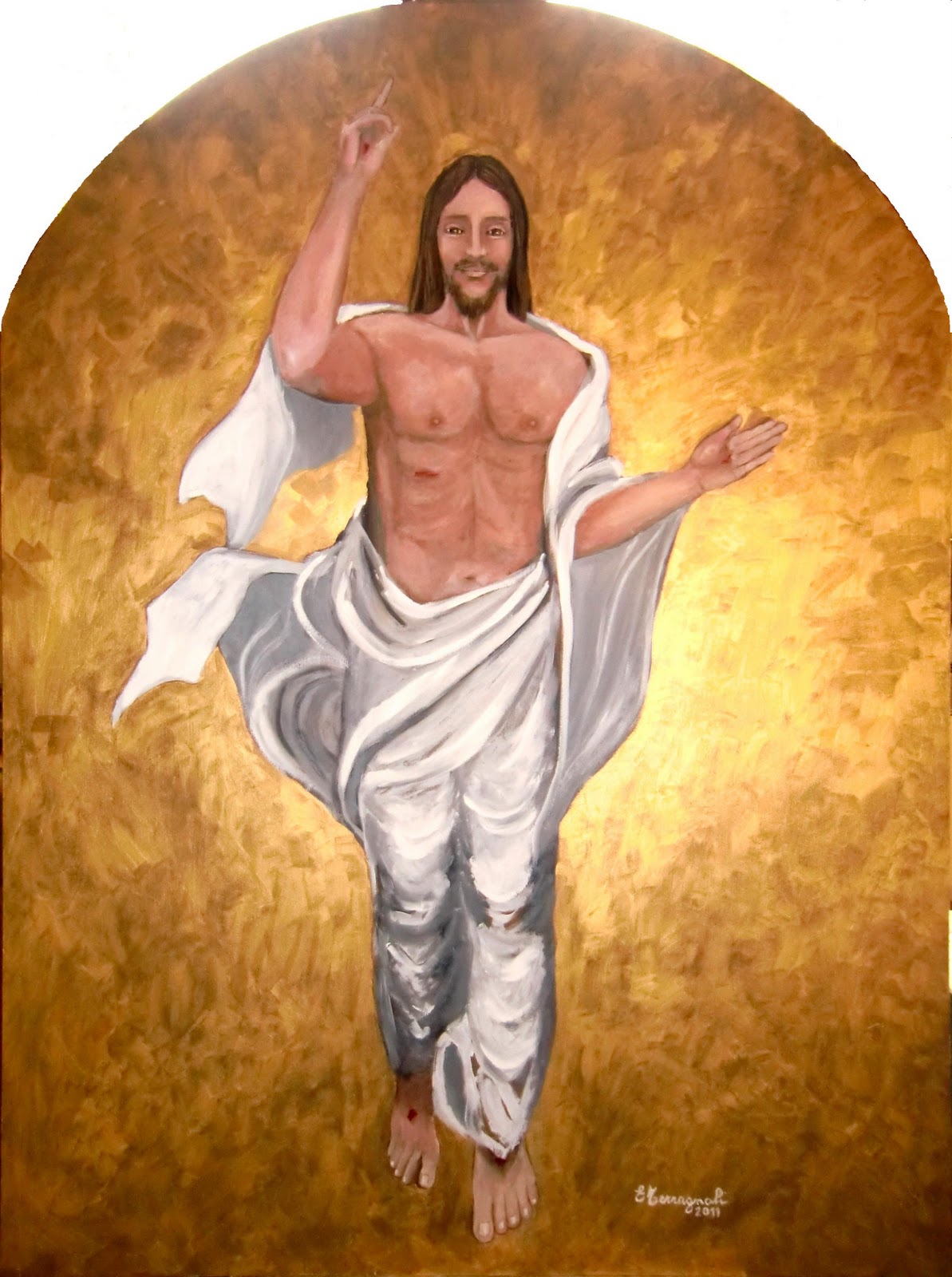 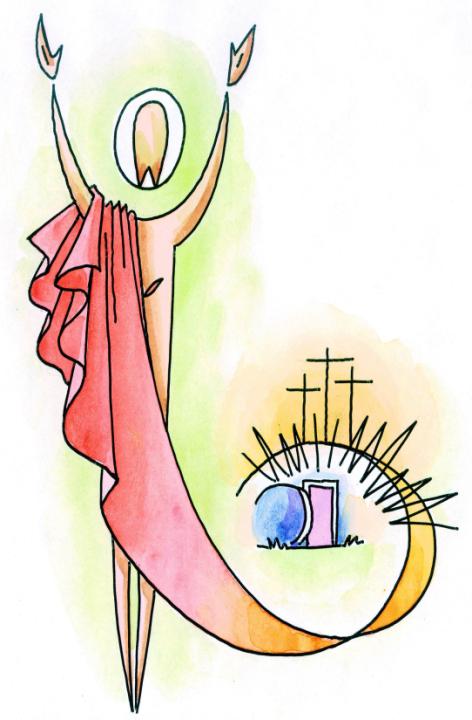 Tu, Signore amante della vita, 
mi hai creato per l’eternità.
La vita mia tu dal sepolcro strapperai, 
con questo mio corpo ti vedrò.
Cristo  è  risorto veramente alleluia!
Gesù, il vivente, qui con noi    resterà.
Cristo Gesù, Cristo Gesù
è il Signore 
della vita.
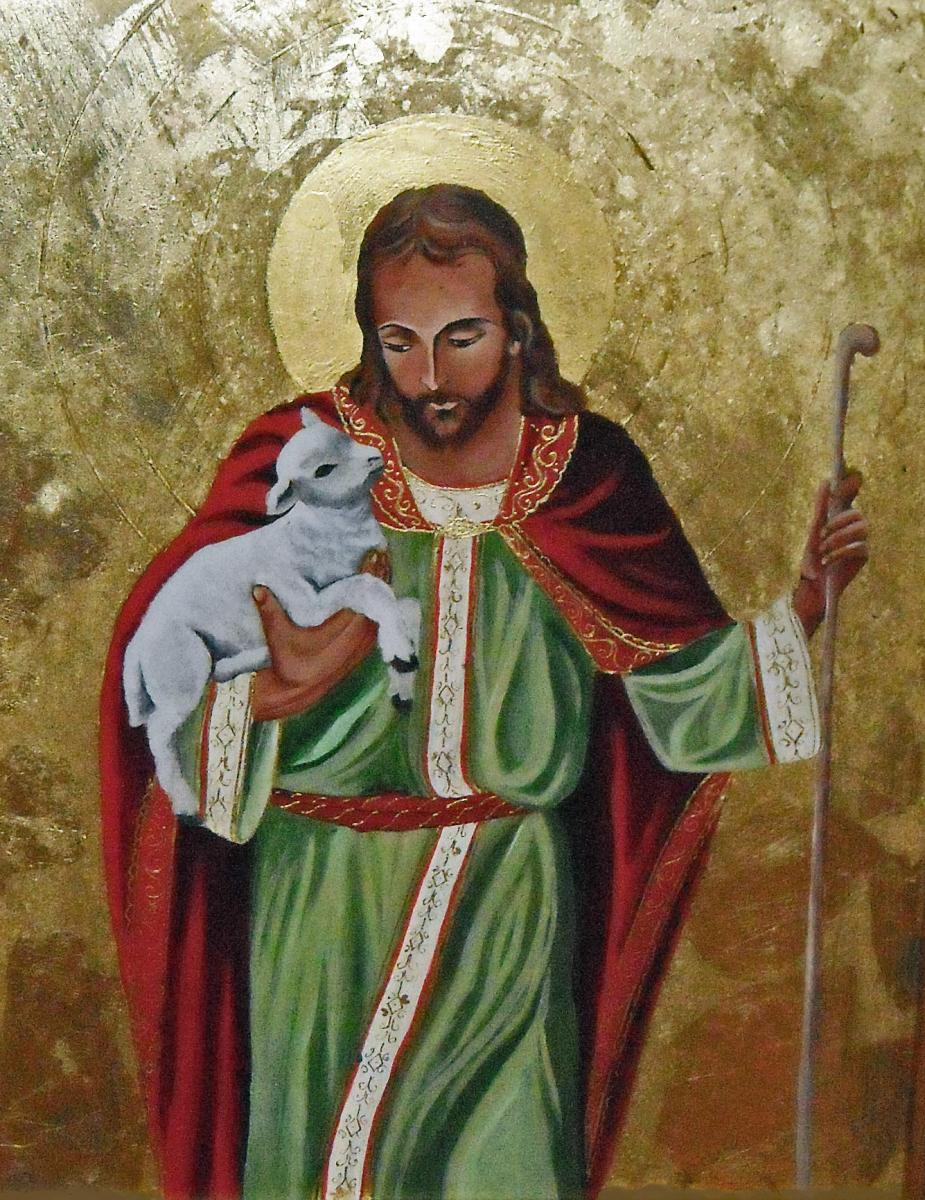 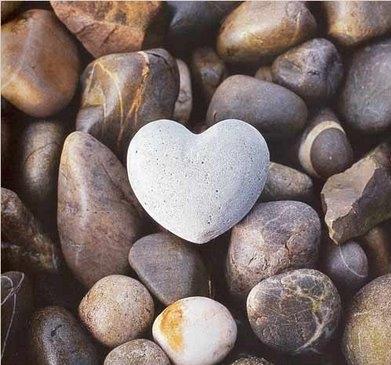 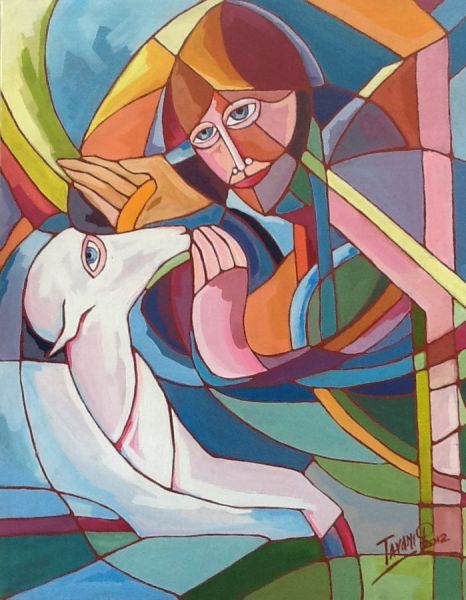 Tu mi hai donato la tua vita,
io voglio donar la mia a te.
Fa’ che possa dire “Cristo vive anche in me”
E quel giorno io risorgerò.
Cristo  è  risorto veramente alleluia!
Gesù, il vivente, qui con noi    resterà.
Cristo Gesù, Cristo Gesù
è il Signore 
della vita.
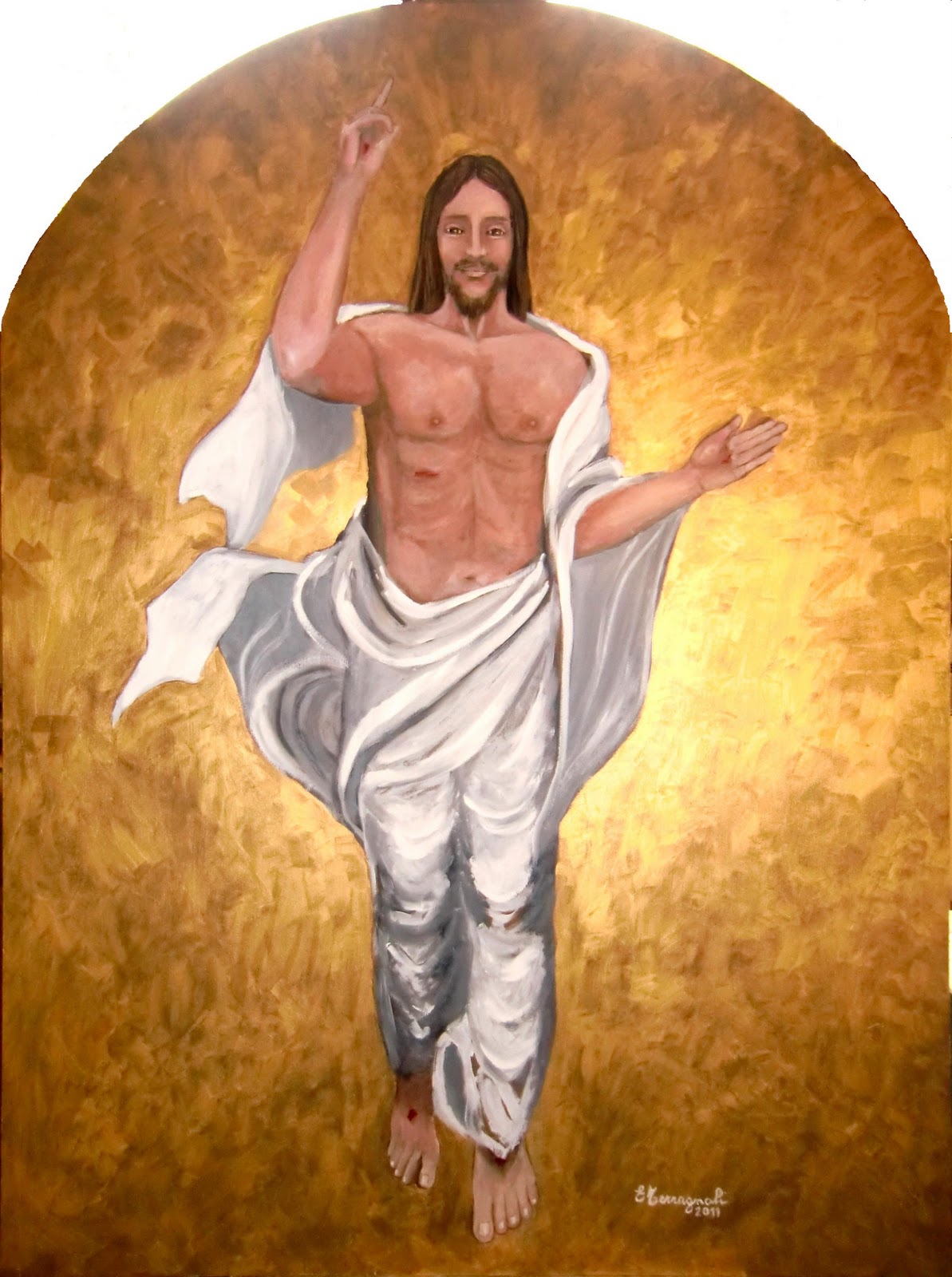 Guarda con bontà, Signore, il tuo popolo, che hai rinnovato con i sacramenti pasquali, e guidalo alla gloria incorruttibile della risurrezione. Per Cristo nostro Signore.	
							Amen.
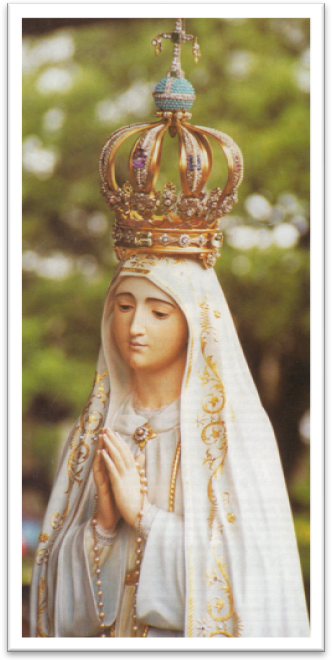 MADONNA PELLEGRINA


con la recita del ROSARIO
alle ore 21
Il Signore sia con voi.
E con il tuo spirito. 

Vi benedica Dio onnipotente 
Padre e Figlio e Spirito Santo.		
Amen. 

Nel nome del Signore: andate in pace.
Rendiamo grazie a Dio.
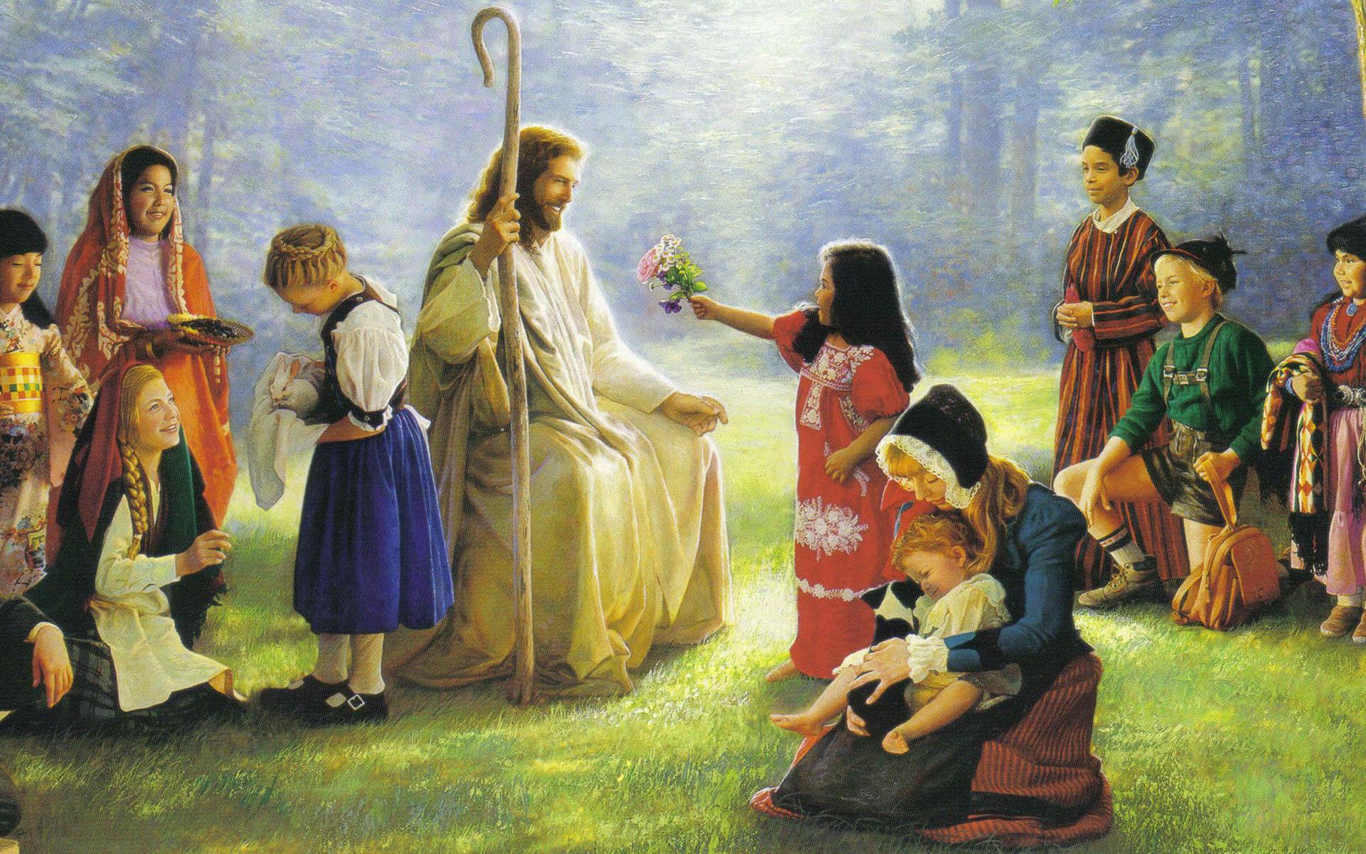 Ciao a tutti
e
buona domenica
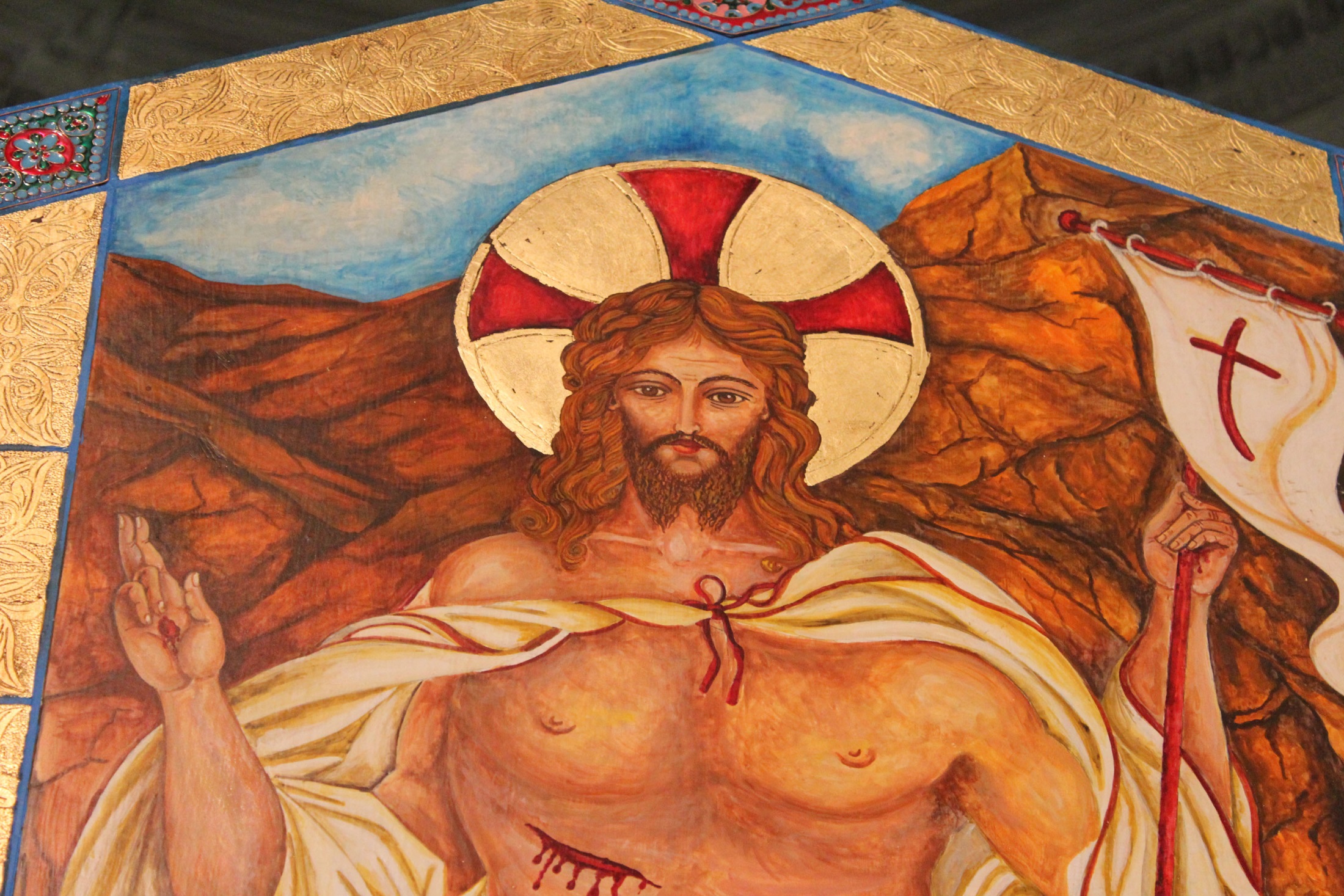 Credo Cristo
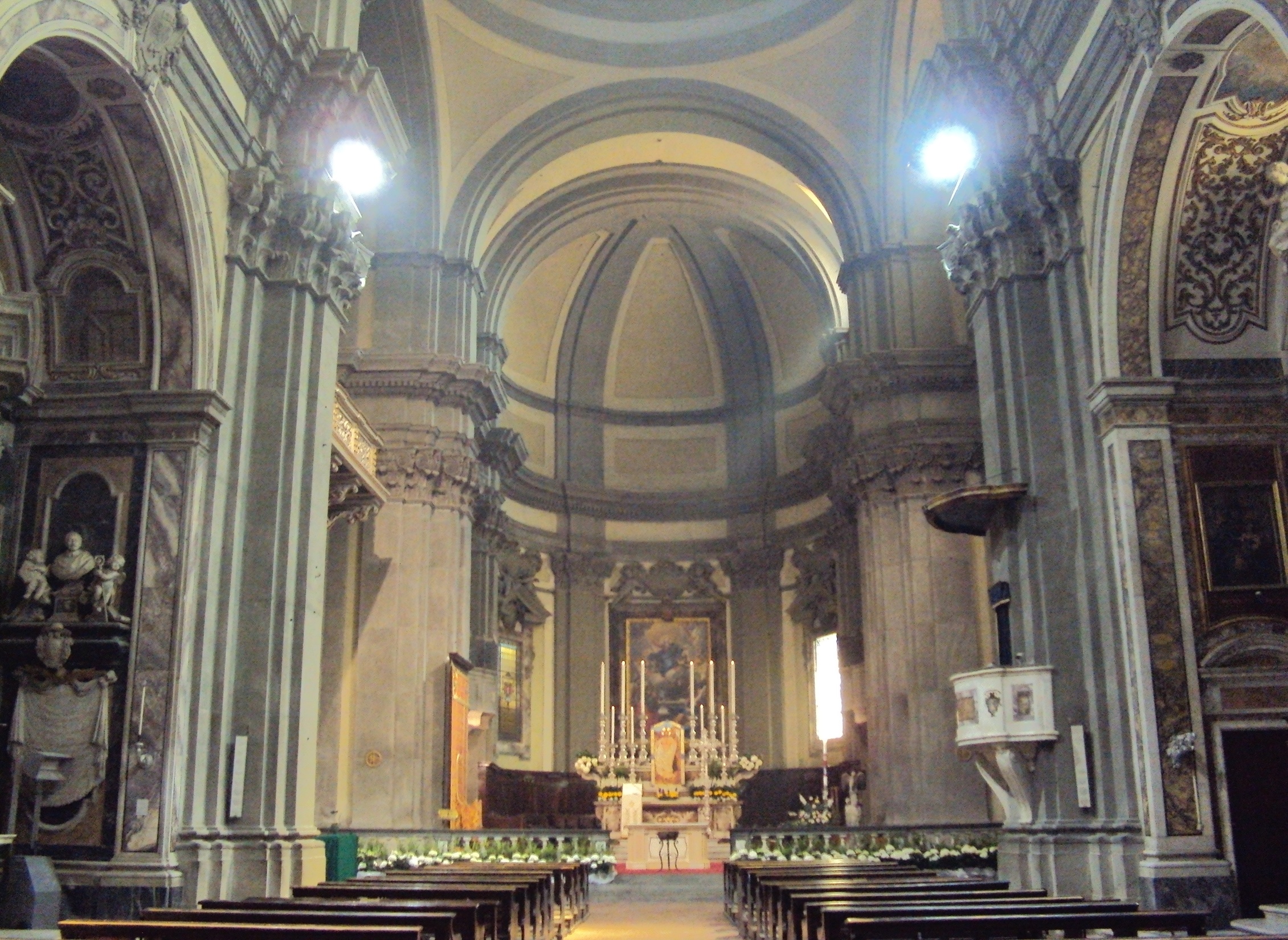 Io credo che tu sei risorto,
Io credo nella tua potenza
Io credo che tu sei speranza
Credo che risorgerò con te
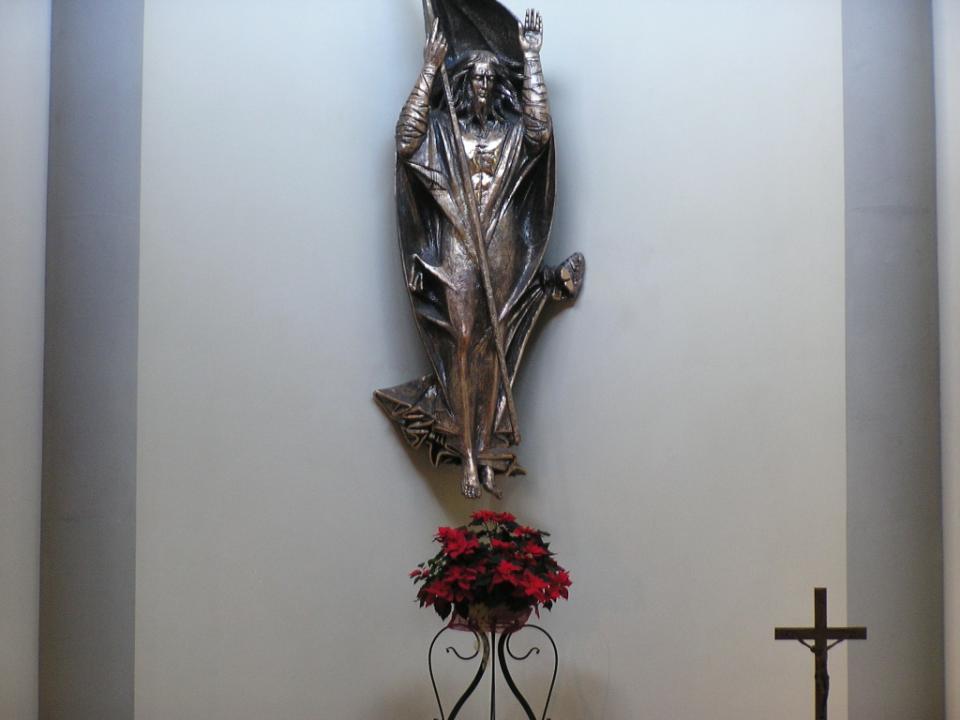 Io credo che tu sei risorto,
Io credo nella tua potenza
Io credo che tu sei speranza
Credo che risorgerò con te
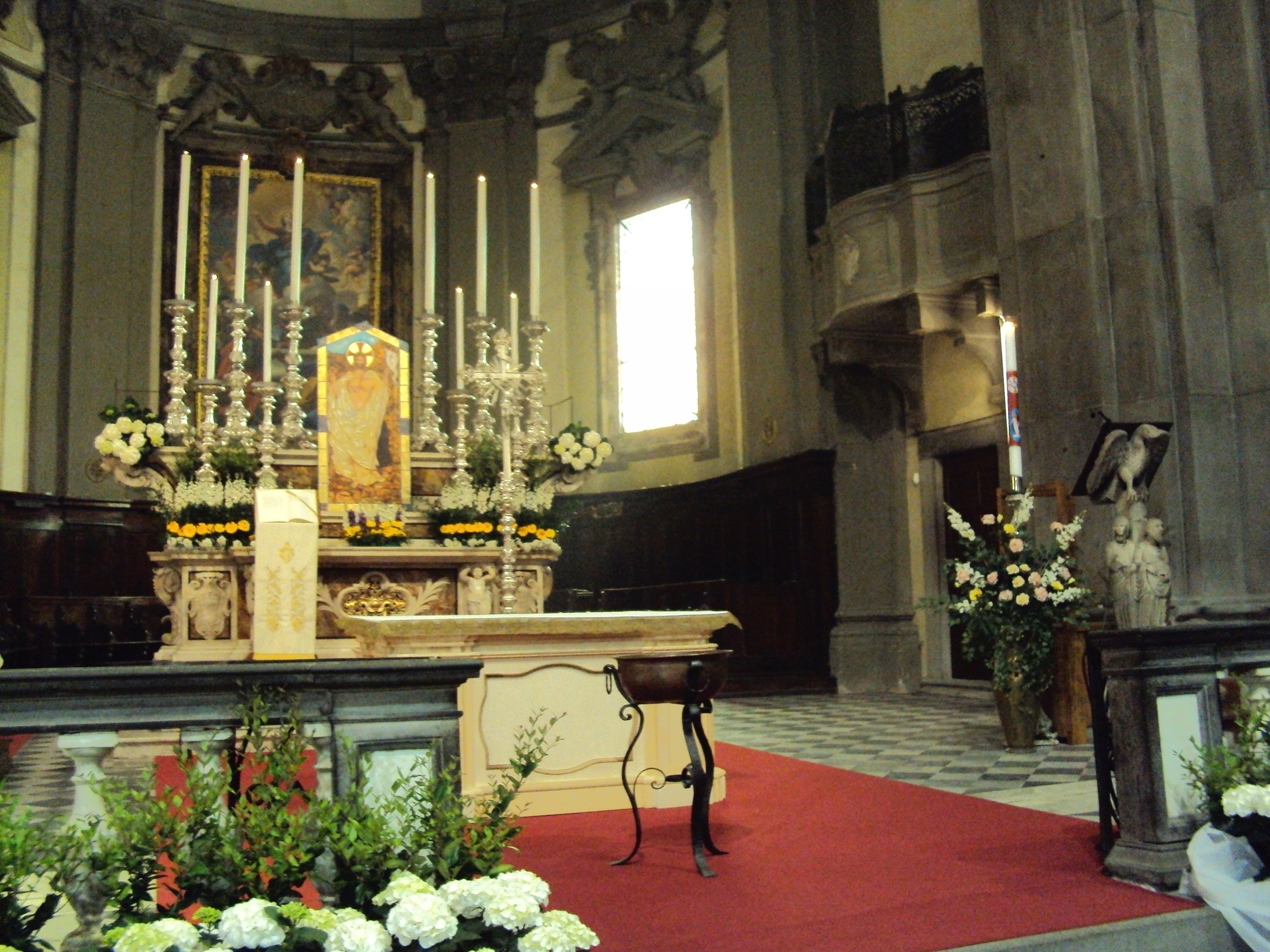 Io credo che tu sei risorto,
Io credo nella tua potenza
Io credo che tu sei speranza
Credo che risorgerò con te